Towards a Complexity Theory for Fully Quantum Problems
Henry Yuen
Columbia
Image credit: Dall-E
[Speaker Notes: This talk is going to be about trying to understand the complexity of what I call “Fully Quantum” problems; these are computational tasks where the inputs and outputs are quantum states, and appear to be quite different in nature than computational problems with classical inputs and classical outputs.
First, I’m going to try to motivate why we need such a complexity theory. 
Then I’ll present pieces of what I think such a complexity theory could look like.]
Suppose an entangled qubit is thrown into a black hole.
Radiation
Black hole
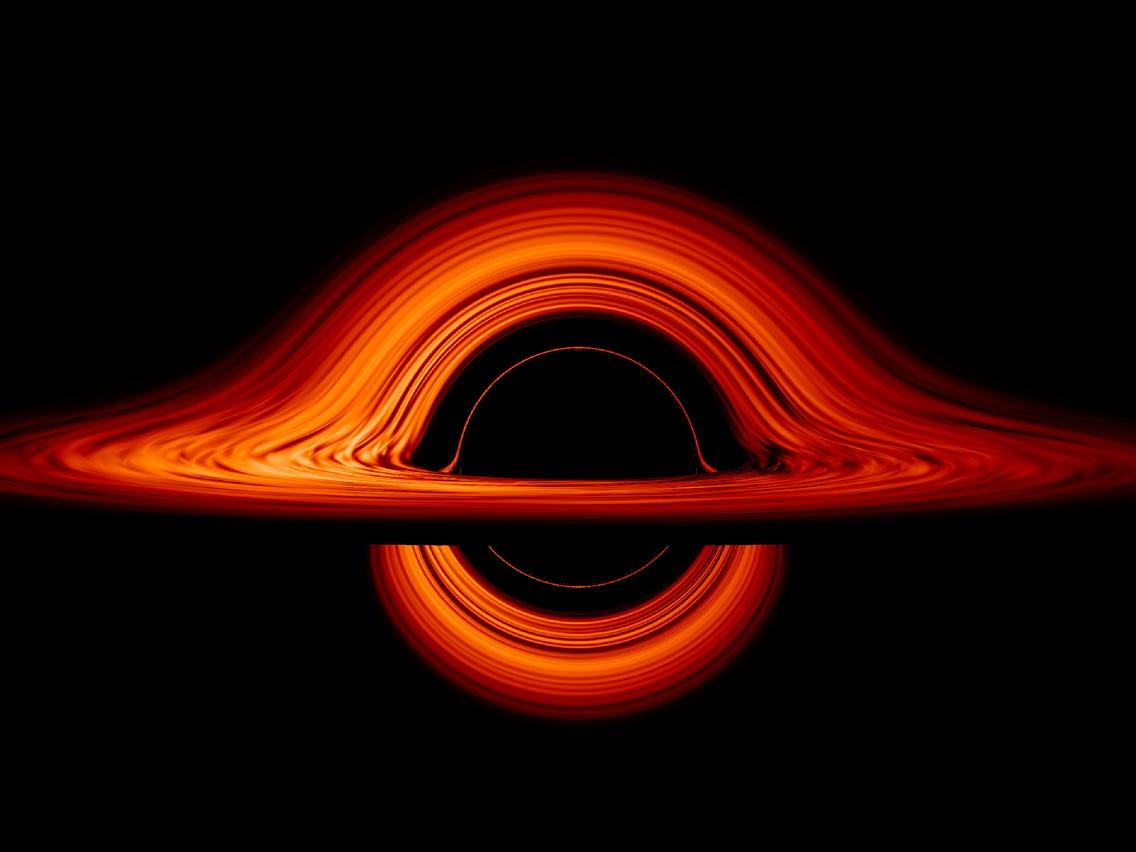 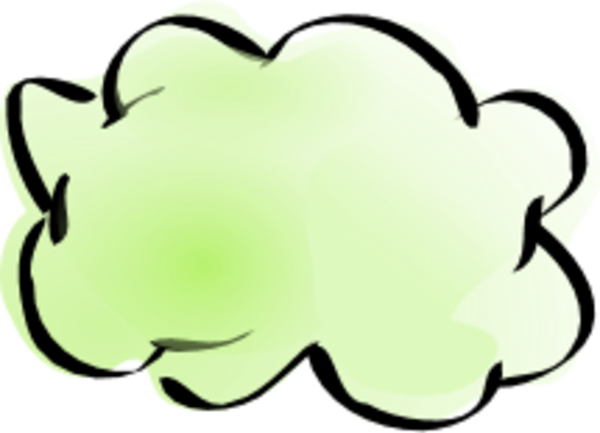 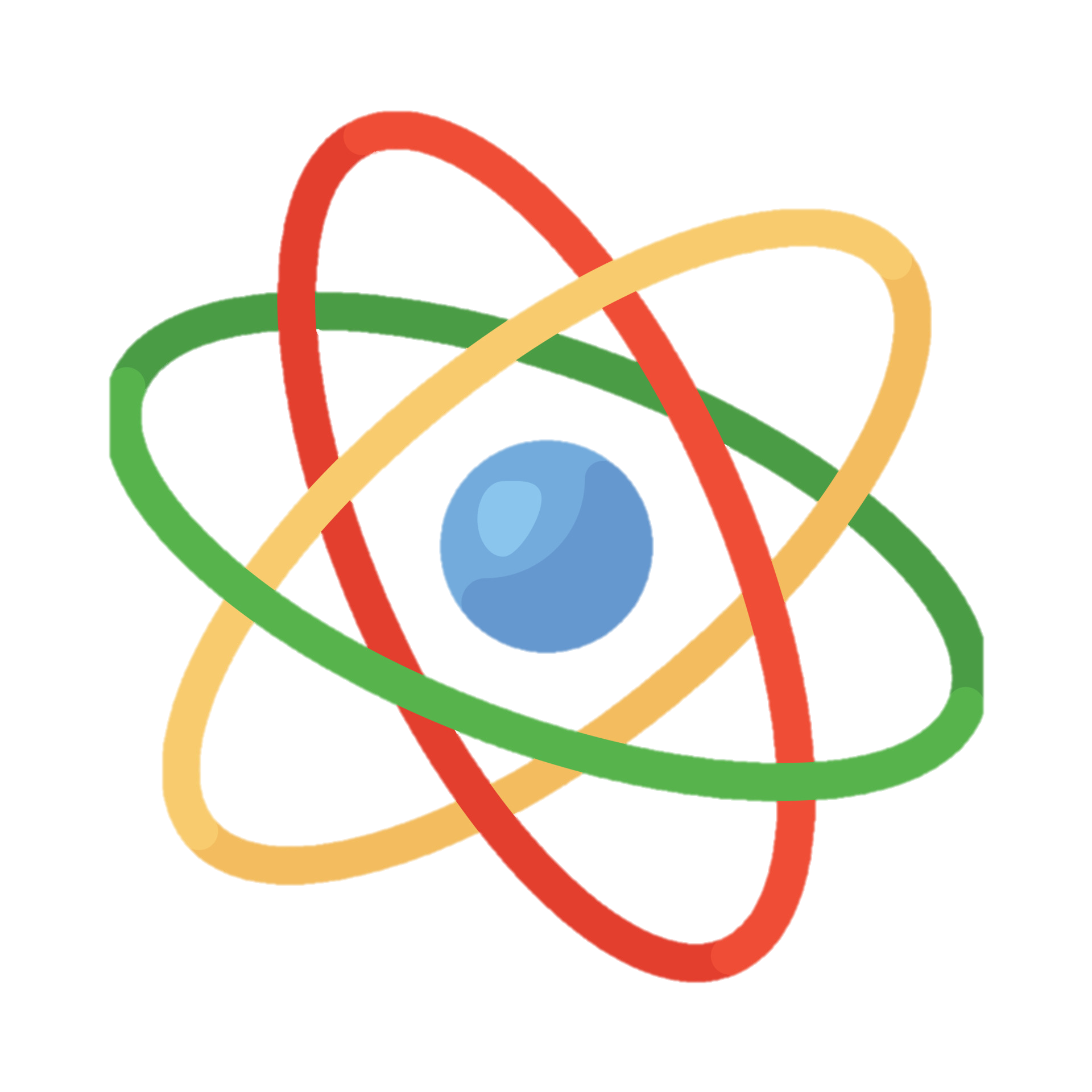 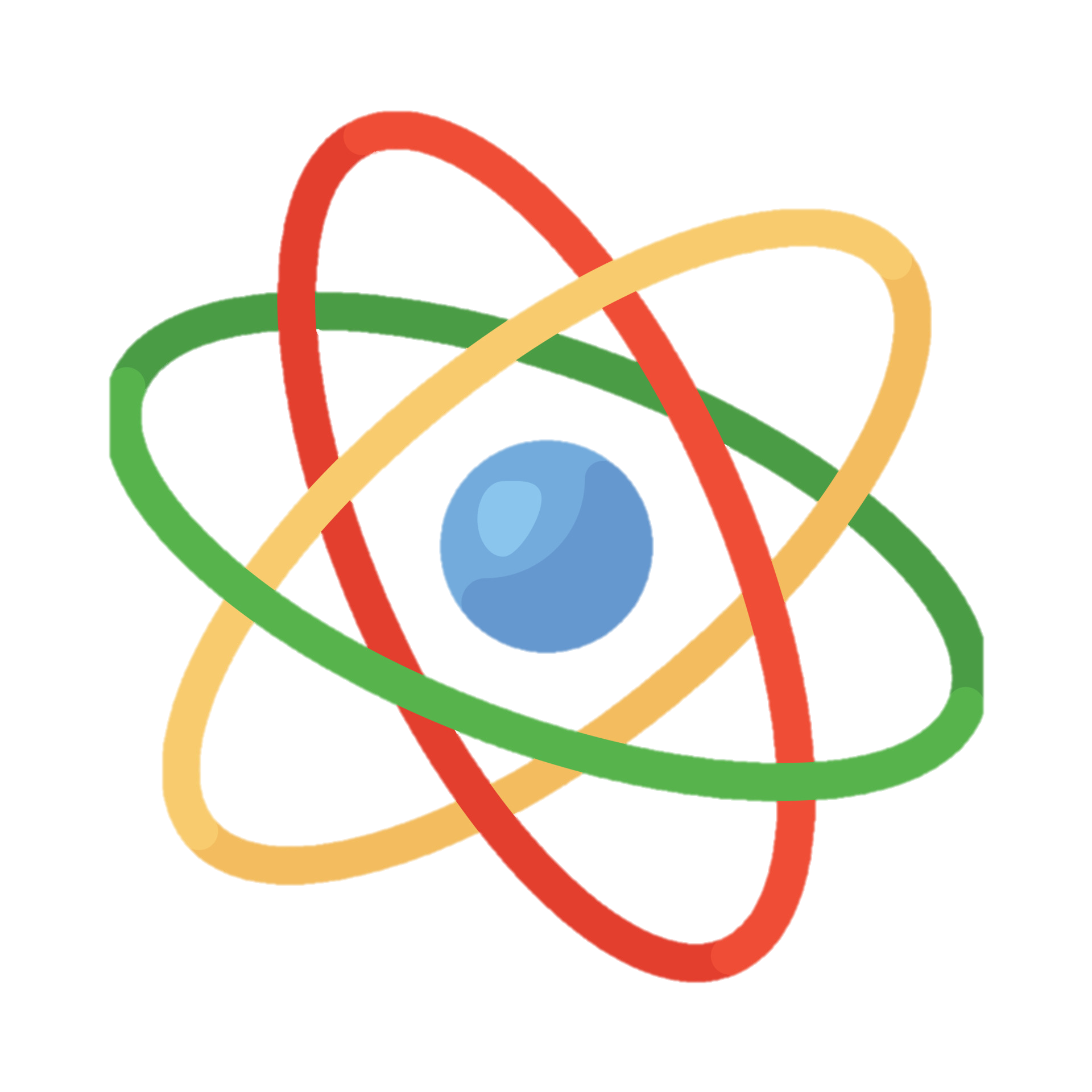 [Speaker Notes: Because this is a Quantum Information and Physics workshop I thought I’d start with this scenario, which should be familiar to many here.]
The black hole radiates.
Radiation
Black hole
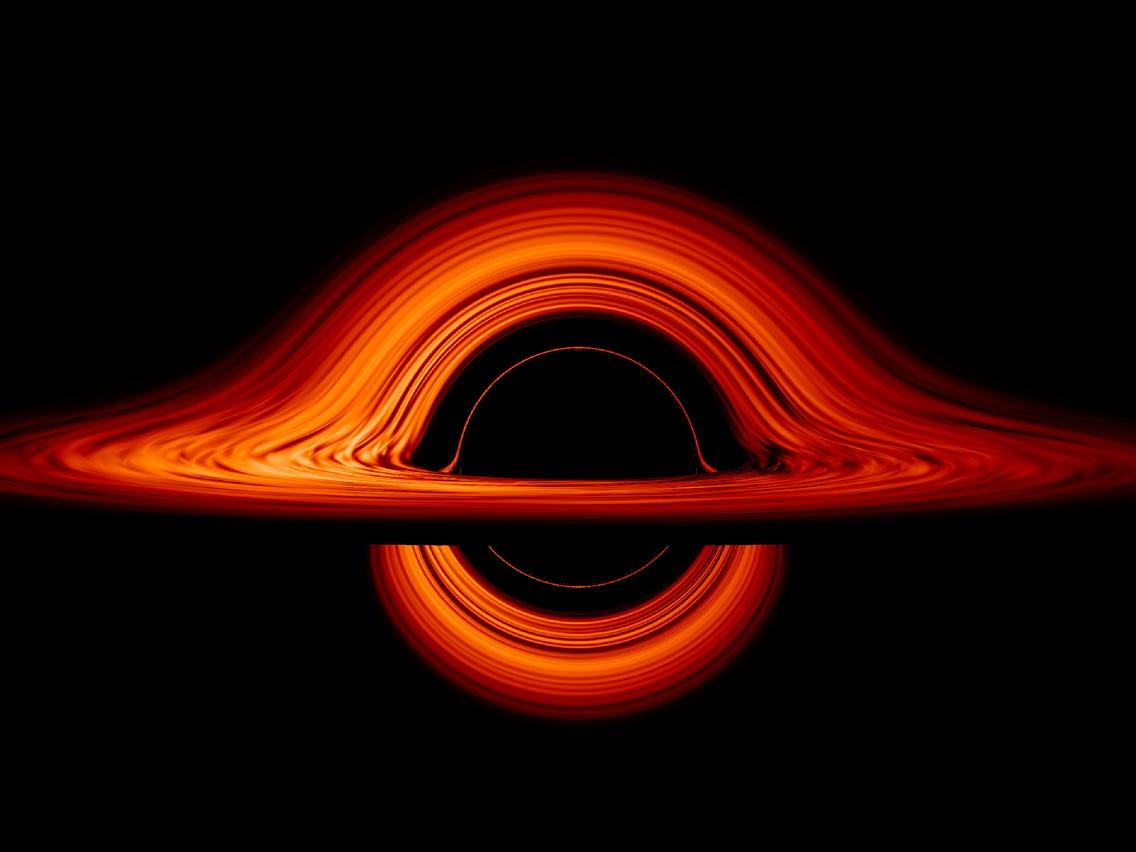 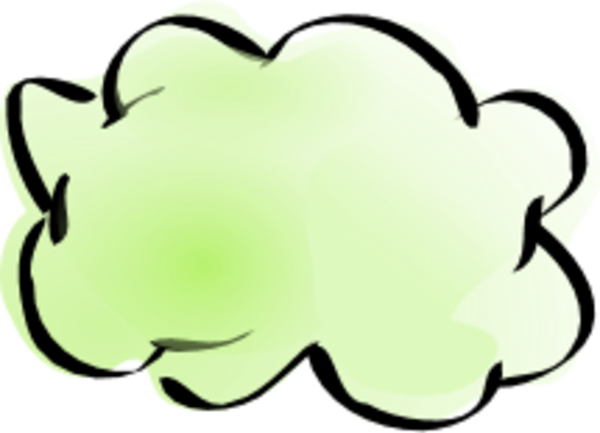 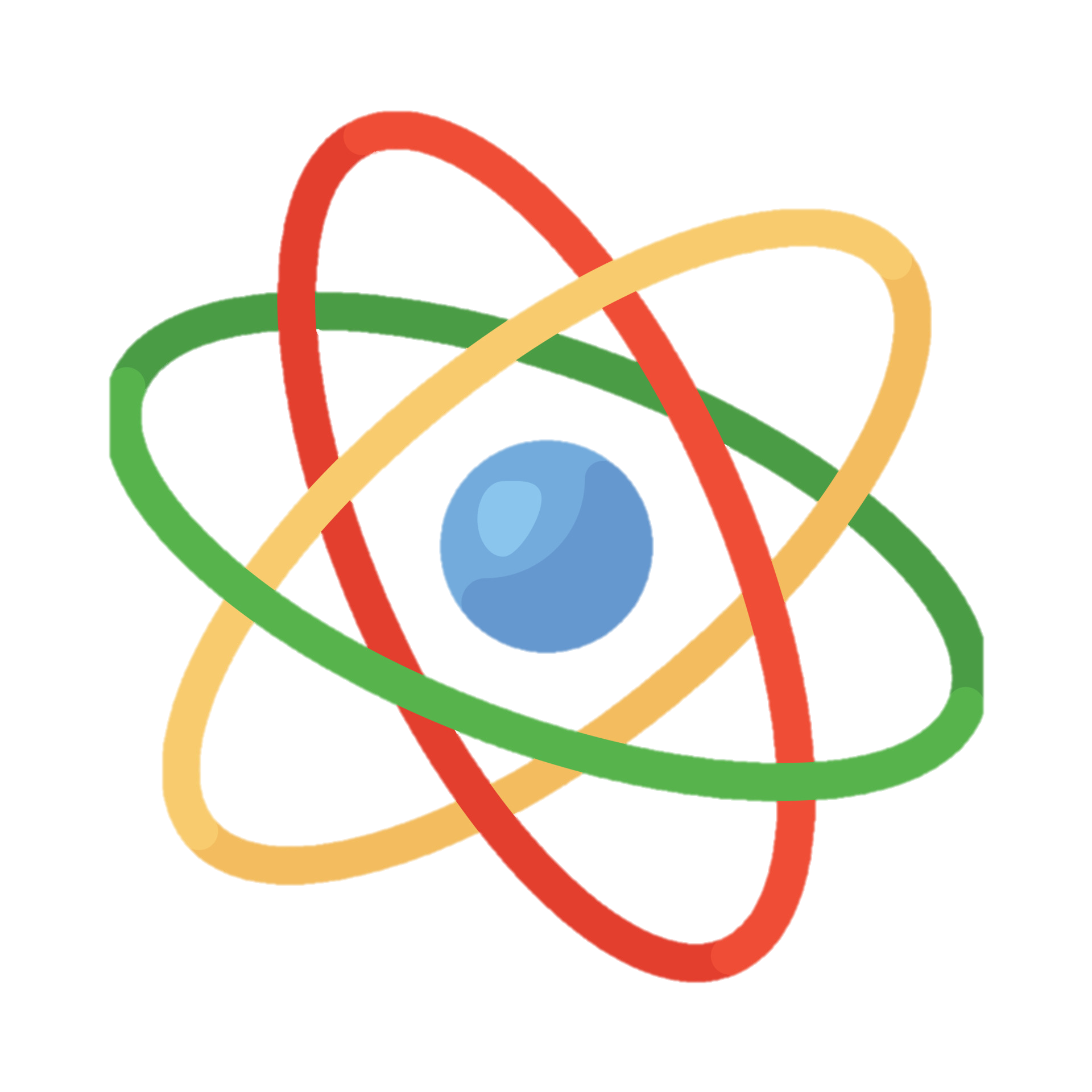 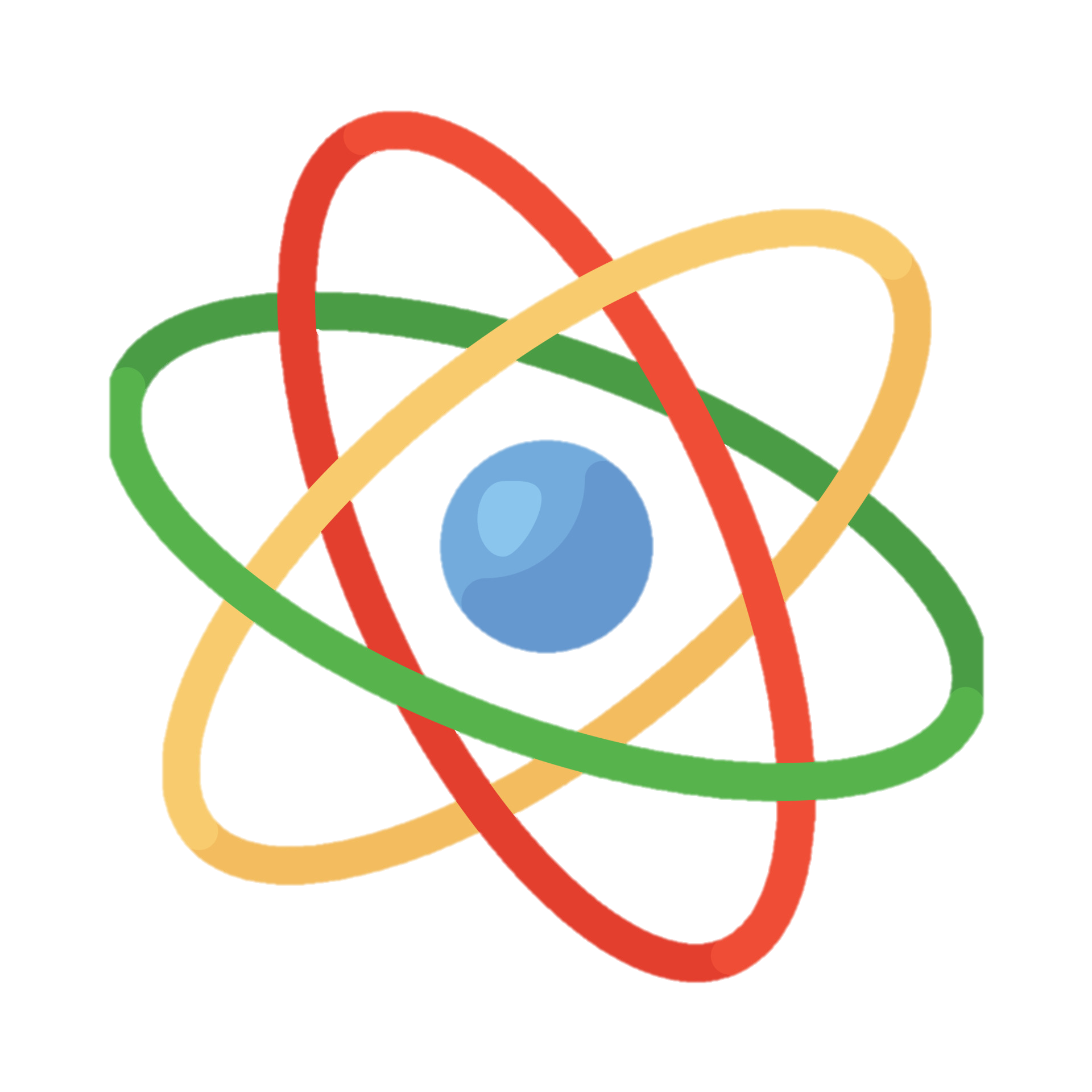 [Speaker Notes: The black hole radiates. What happens to the qubit that we threw in?]
Hayden, Preskill: If the evolution of the black hole + radiation is unitary, then after the Page time the qubit should be recoverable (only) from the state of the radiation.
Radiation
Black hole
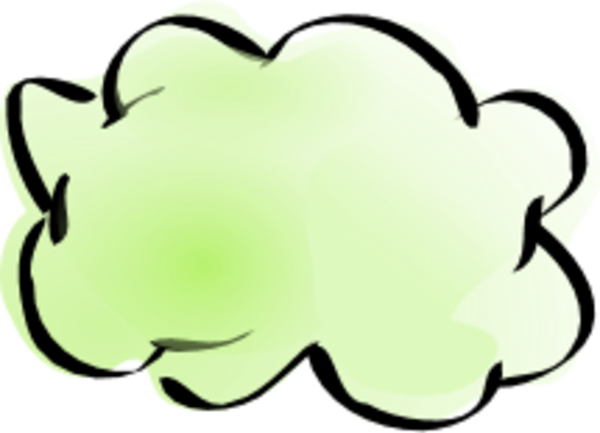 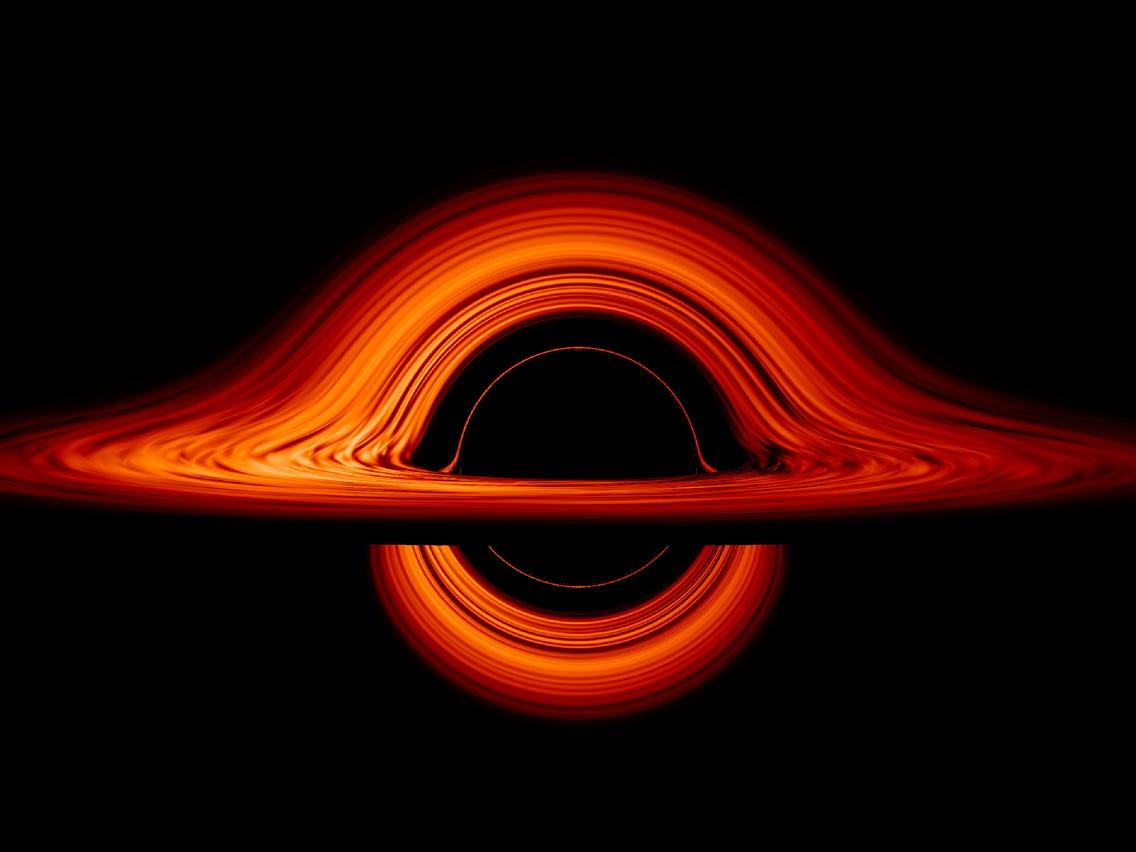 Harlow, Hayden: it should be computationally intractable to decode the Hawking radiation.
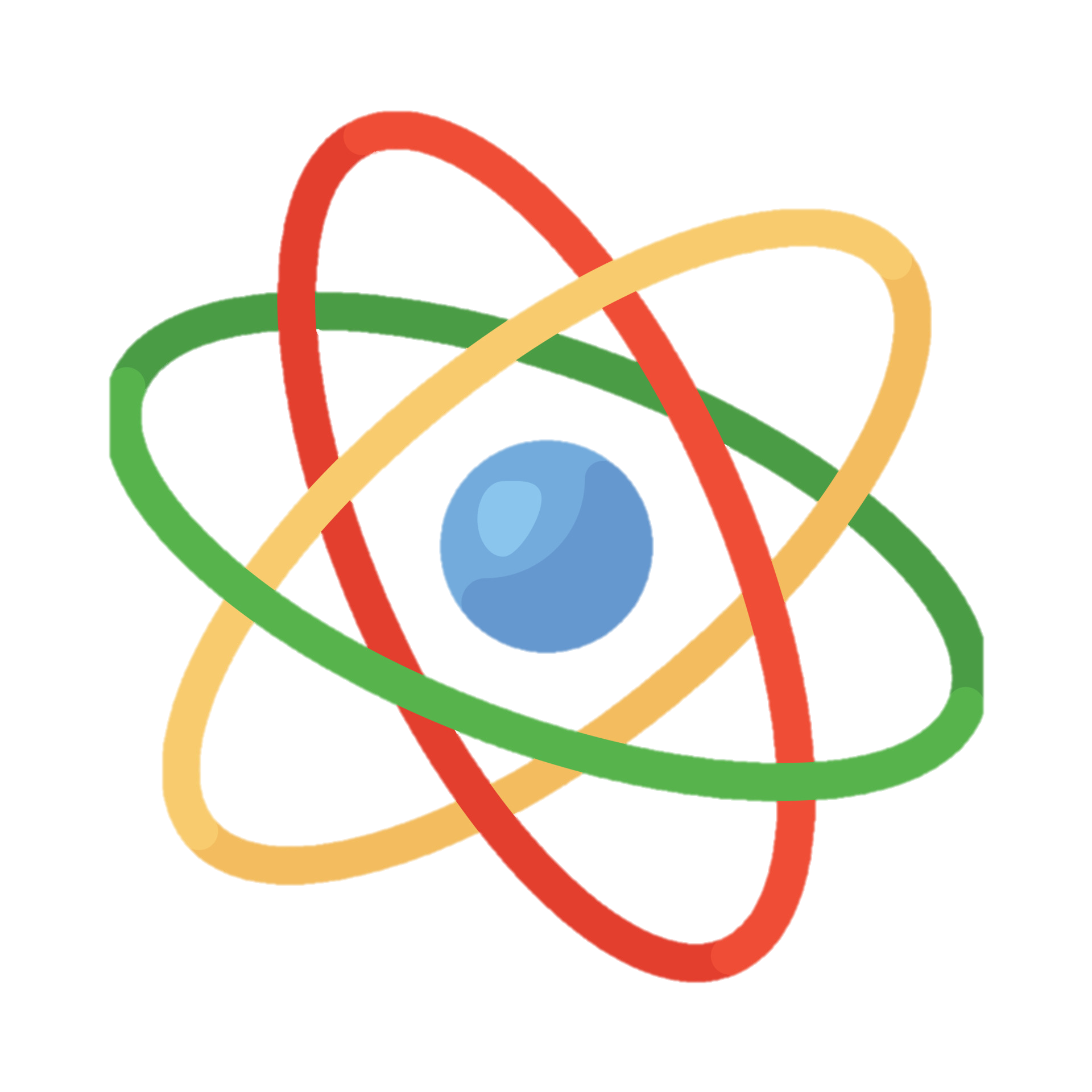 [Speaker Notes: Well,]
Harlow, Hayden + Aaronson: if cryptographic one-way functions exist, then there exists a black hole + radiation state where the qubit cannot be recovered in polynomial time.
Radiation
Black hole
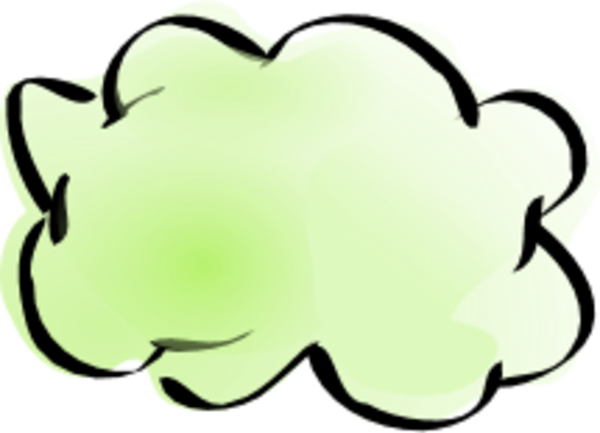 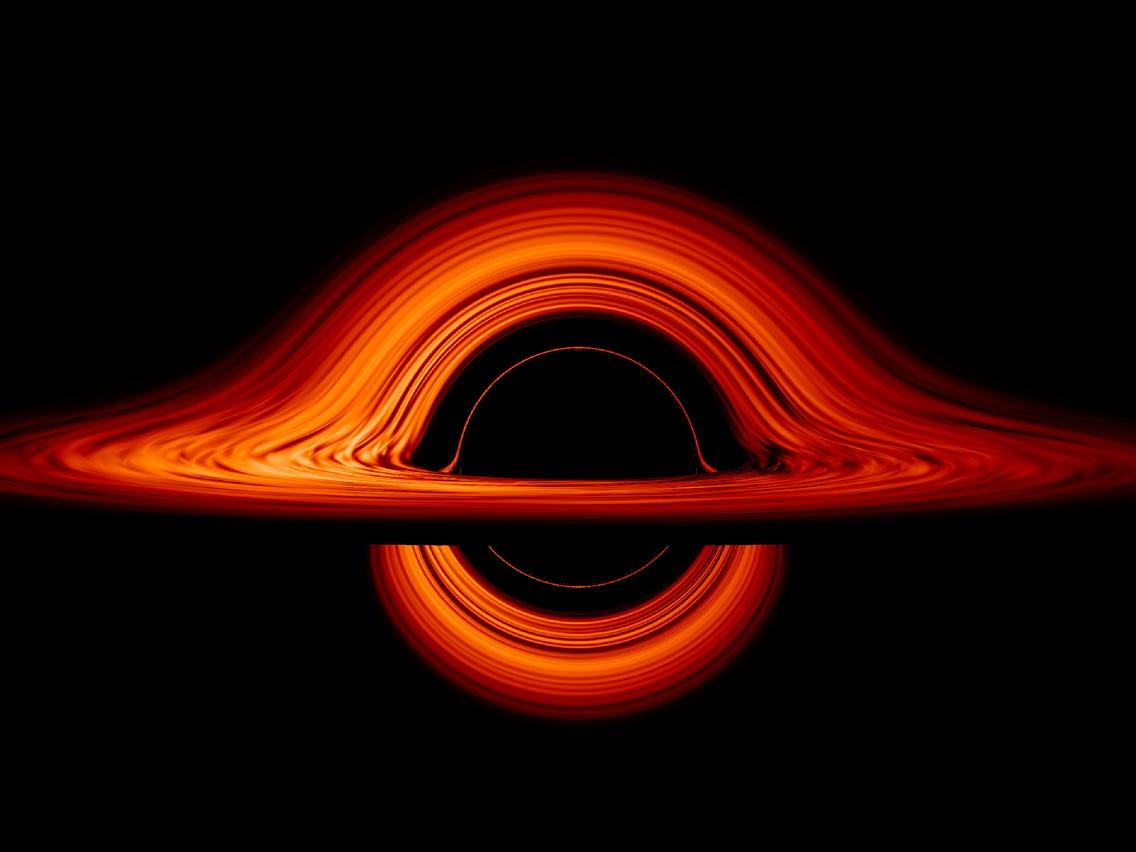 Harlow, Hayden + Aaronson: if cryptographic one-way functions exist, then there exists a black hole + radiation state where the qubit cannot be recovered in polynomial time.
Radiation
Black hole
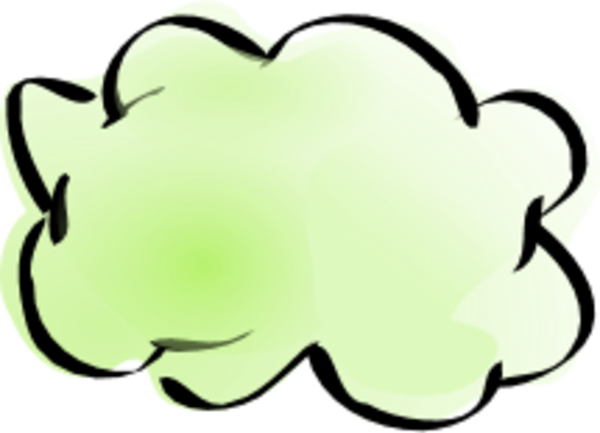 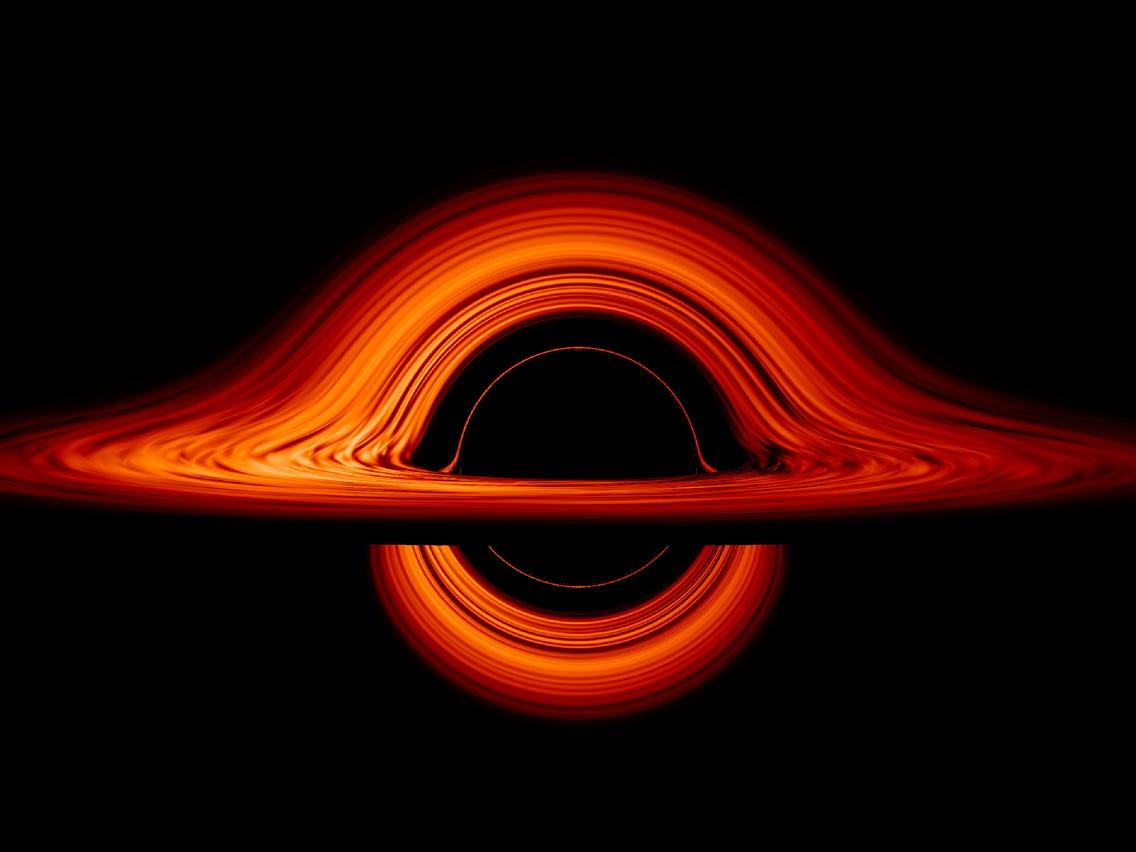 Questions:
Can the conclusion be based on weaker (or no) assumptions?
Does this hardness hold for generic black holes?
What computational resources suffice to decode Hawking radiation?
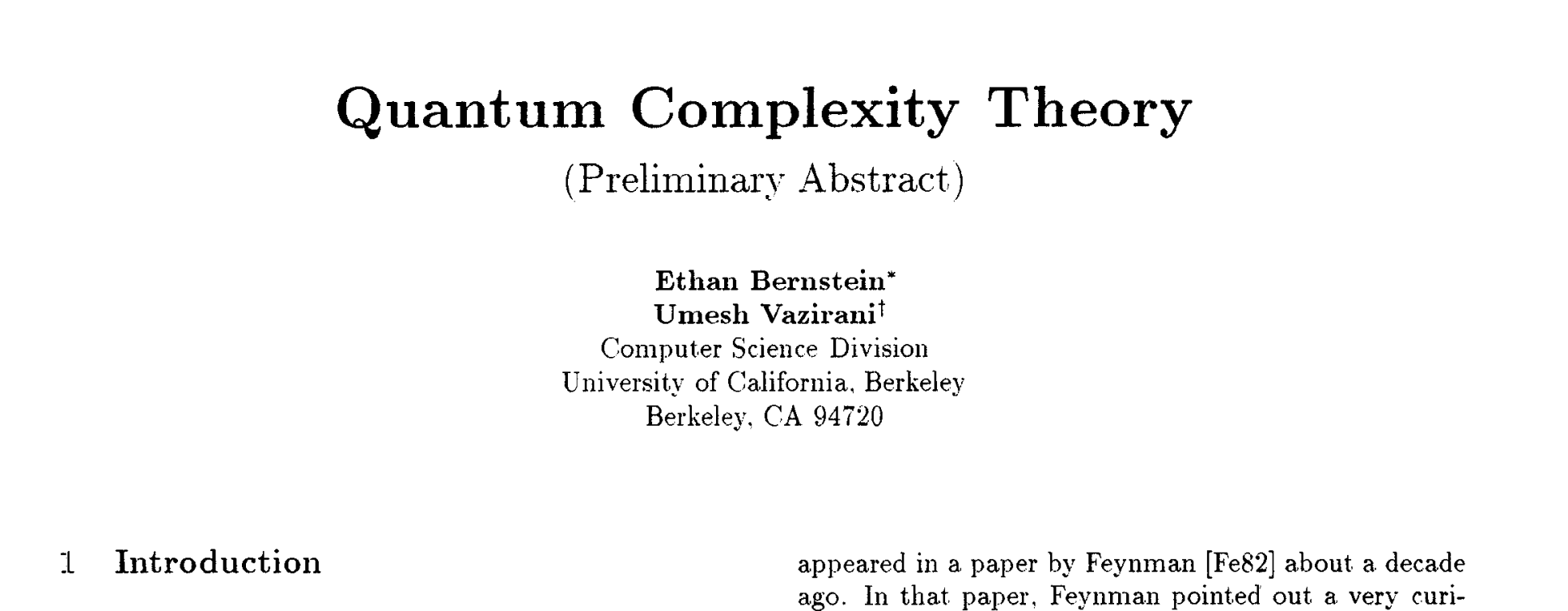 A theory to answer these questions?
Symposium on Theory of Computing 1993
Questions:
Can the conclusion be based on weaker (or no) assumptions?
Does this hardness hold for generic black holes?
What computational resources suffice to decode Hawking radiation?
30 years of Quantum Complexity Theory
Rich complexity classes: BQP, PostBQP, QMA, MIP*, …

Interesting computational problems: Hamiltonian simulation, approximating the Jones polynomial, ground energy estimation, …

Insights into other fields: Hamiltonian complexity and condensed matter, quantum interactive proofs and operator algebras, …

Foundations of quantum advantage: BosonSampling, Random Circuit Sampling, complexity-theoretic evidence for quantum supremacy, …
[Speaker Notes: It’s a field that’s flourished over the last 30 years. It’s given us fascinating complexity classes to play with, interesting computational problems, deep insights into other fields like condensed matter physics or pure mathematics, and has provided a rigorous foundation to examine when quantum computers outperform classical computers.]
30 years of Quantum Complexity Theory
A theory of “classical input/classical output” problems
Classical 
Input
Classical 
Output
Quantum 
Model of Computation
[Speaker Notes: At its core though, even though Quantum Complexity Theory has the word “quantum” in it, it’s largely a theory of classical in/classical out problems. The quantum part refers to the model of quantum computation we’re using. For example..]
30 years of Quantum Complexity Theory
A theory of “classical input/classical output” problems
Example: Factoring
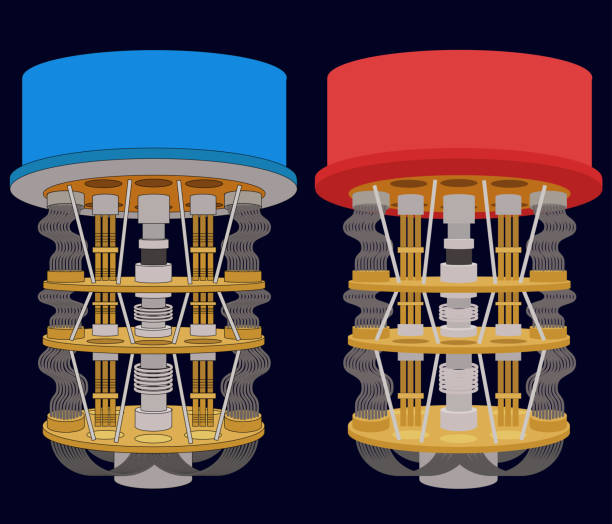 Integer N
Factors p, q
Quantum Computer
[Speaker Notes: We all know that quantum computers should be good at factoring. But factoring itself is a classical input/classical output problem: the input is a number, and the output is two numbers.]
30 years of Quantum Complexity Theory
A theory of “classical input/classical output” problems
Example: Local Hamiltonians problem
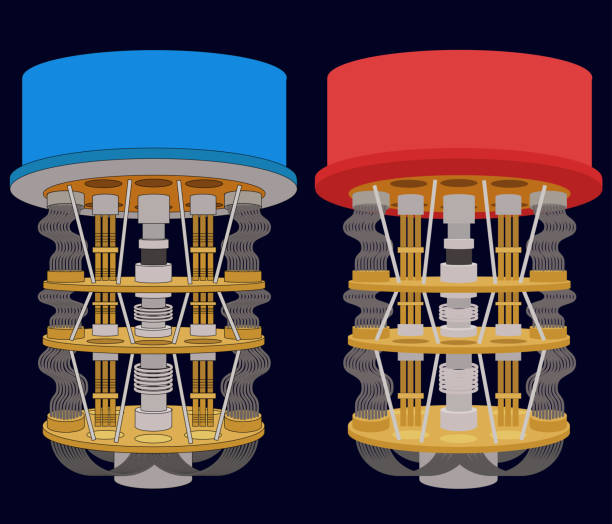 Local Hamiltonian H
Ground energy ± ℇ
QMA verifier-prover protocol
[Speaker Notes: Another important problem that is studied in quantum complexity theory is the local Hamiltonians problem, which you can think of as the quantum version of 3SAT. The input to the problem is a local Hamiltonian (which is a string describing some quantum many-body system), and the output is a number, which is an estimate of the minimum energy of the Hamiltonian. Here, the model of computation is not a quantum computer per se, because we don’t expect this problem to be solvable in polynomial time, but instead it is efficiently solvable in the QMA verifier-prover model of computation, which is the quantum analogue of NP.]
With classical input/classical output problems, we can compare classical vs quantum models of computation.
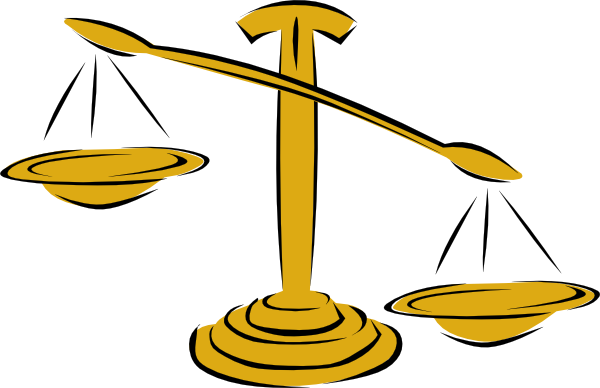 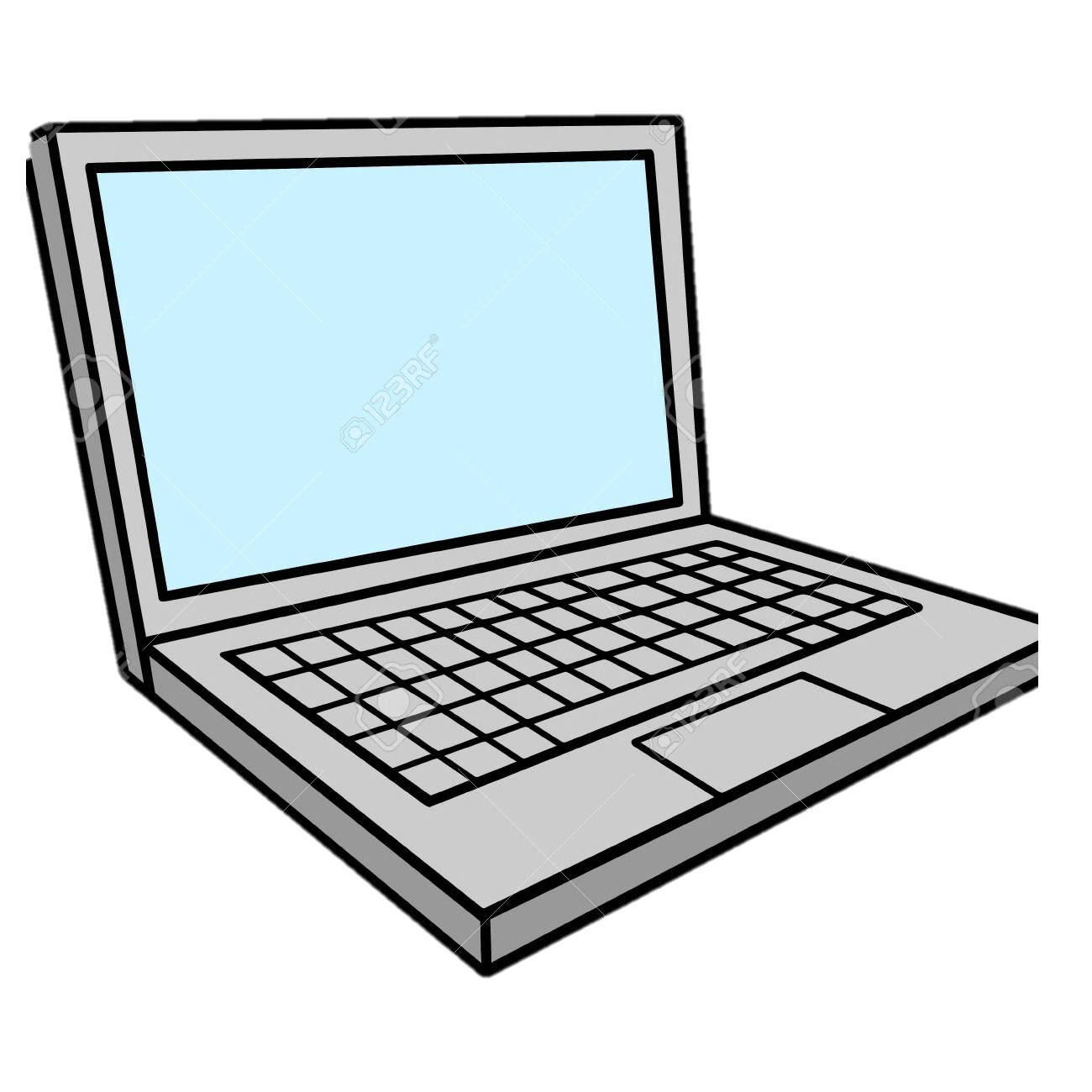 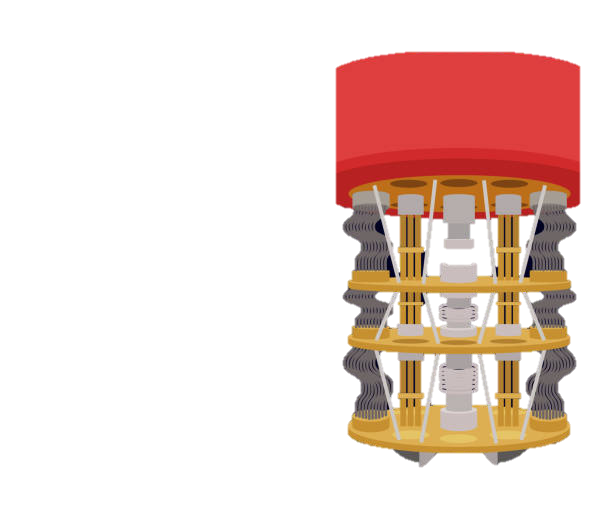 It also allows us to connect Quantum Complexity Theory with Classical Complexity Theory.
e.g., “BosonSampling is hard for classical computers unless the polynomial hierarchy collapses”
[Speaker Notes: And it makes a lot of sense to think about classical input/classical output problems: this is how we can meaningfully compare classical vs quantum models of computation. Classical computers, by definition, can only get classical inputs and produce classical outputs. And it also allows us to connect Quantum Complexity Theory with the enormous body of Classical Complexity Theory. This has been extremely useful for quantum supremacy theorems, which establish things like BosonSampling is…]
Quantum in, quantum out
We live in a quantum universe, with quantum computations that 
don’t even make sense on classical computers.
[Speaker Notes: However, as we look towards the Quantum Age, we’ll be talking more about computational tasks that don’t make sense to do on a classical computer.]
Quantum in, quantum out
We live in a quantum universe, with quantum computations that 
don’t even make sense on classical computers.
Example: Preparing complex quantum states
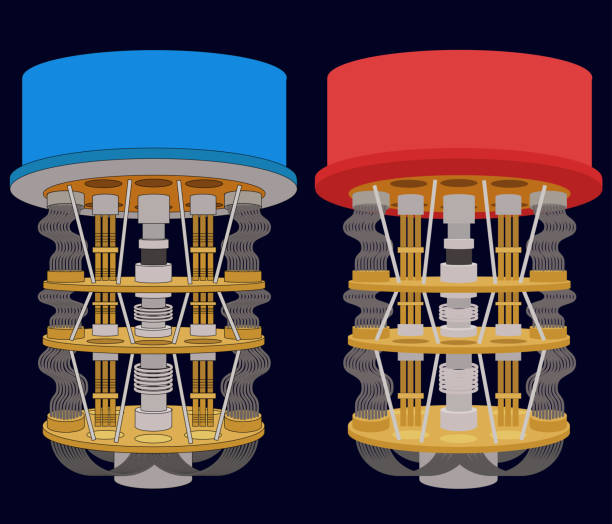 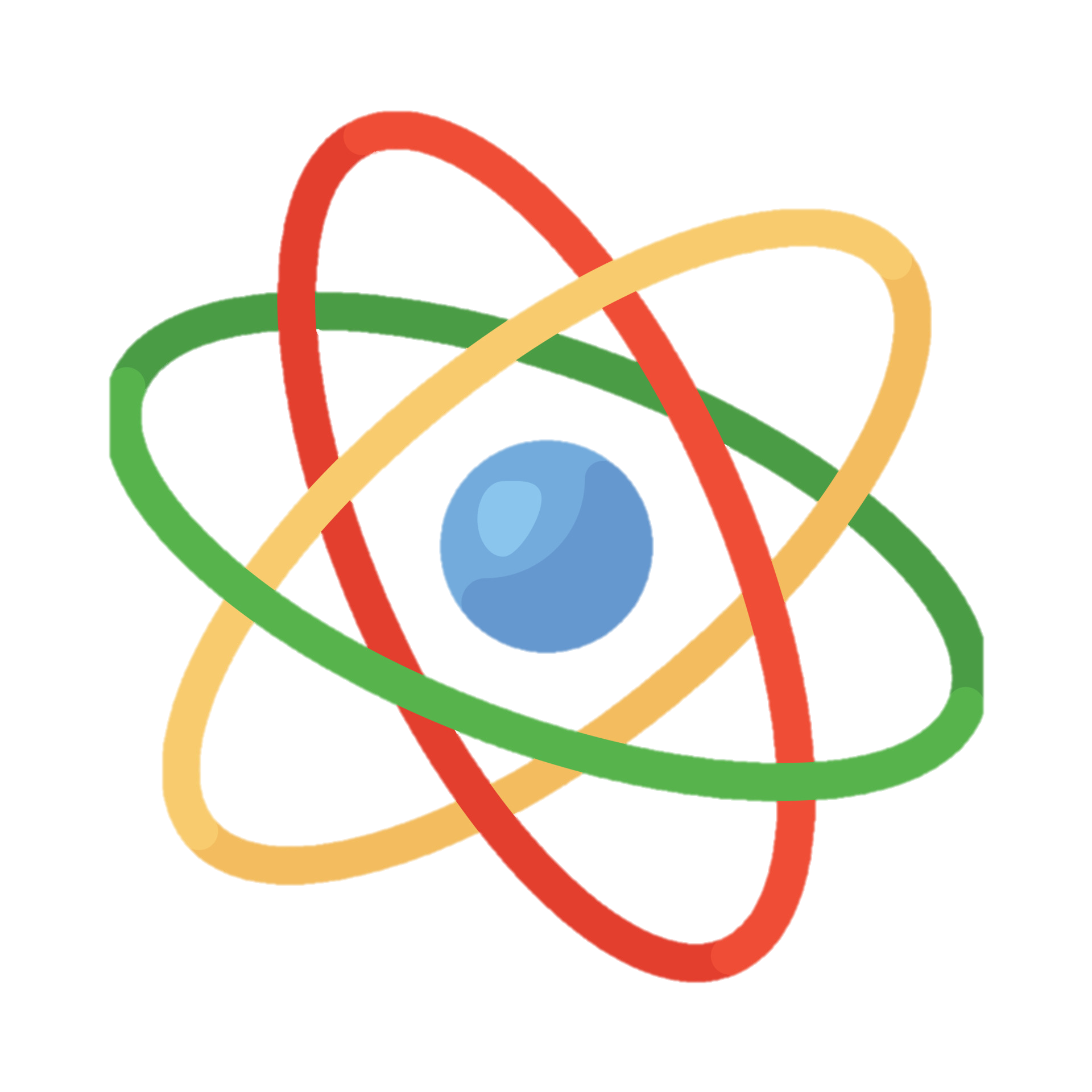 Local Hamiltonian H
Ground state of H
Quantum Computer
Quantum in, quantum out
We live in a quantum universe, with quantum computations that 
don’t even make sense on classical computers.
Example: Classifying quantum phases of matter
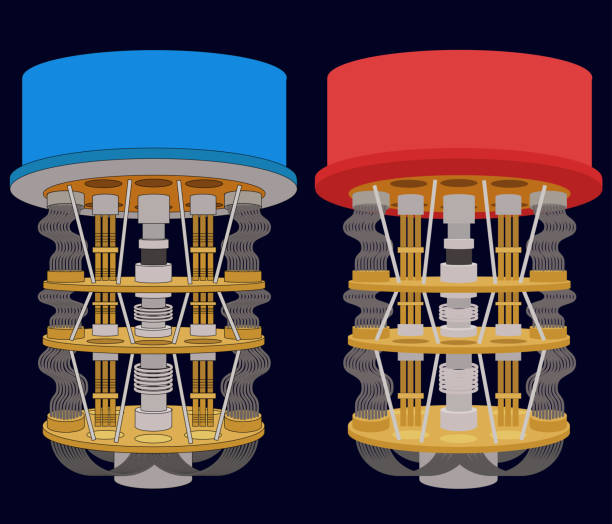 Quantum state inunknown phase
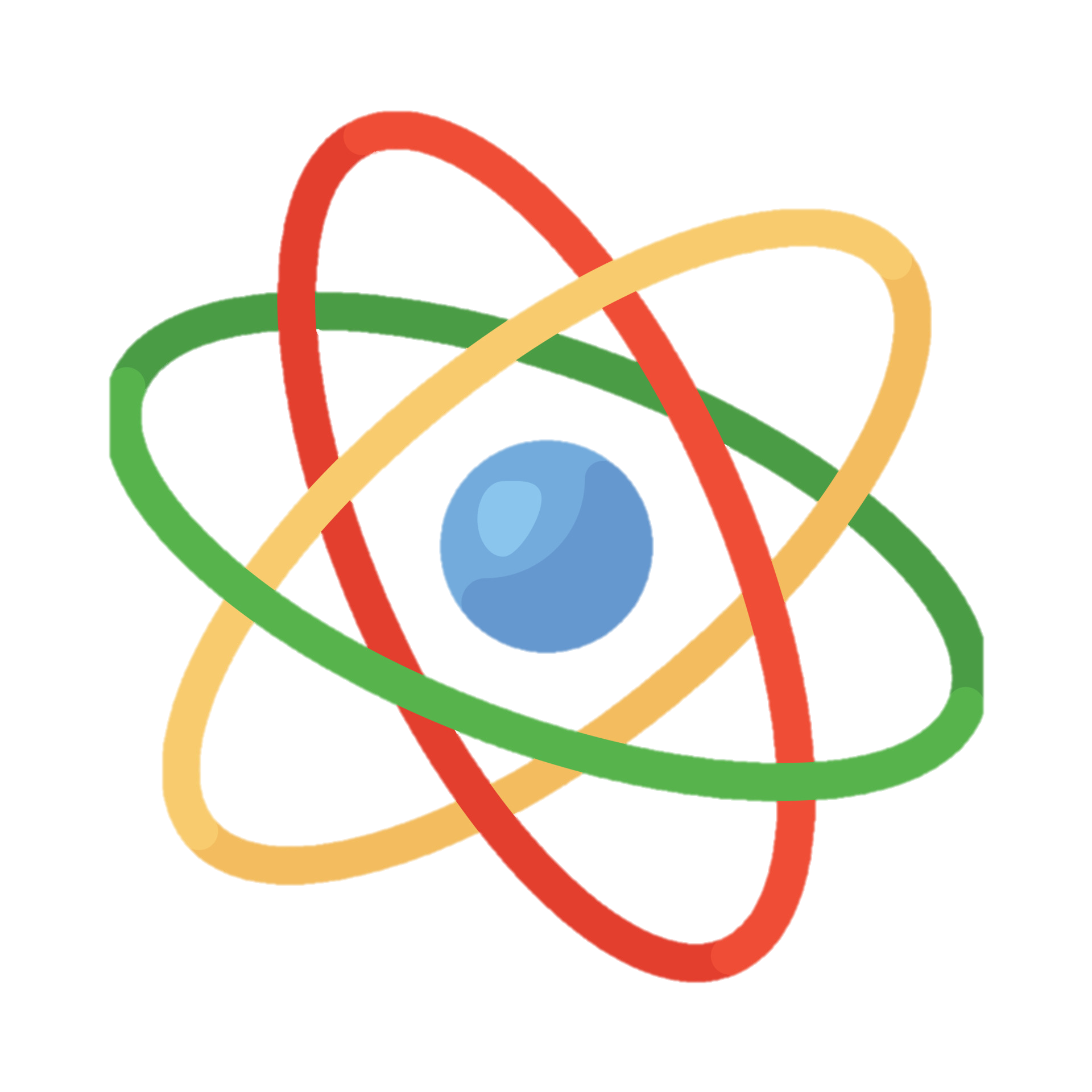 Phase label
Quantum Computer
Quantum in, quantum out
We live in a quantum universe, with quantum computations that 
don’t even make sense on classical computers.
Example: Decoding Hawking radiation
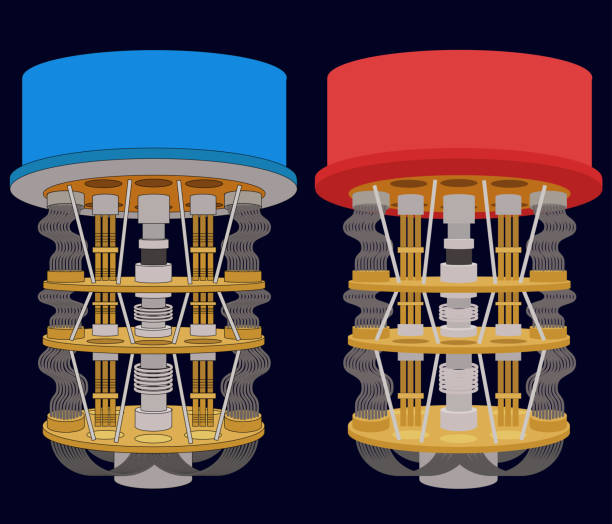 Black holeradiation
Qubit tossed into black hole long ago
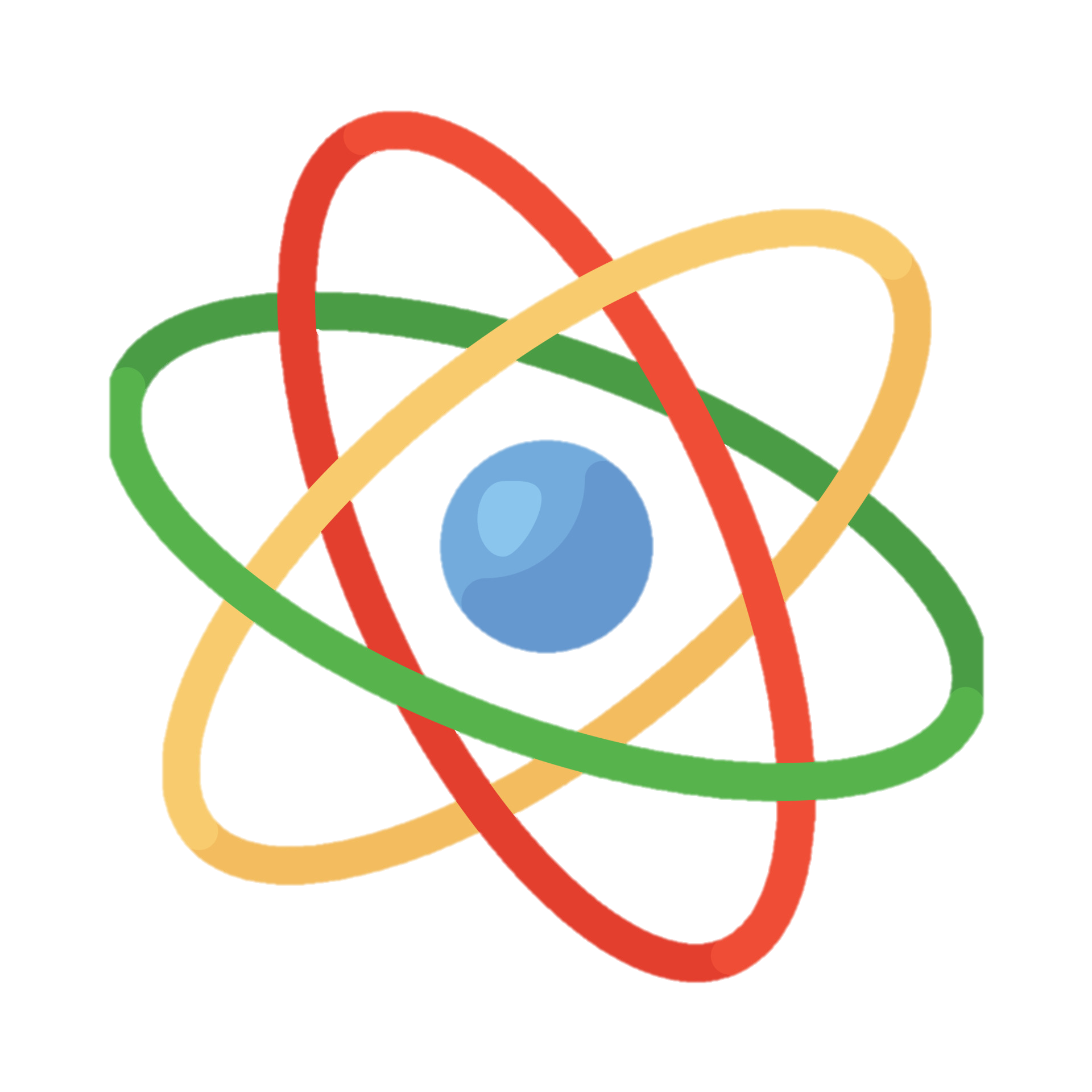 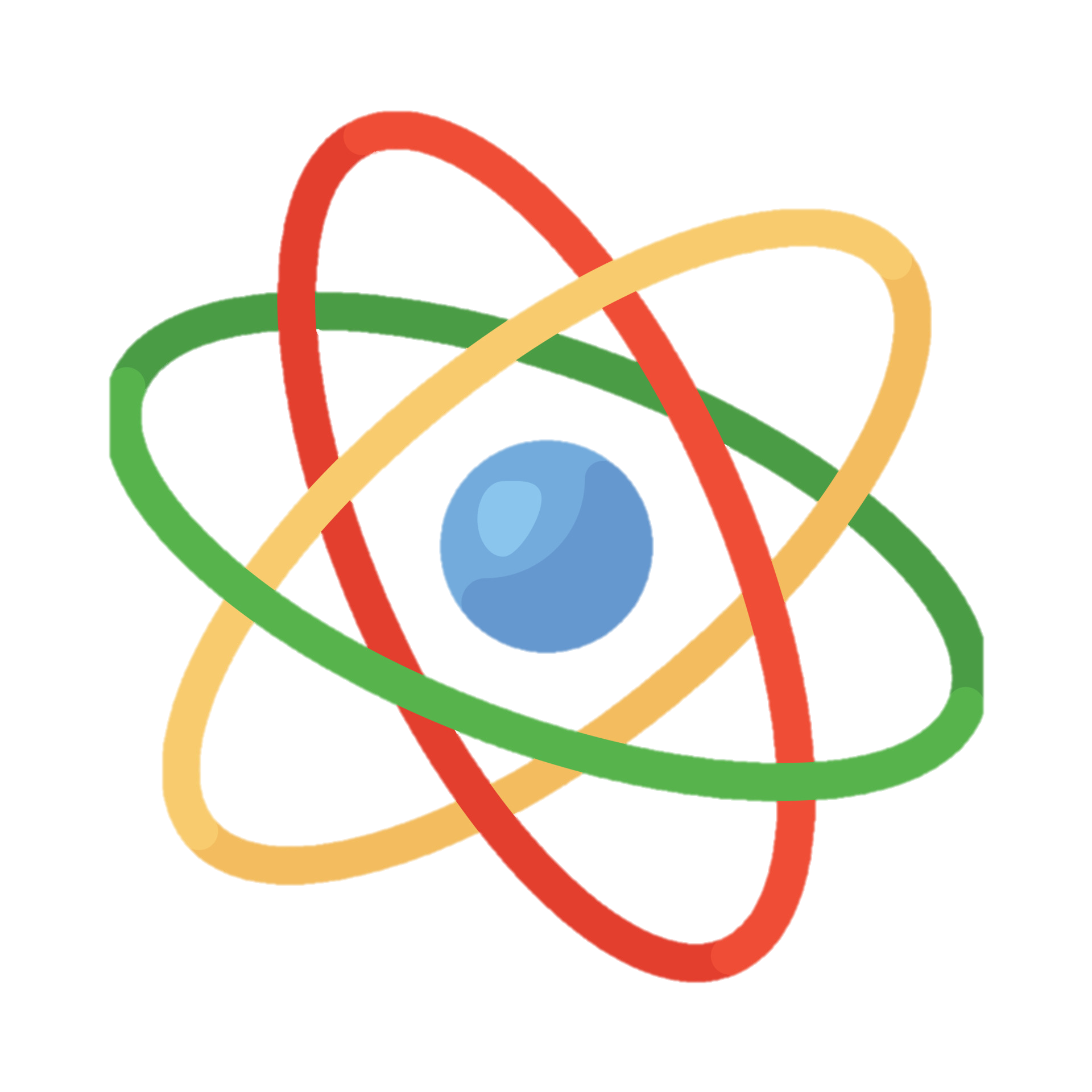 Quantum Computer
Quantum in, quantum out
These are “Fully Quantum” tasks.

Can Quantum Complexity Theory explain when they are easy? 

Or when they are hard?
Quantum in, quantum out
These are “Fully Quantum” tasks.

Can Quantum Complexity Theory explain when they are easy? 

Or when they are hard?

Recently, Quantum Complexity Theory has started looking incomplete.
The story ofquantum bit commitments
Bit commitments
Cryptographic analogue of putting a message in a sealed envelope that is opened later. A commitment protocol involves two phases, commit and reveal.
Hiding security: commitment c does not reveal bit b to receiver.
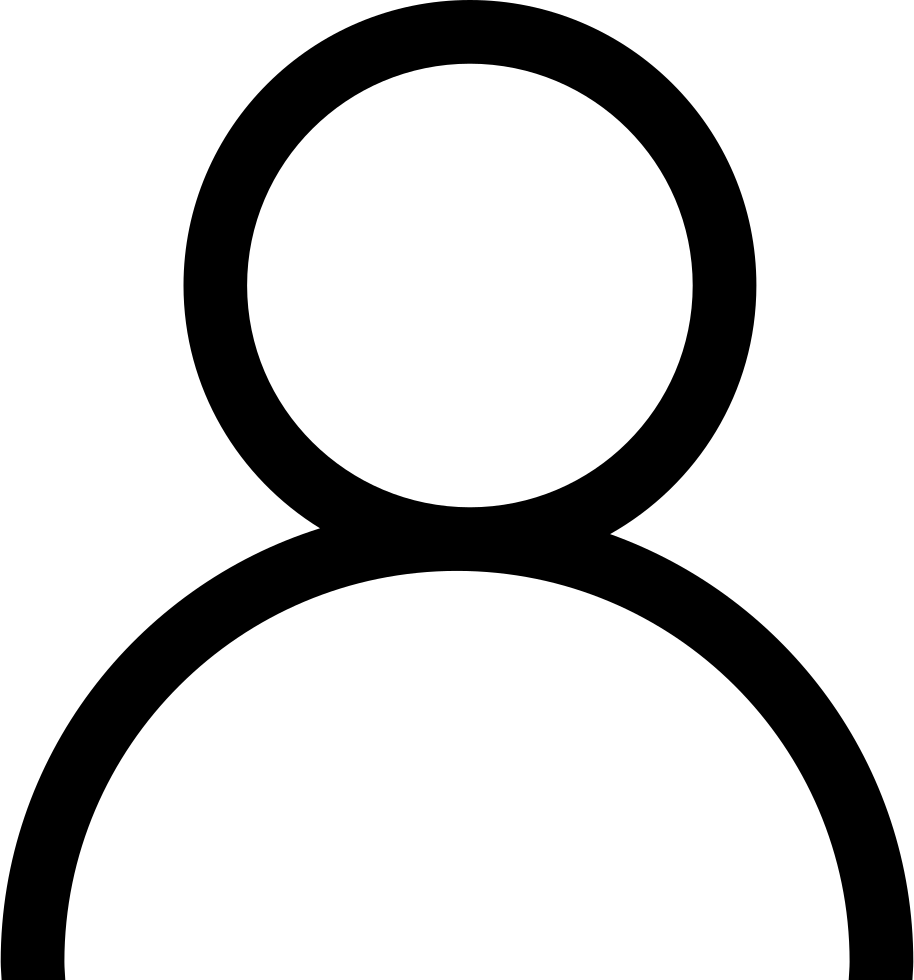 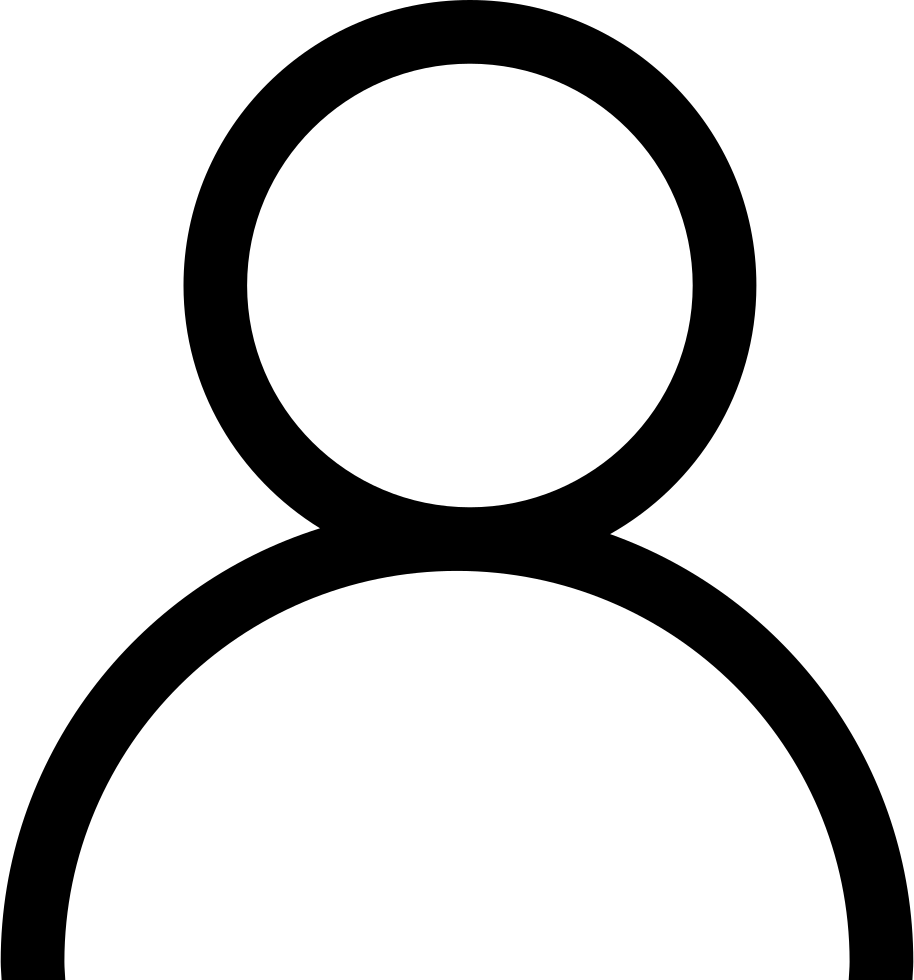 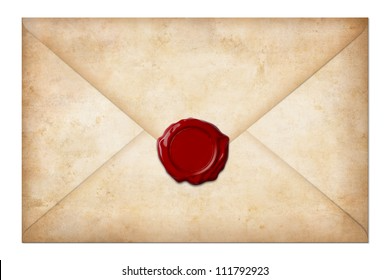 …
Committer
Receiver
Bit commitments
Cryptographic analogue of putting a message in a sealed envelope that is opened later. A commitment protocol involves two phases, commit and reveal.
Reveal phase: committer opens commitment c to reveal b.
Binding security: committer cannot open to opposite bit 1 – b.
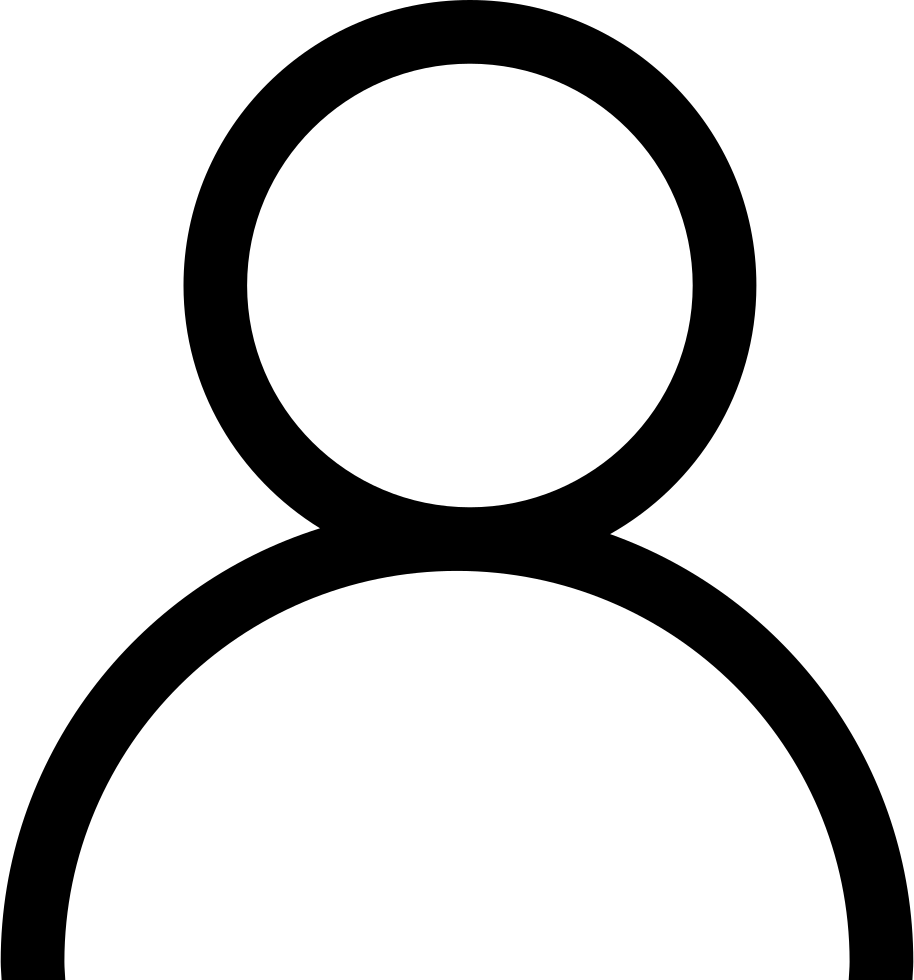 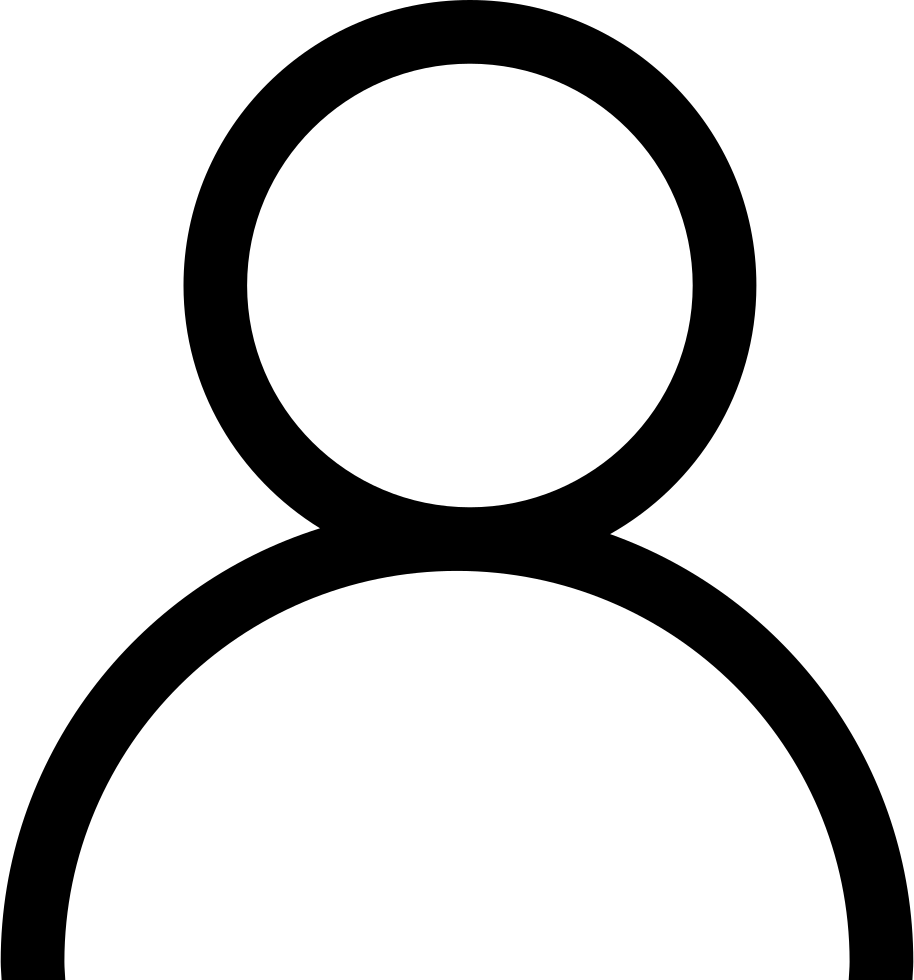 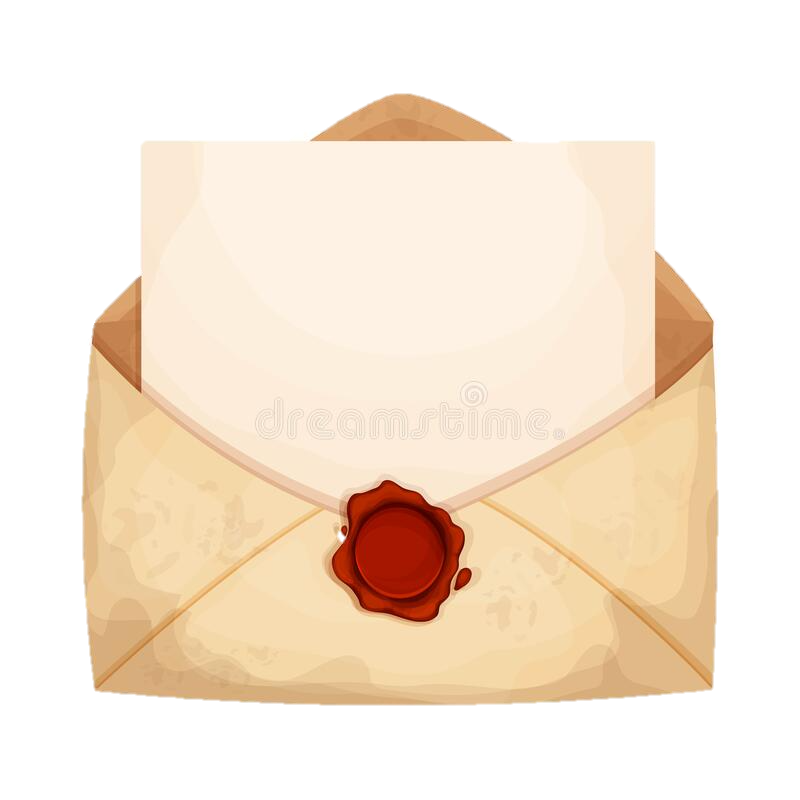 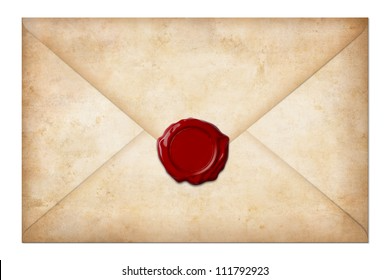 …
Committer
Receiver
Security of commitments
Commitments are fundamental, used in multiparty computation and zero-knowledge protocols.
Security of commitments
Commitments are fundamental, used in multiparty computation and zero-knowledge protocols.

The security of commitments requires some computational assumptions, e.g. P ≠ NP.

If both parties can solve NP-complete problems, either Hiding security or Binding security (or both) can be broken…
Security of commitments
Commitments are fundamental, used in multiparty computation and zero-knowledge protocols.

The security of commitments requires some computational assumptions, e.g. P ≠ NP.

If both parties can solve NP-complete problems, either Hiding security or Binding security (or both) can be broken… …at least, if the scheme is classical.
Quantum bit commitments
What if the scheme takes advantage of quantum physics?
Commit phase: Committer, receiver exchange quantum messages. Afterwards, they can be entangled.
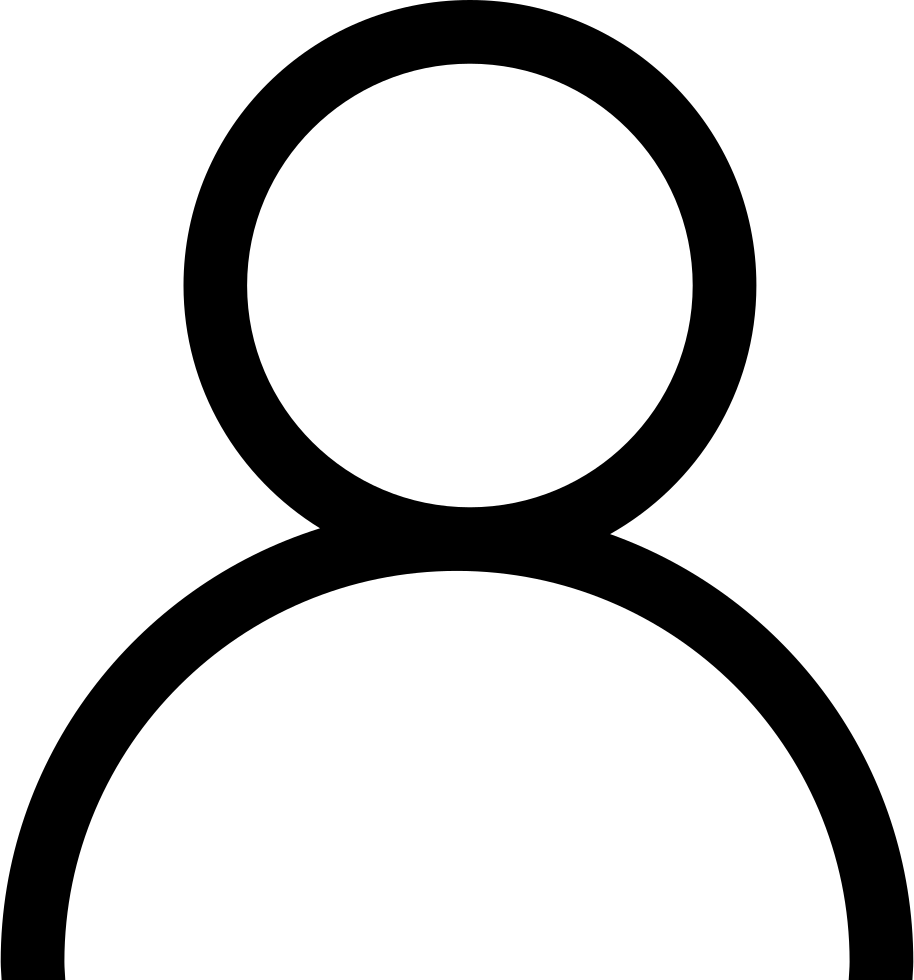 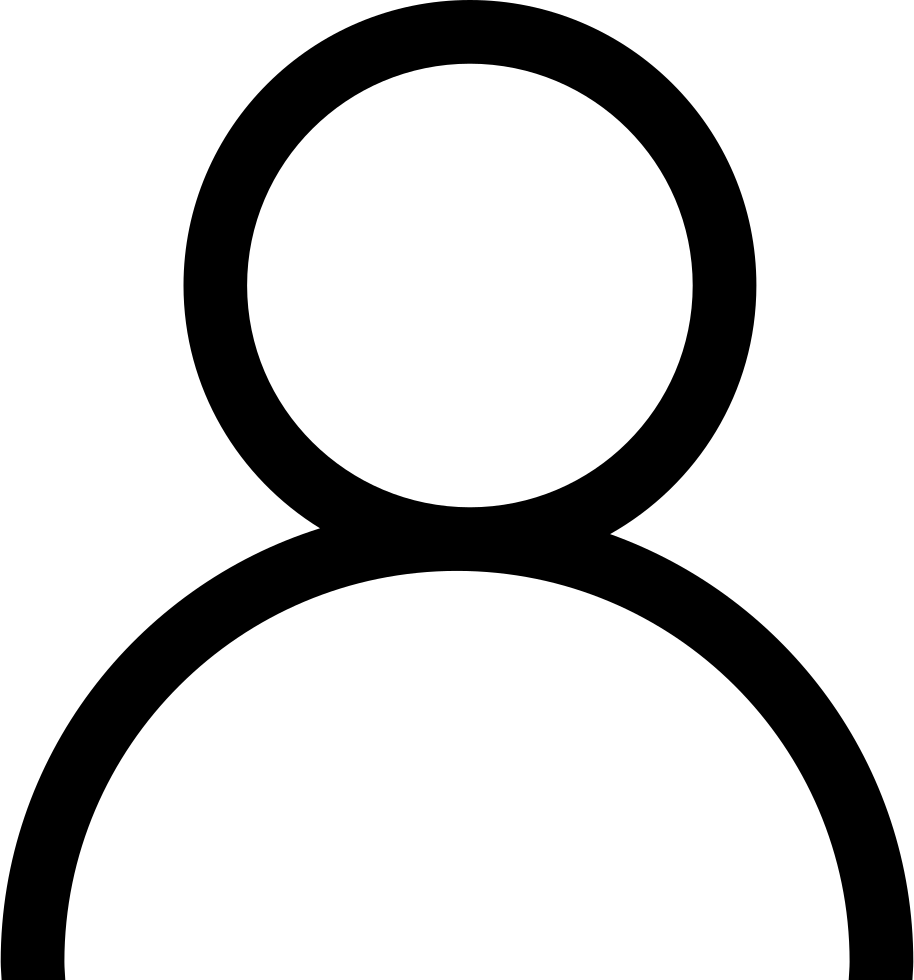 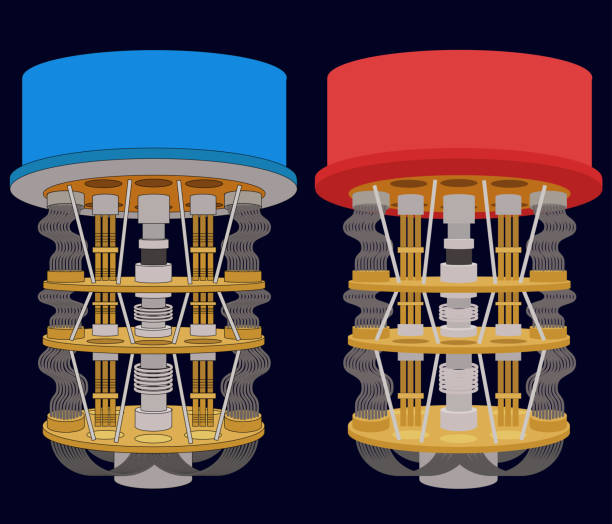 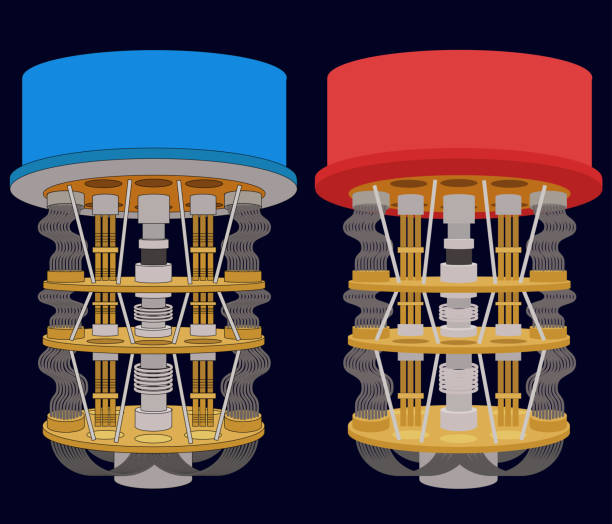 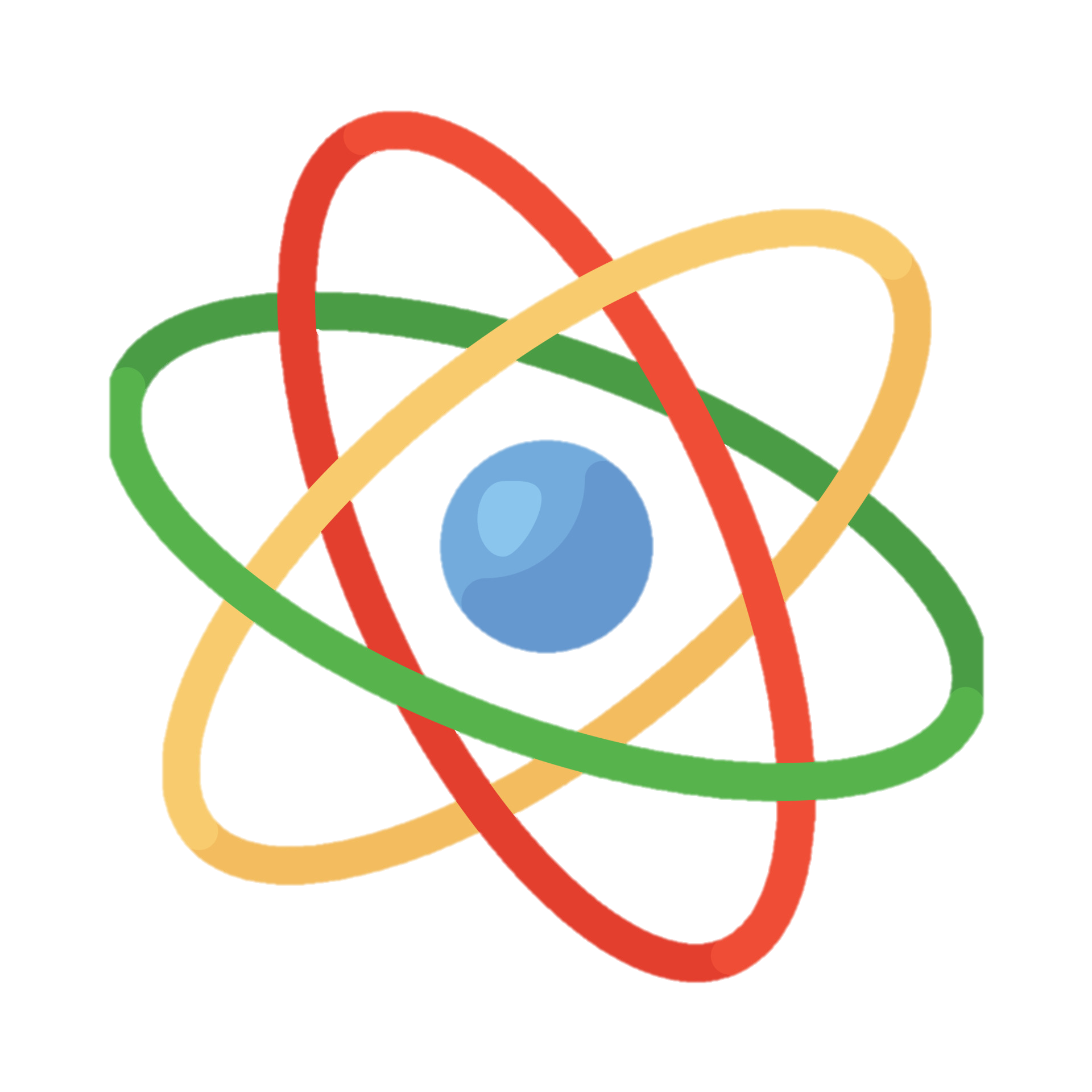 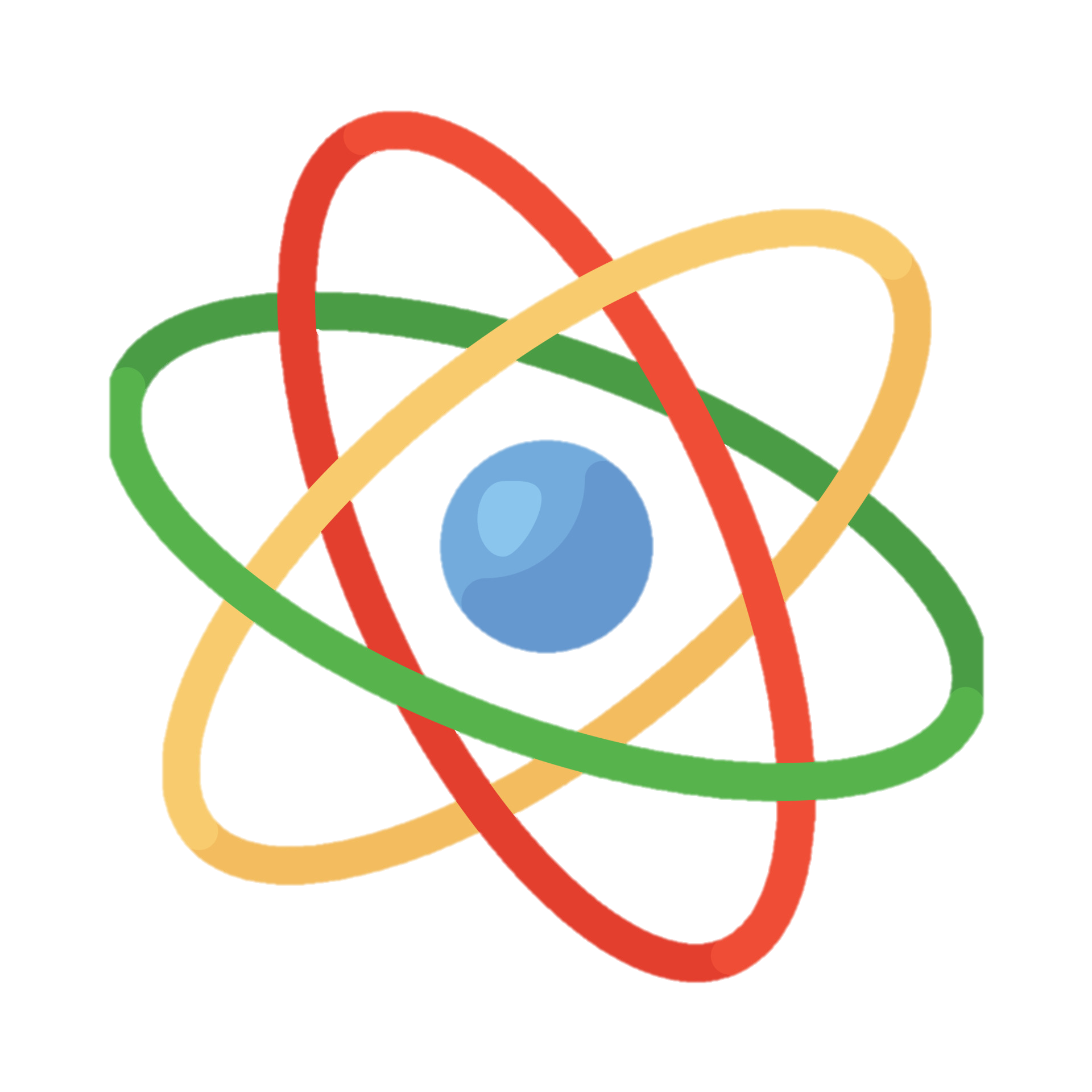 Committer
Receiver
Hiding security: receiver cannot learn b by measuring her quantum state.
Quantum bit commitments
What if the scheme takes advantage of quantum physics?
Reveal phase: they exchange more quantum messages. Afterwards, receiver measures her state to verify commitment to b.
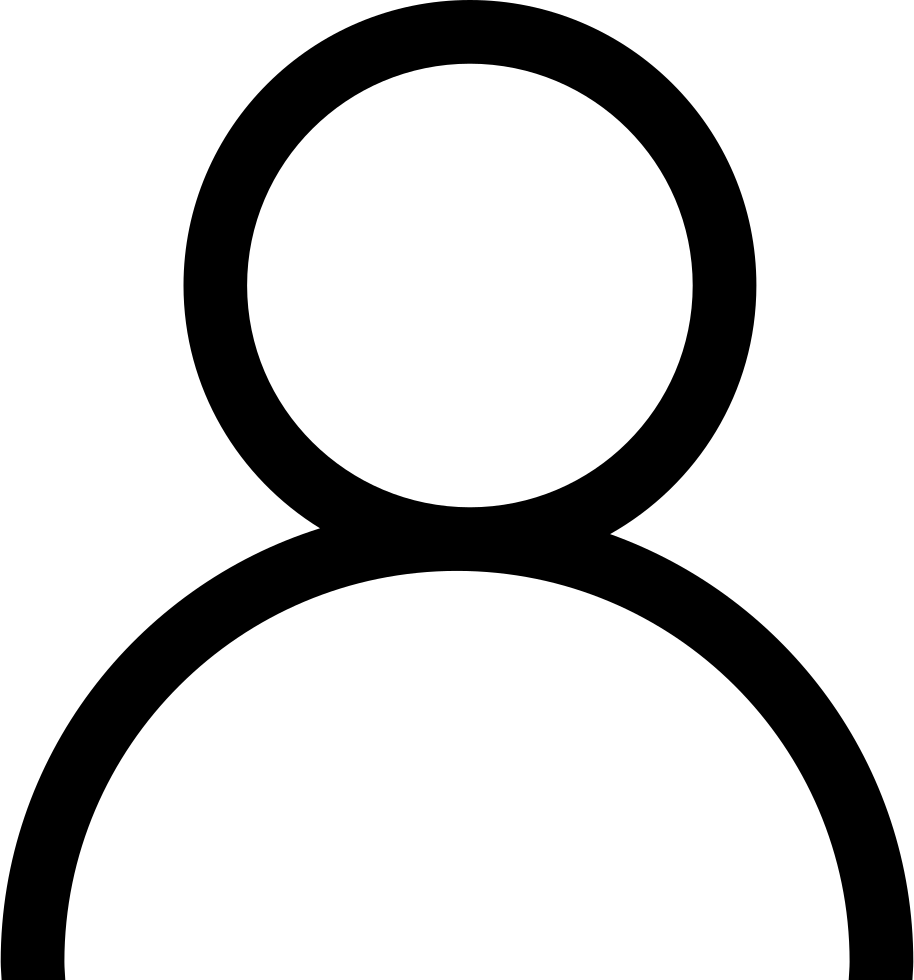 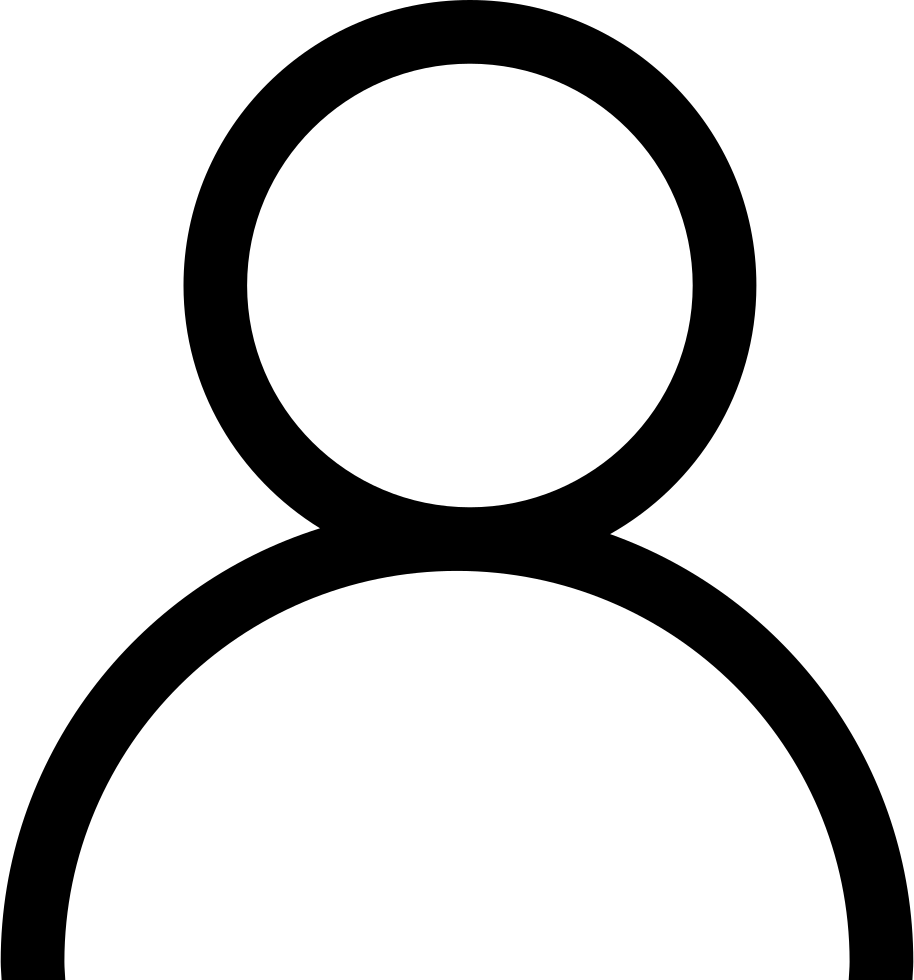 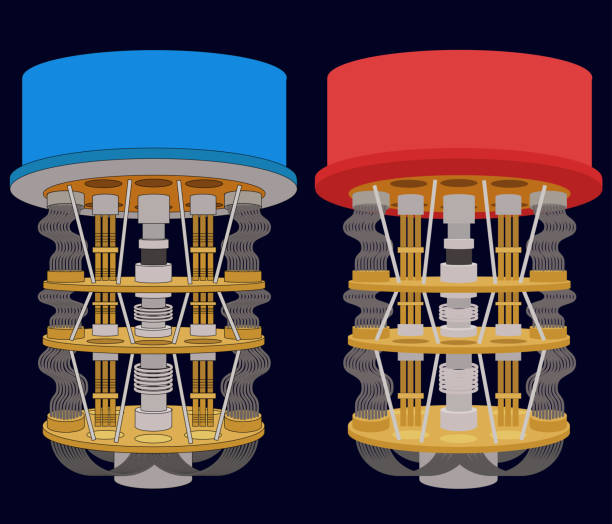 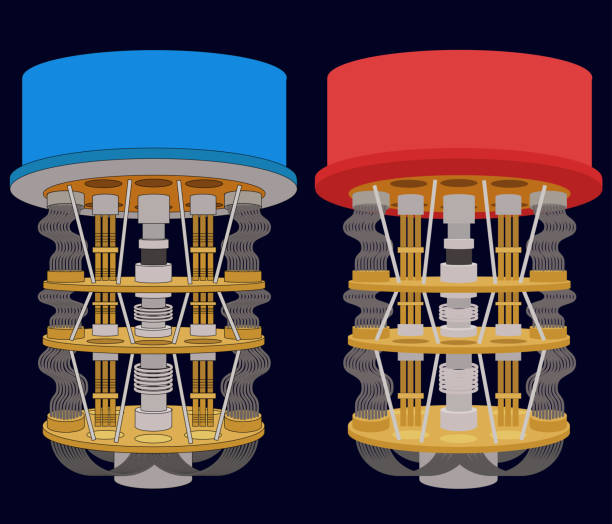 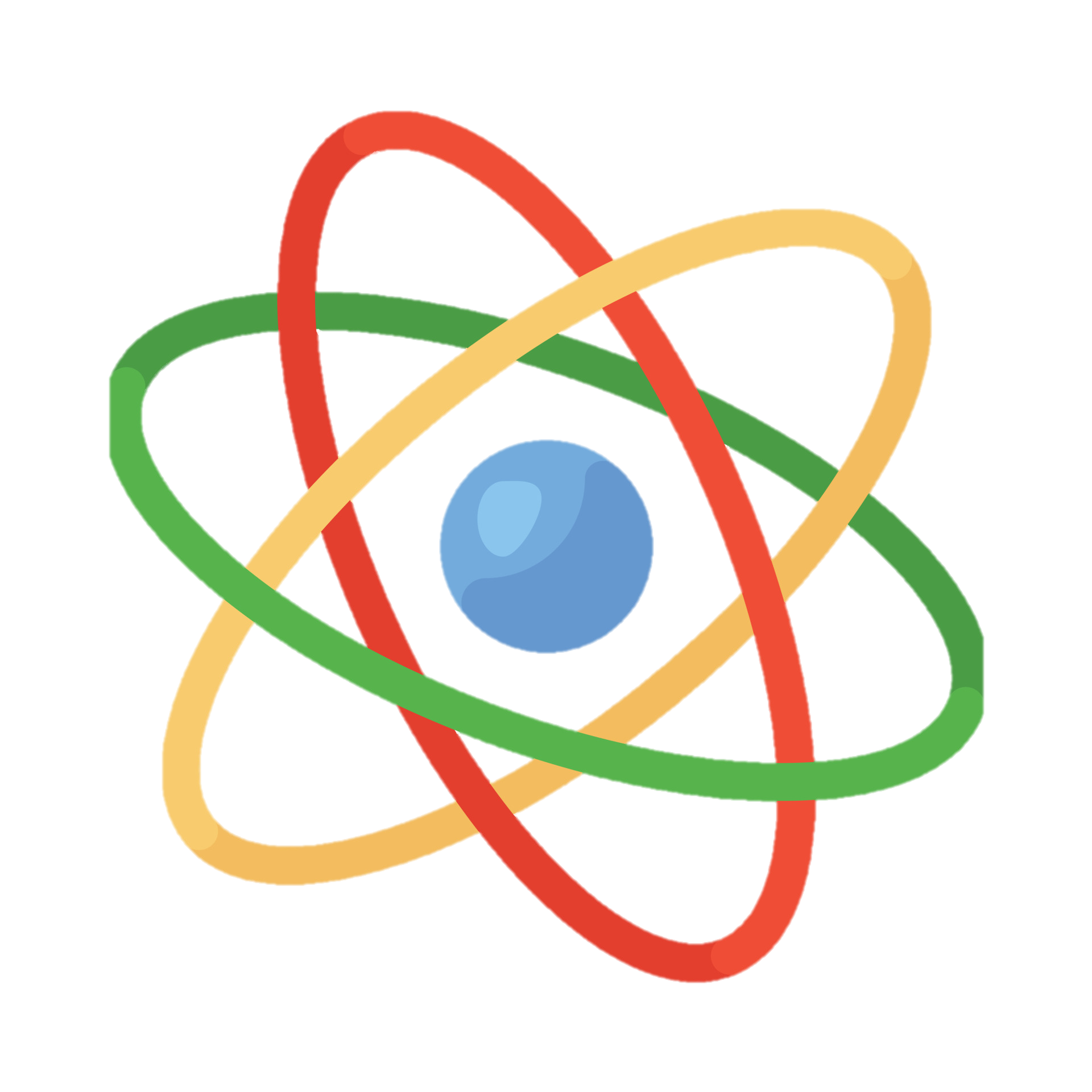 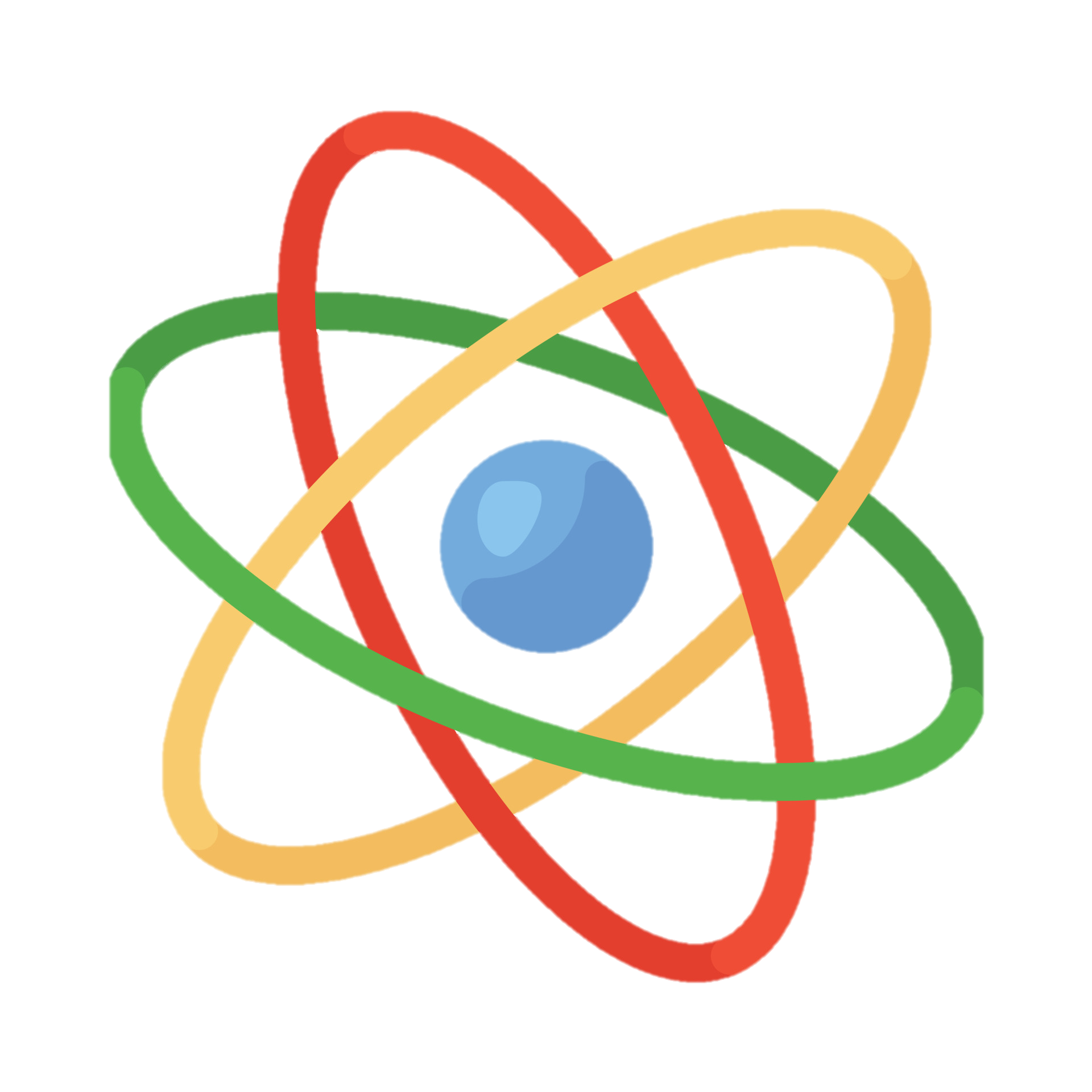 Committer
Receiver
Binding security: even if committer deviates from the protocol, receiver accepts 1 - b  with very small probability.
Quantum bit commitments
In 1980s, cryptographers were fascinated by the possibility of unconditionally secure quantum commitment schemes.

This was motivated by quantum key distribution (QKD), whose security is based only “on the laws of quantum physics”, rather than unproven complexity conjectures.
Some researchers (1993): We found it!
Lo, Chau/Mayers (1996): No you didn’t.
Quantum bit commitments
Lo, Chau/Mayers 1996: The security of commitment schemes (even quantum ones) must rely on computational assumptions.
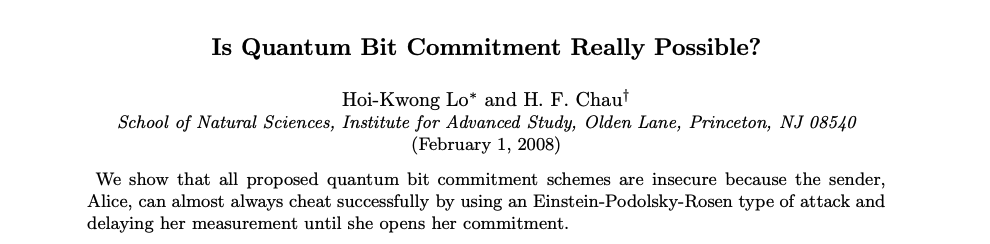 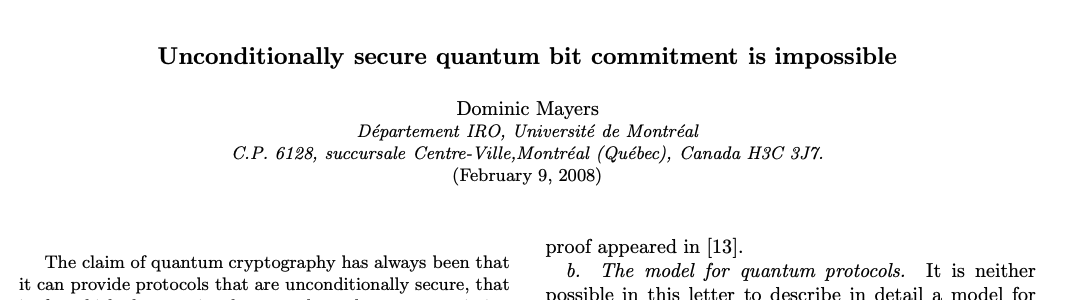 Lo, Chau/Mayers argument
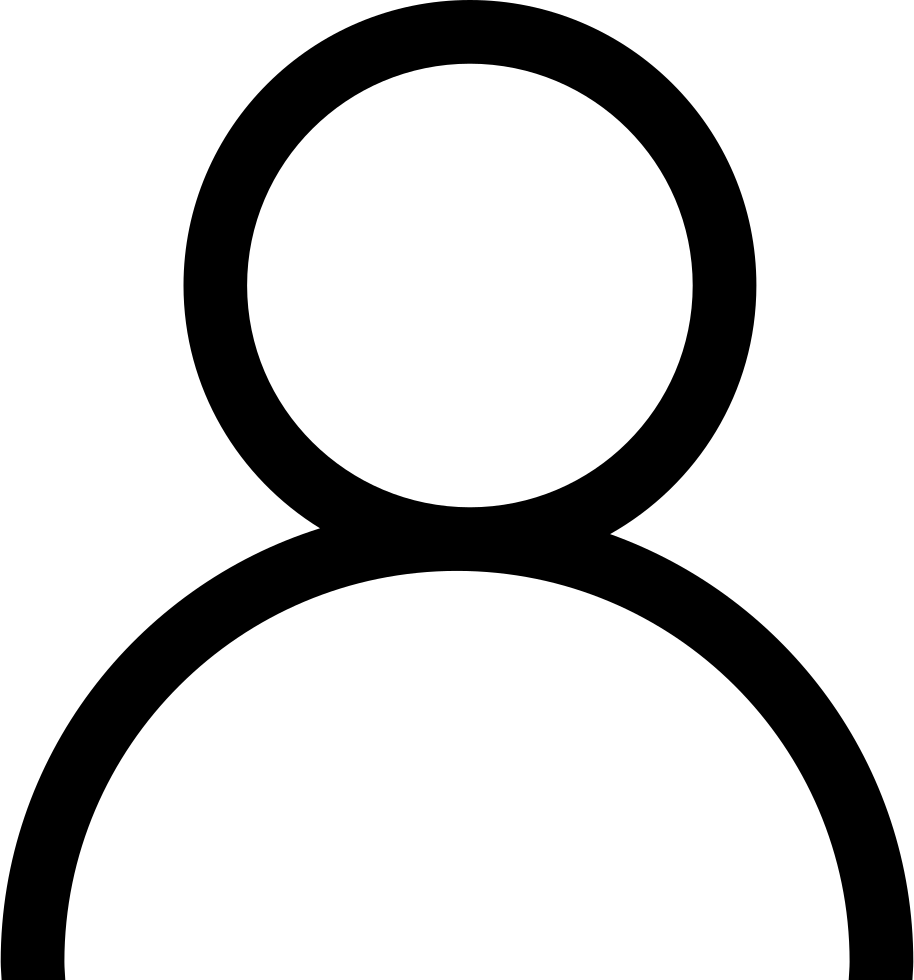 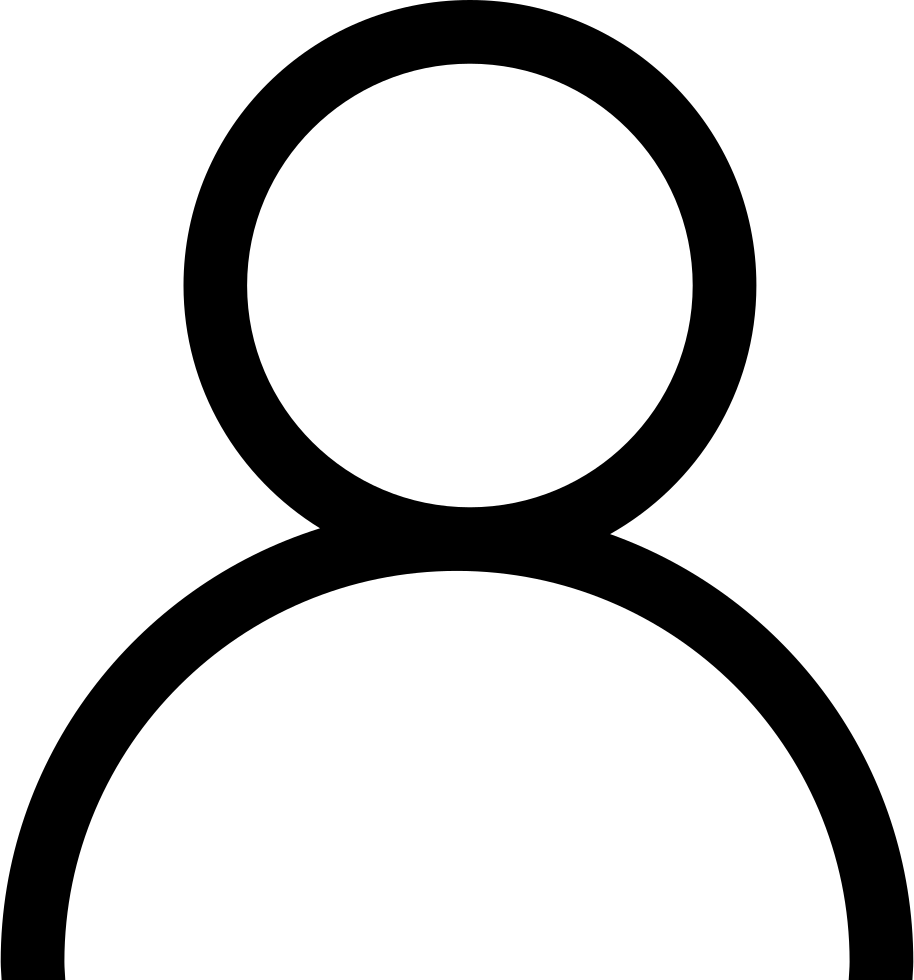 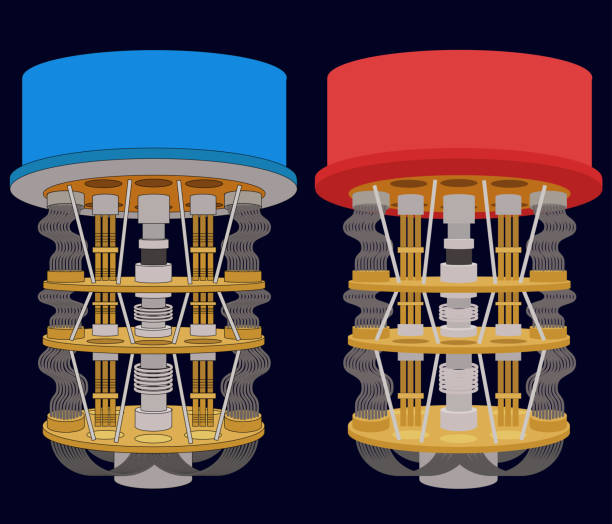 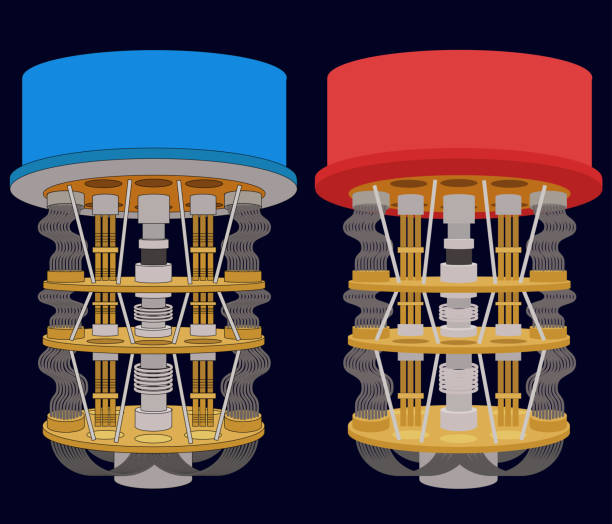 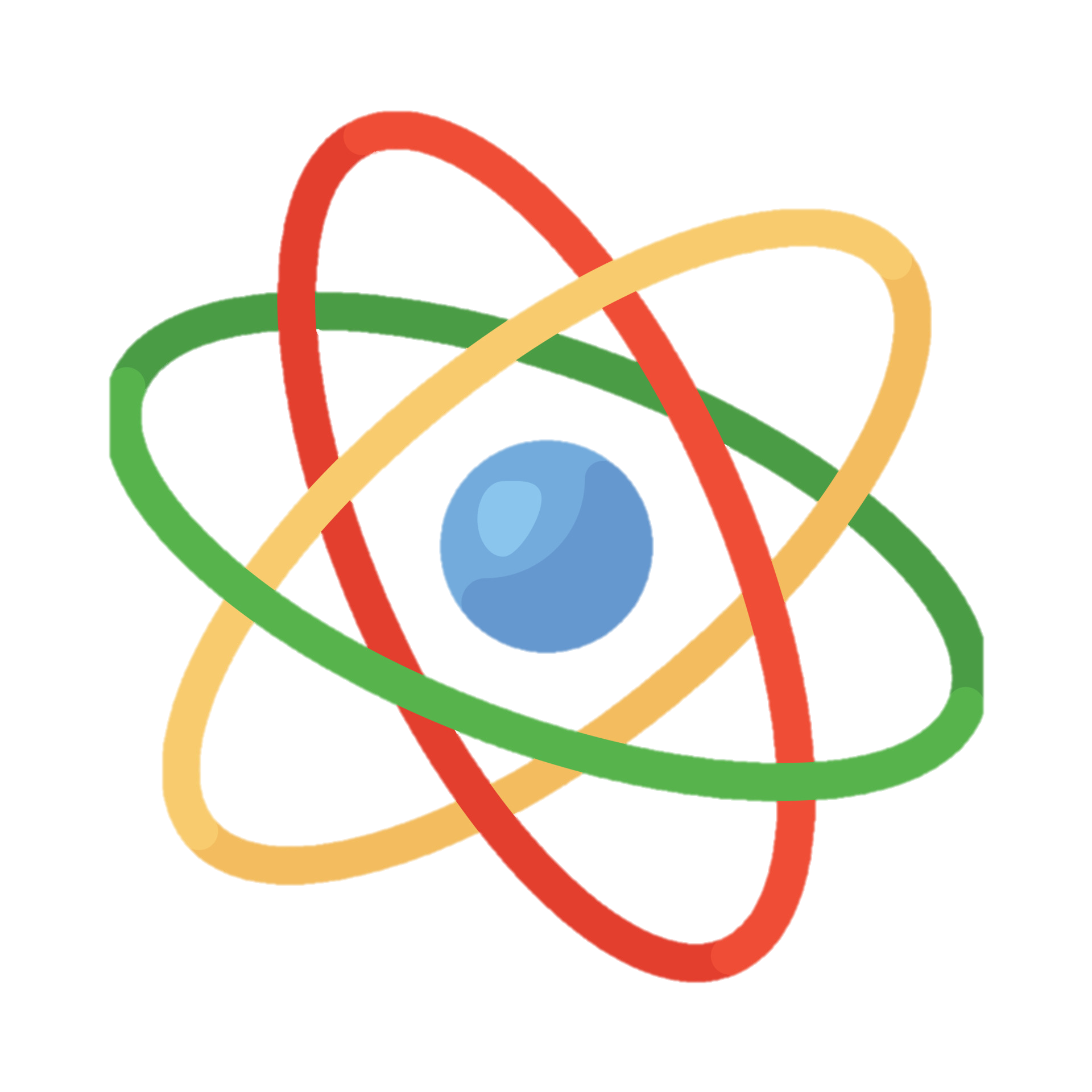 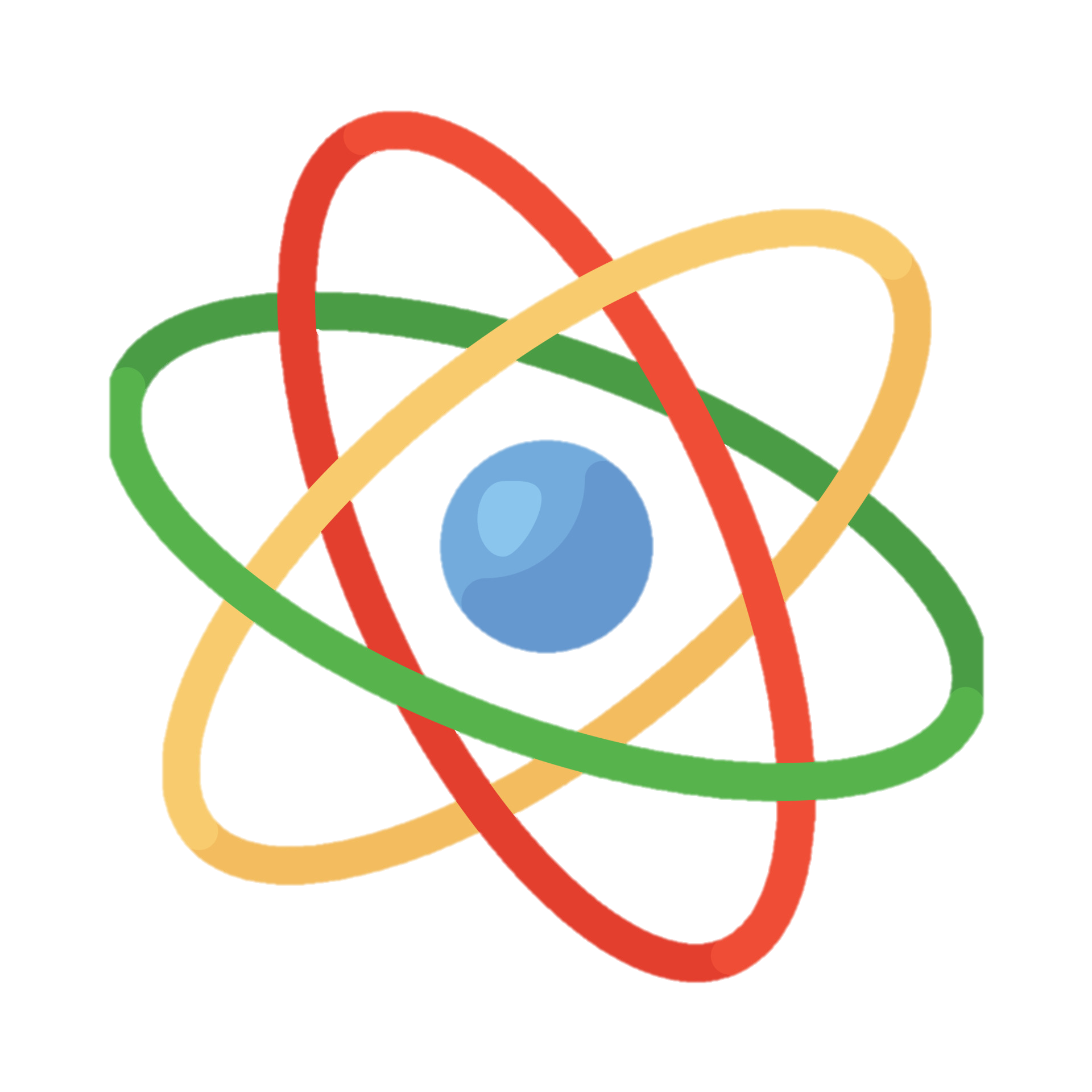 Committer
Receiver
Lo, Chau/Mayers argument
Suppose, for contradiction, that both Hiding and Binding security do not require computational assumptions.
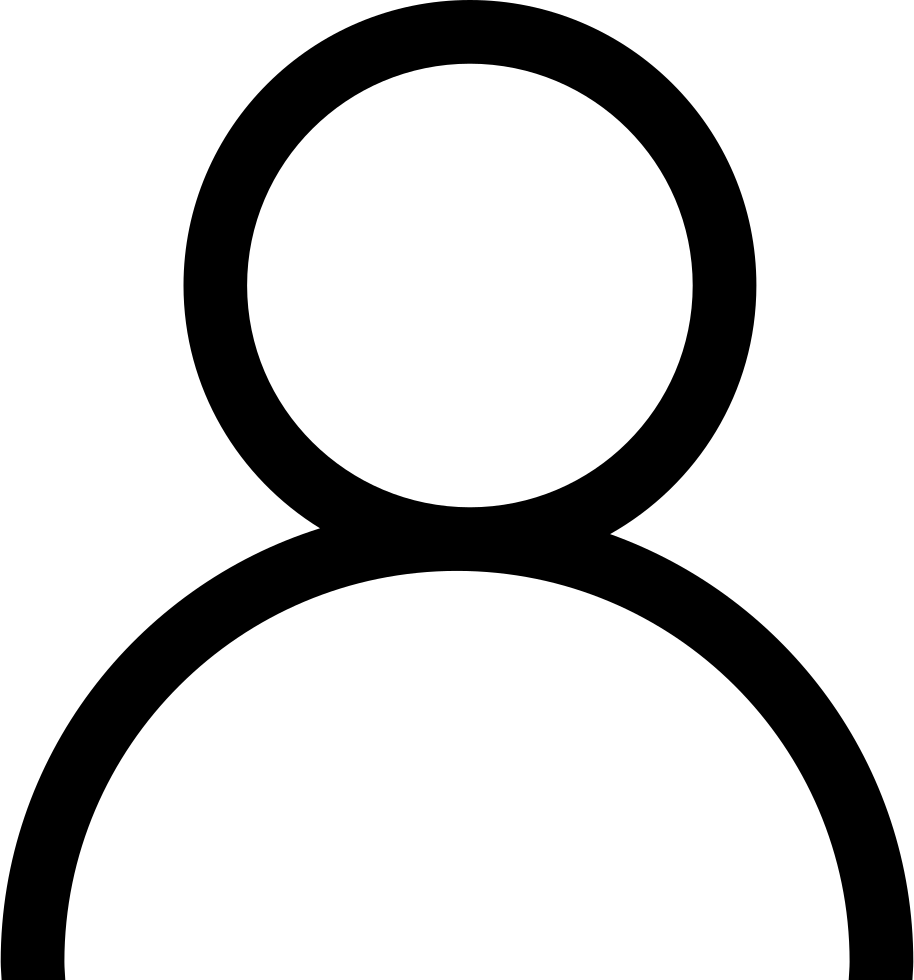 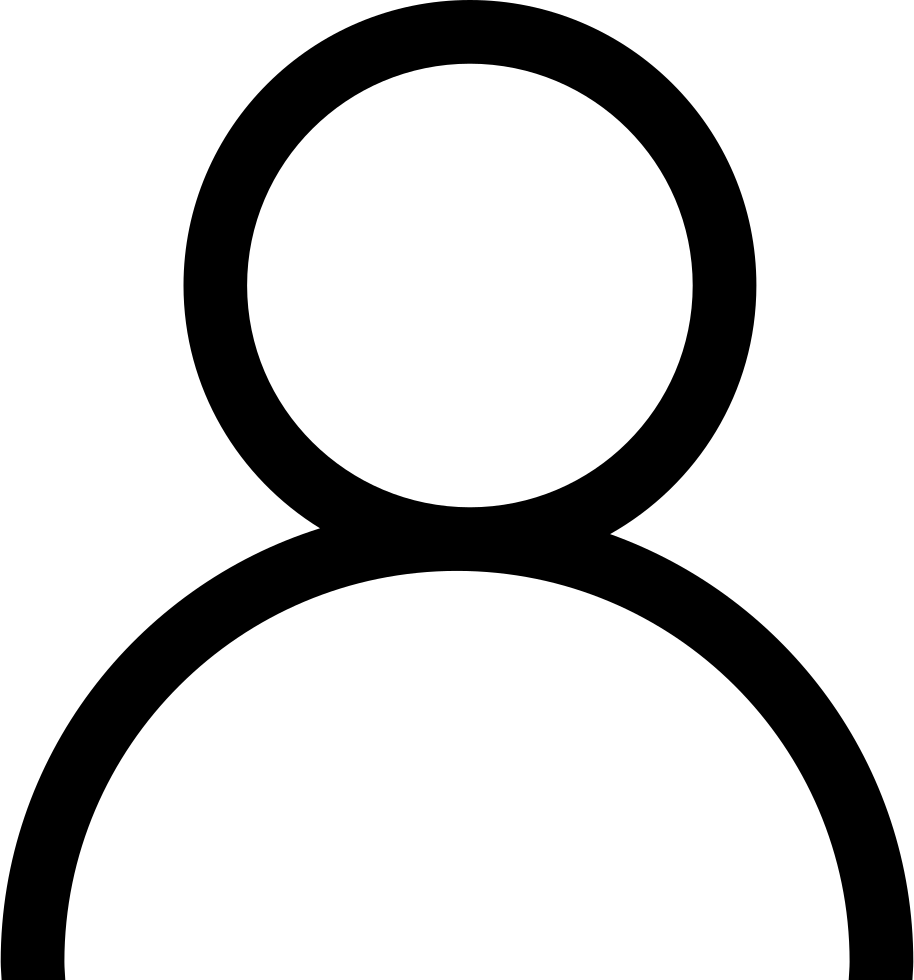 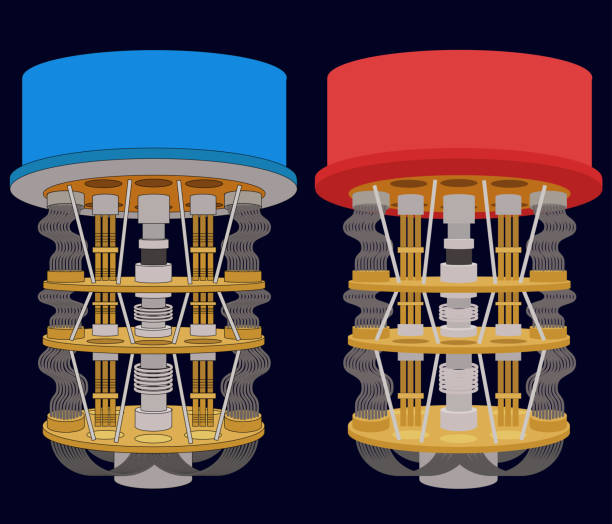 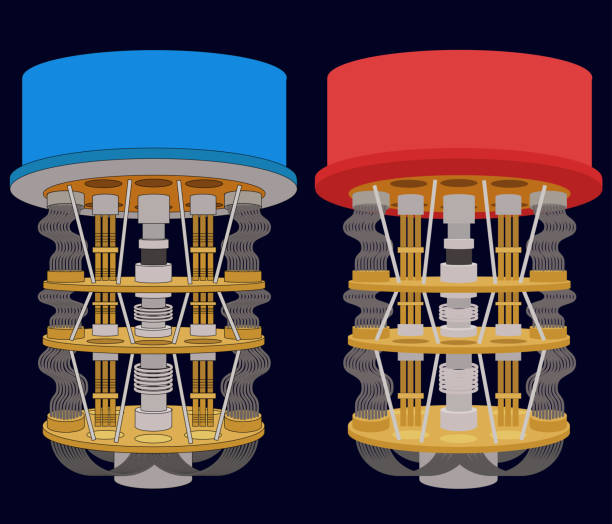 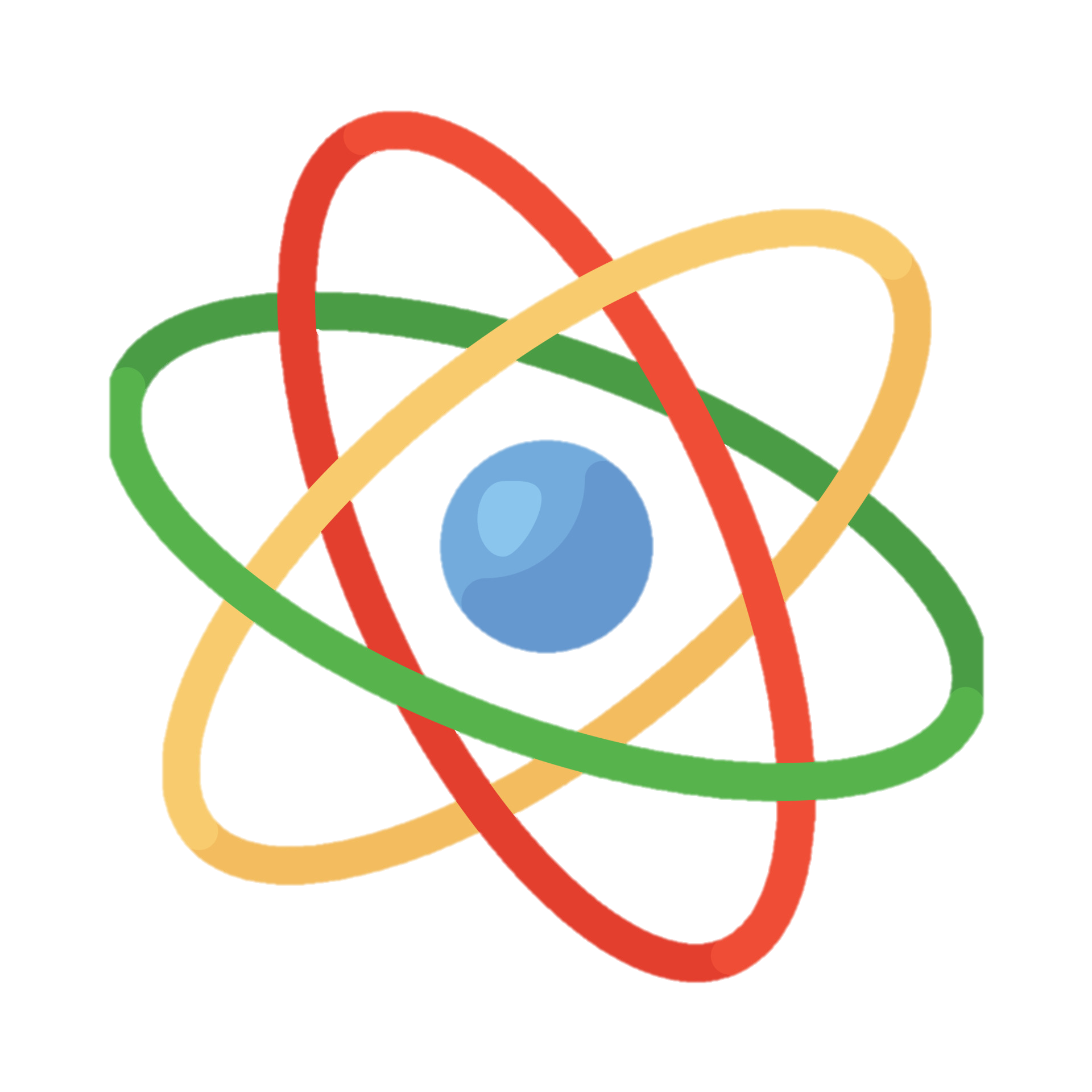 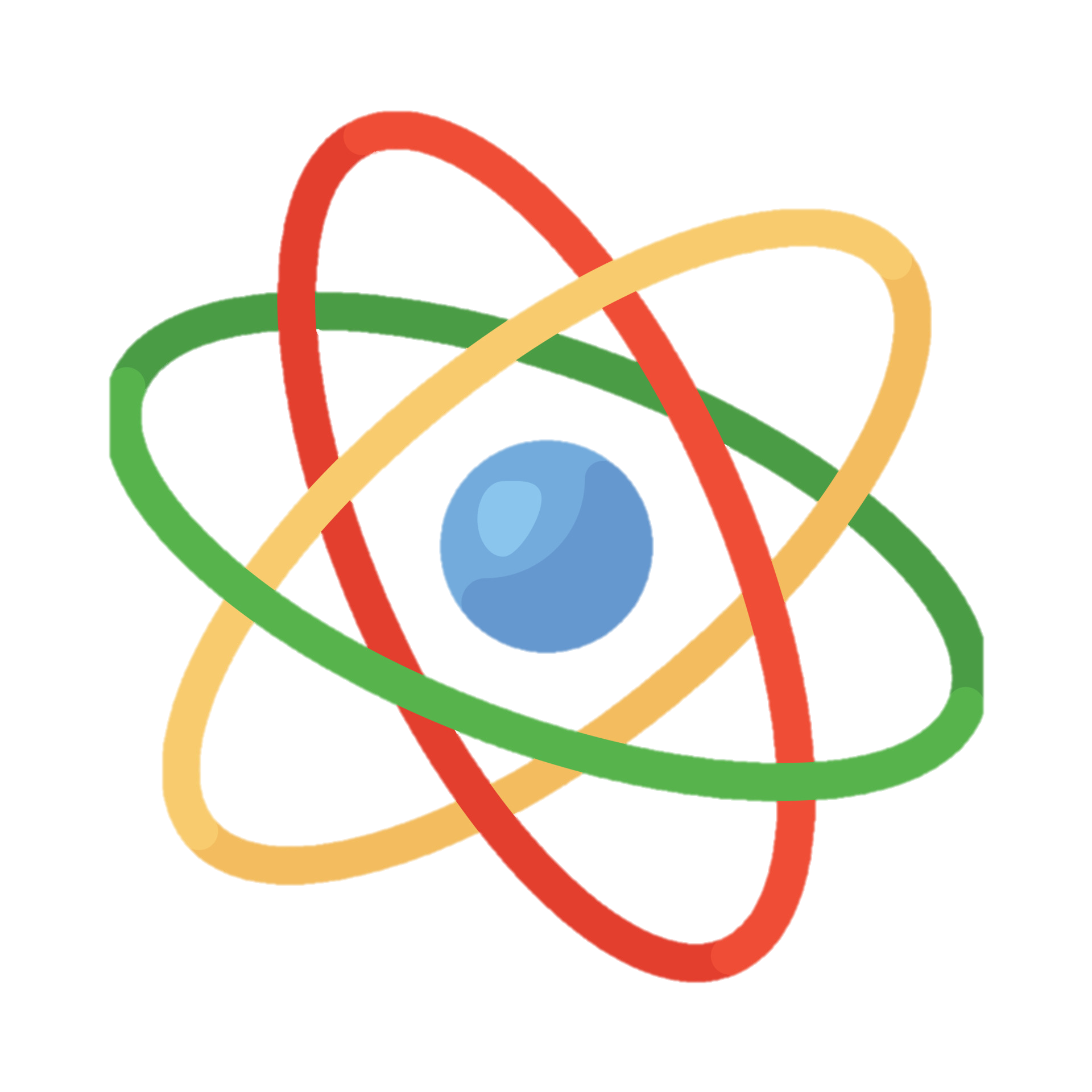 Committer
Receiver
Uhlmann’s theorem
Uhlmann transformation on A
Uhlmann’s theorem is central in quantum information: it quantifies how well one can locally transform one entangled state into another.
Lo, Chau/Mayers argument
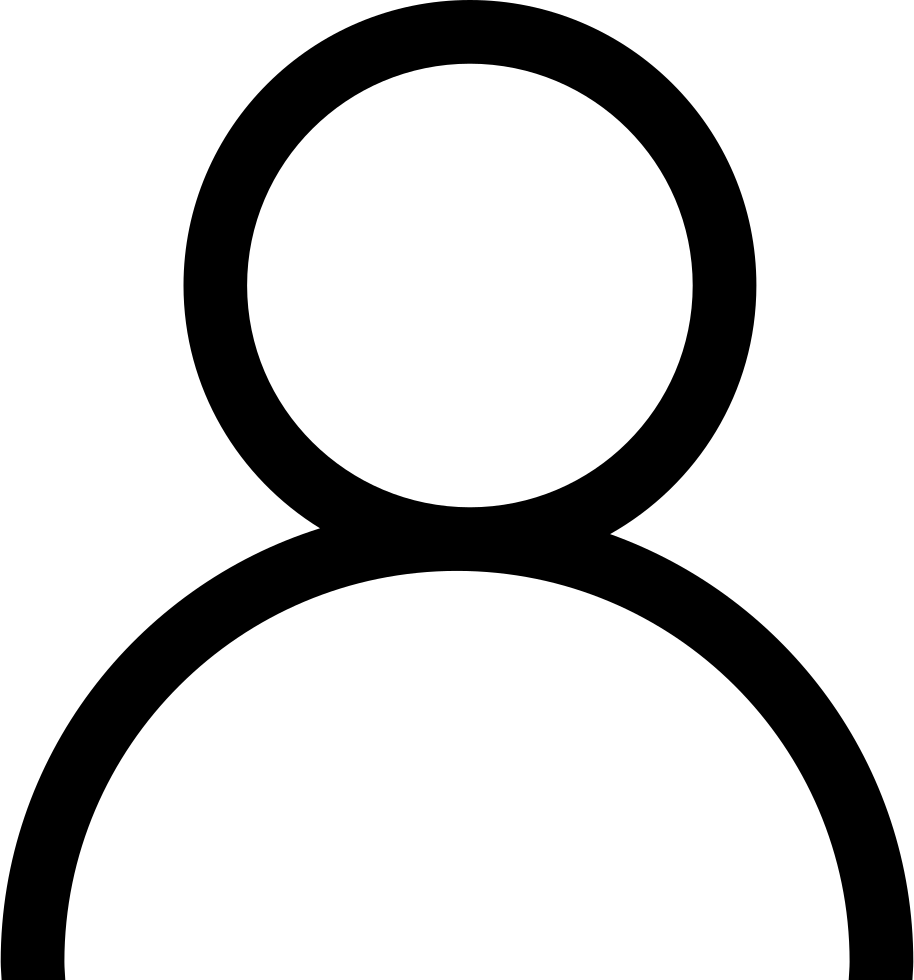 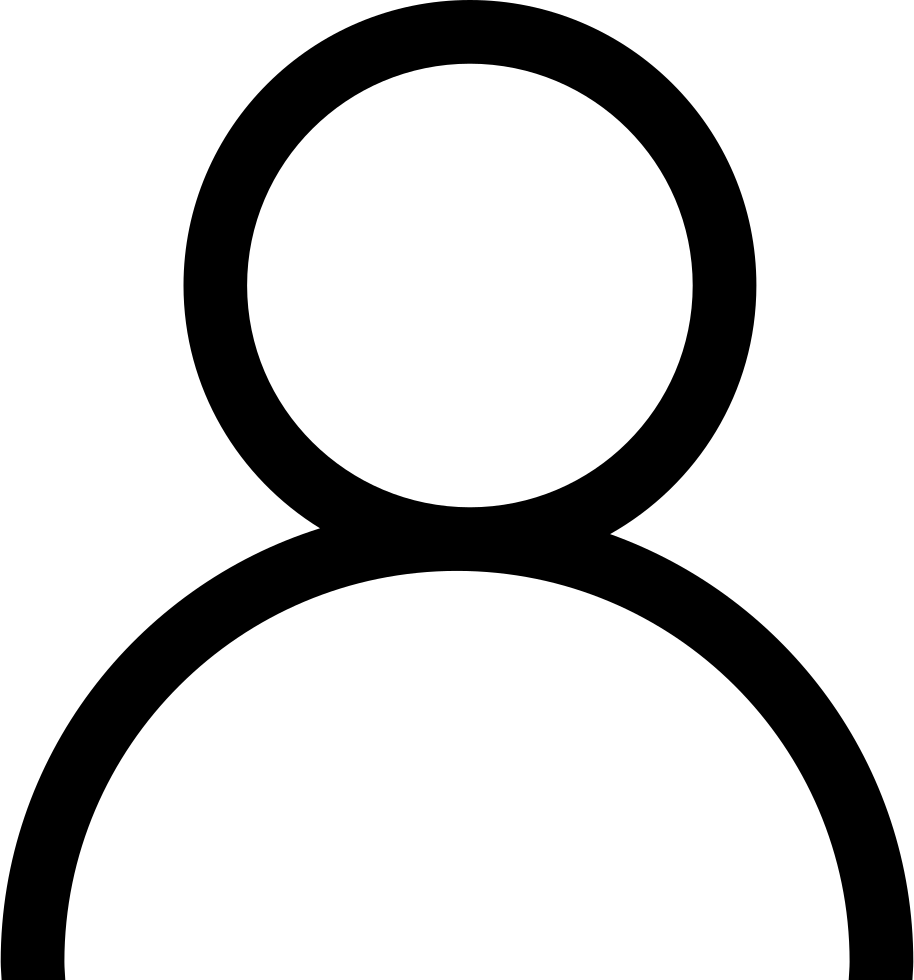 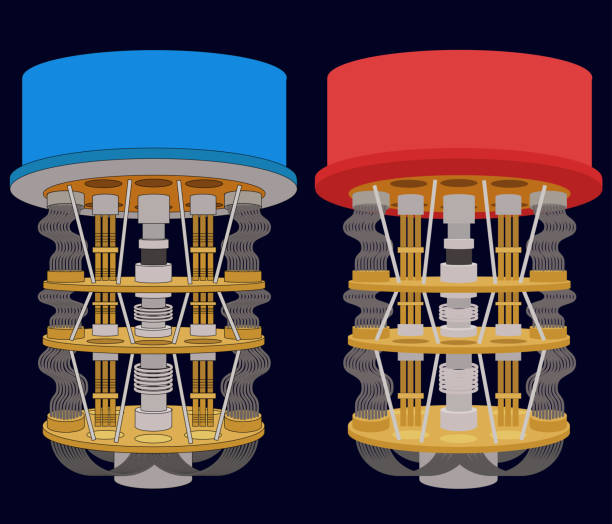 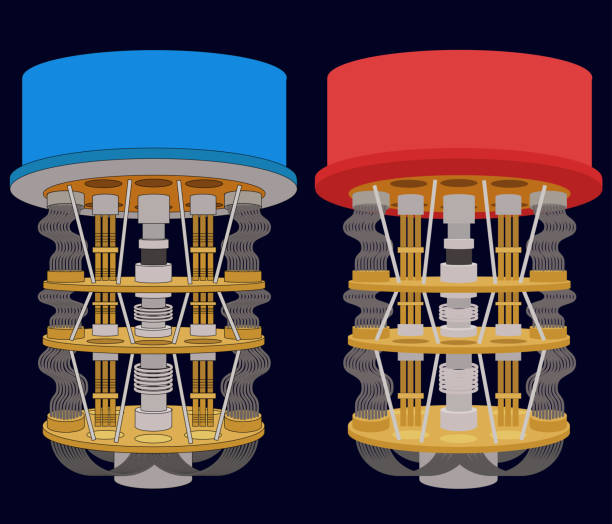 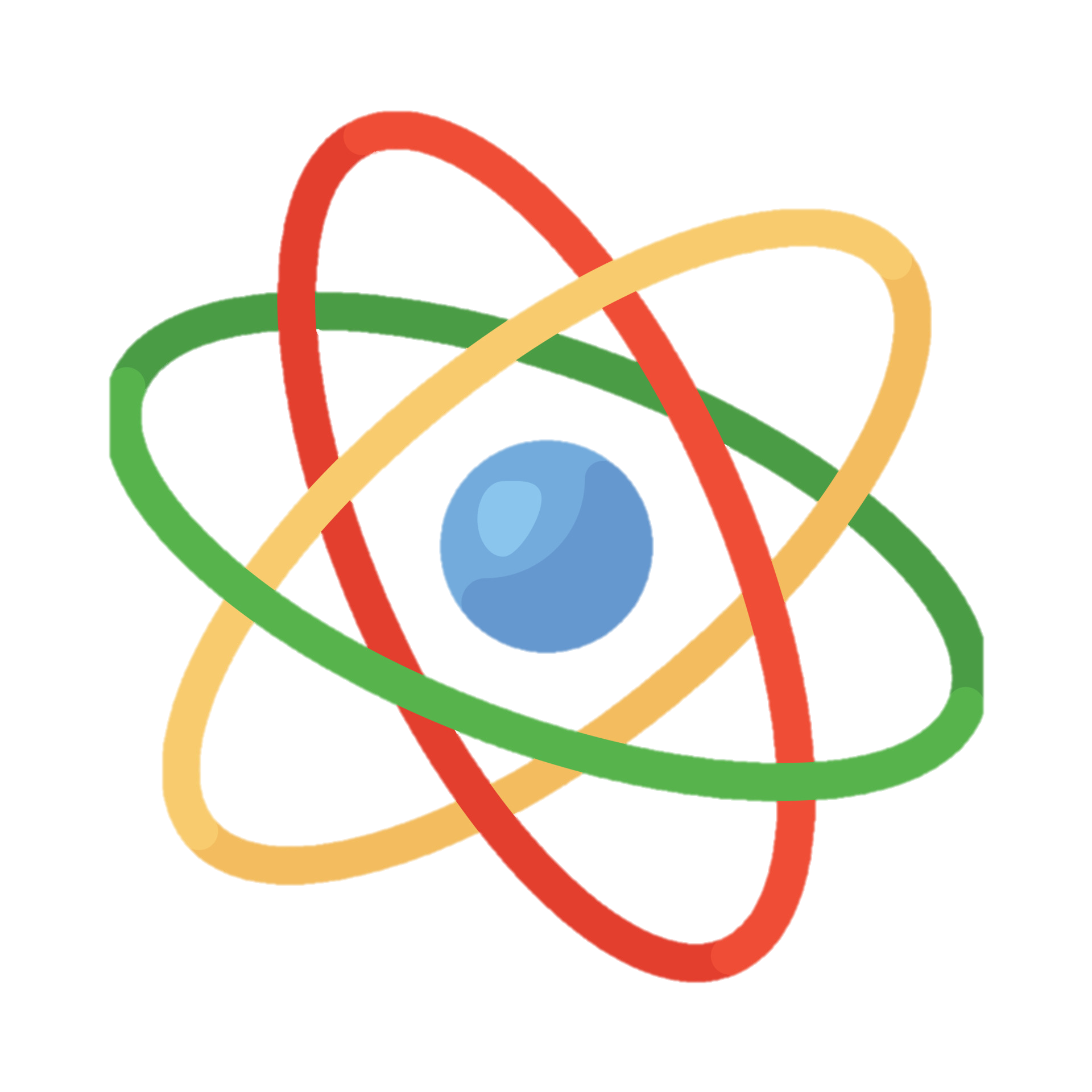 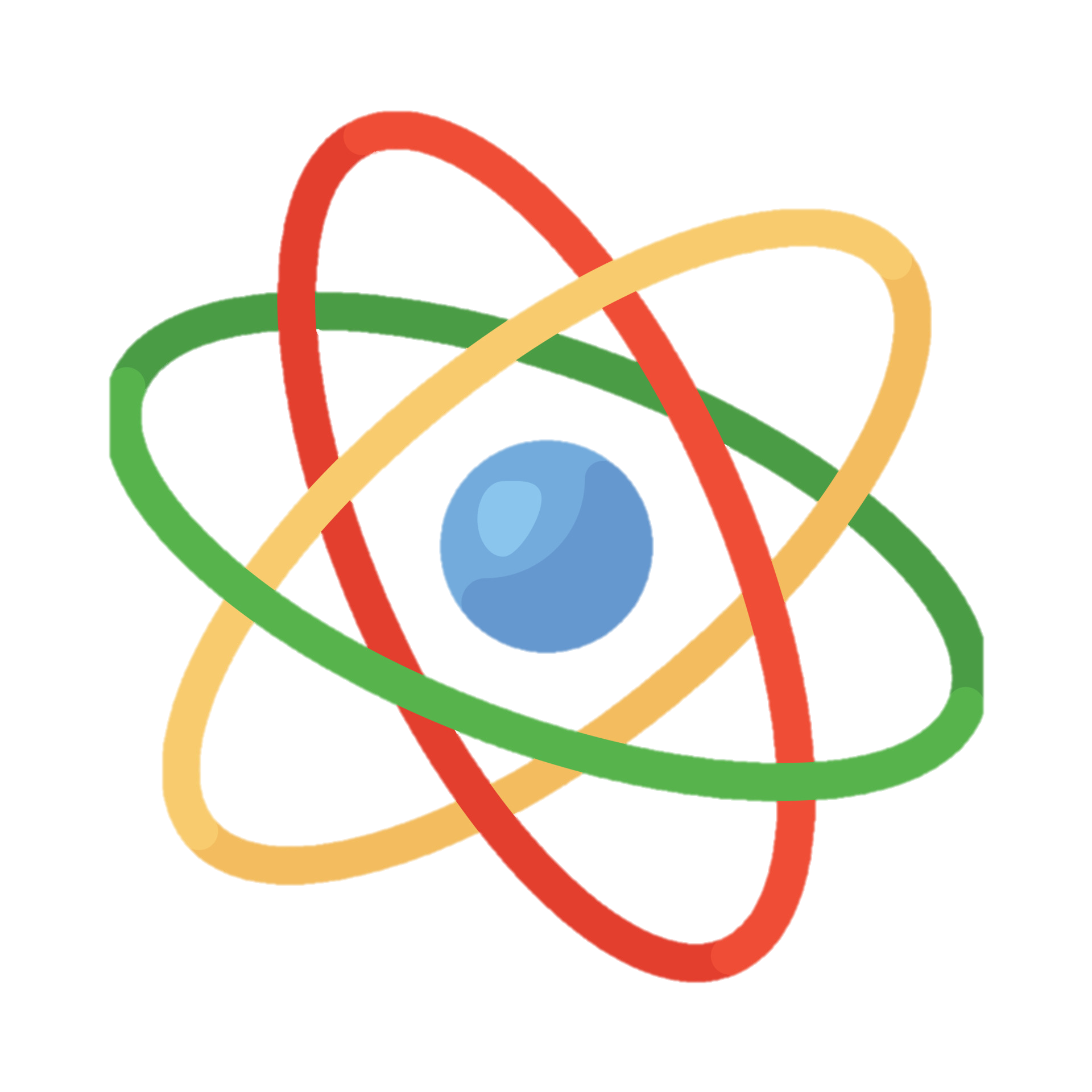 Committer
Receiver
Lo, Chau/Mayers argument
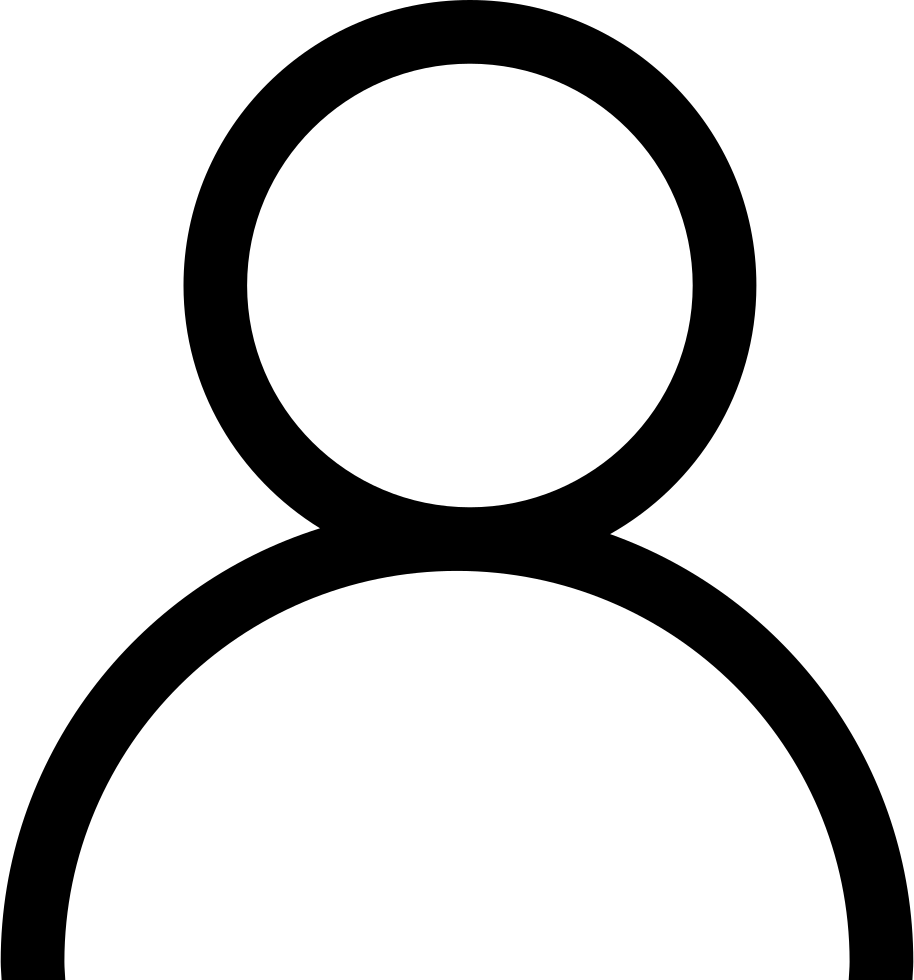 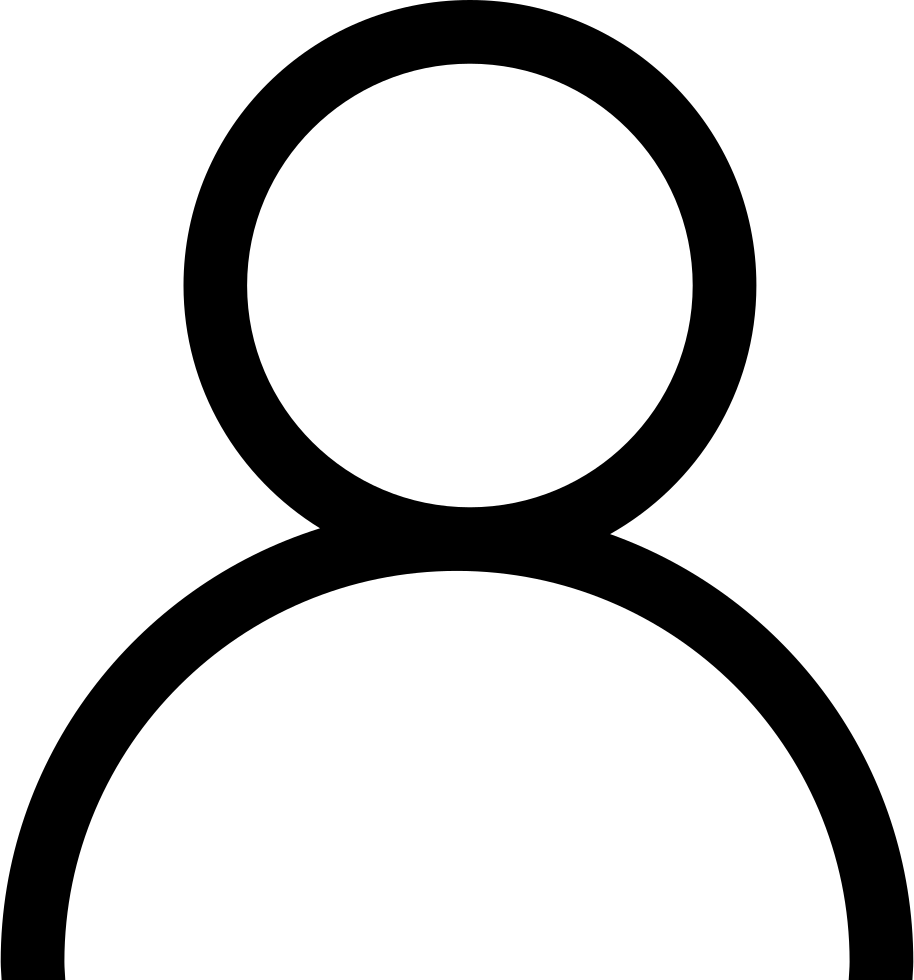 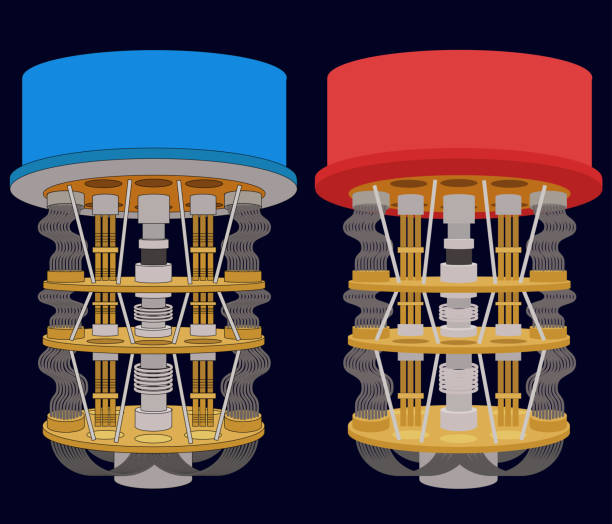 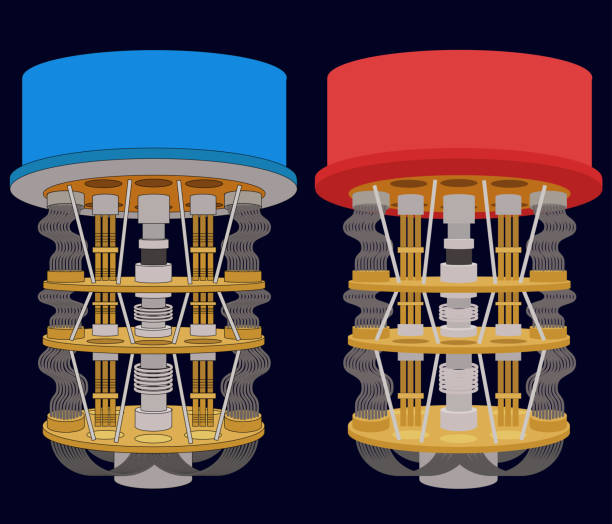 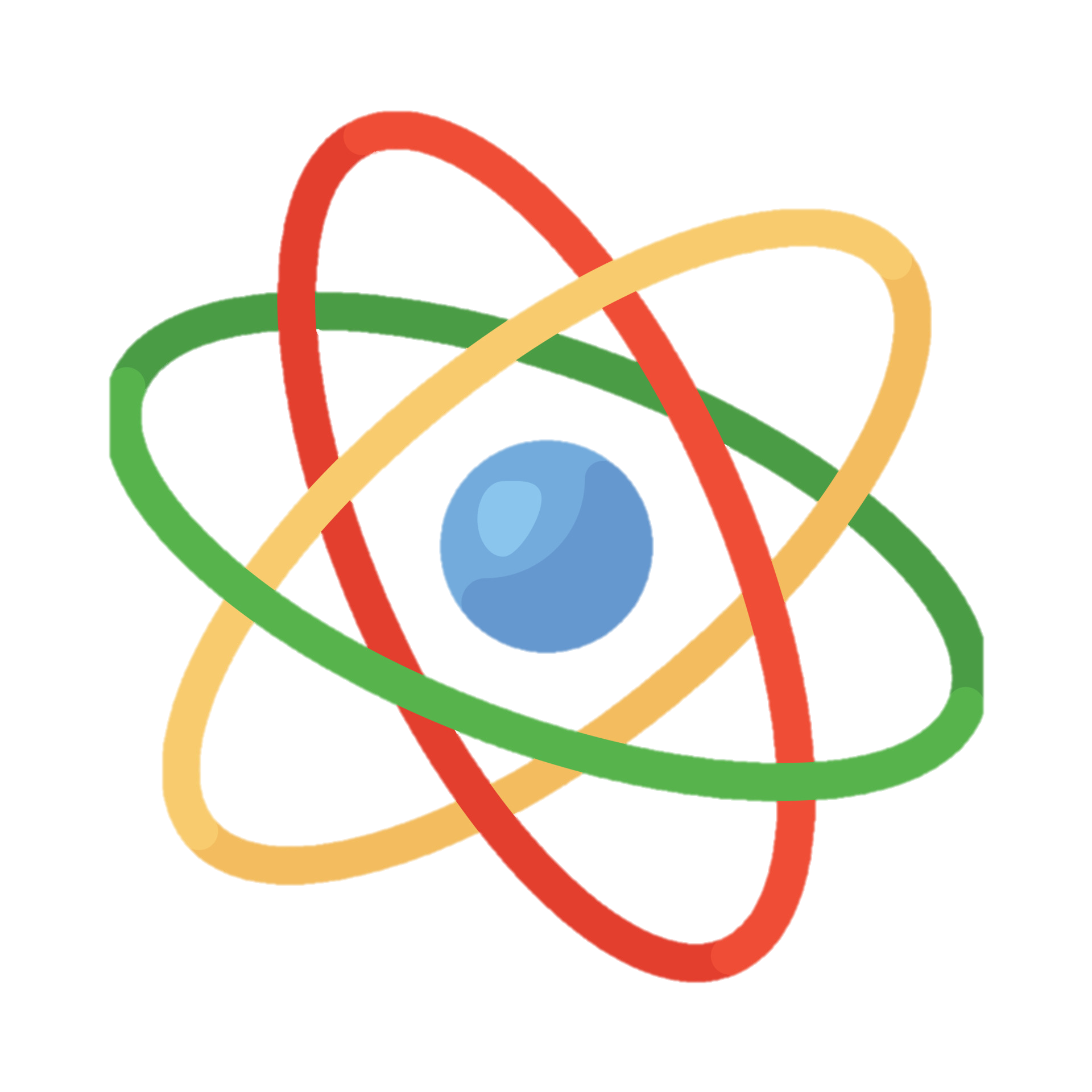 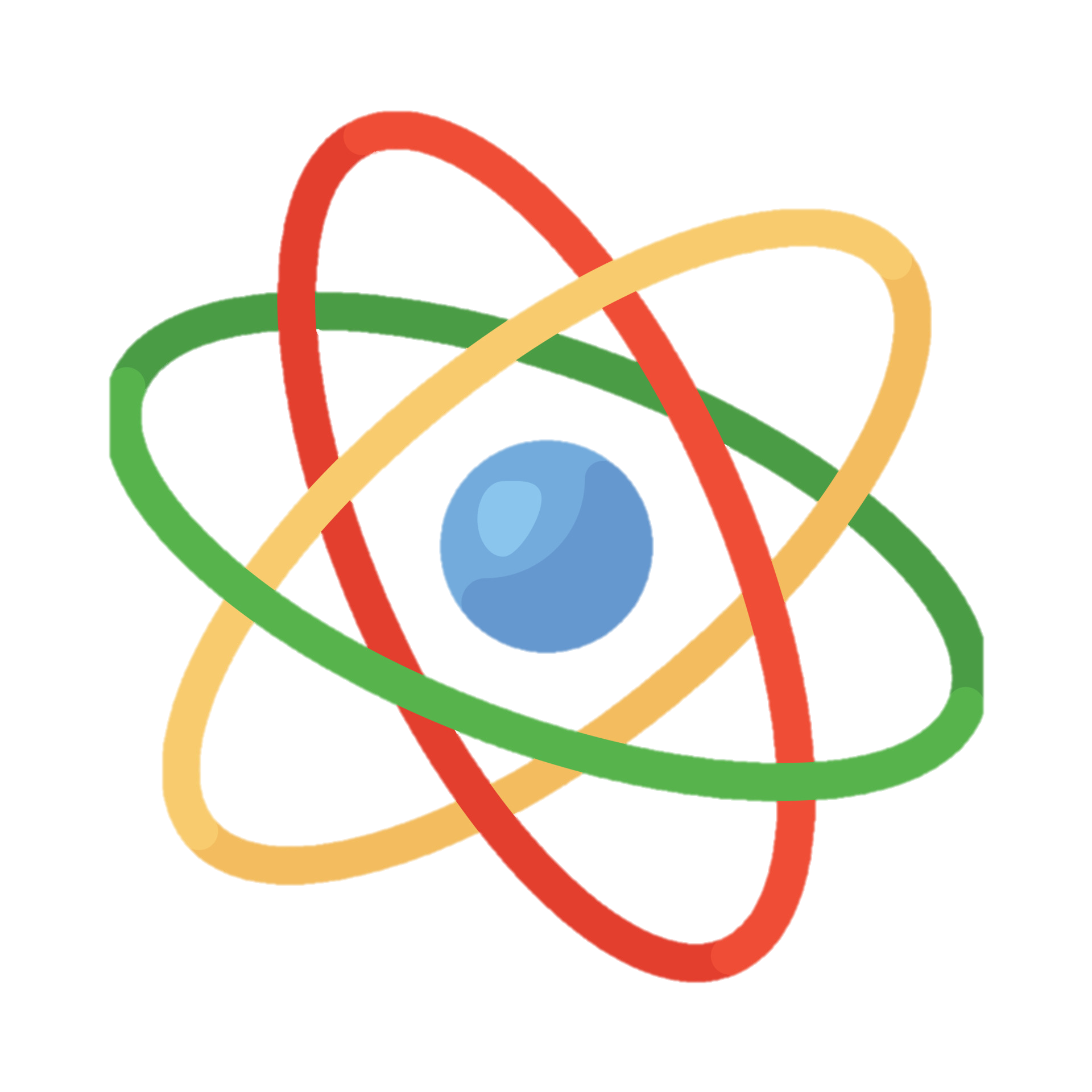 Committer
Receiver
Complexity of Uhlmann transformations
Complexity of Uhlmann transformations
Based on classical cryptography we expect Uhlmann transformations to be difficult.
Inverting one-way functions
Breaking commitment schemes
Implementing Uhlmann transformations
Lo, Chau / Mayers (1996)
Classical commitmentconstruction from OWFs (e.g. Naor 1991)
Complexity of Uhlmann transformations
What about upper bounds on their complexity?
?
Implementing Uhlmann transformations
Breaking commitment schemes
NP
Not clear how Uhlmann transformations reduce to classical search problems with efficient verification…
Complexity of Uhlmann transformations
What about upper bounds on their complexity?
?
Implementing Uhlmann transformations
Breaking commitment schemes
EXP
Something funny is going on… EXP could mean multiple things.
Complexity of Uhlmann transformations
What about upper bounds on their complexity?
Implementing Uhlmann transformations
Breaking commitment schemes
EXP, as in actually having exponential time
Fact: Uhlmann transformations can be implemented by a quantum computer in exponential time.
Complexity of Uhlmann transformations
What about upper bounds on their complexity?
EXP, the class of decision problems solvable by exponential-time Turing machines.
?
Implementing Uhlmann transformations
Breaking commitment schemes
Can Uhlmann transformations be efficiently implementedwith oracle access to an EXP-complete decision problem?
Complexity of Uhlmann transformations
What about upper bounds on their complexity?
?!
Implementing Uhlmann transformations
Breaking commitment schemes
Halting Problem
Can Uhlmann transformations be efficiently implementedwith oracle access to the Halting problem?
Unitary Synthesis Question
Unitary Synthesis Question
Unitary Synthesis Question
Unitary Synthesis Question
Quantum in, quantum out is different
No-cloning theorem, fragility of quantum information makes quantum input/quantum output problems fundamentally different from classical computation tasks.

Since the algorithm doesn’t have a classical description of input, it doesn’t have a classical description of output. 

Thus oracle access to classical functions – even fantastically complex ones – doesn’t seem to help ”shortcut” a difficult quantum transformation.
Other evidence
No search-to-decision reductions for QMA (“quantum NP”)
If ground energy estimation is easy, is ground state preparation easy?
Some evidence the answer is “No”.

Even if P = NP, computationally-secure quantum cryptography can still exist.
[Irani, Rao, Natarajan, Nirkhe, Yuen ‘21]
[Kretschmer ‘21], [Kretschmer, Qian, Sinha, Tal ‘23]
Summary so far
In the Quantum Universe, there are interesting computational problems with quantum inputs and quantum outputs.

Traditional complexity theory of decision problems does not seem to be the right framework to reason about quantum cryptography.

Lack of search-to-decision, quantum cryptography in Algorithmica, and the Unitary Synthesis Question suggest we need a “fully quantum” complexity theory for “fully quantum” computational problems.
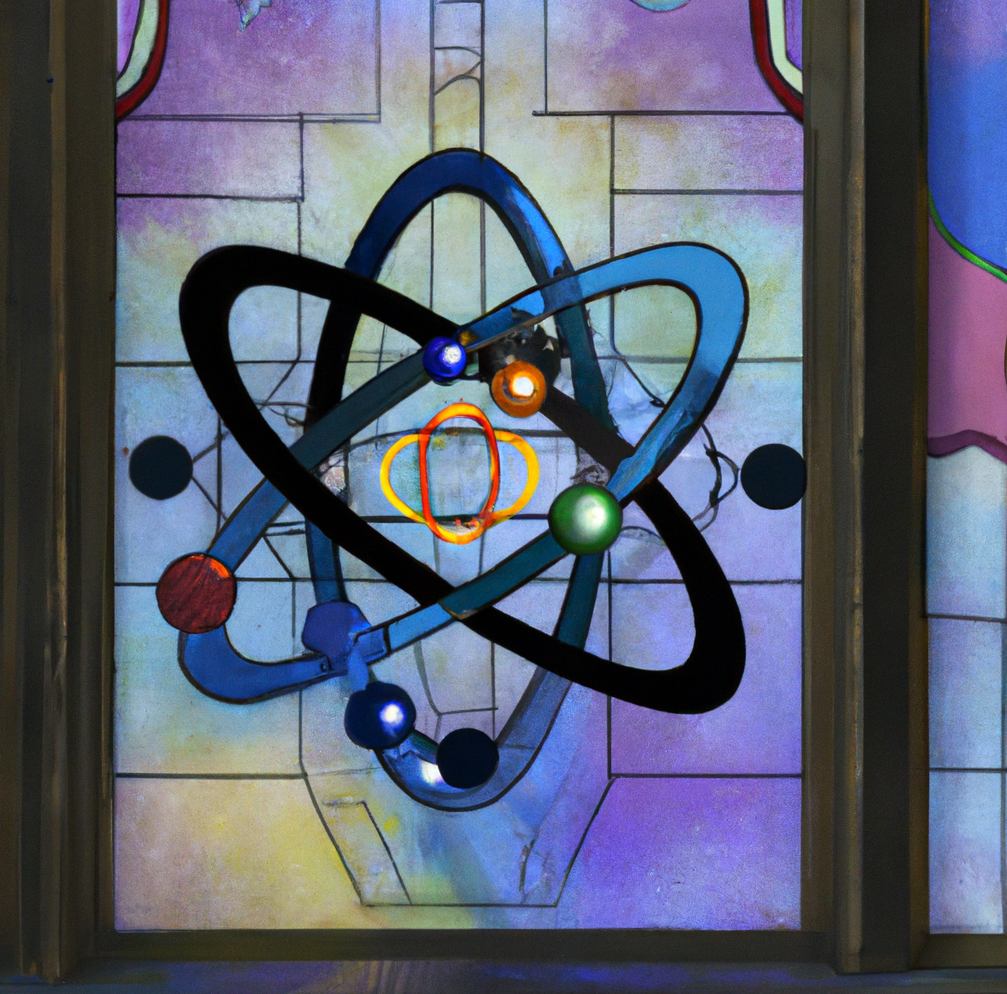 Goals of a new complexity theory
Identify natural quantum tasks from the sciences.
condensed matter physics, high energy physics, chemistry, computer science, cryptography, optimization, experimental physics,…
Show reductions between them
Classify them by complexity
Identify complete problems
Prove separations
Use hardness for cryptography
Next: an illustration of these goals
Let’s go on safari…
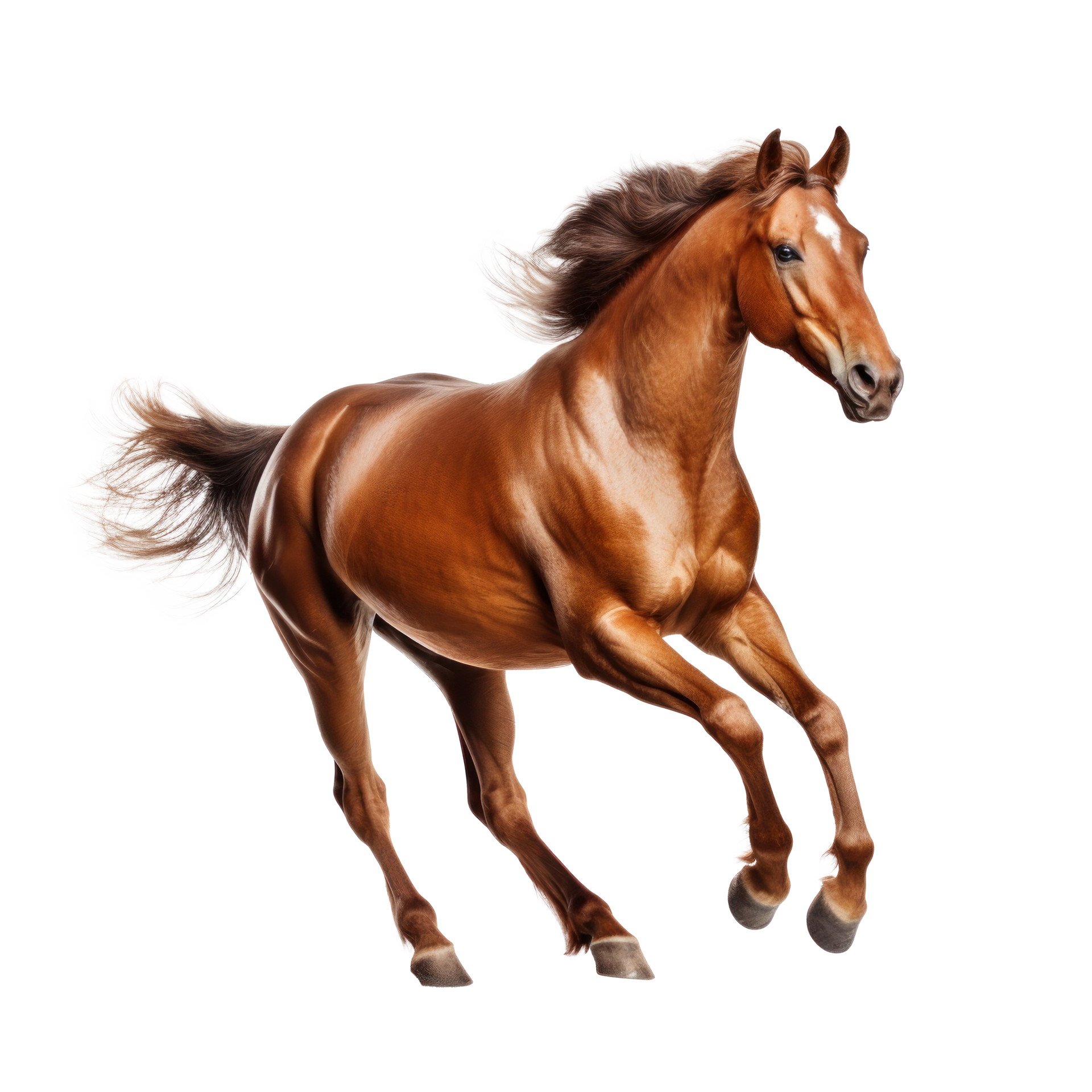 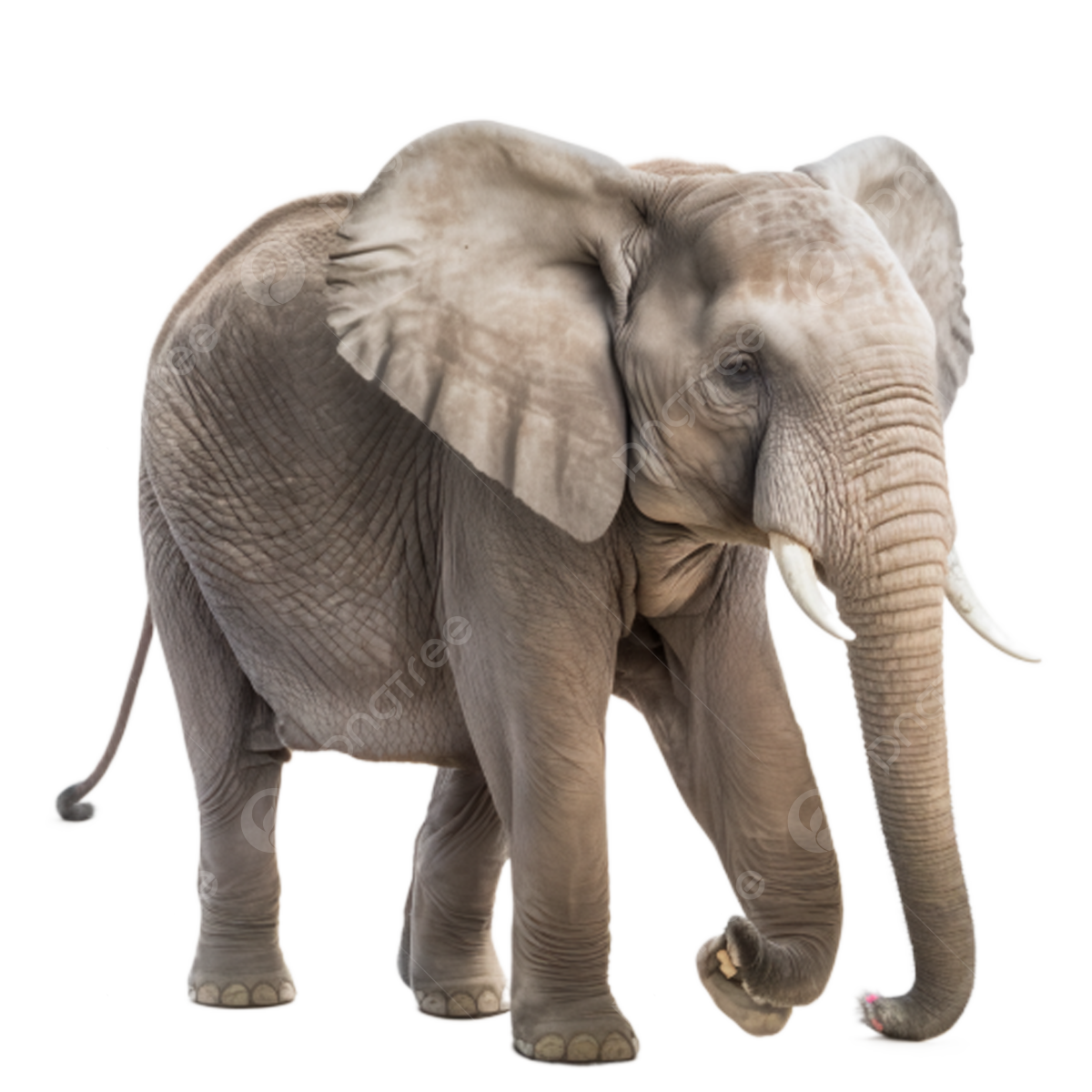 Quantum state compression
Decoding noisy quantum channels
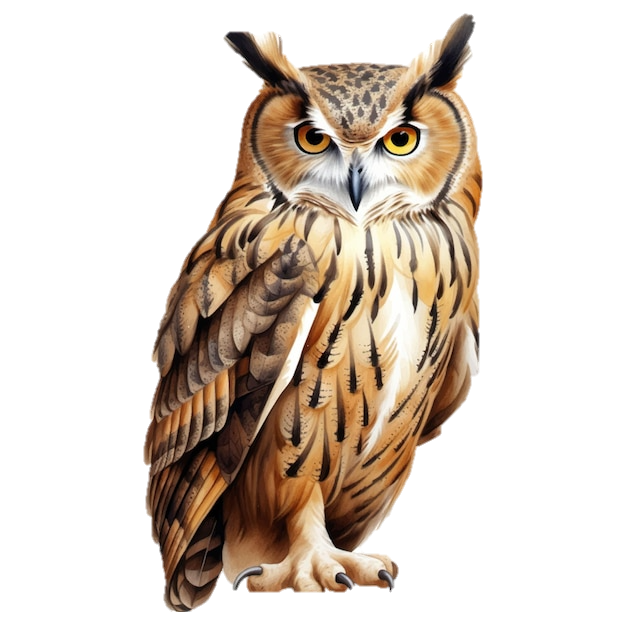 Uhlmann Transformations
Unscrambling the Hawking radiation of a black hole
Breaking quantum cryptography
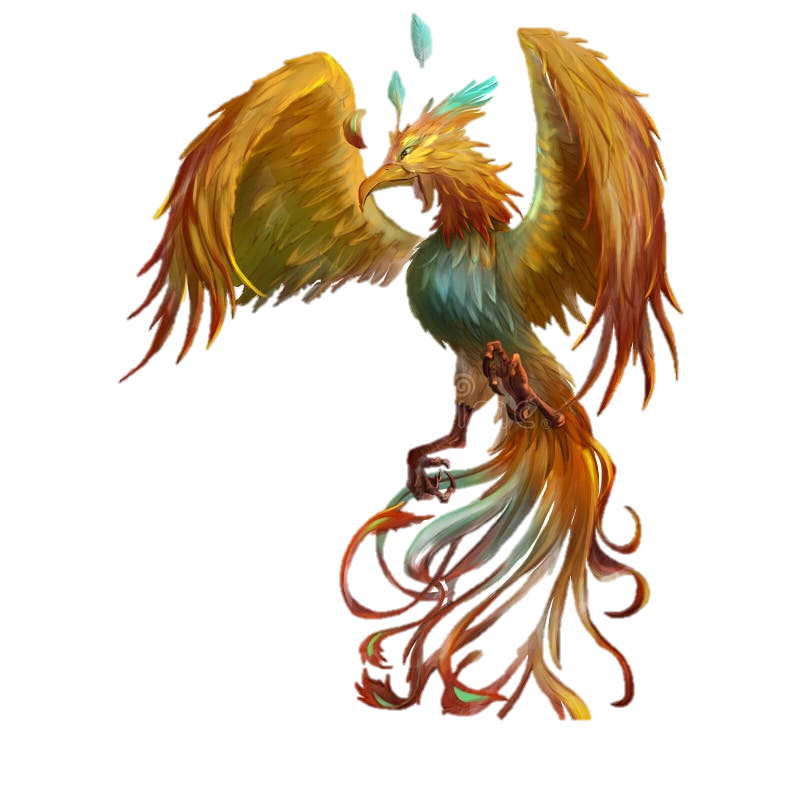 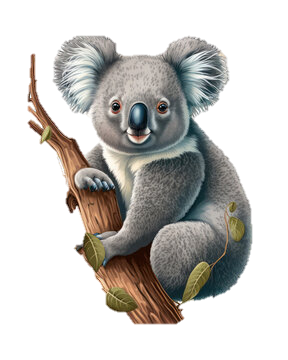 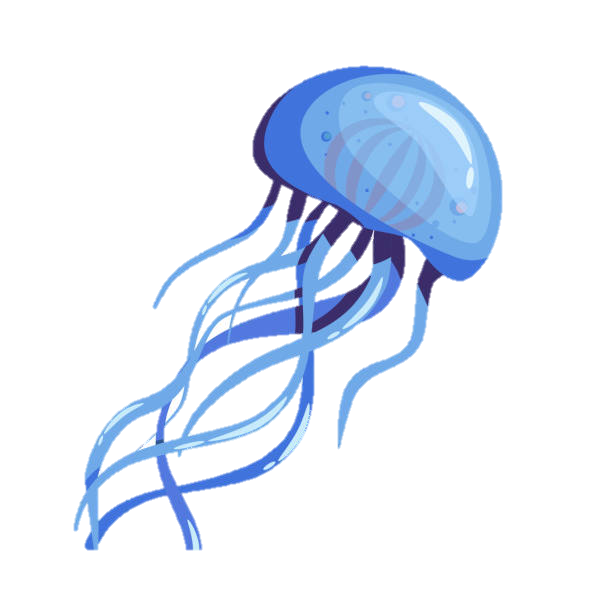 Optimal prover strategies in a quantuminteractive proof
Unitary synthesis problems
Quantum Model of Computation
[Speaker Notes: I’m going to focus on something I call the Uhlmann Transformation Problem, which is based on Uhlmann’s Theorem, which probably many of you know. The simplest version of it says this: let’s say you have two purifications…

The Uhlmann Transformation Problem is the following problem…

Does this make sense to everyone?]
Unitary synthesis problems
Quantum Model of Computation
[Speaker Notes: I’m going to focus on something I call the Uhlmann Transformation Problem, which is based on Uhlmann’s Theorem, which probably many of you know. The simplest version of it says this: let’s say you have two purifications…

The Uhlmann Transformation Problem is the following problem…

Does this make sense to everyone?]
Unitary complexity theory
A unitary complexity class is a collection of unitary synthesis problems.
unitaryPSPACE: unitary synthesis problems implementable by polynomial-space algorithms.
unitaryBQP: unitary synthesis problems implementable by polynomial-time algorithms.
Reductions
Polynomial-time query algorithm
[Speaker Notes: I’m going to focus on something I call the Uhlmann Transformation Problem, which is based on Uhlmann’s Theorem, which probably many of you know. The simplest version of it says this: let’s say you have two purifications…

The Uhlmann Transformation Problem is the following problem…

Does this make sense to everyone?]
Uhlmann Transformation Problem
An example of a unitary synthesis problem.
(
)
A
A
,
specifies
B
B
[Speaker Notes: I’m going to focus on something I call the Uhlmann Transformation Problem, which is based on Uhlmann’s Theorem, which probably many of you know. The simplest version of it says this: let’s say you have two purifications…

The Uhlmann Transformation Problem is the following problem…

Does this make sense to everyone?]
Let’s do some complexity theory!
Based on works with: Bostanci, Efron, Metger, Poremba, Qian, Rosenthal.
Disclaimer: the following Theorem statements are approximate and omit some technical details.
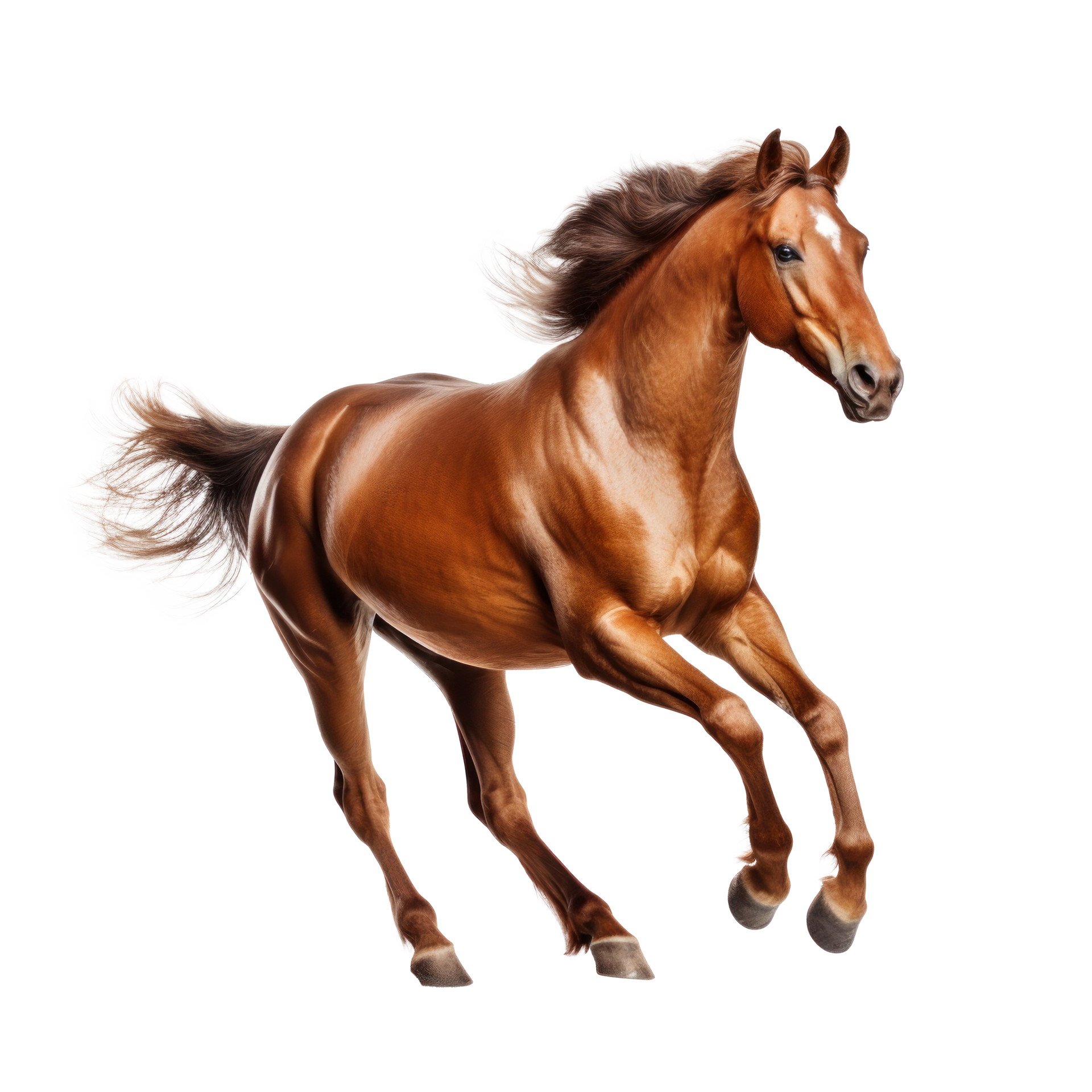 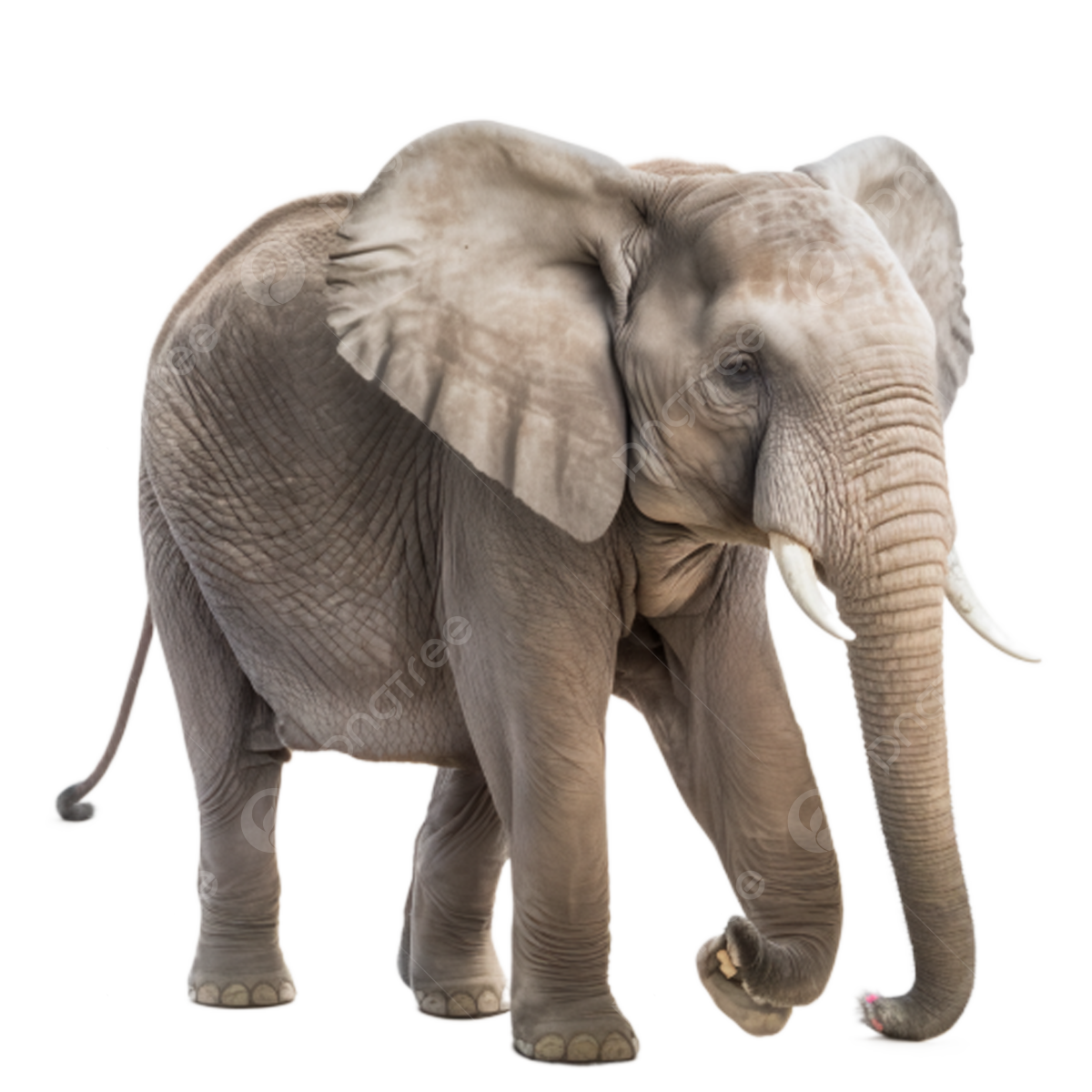 Quantum state compression
Decoding noisy quantum channels
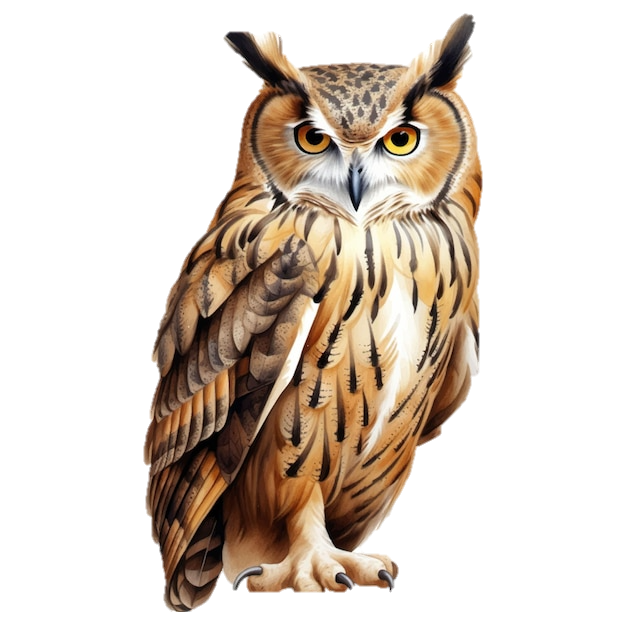 Uhlmann
Unscrambling the Hawking radiation of a black hole
Breaking quantum commitments
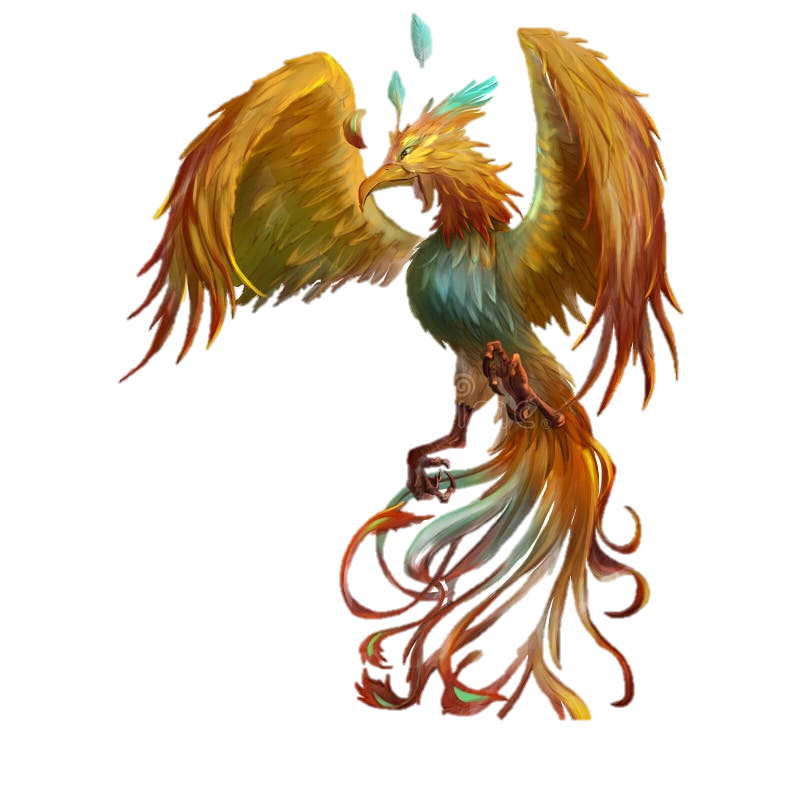 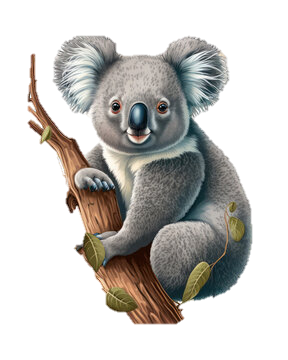 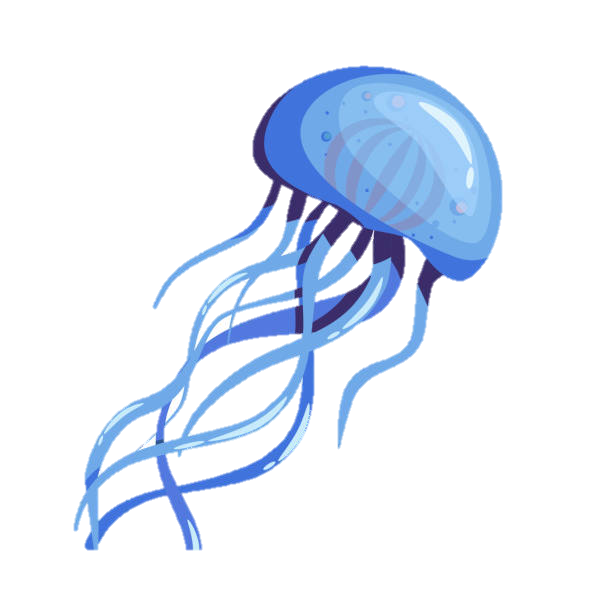 Optimal prover strategies in a quantuminteractive proof
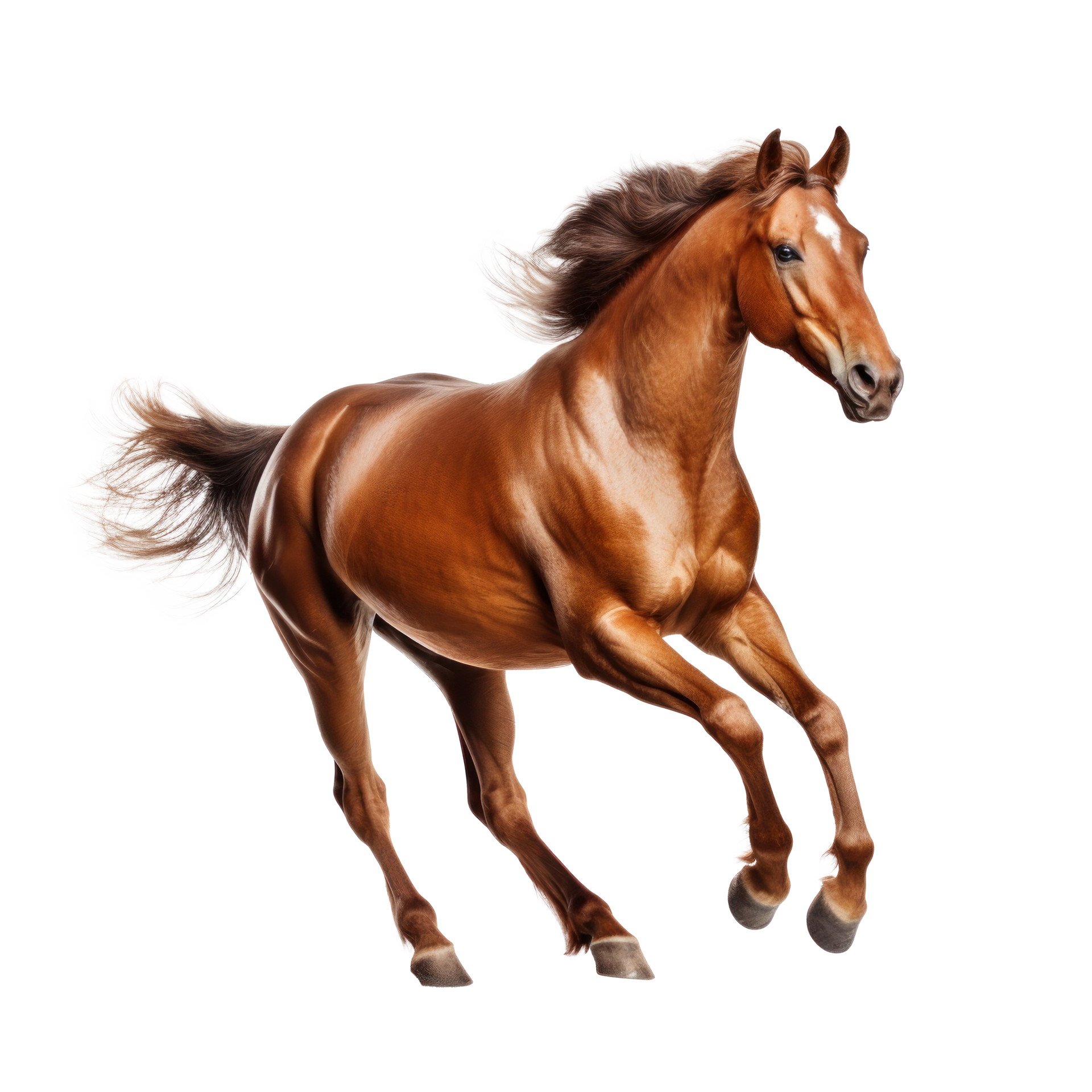 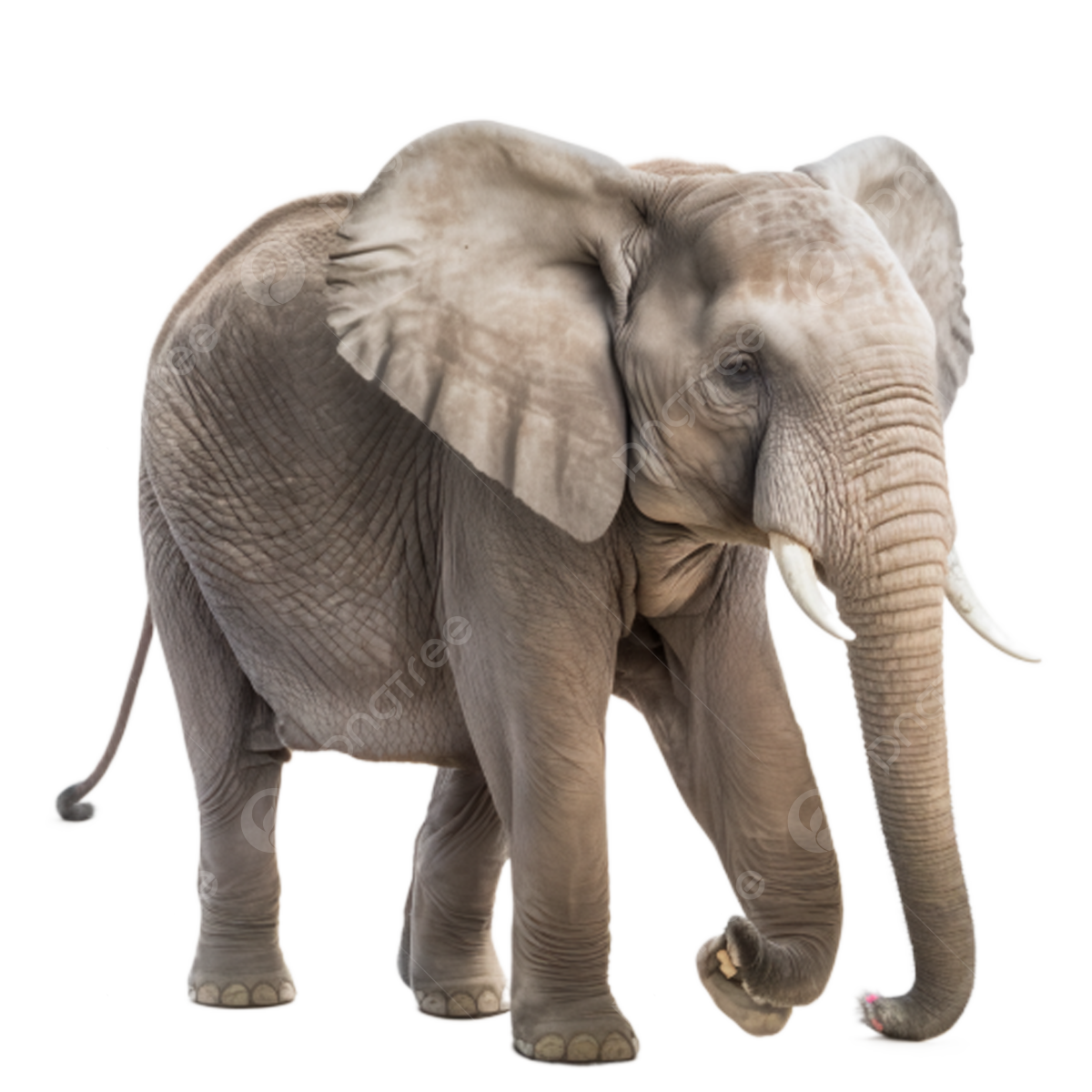 Quantum state compression
Decoding noisy quantum channels
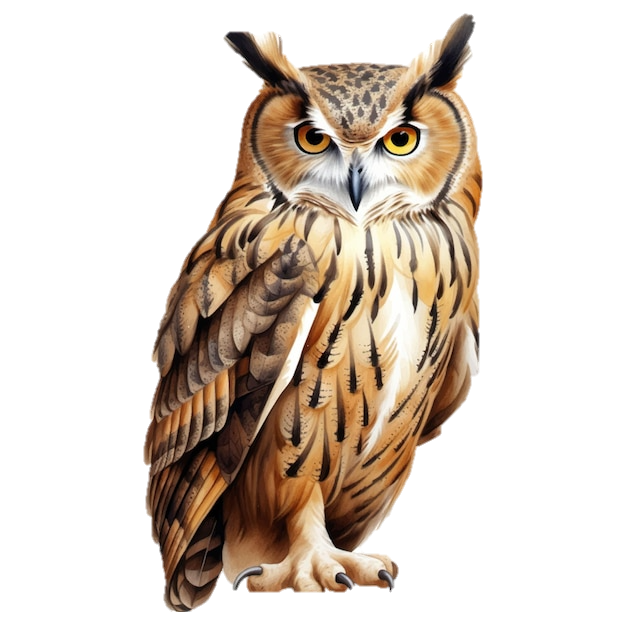 Uhlmann
Unscrambling the Hawking radiation of a black hole
Breaking quantum cryptography
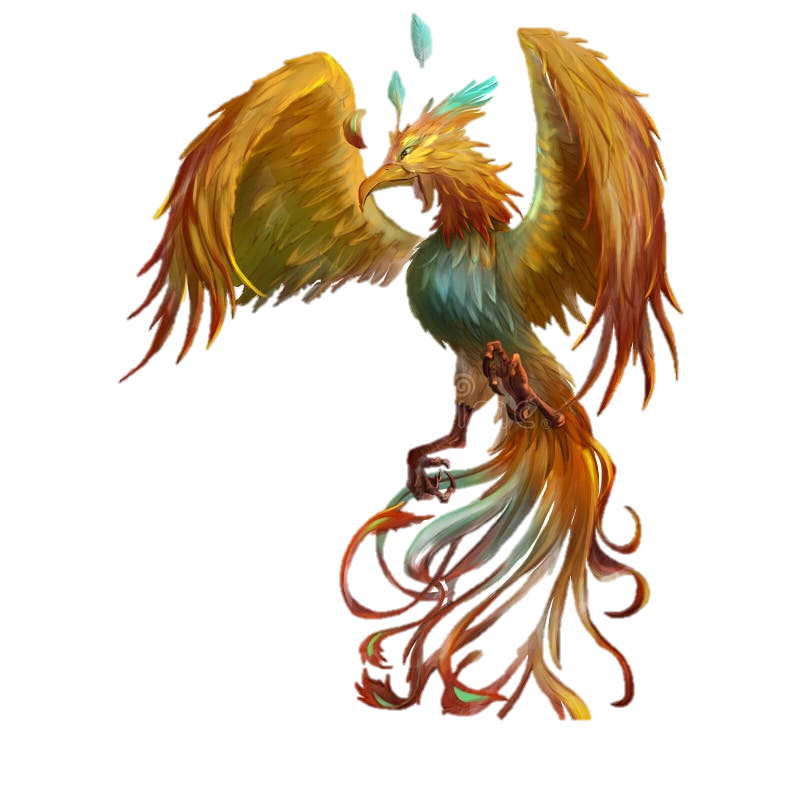 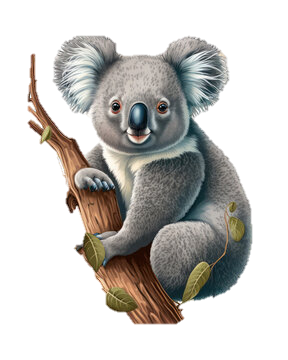 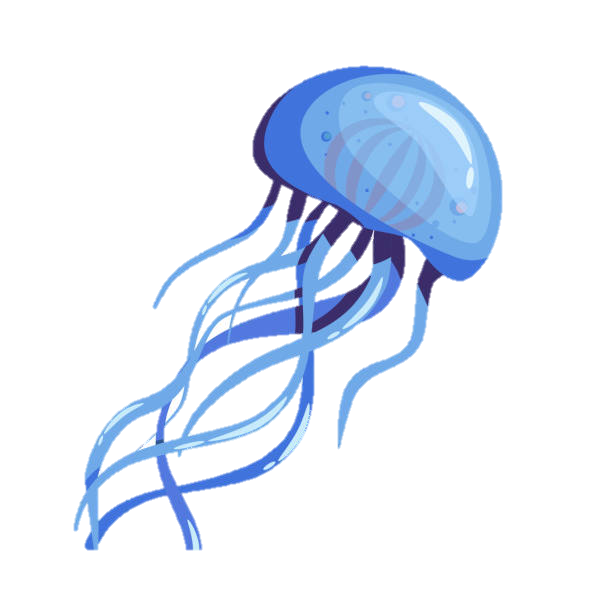 Optimal prover strategies in a quantuminteractive proof
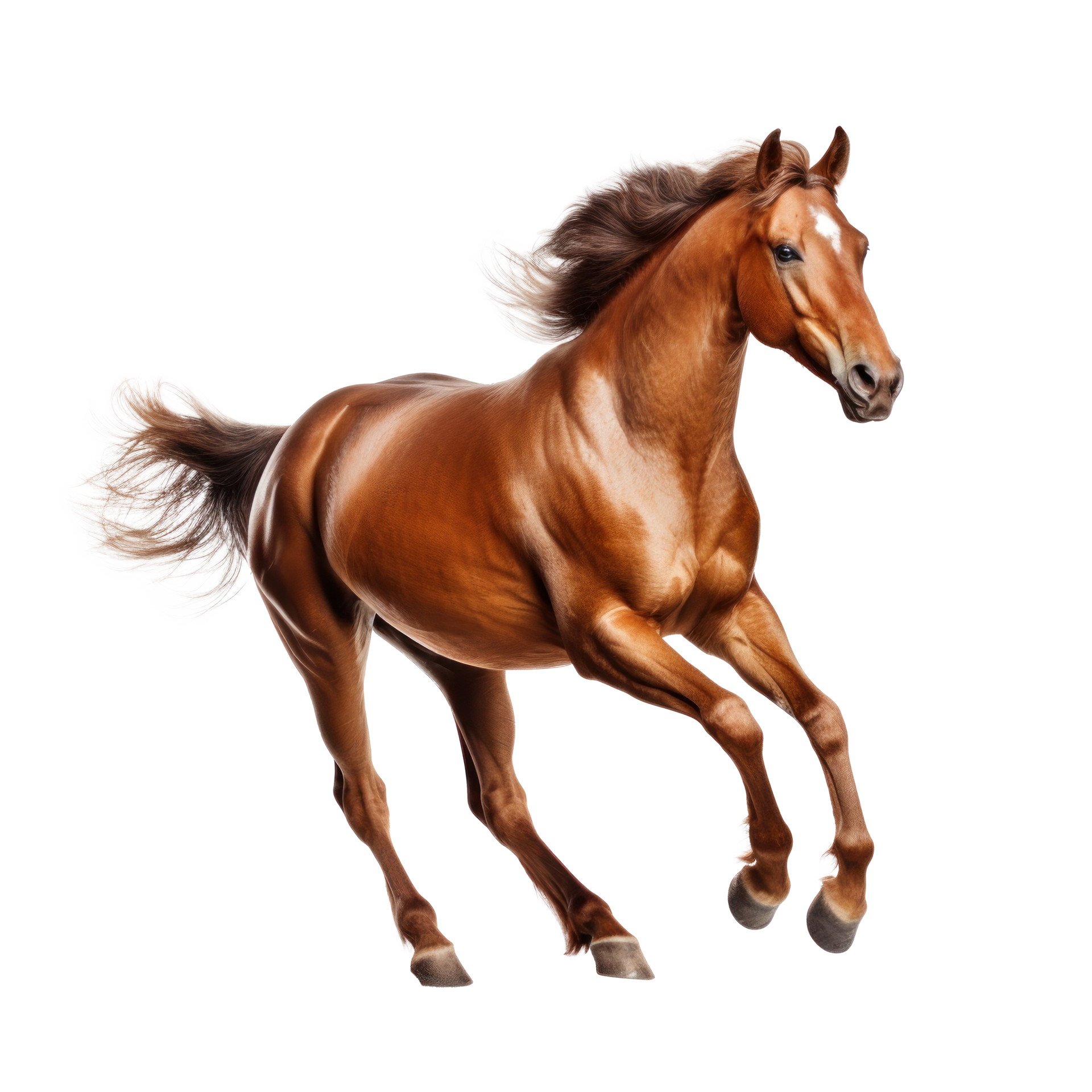 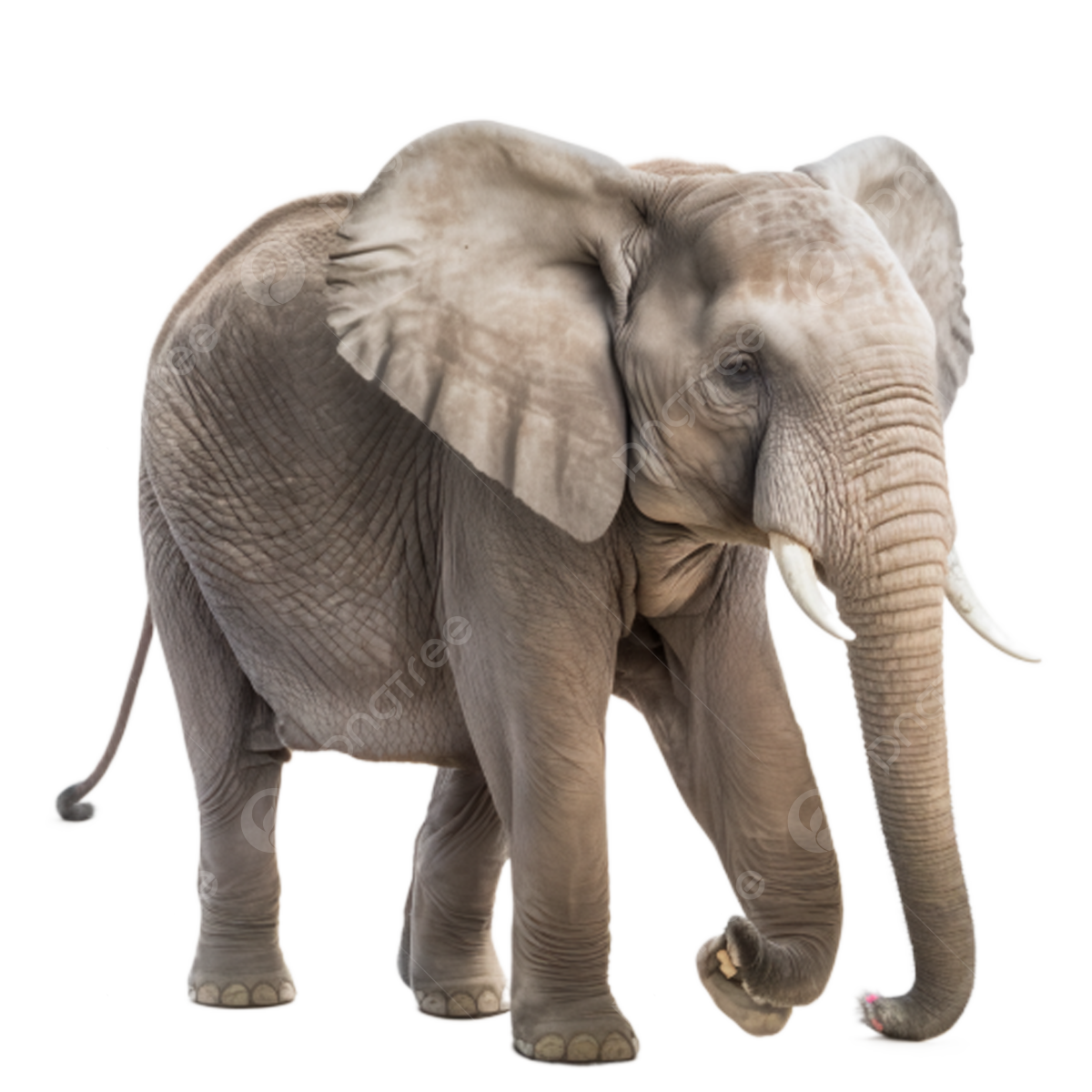 Quantum state compression
Decoding noisy quantum channels
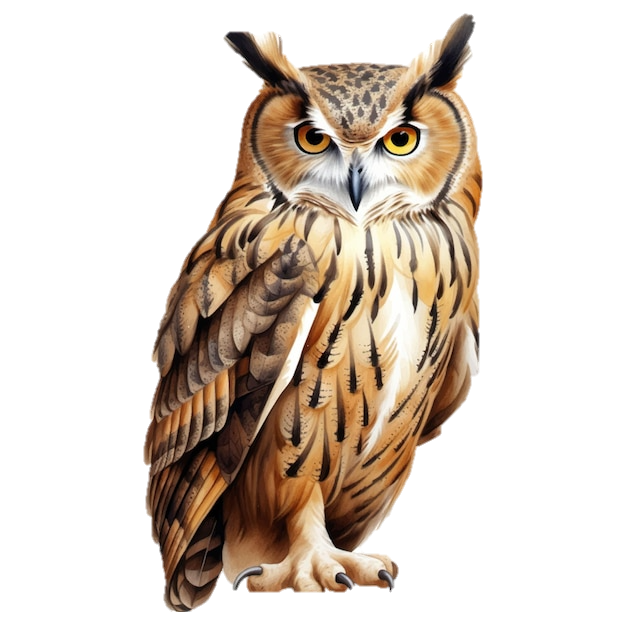 Uhlmann
Unscrambling the Hawking radiation of a black hole
Breaking quantum commitments
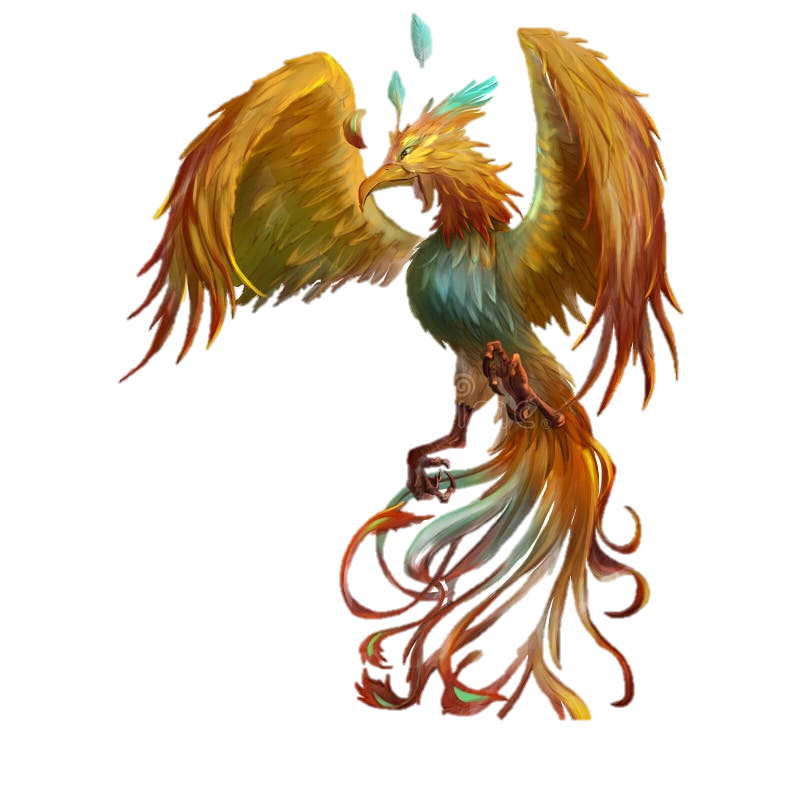 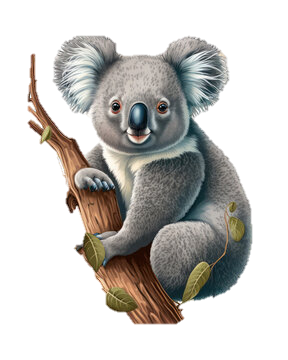 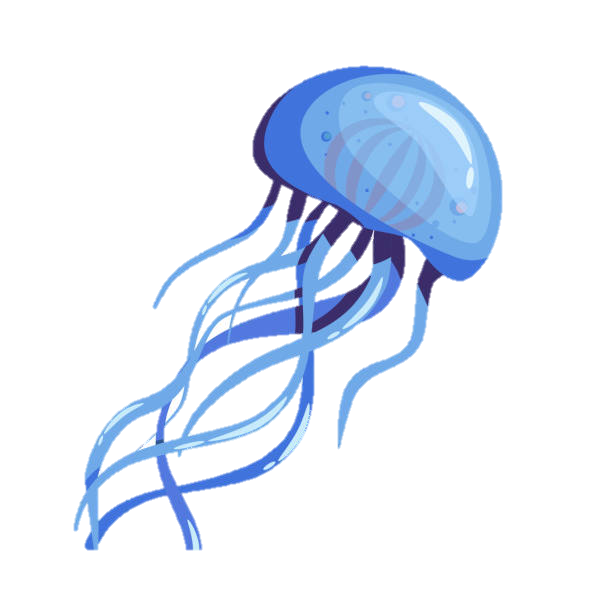 Optimal prover strategies in a quantuminteractive proof
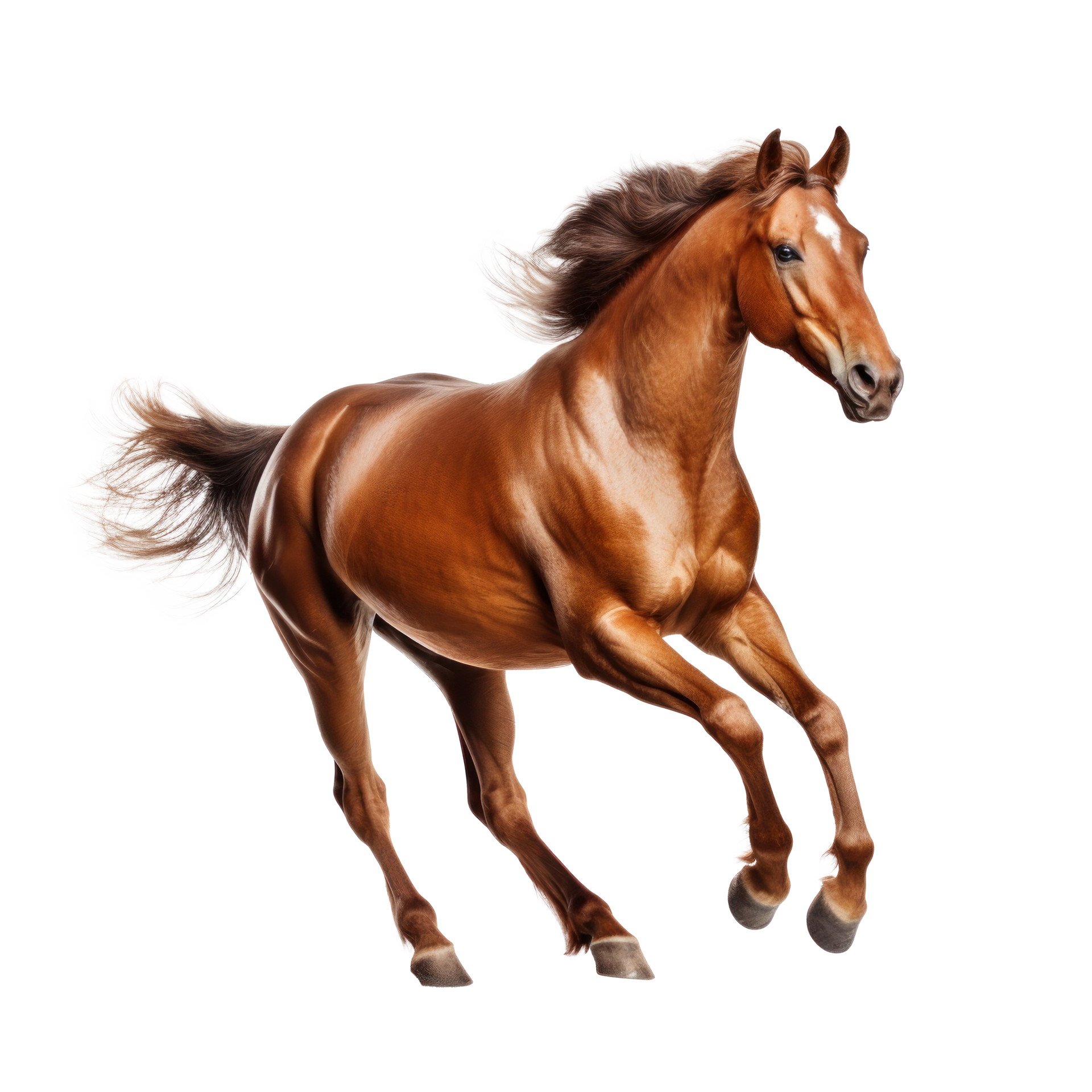 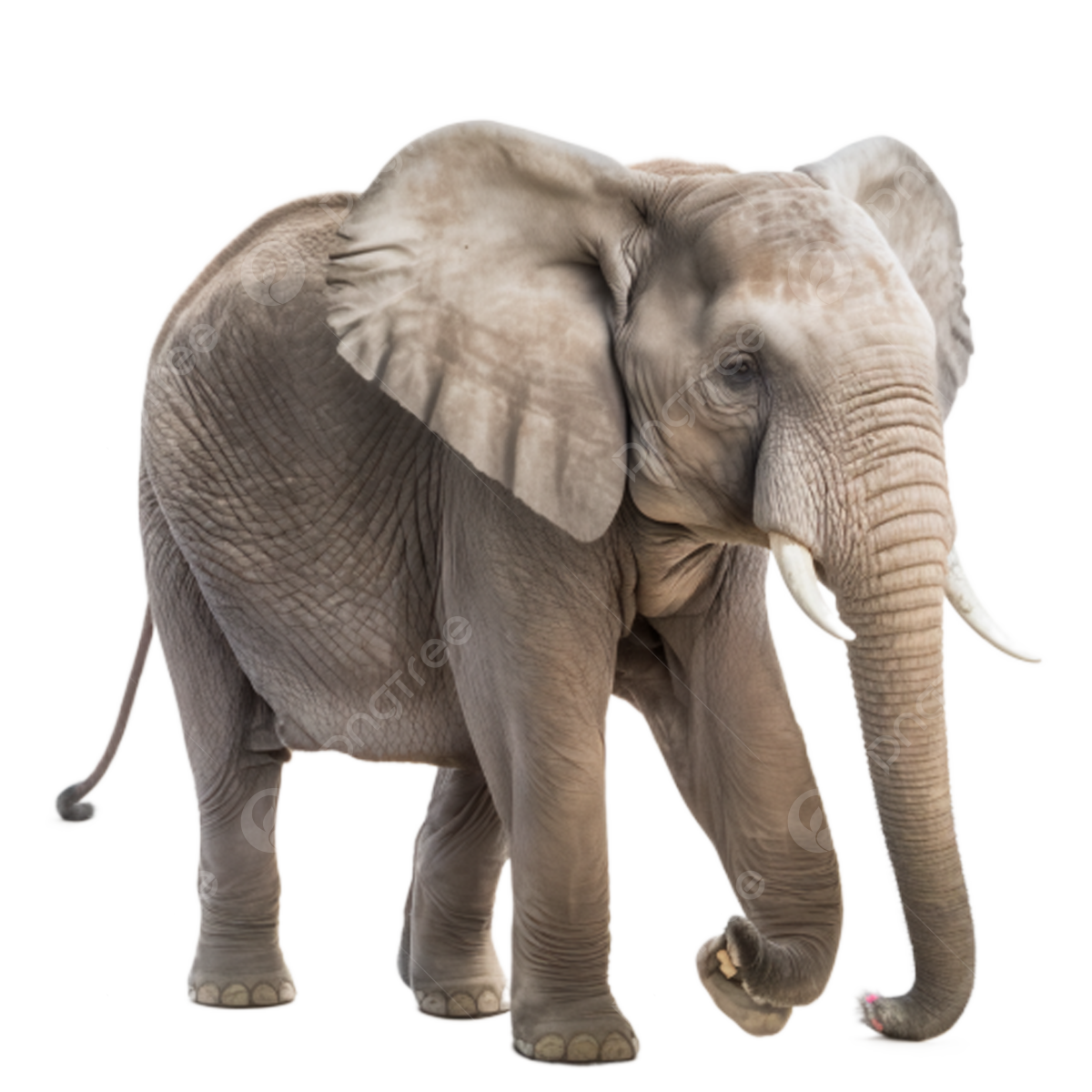 Quantum state compression
Decoding noisy quantum channels
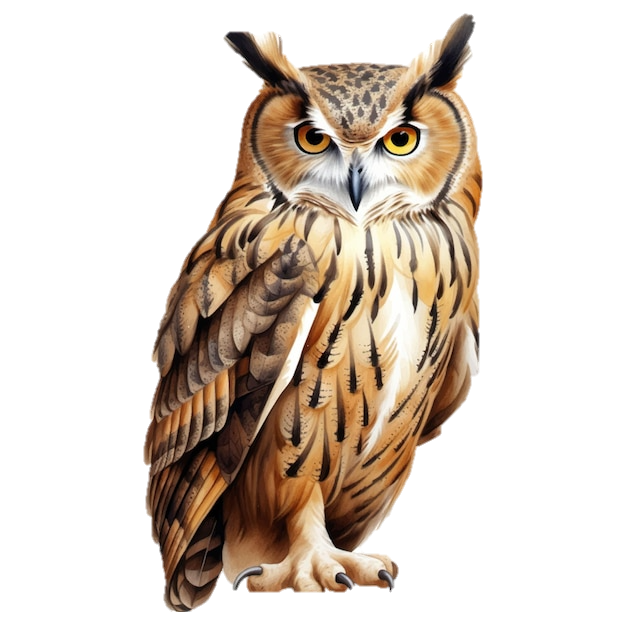 Uhlmann
Unscrambling the Hawking radiation of a black hole
Breaking quantum commitments
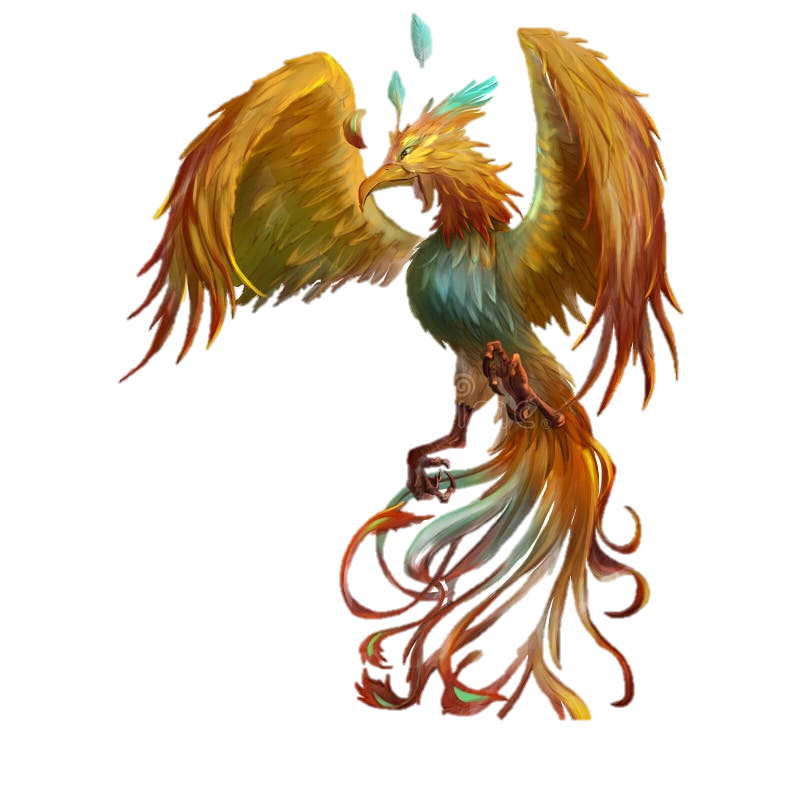 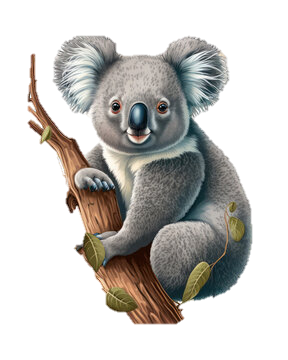 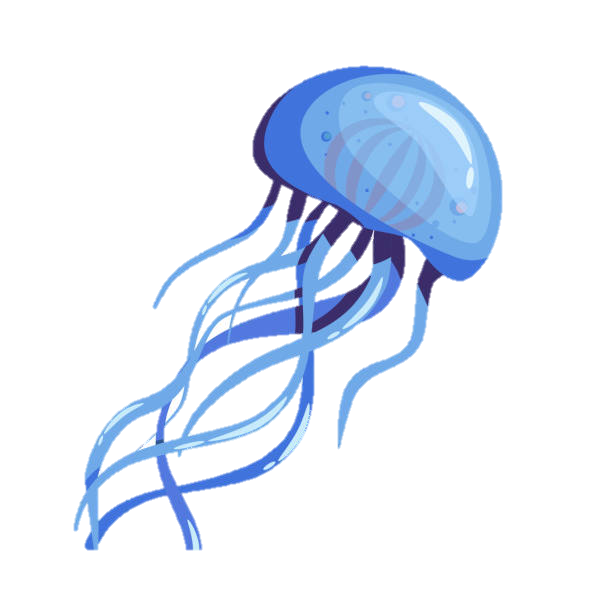 Optimal prover strategies in a quantuminteractive proof
Corollary: These are all computationally equivalent!See “Black-Hole Radiation Decoding is Quantum Cryptography” by Brakerski (2022).
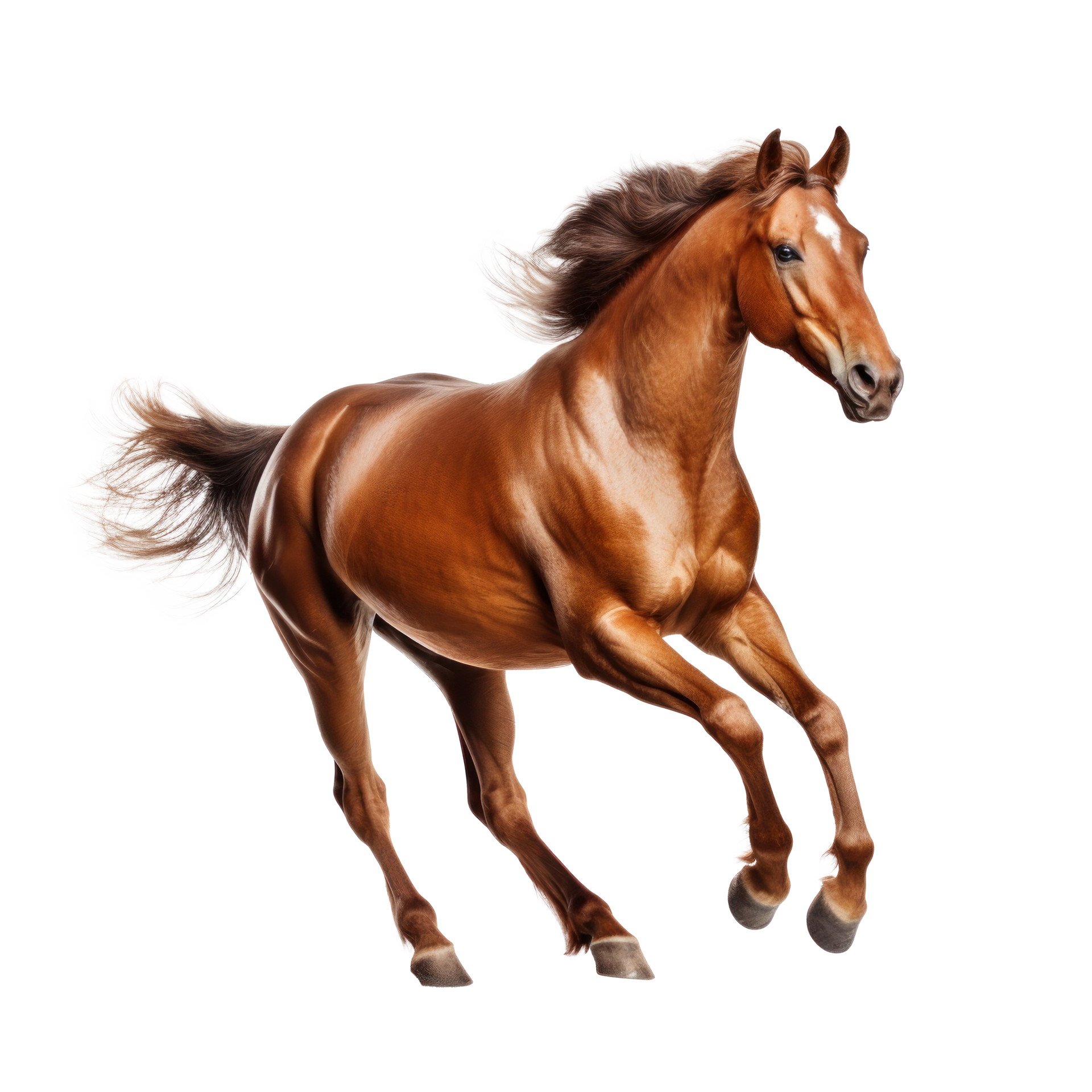 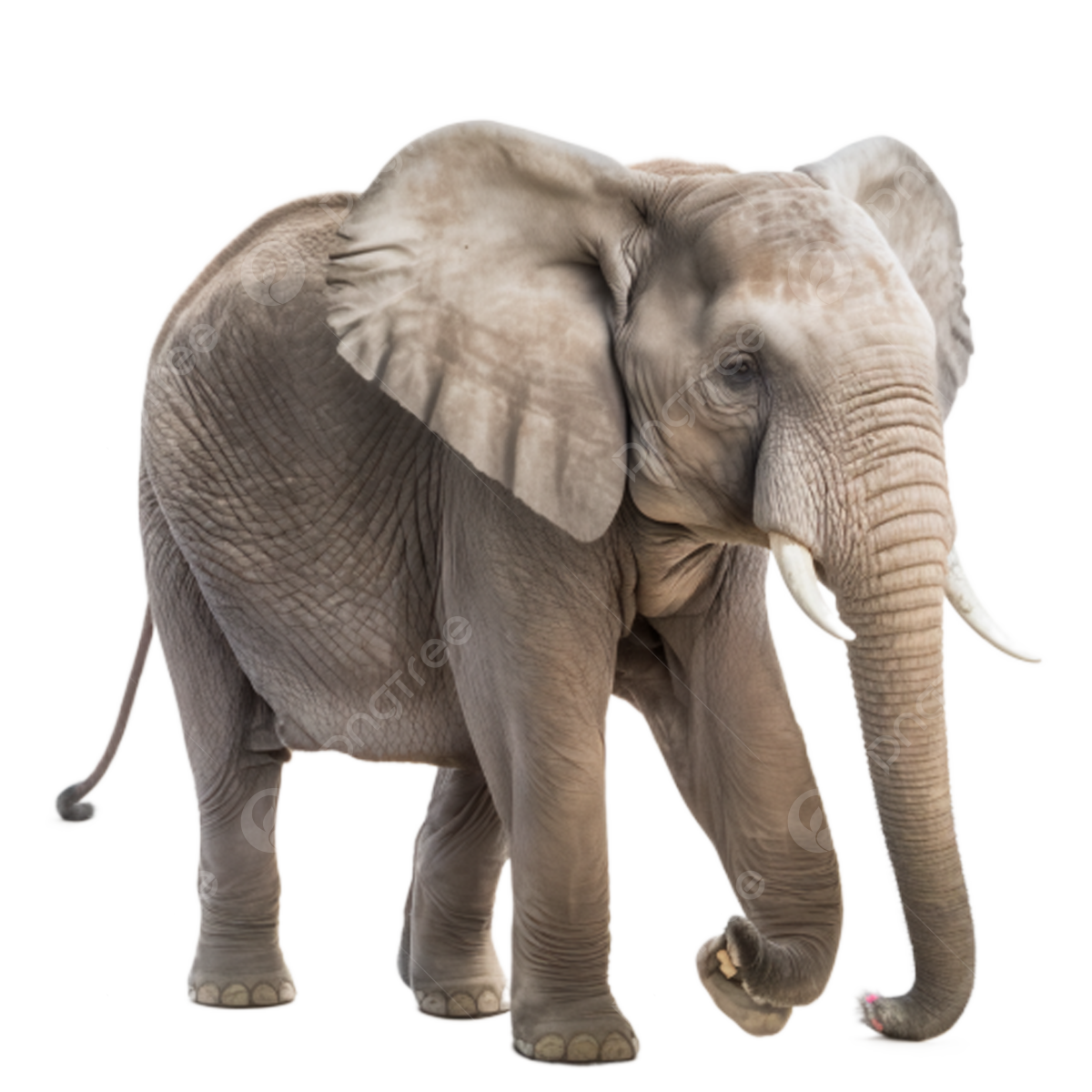 Quantum state compression
Decoding noisy quantum channels
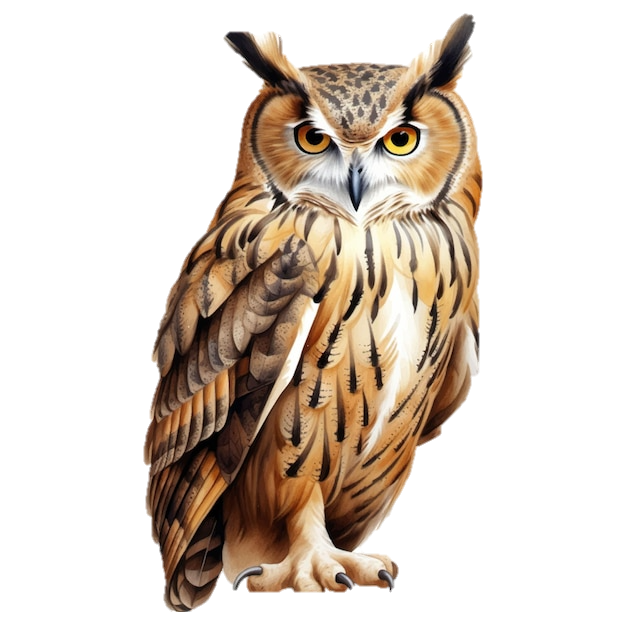 Uhlmann
Unscrambling the Hawking radiation of a black hole
Breaking quantum commitments
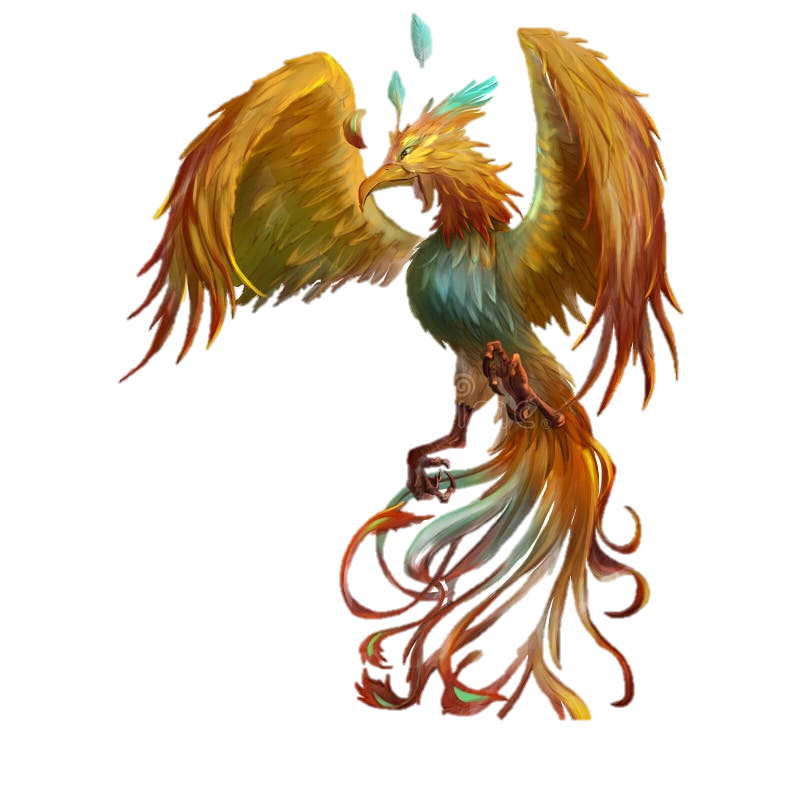 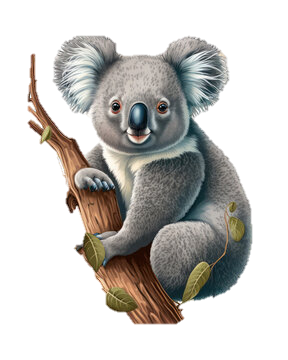 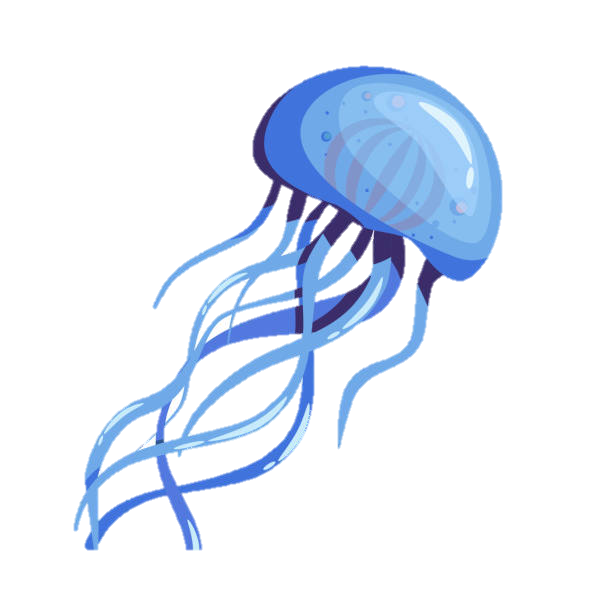 Optimal prover strategies in a quantuminteractive proof
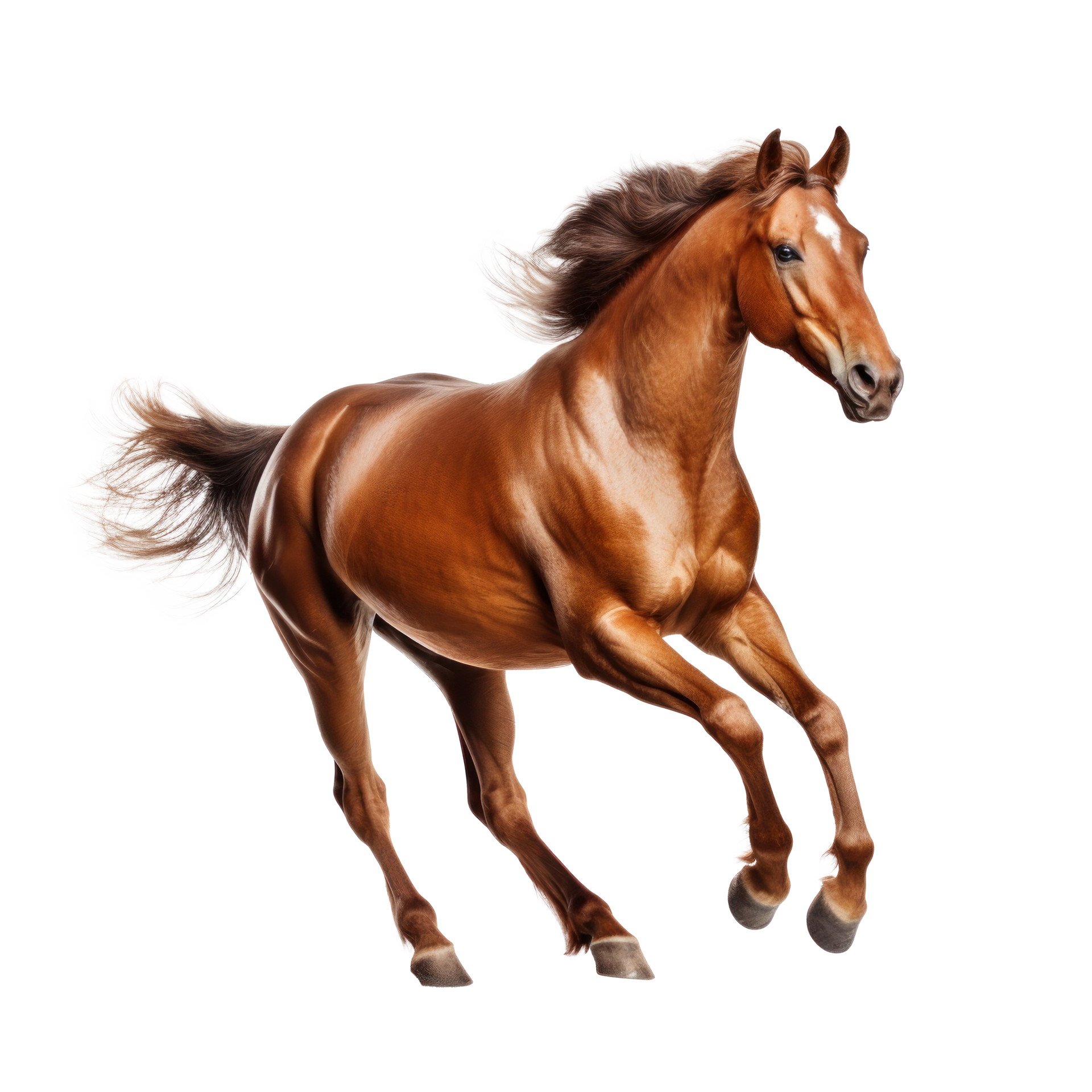 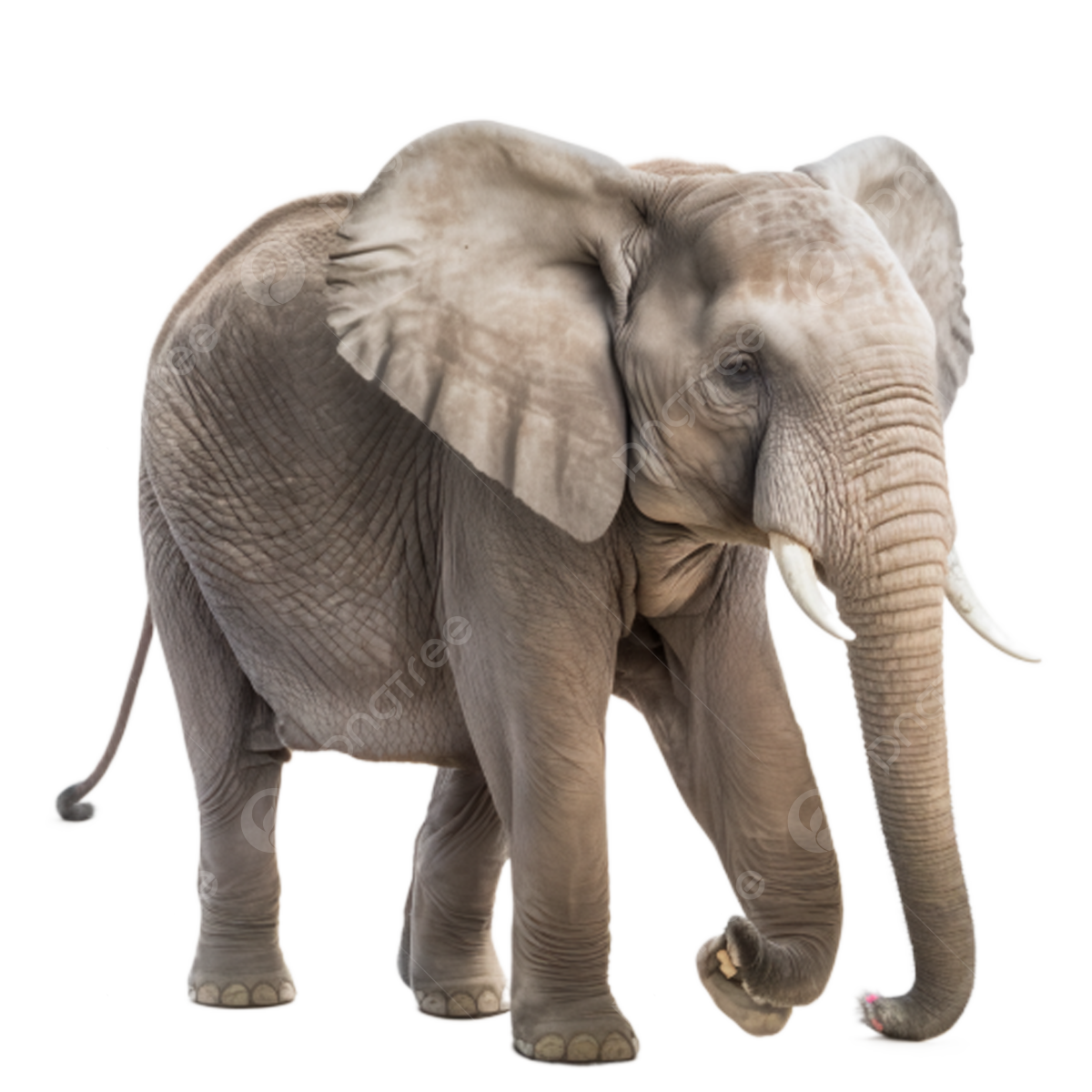 Quantum state compression
Decoding noisy quantum channels
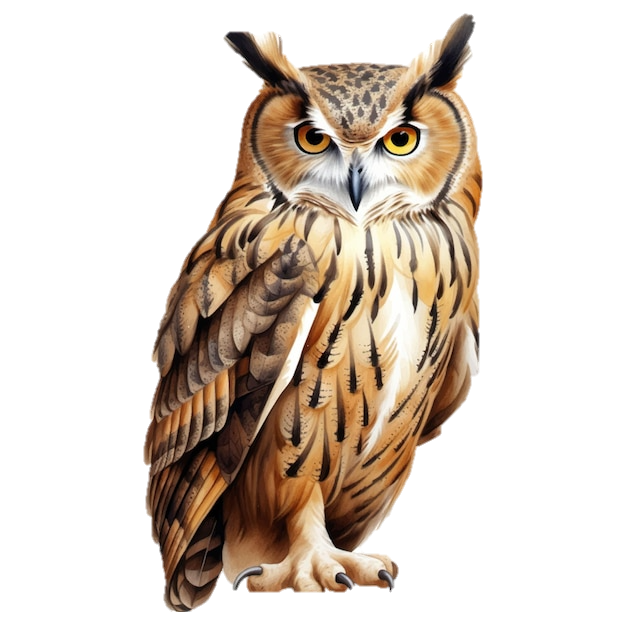 Uhlmann
Unscrambling the Hawking radiation of a black hole
Breaking quantum commitments
Almost-converse: If quantum states can be efficiently compressed, then pseudorandom states and pseudoentangled states do not exist.
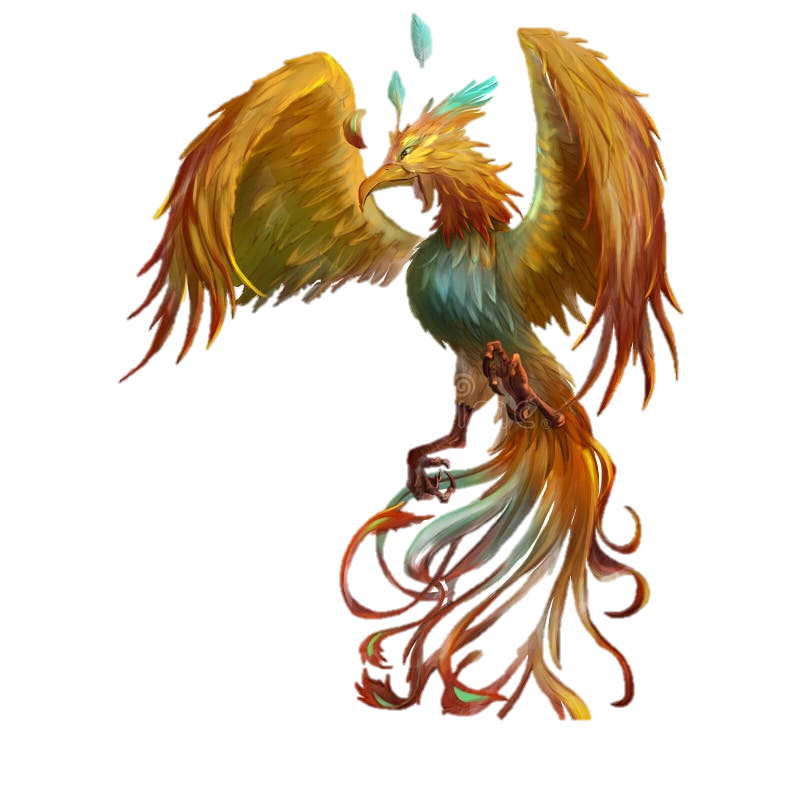 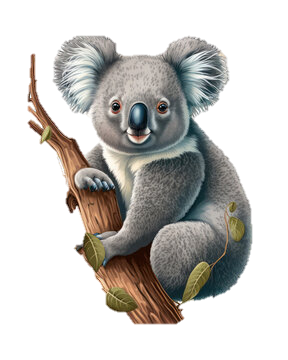 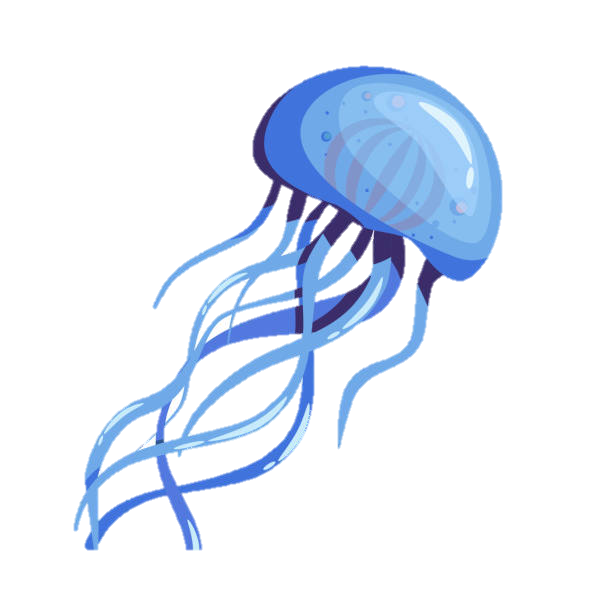 Optimal prover strategies in a quantuminteractive proof
Not known to imply that Uhlmann is easy!
The complexity of Uhlmann
This uses techniques from Quantum Singular Value Transform.(see for Ewin Tang’s talk tomorrow)
Question: Is Uhlmann a complete problem for a natural complexity class?
Interactive proofs for Uhlmann
…by interacting with an all-powerful, but untrusted prover.
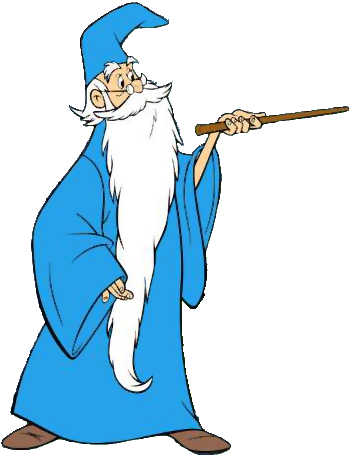 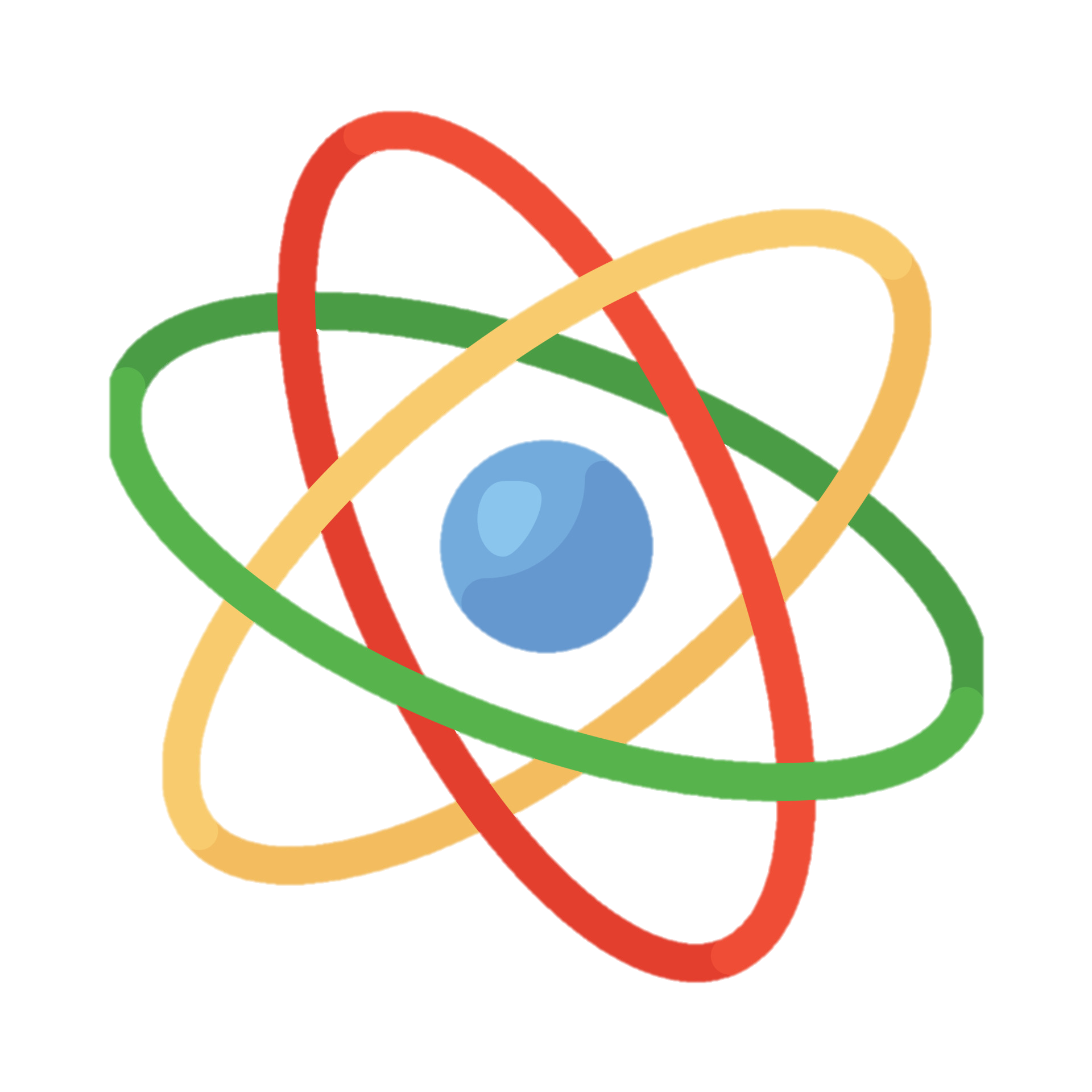 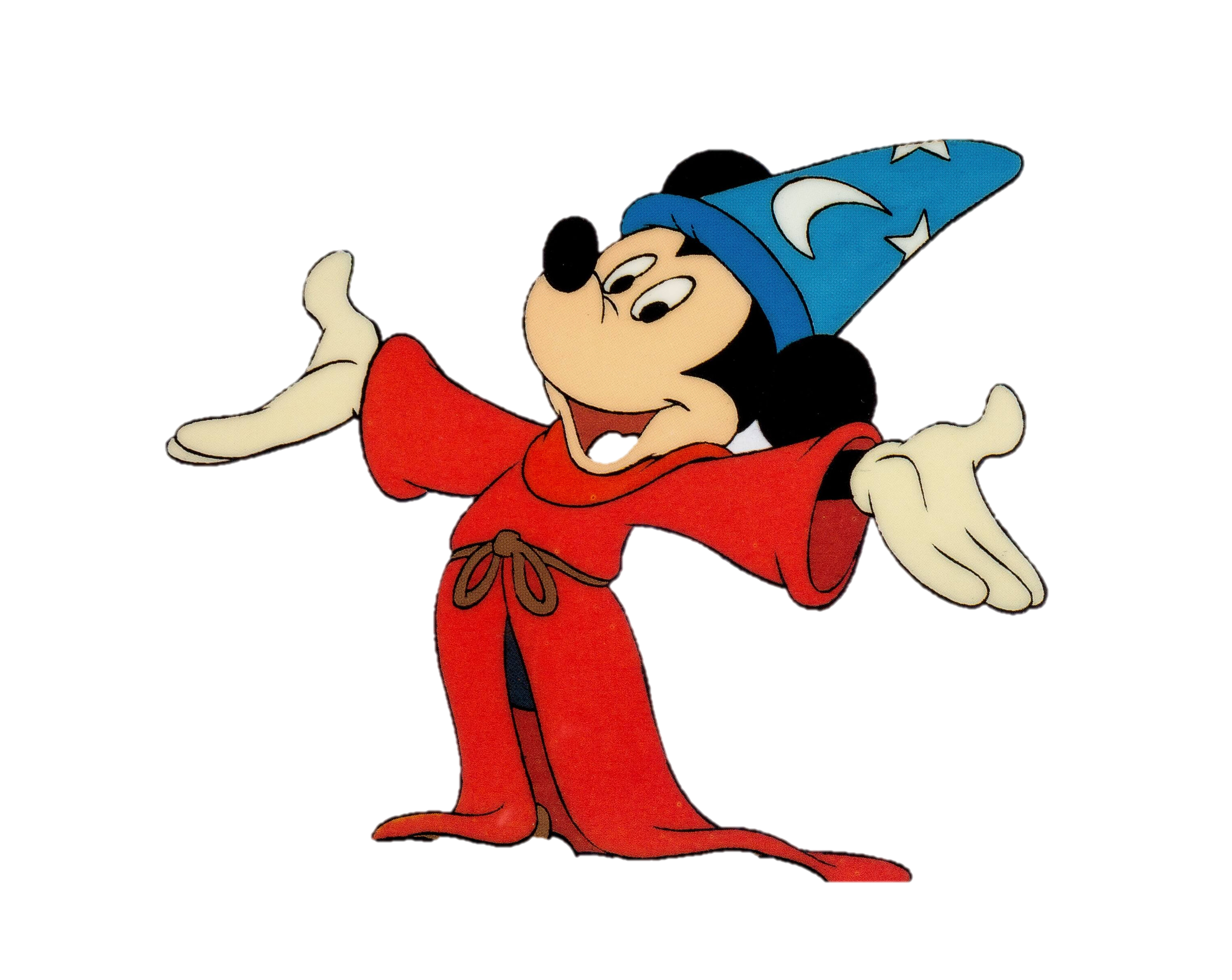 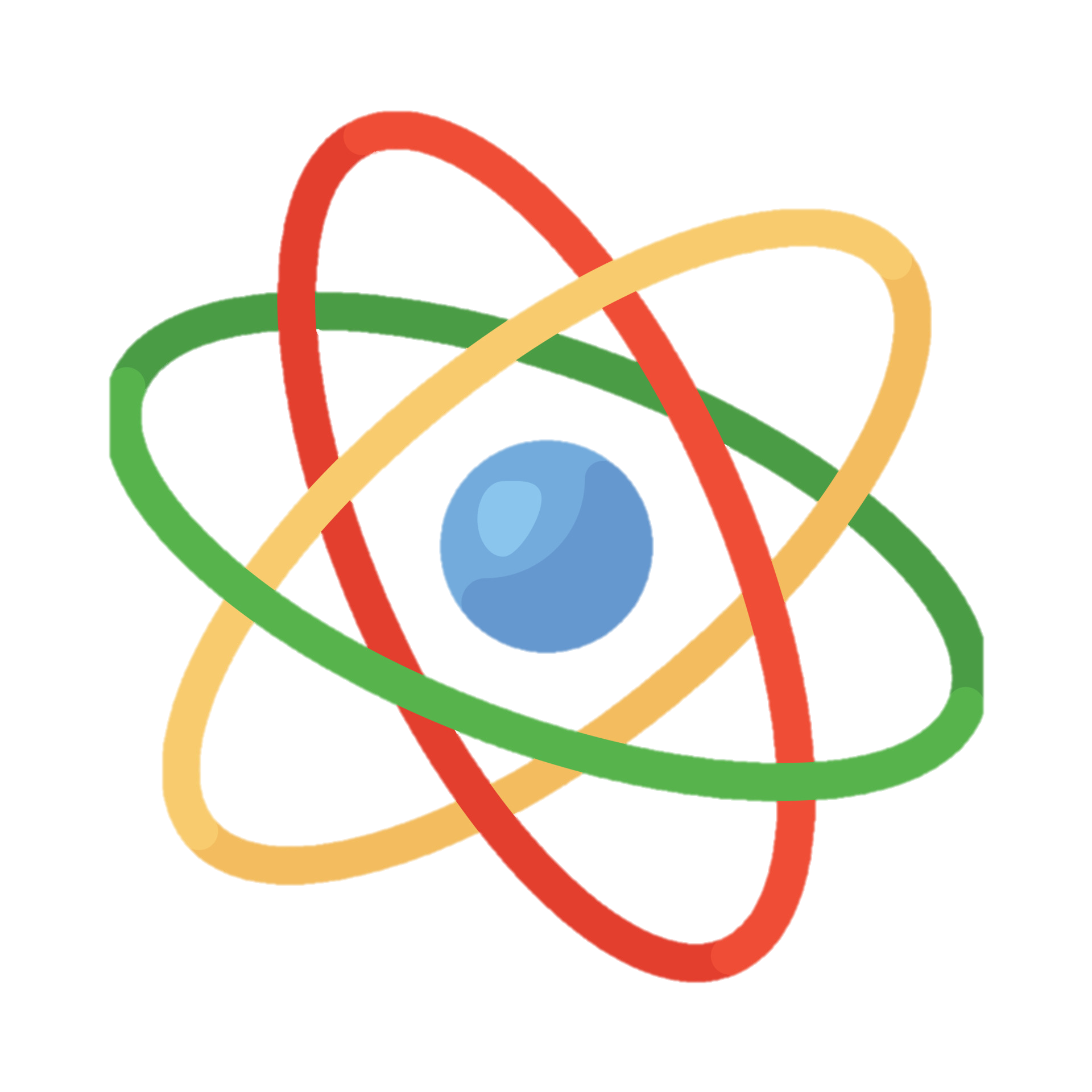 Polynomial-time verifier
All-powerful,but untrusted prover
Interactive proofs for Uhlmann
…by interacting with an all-powerful, but untrusted prover.
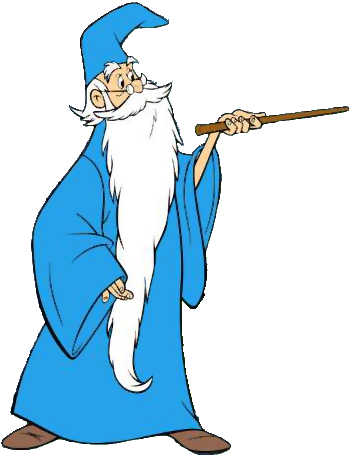 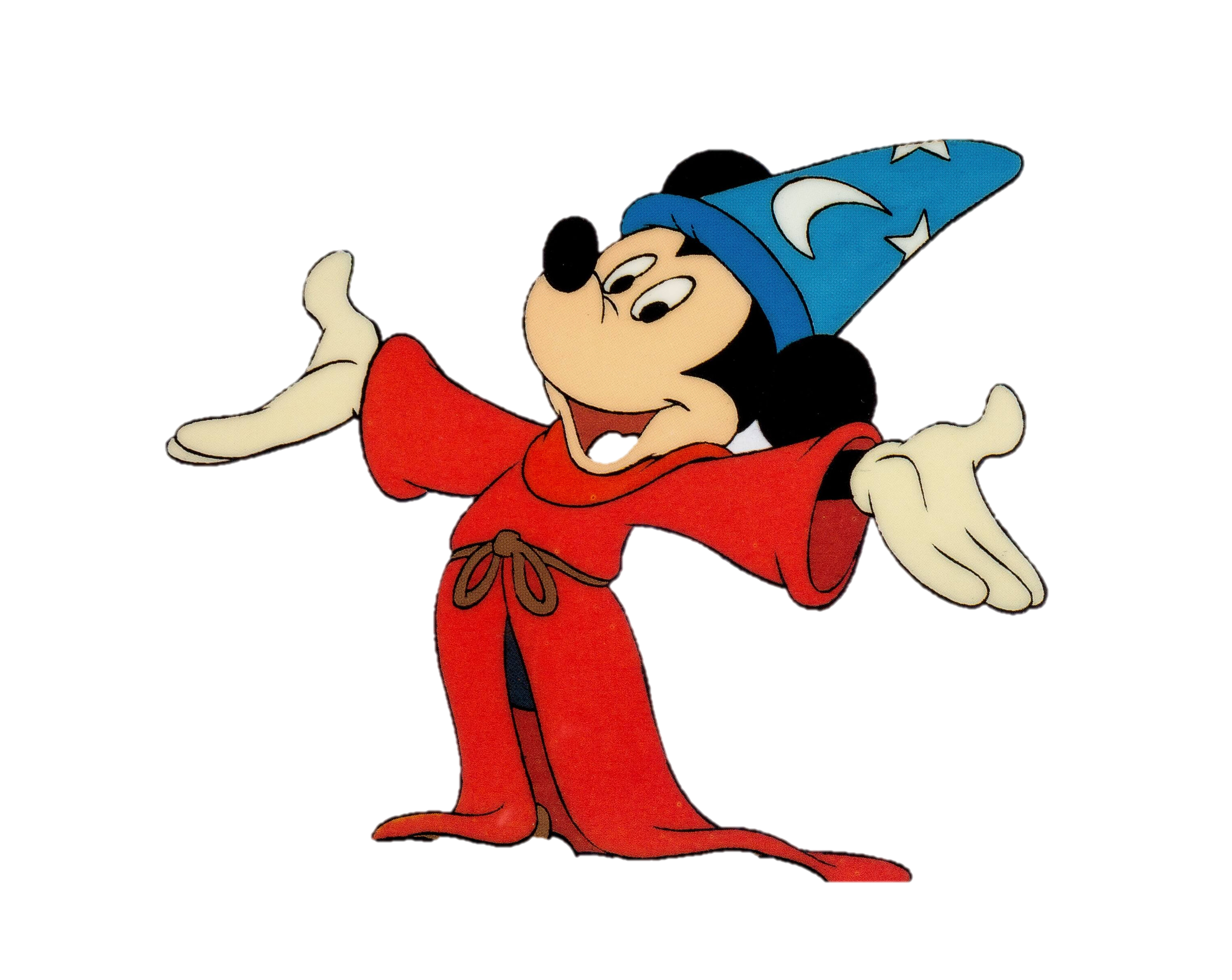 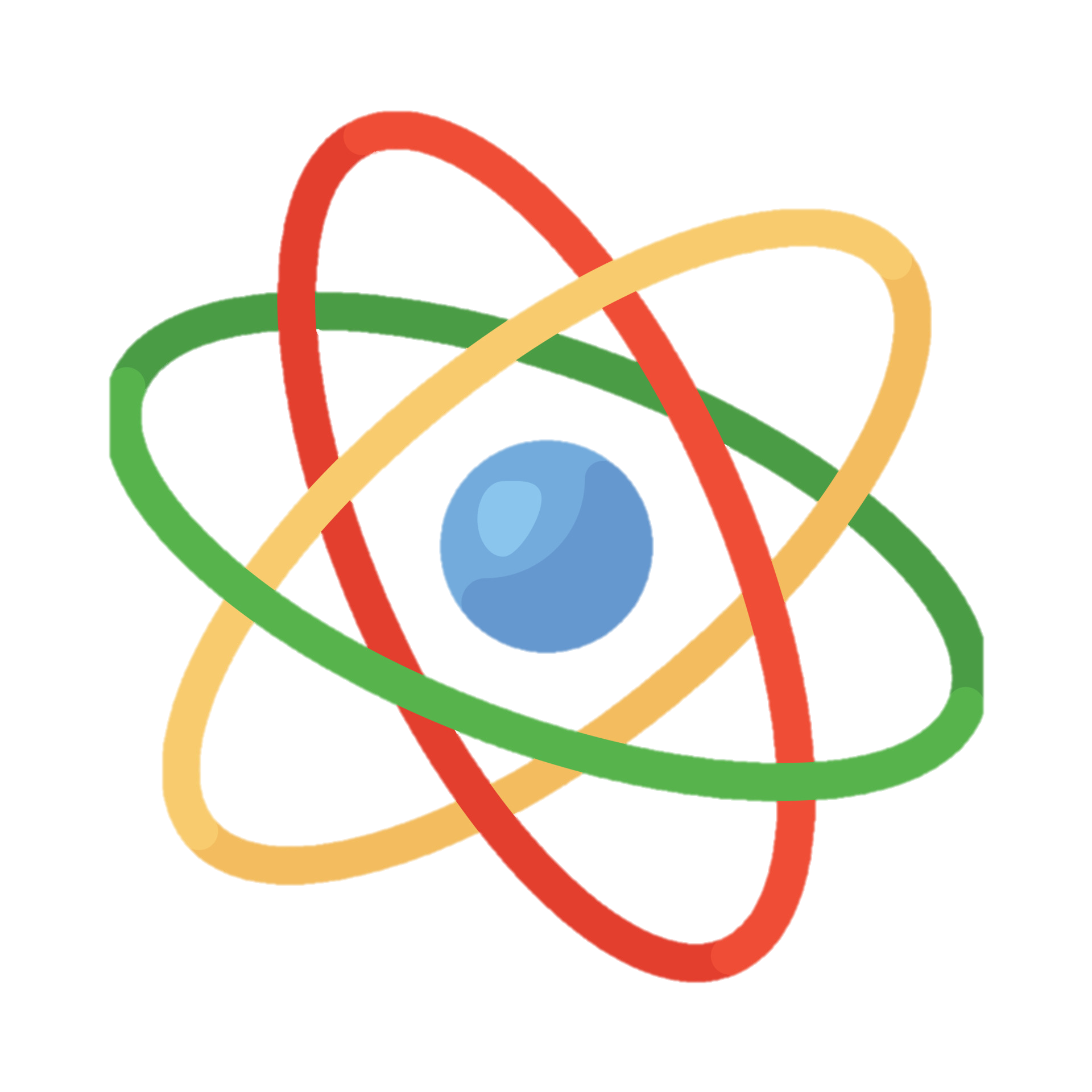 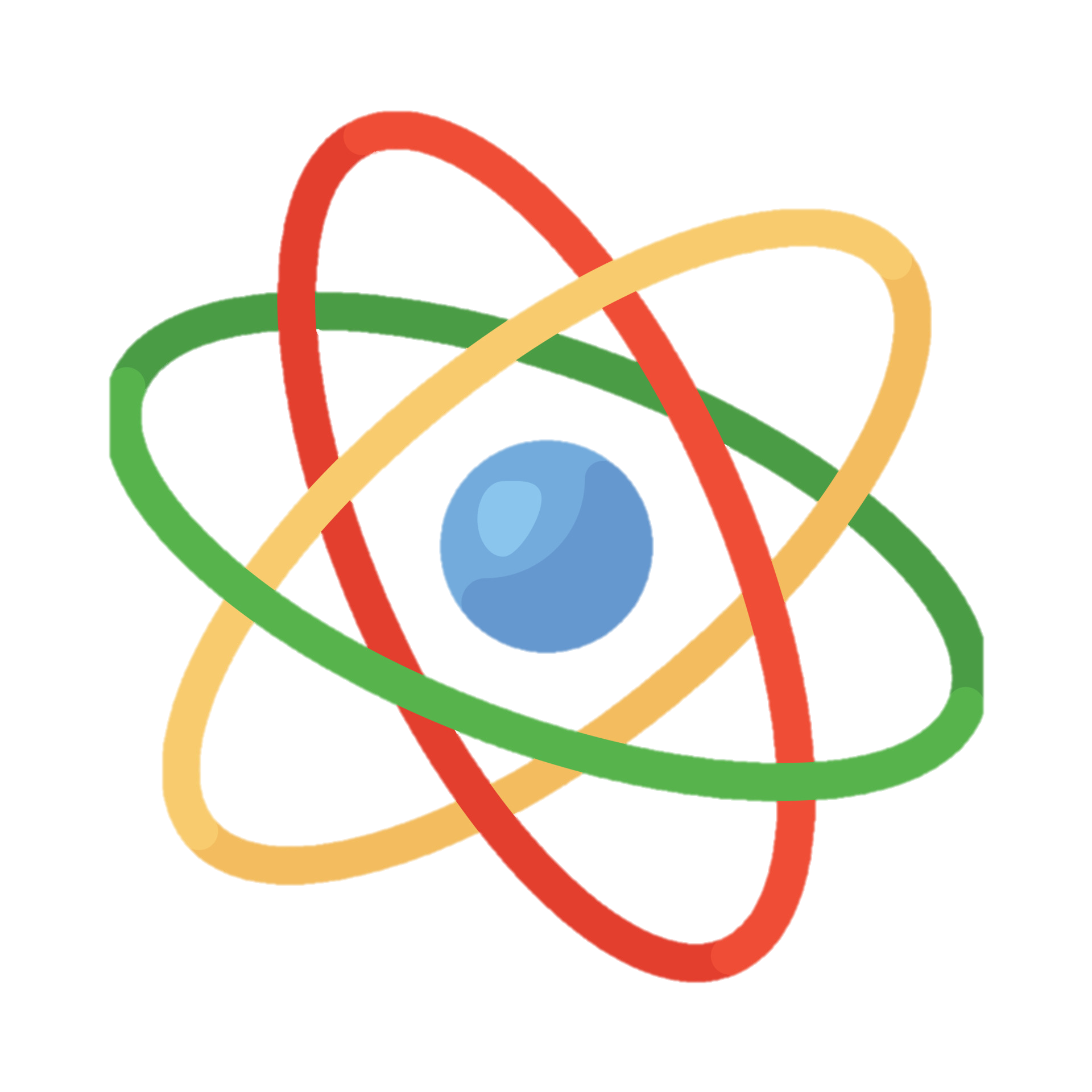 Polynomial-time verifier
All-powerful,but untrusted prover
Interactive proofs for Uhlmann
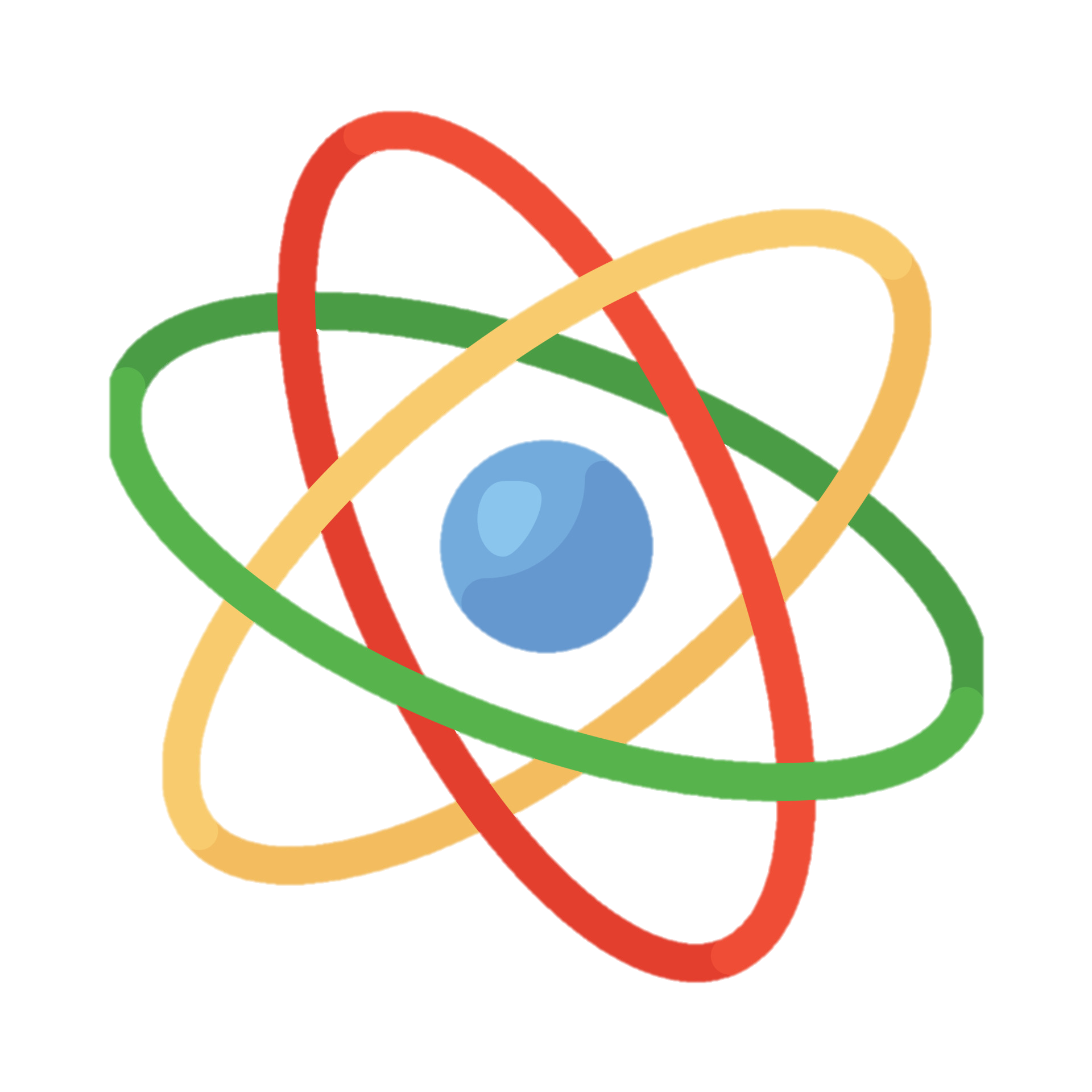 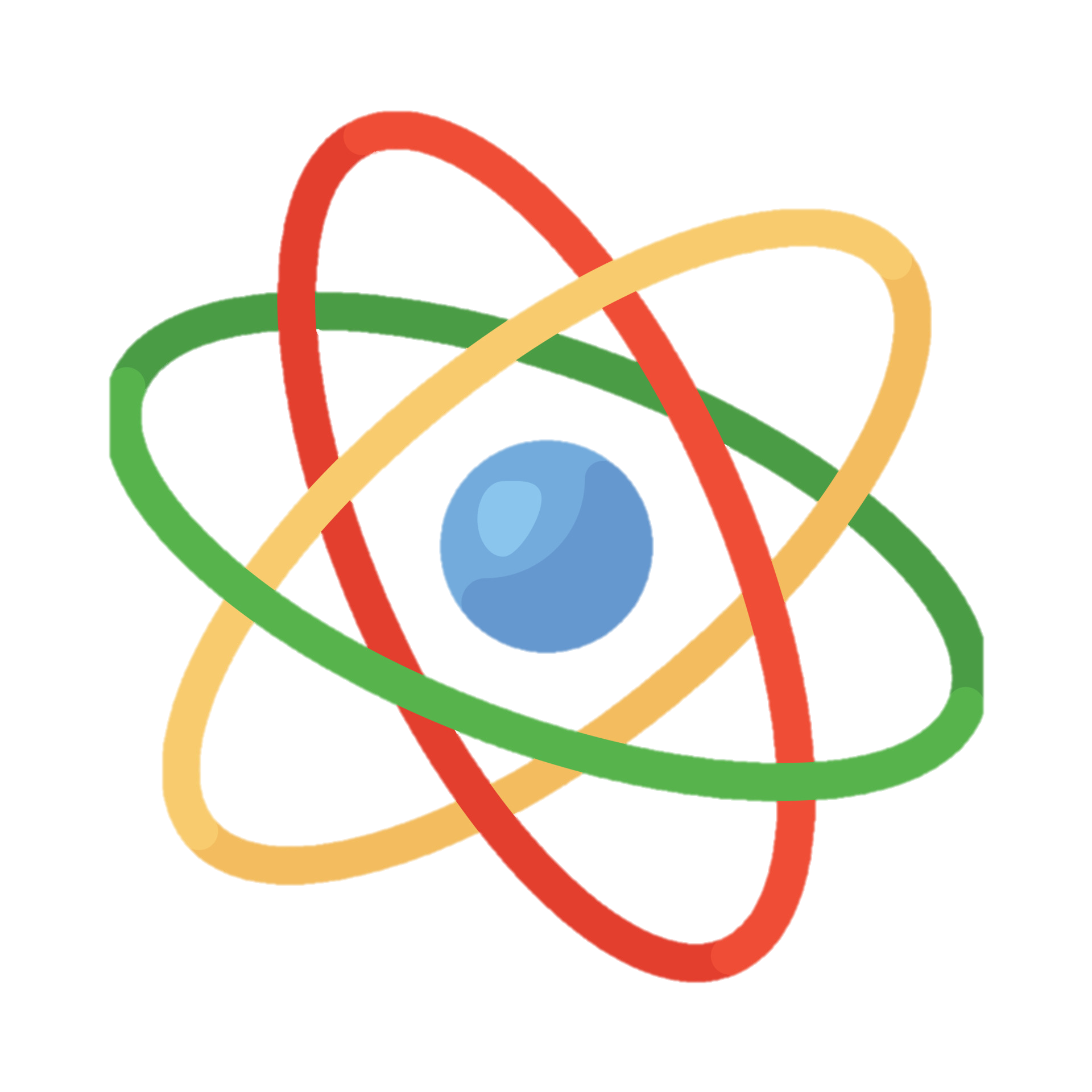 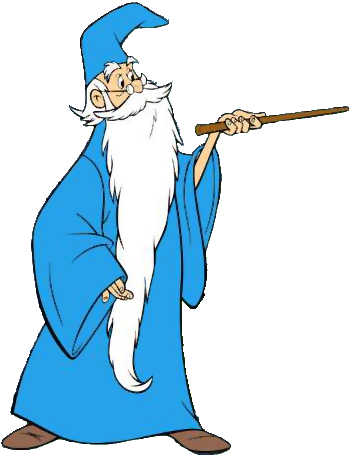 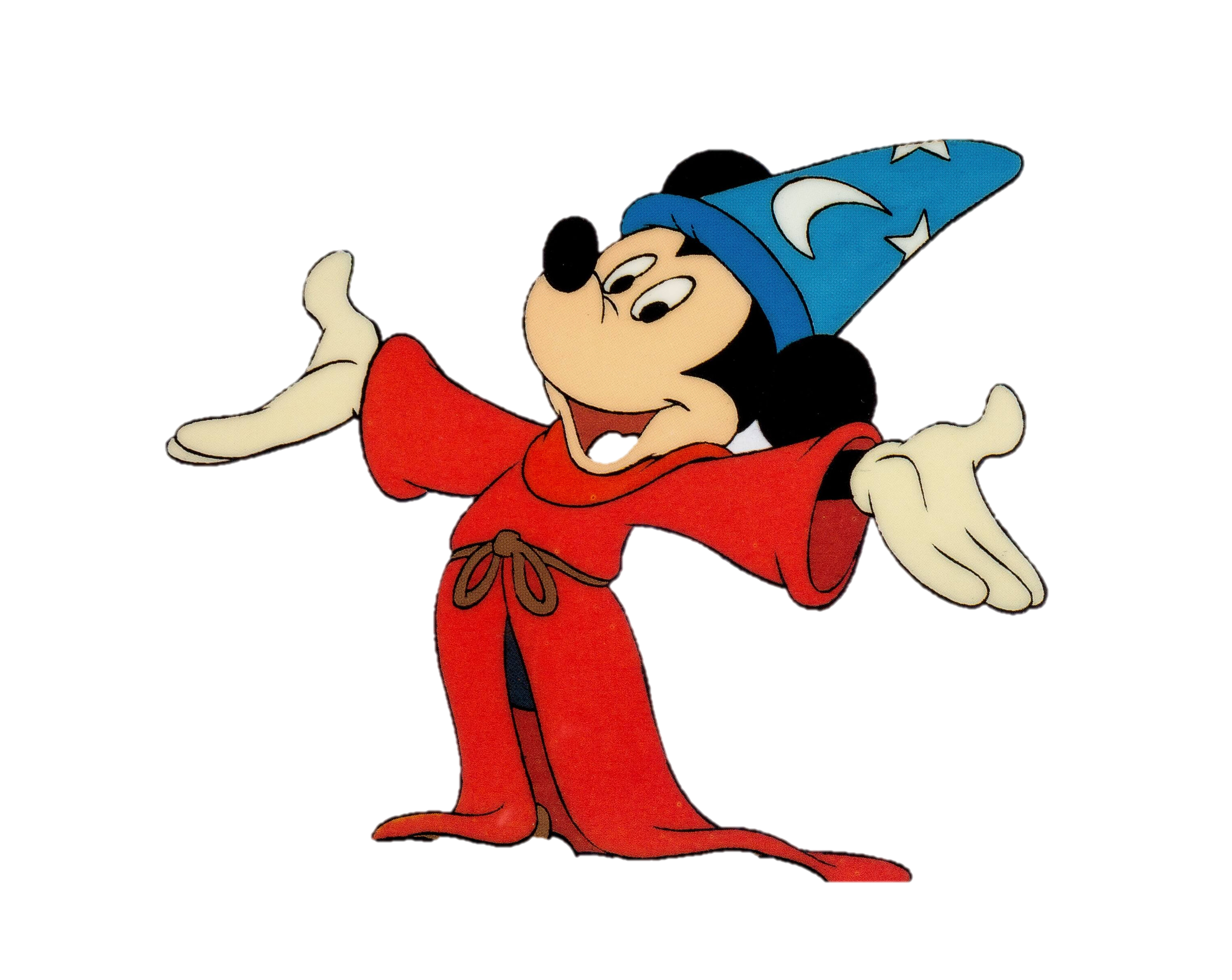 All-powerful,but untrusted prover
Polynomial-time verifier
Interactive proofs for Uhlmann
“True” copy
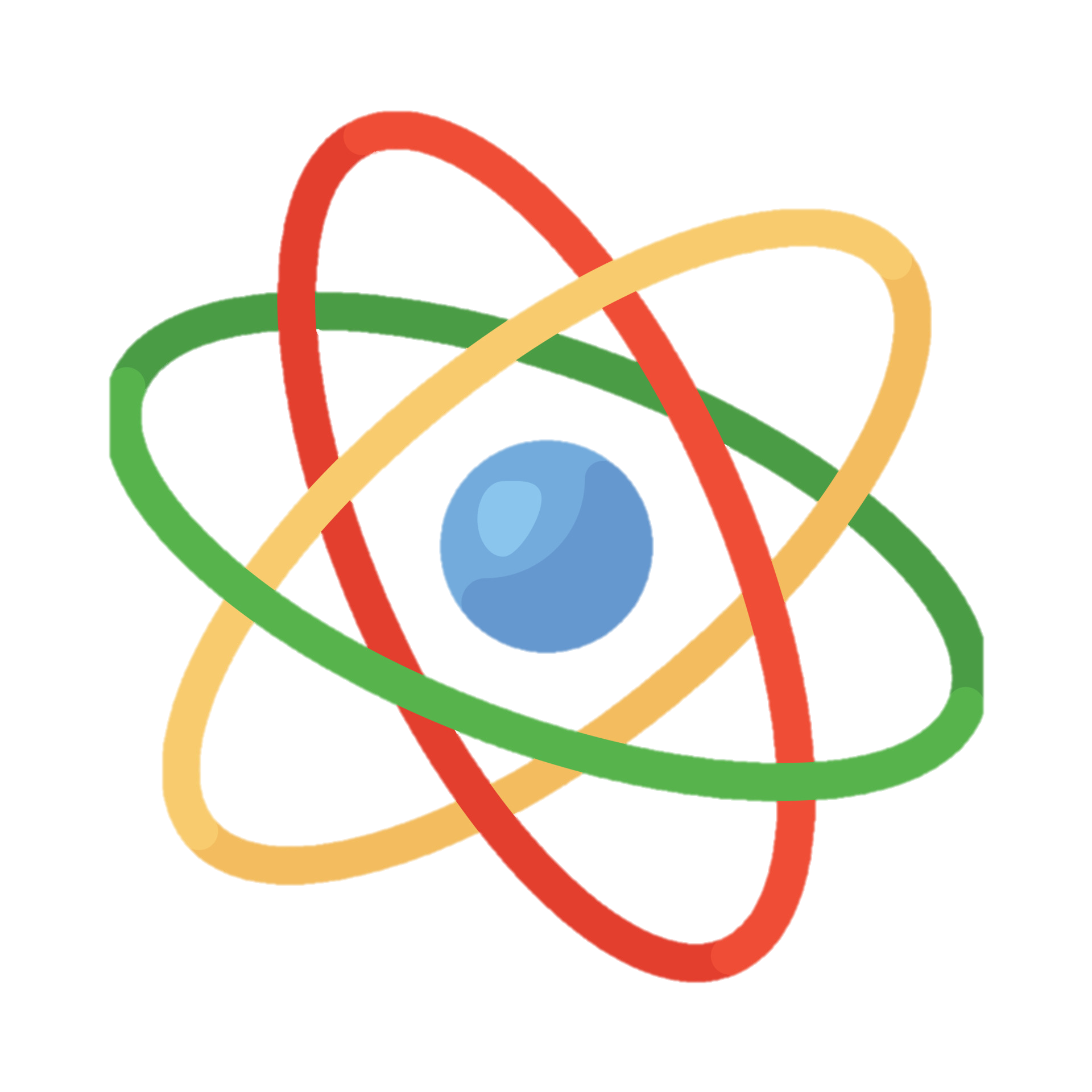 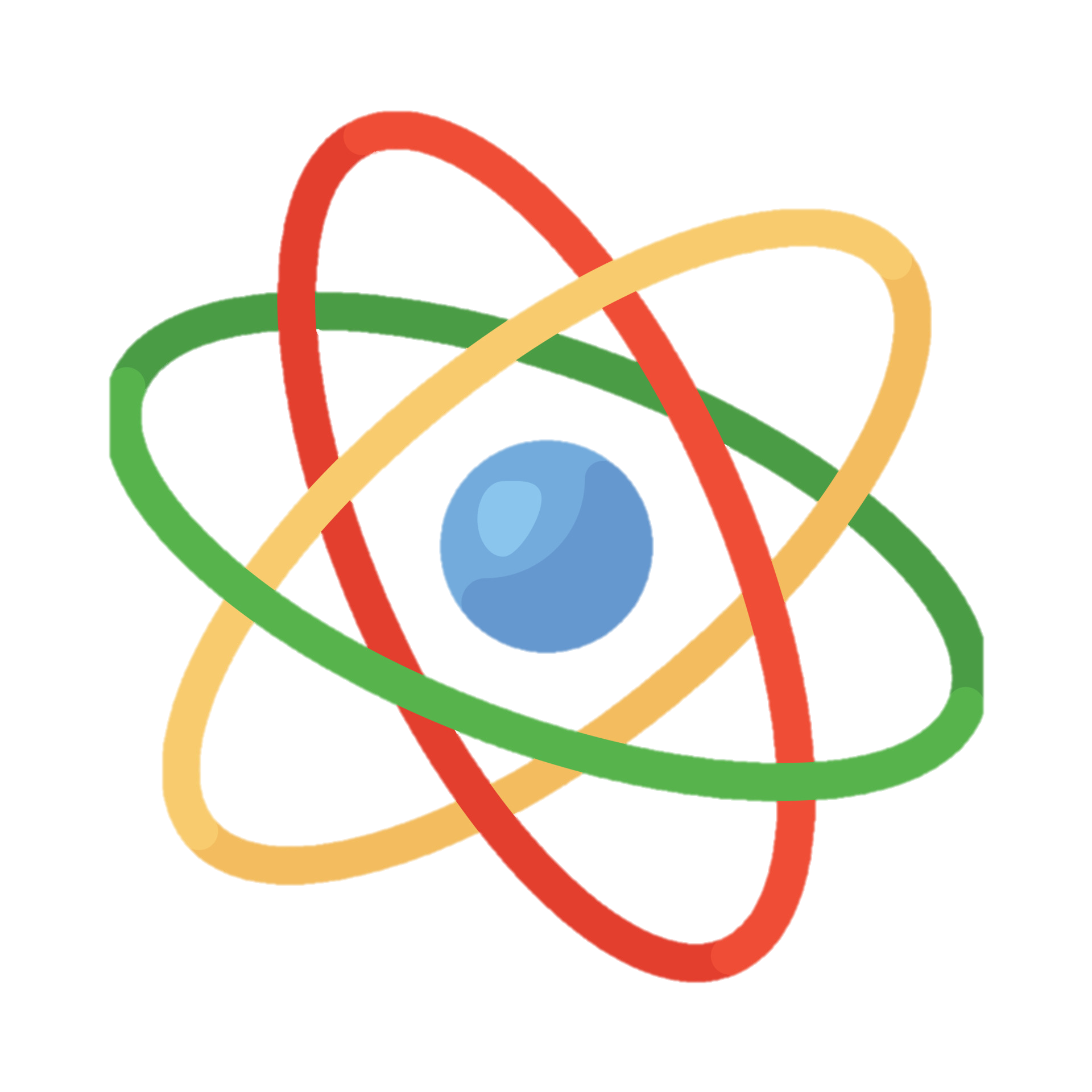 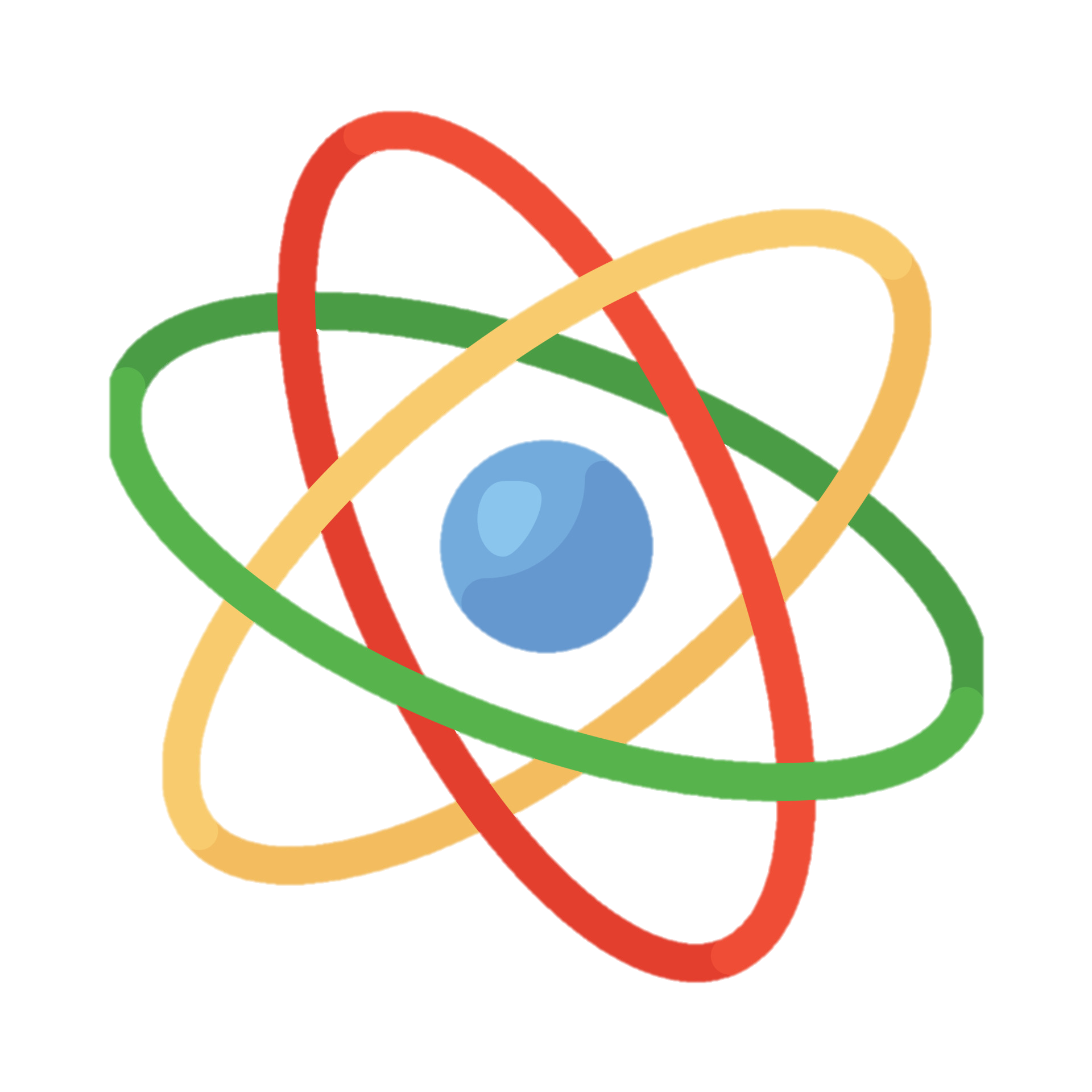 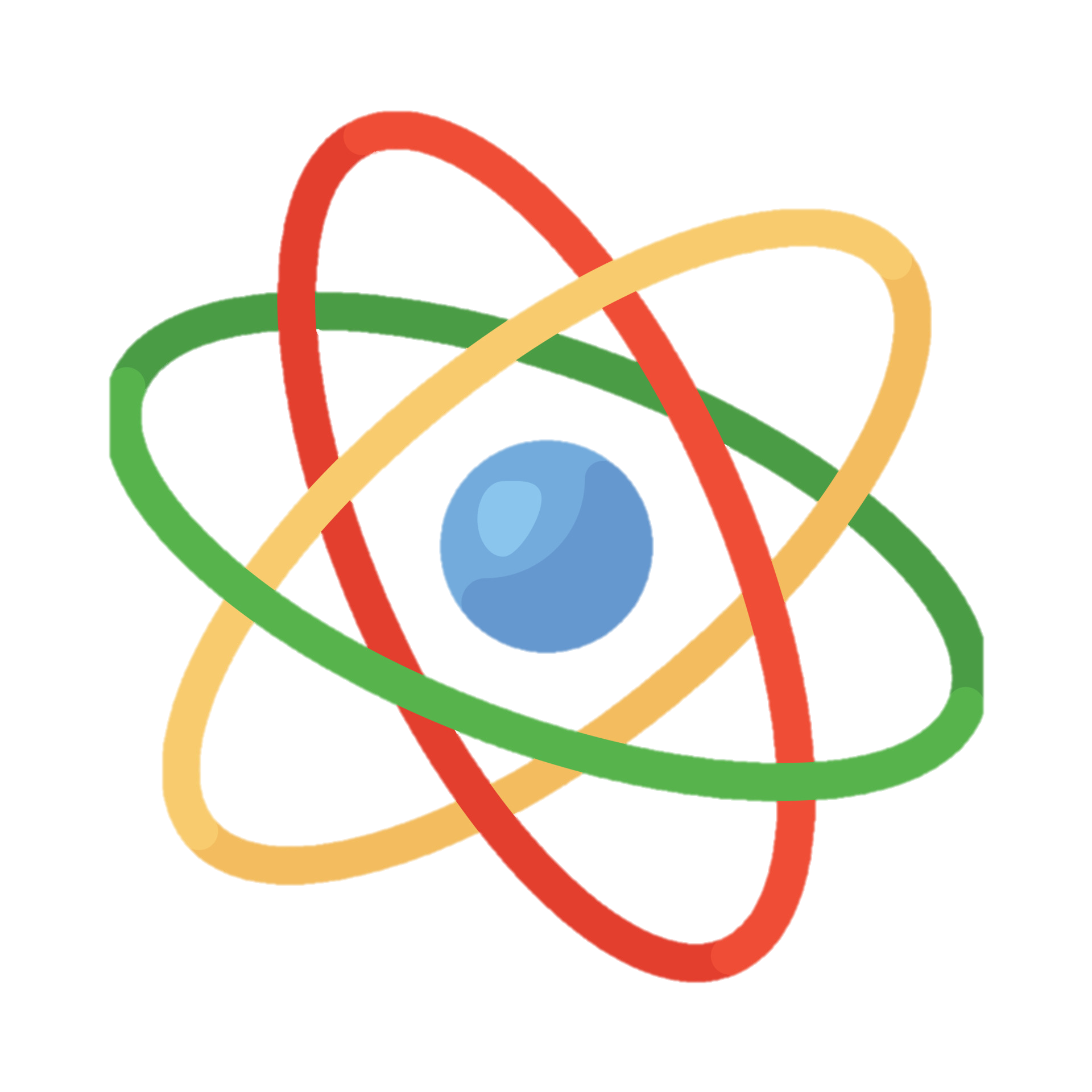 “Decoy” copy
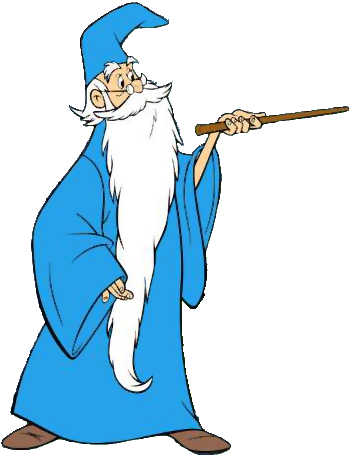 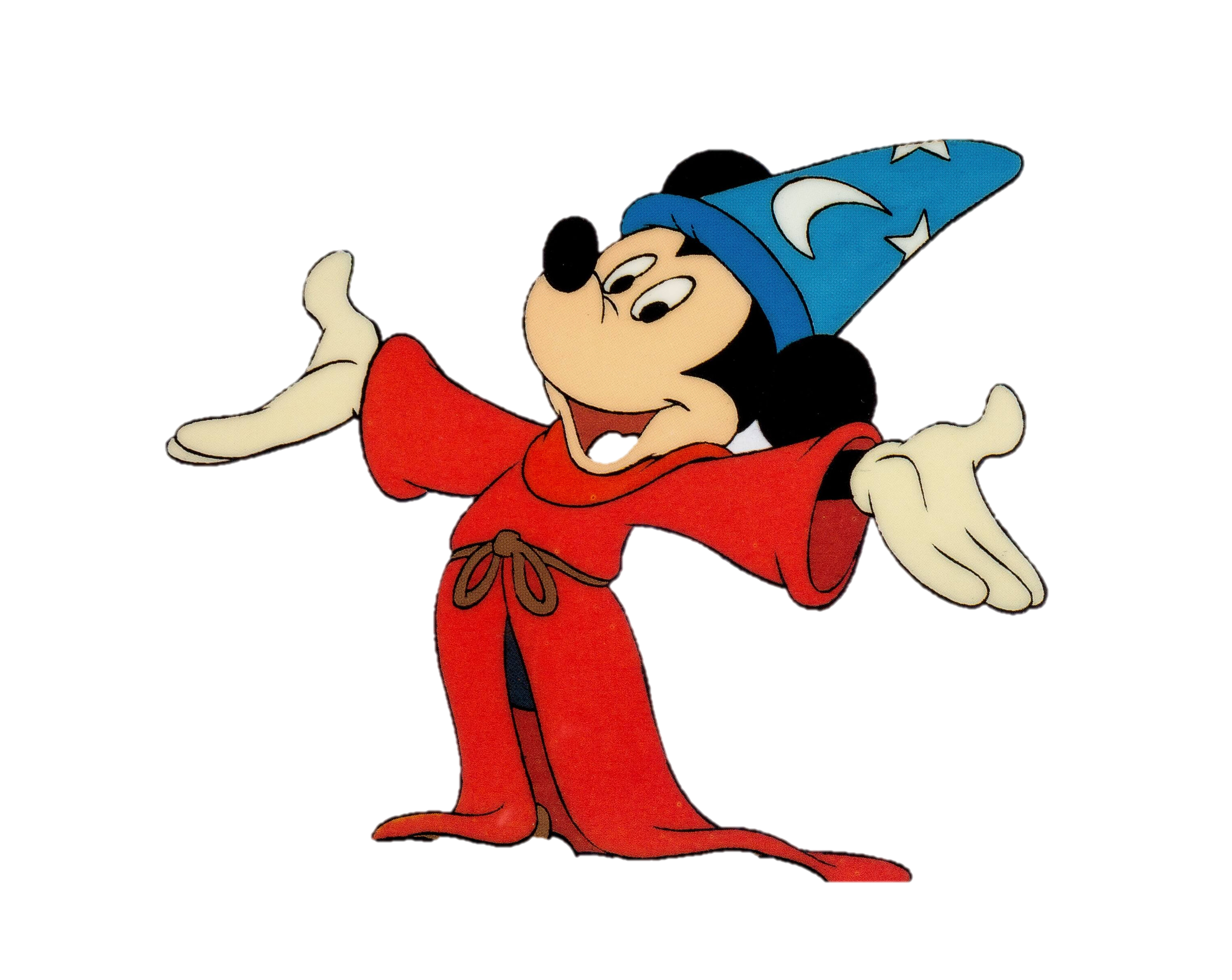 All-powerful,but untrusted prover
Polynomial-time verifier
Interactive proofs for Uhlmann
Step 3:
Randomly permutethe A registers of true and decoy copies.
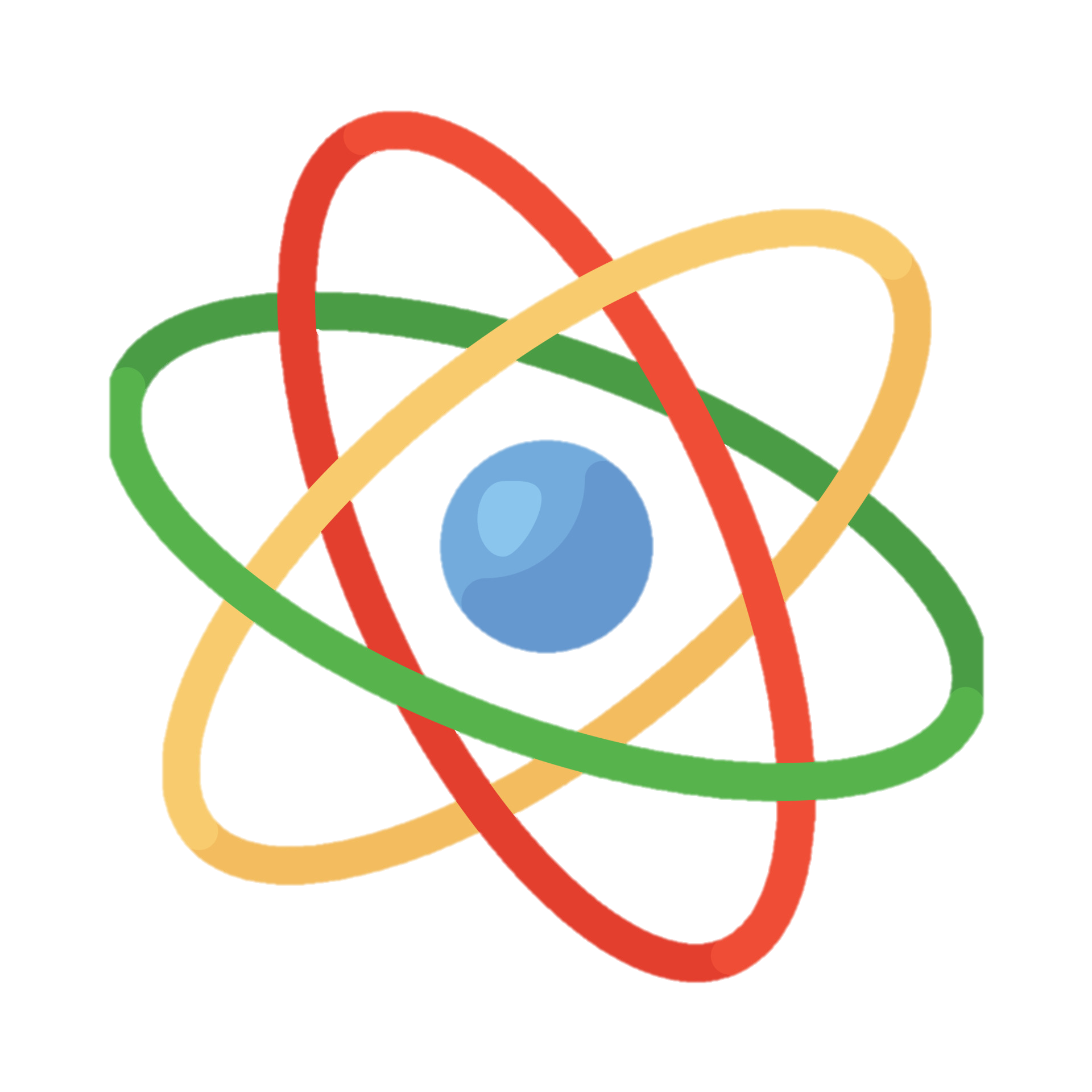 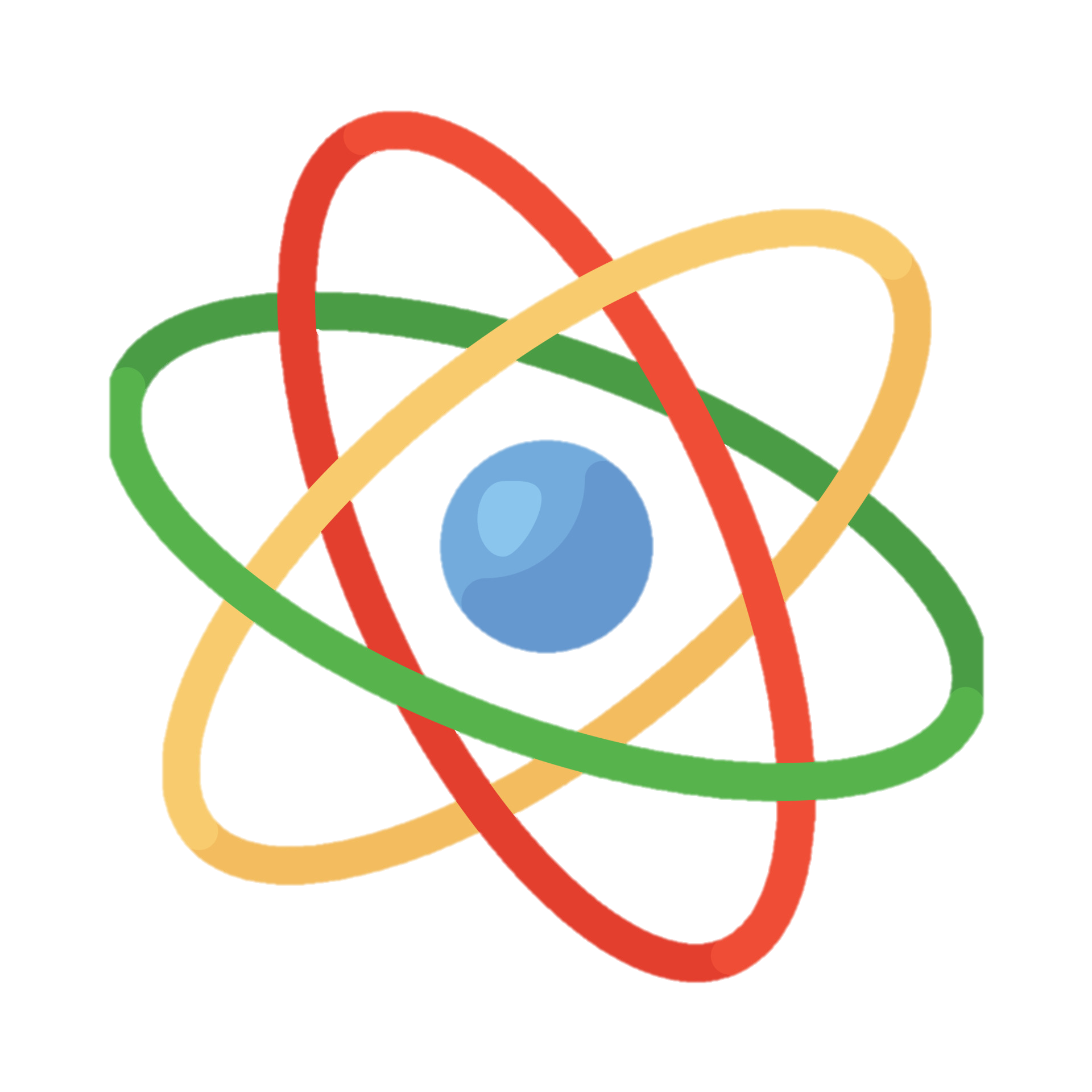 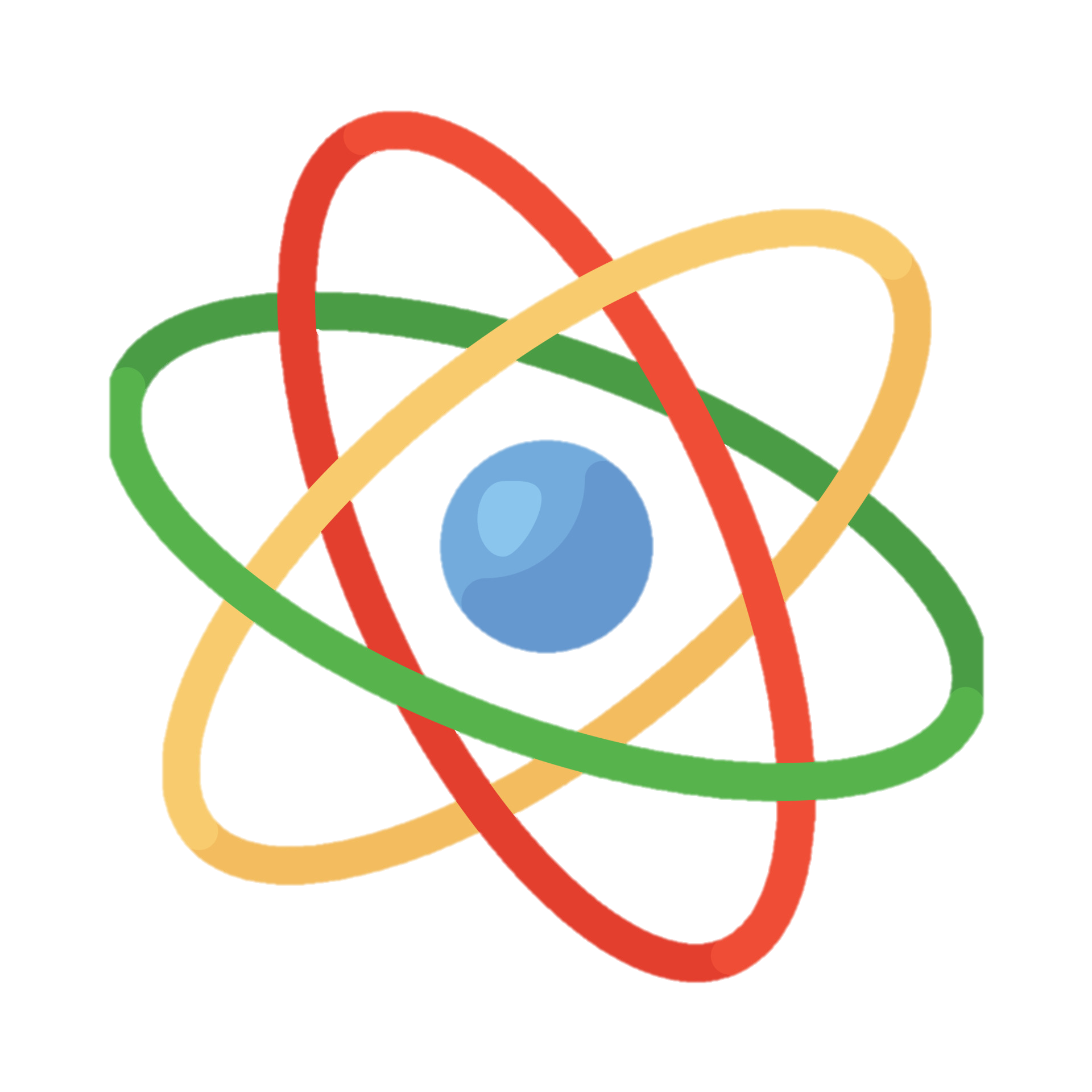 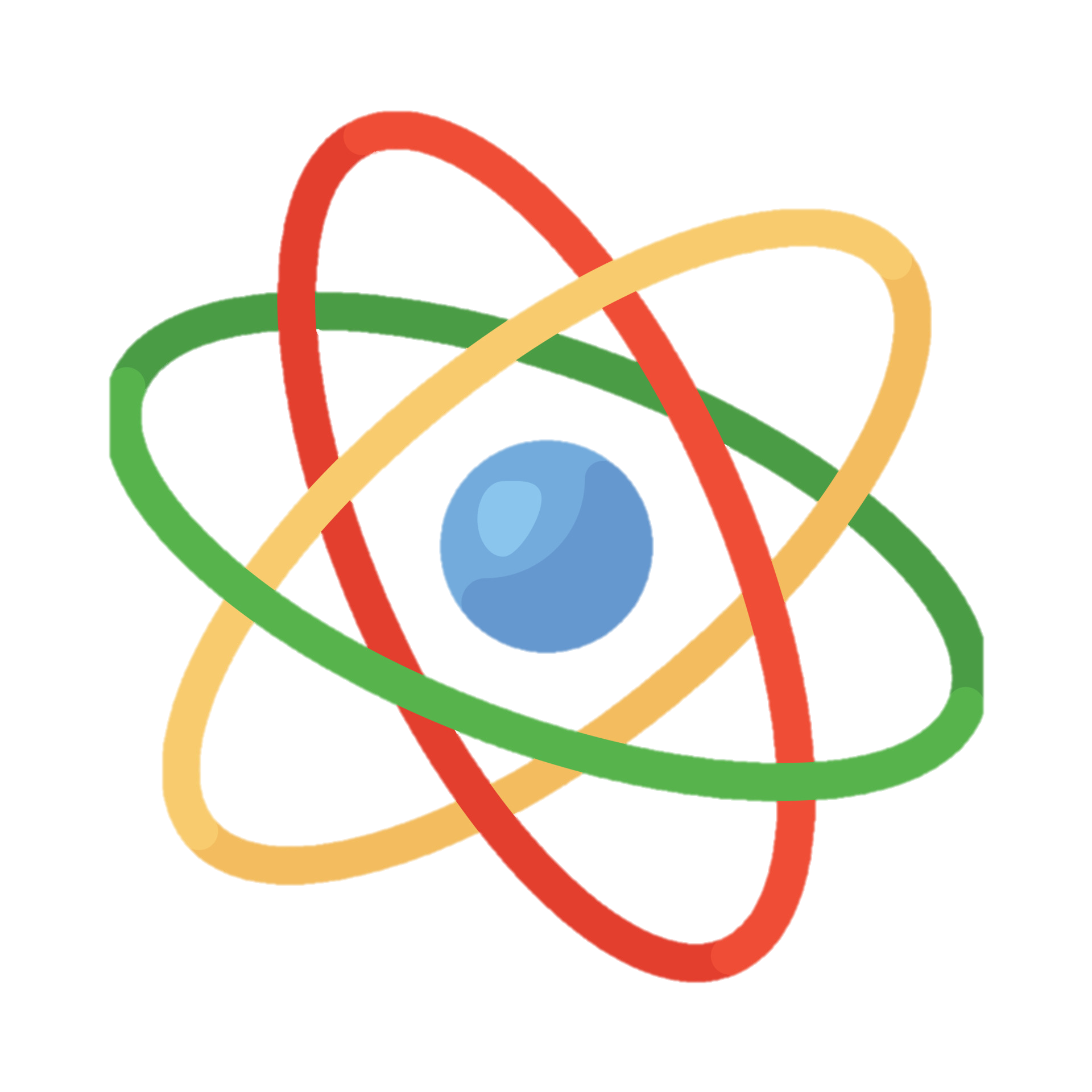 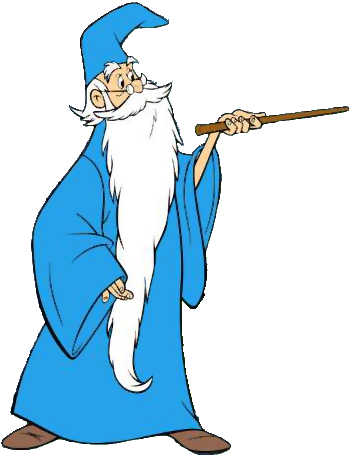 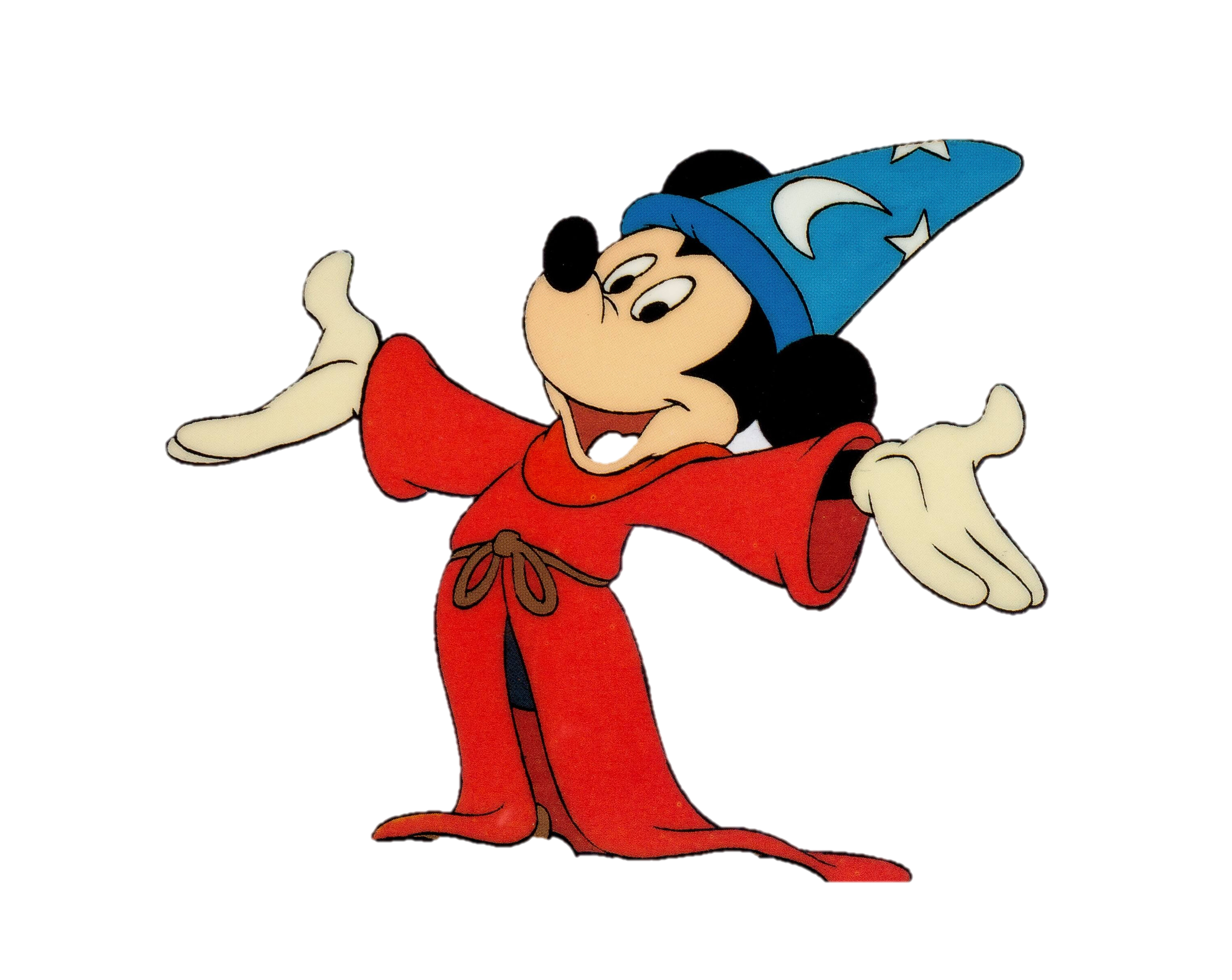 All-powerful,but untrusted prover
Polynomial-time verifier
Interactive proofs for Uhlmann
Step 4:
Send both A registers toprover, who applies somequantum operation.
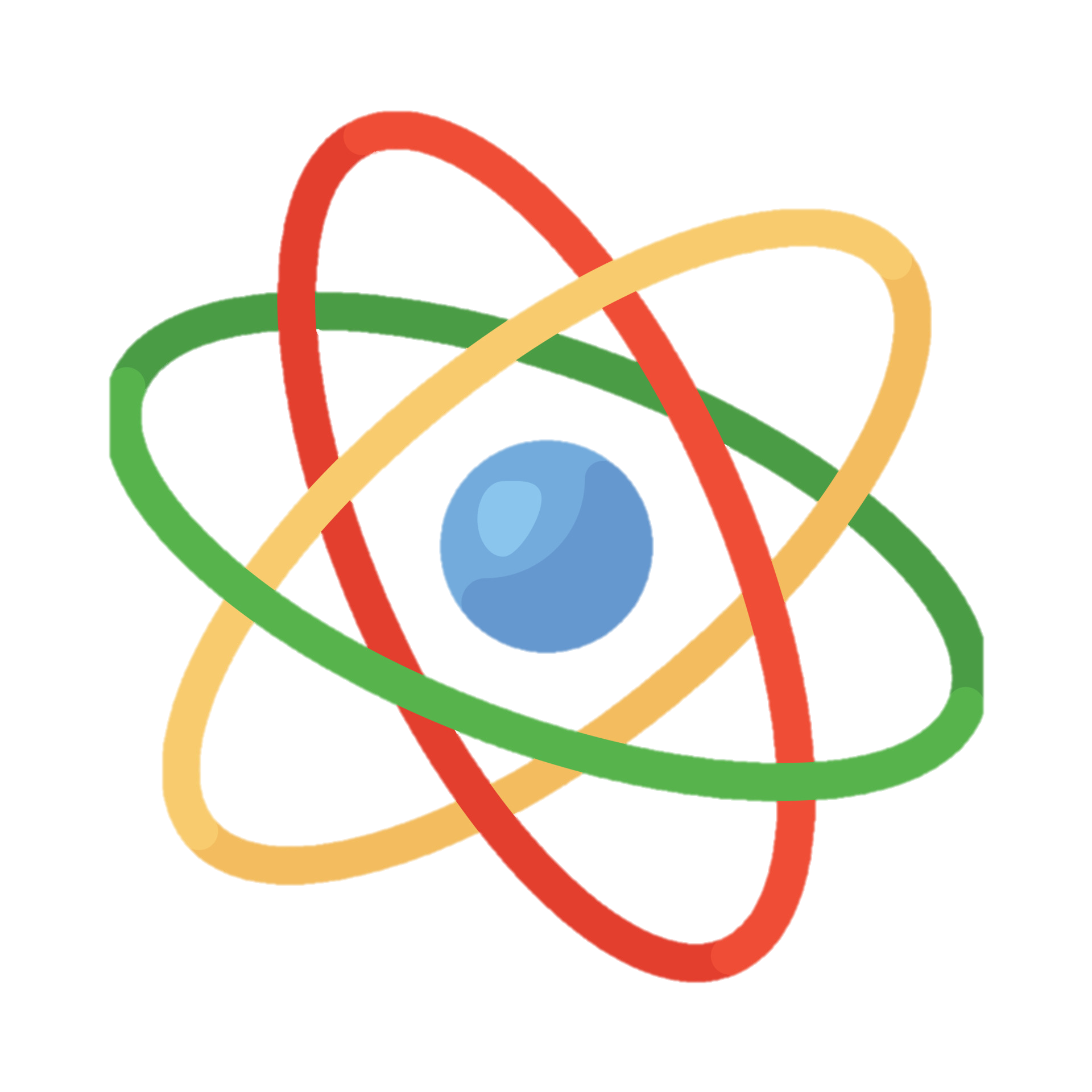 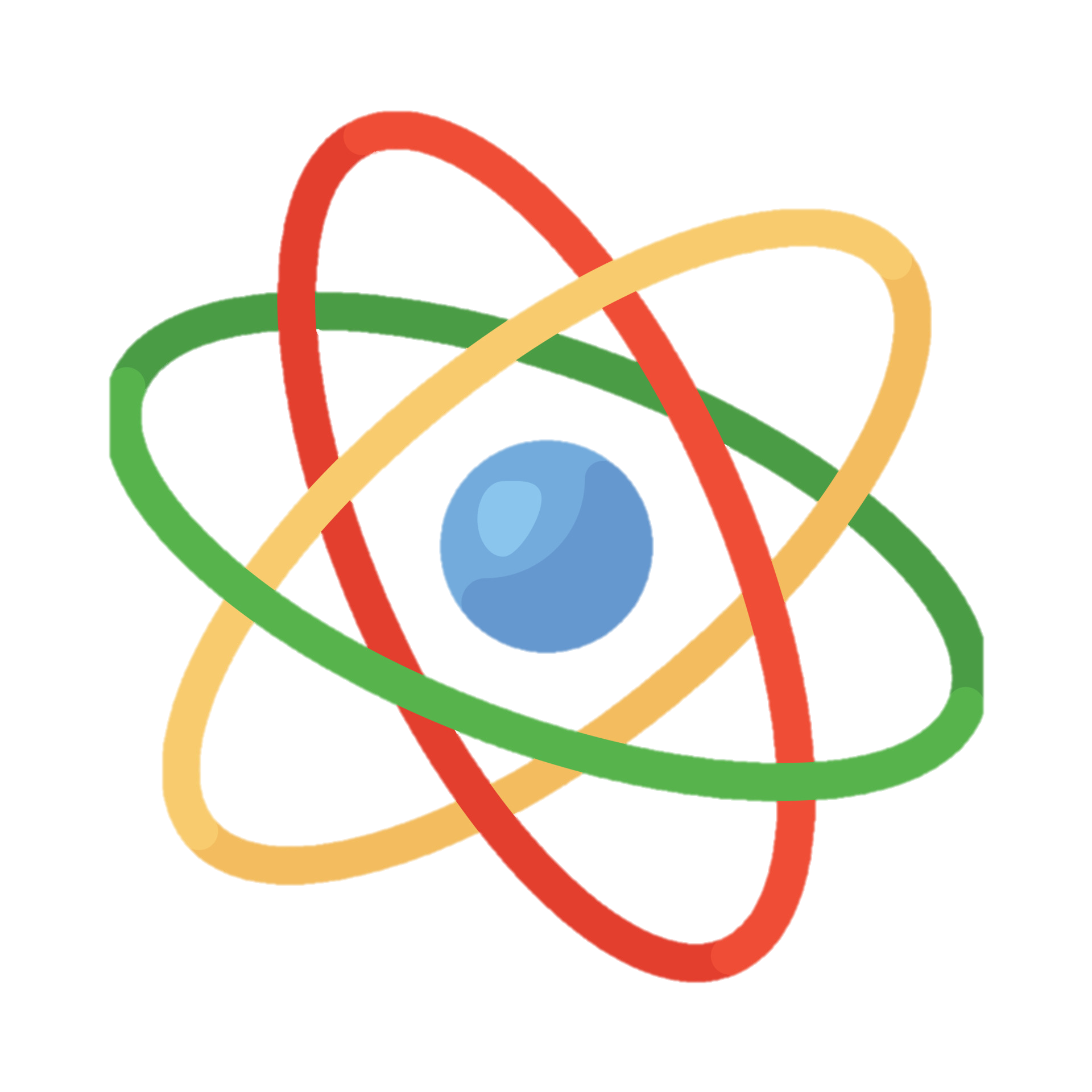 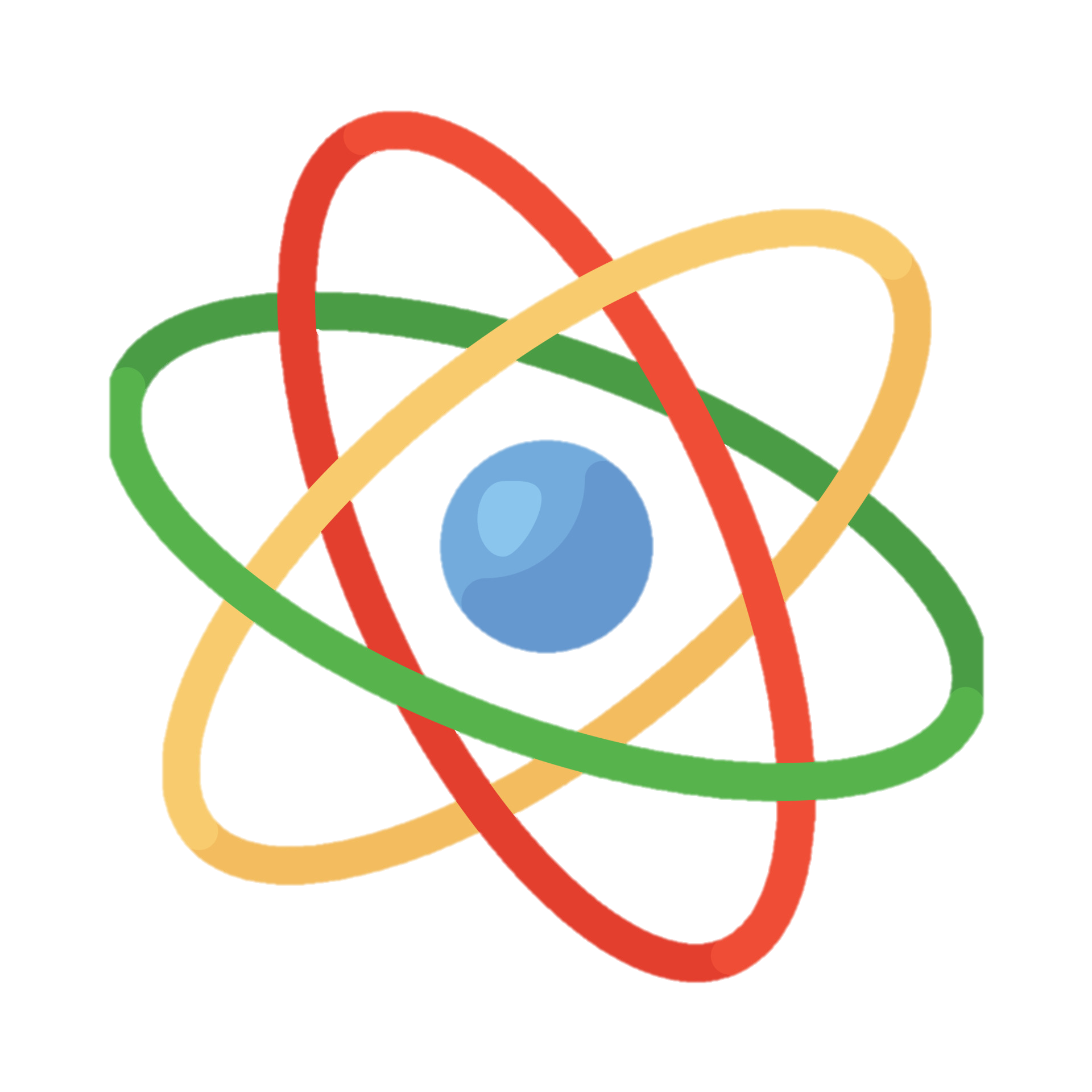 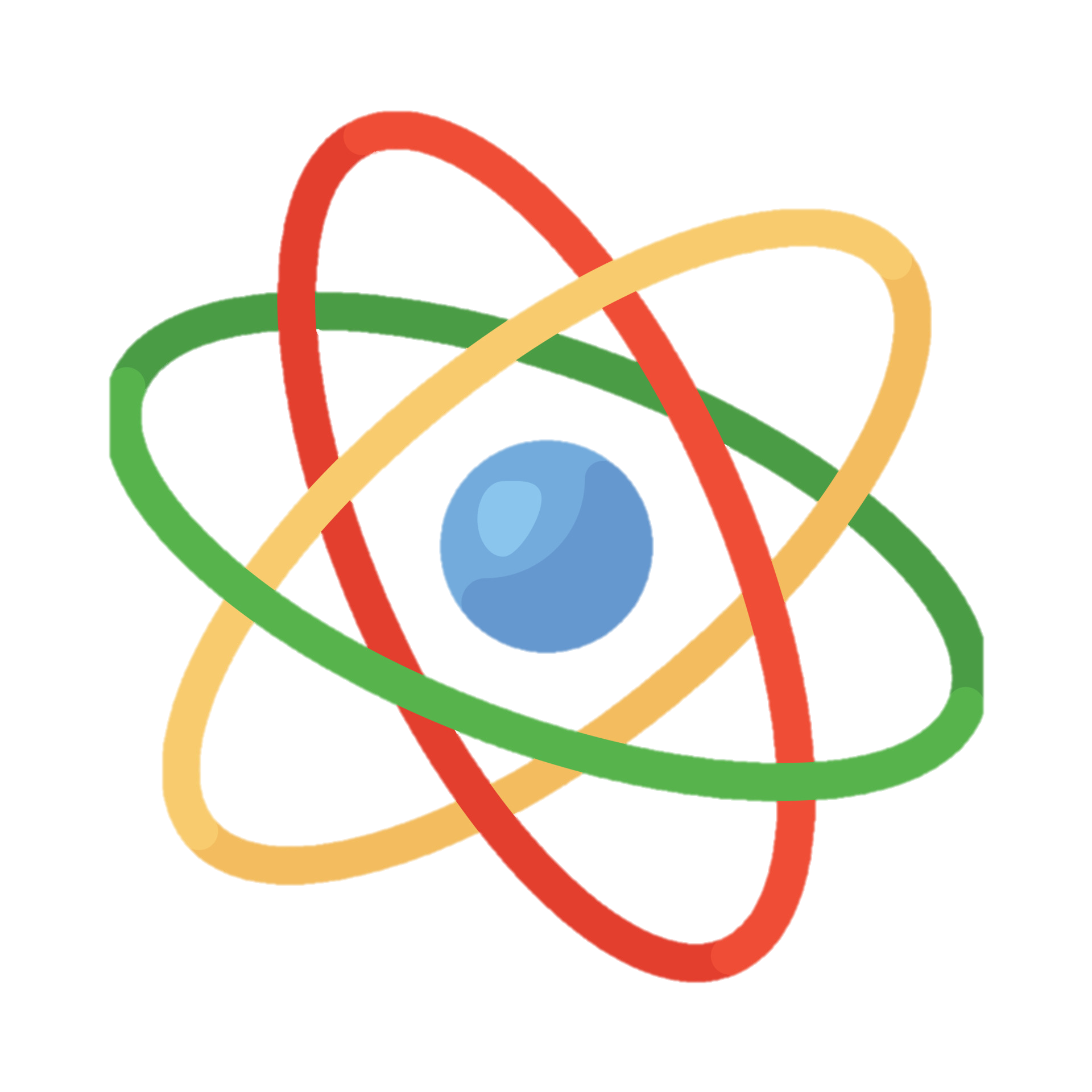 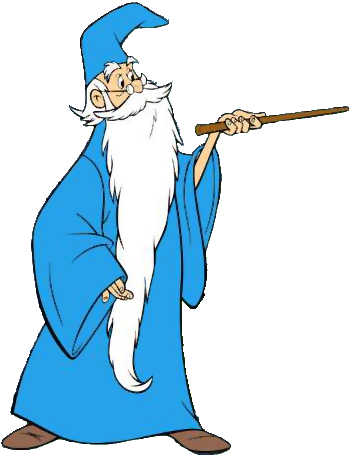 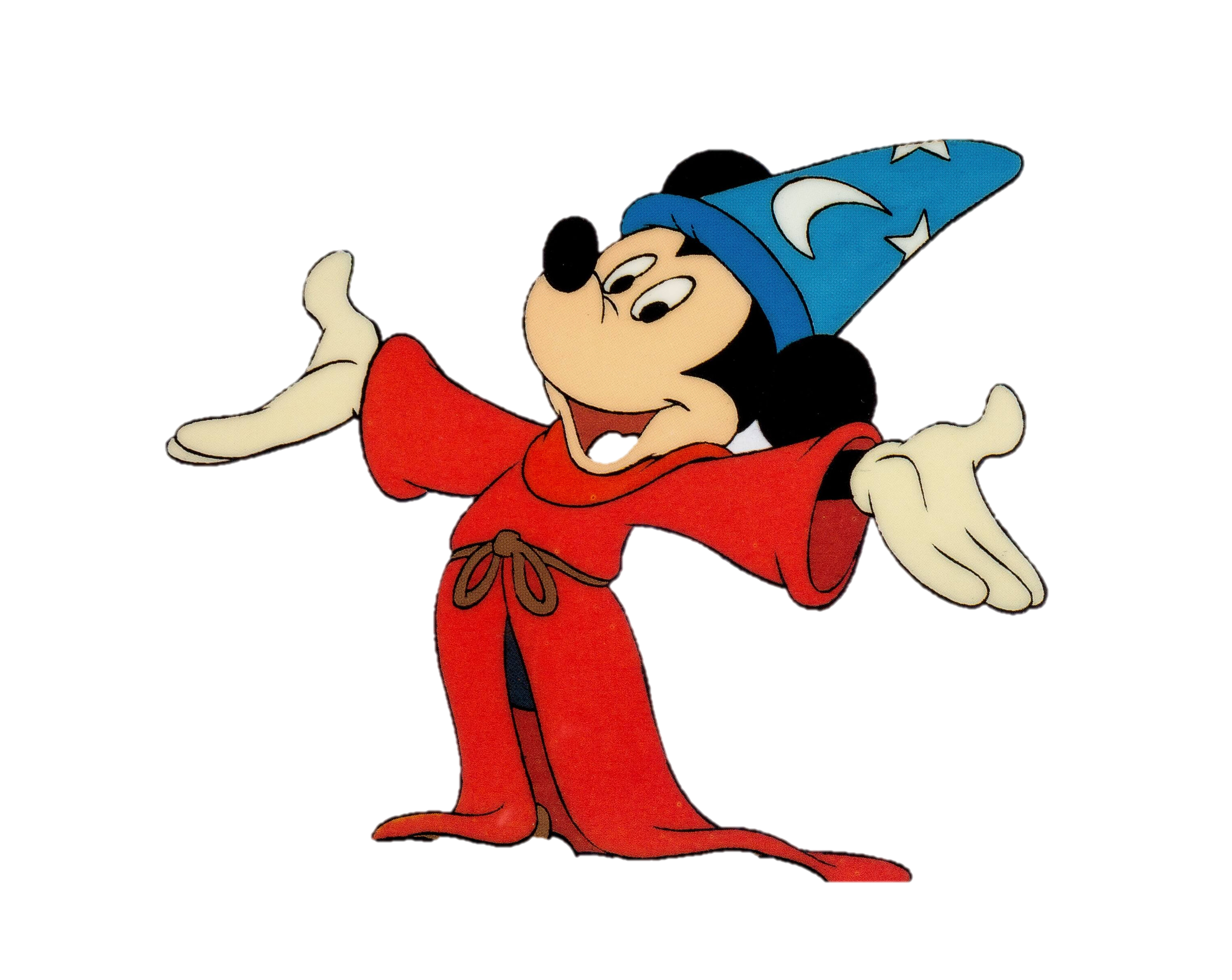 All-powerful,but untrusted prover
Polynomial-time verifier
Interactive proofs for Uhlmann
Step 5:
Prover sends back A registers, and verifier unpermutes.
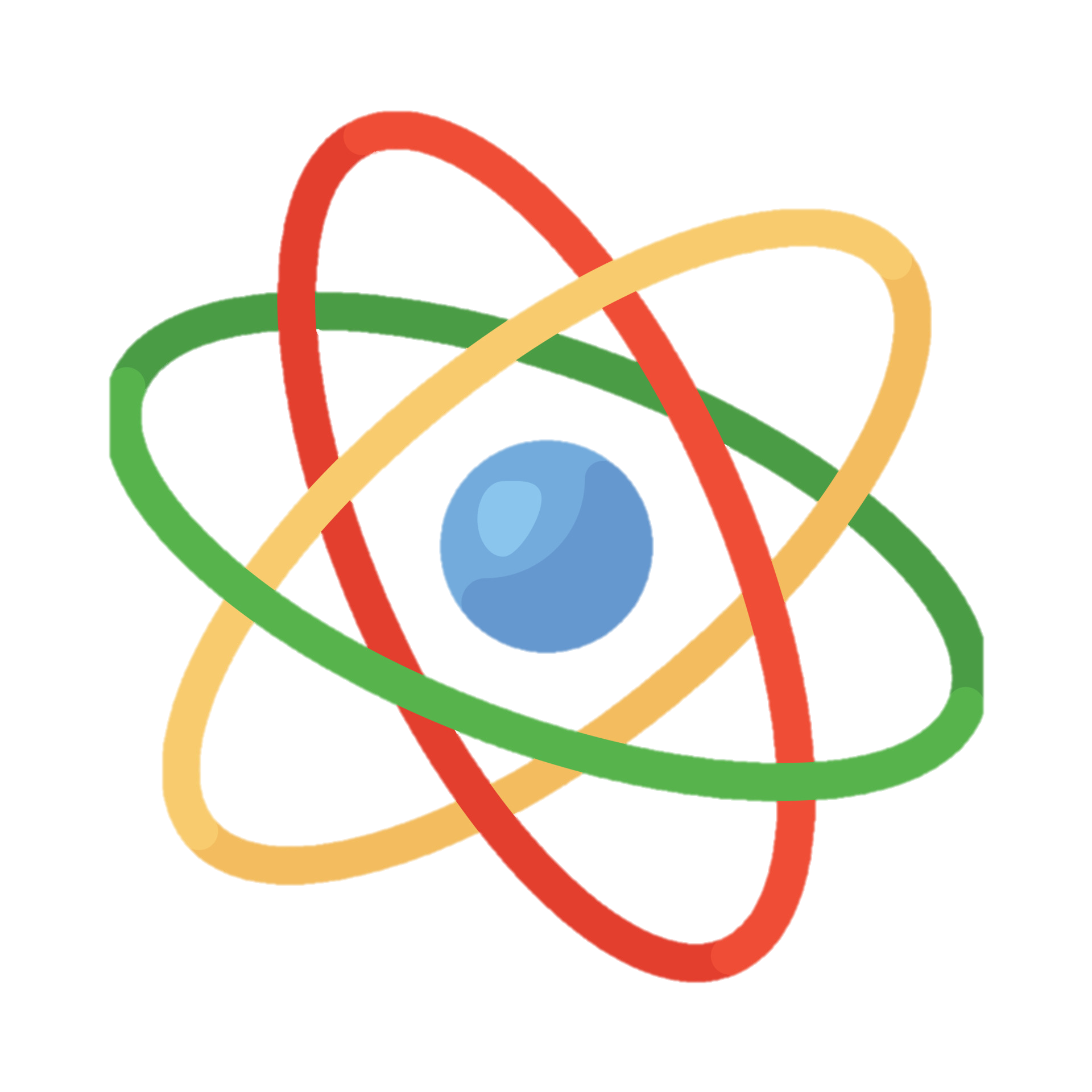 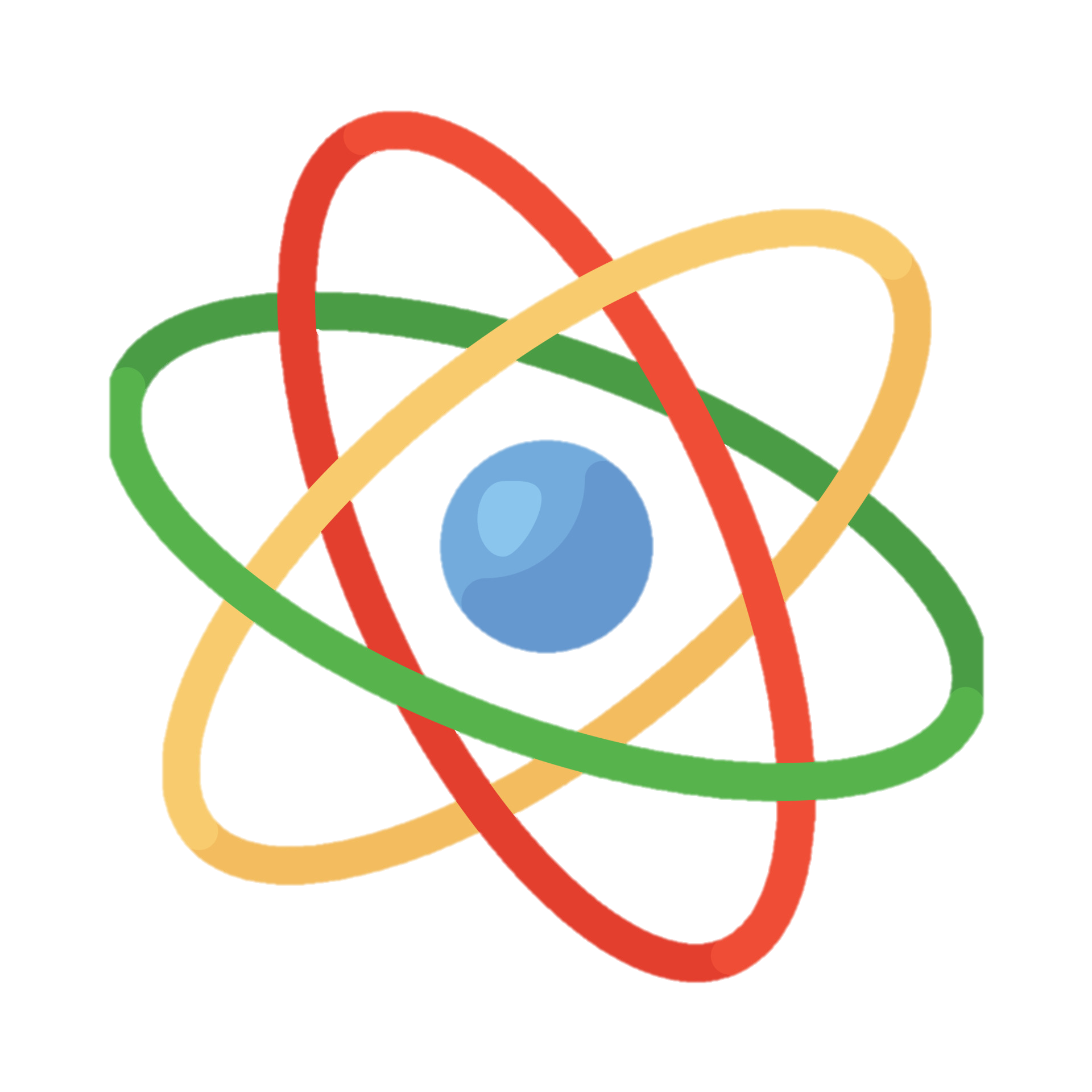 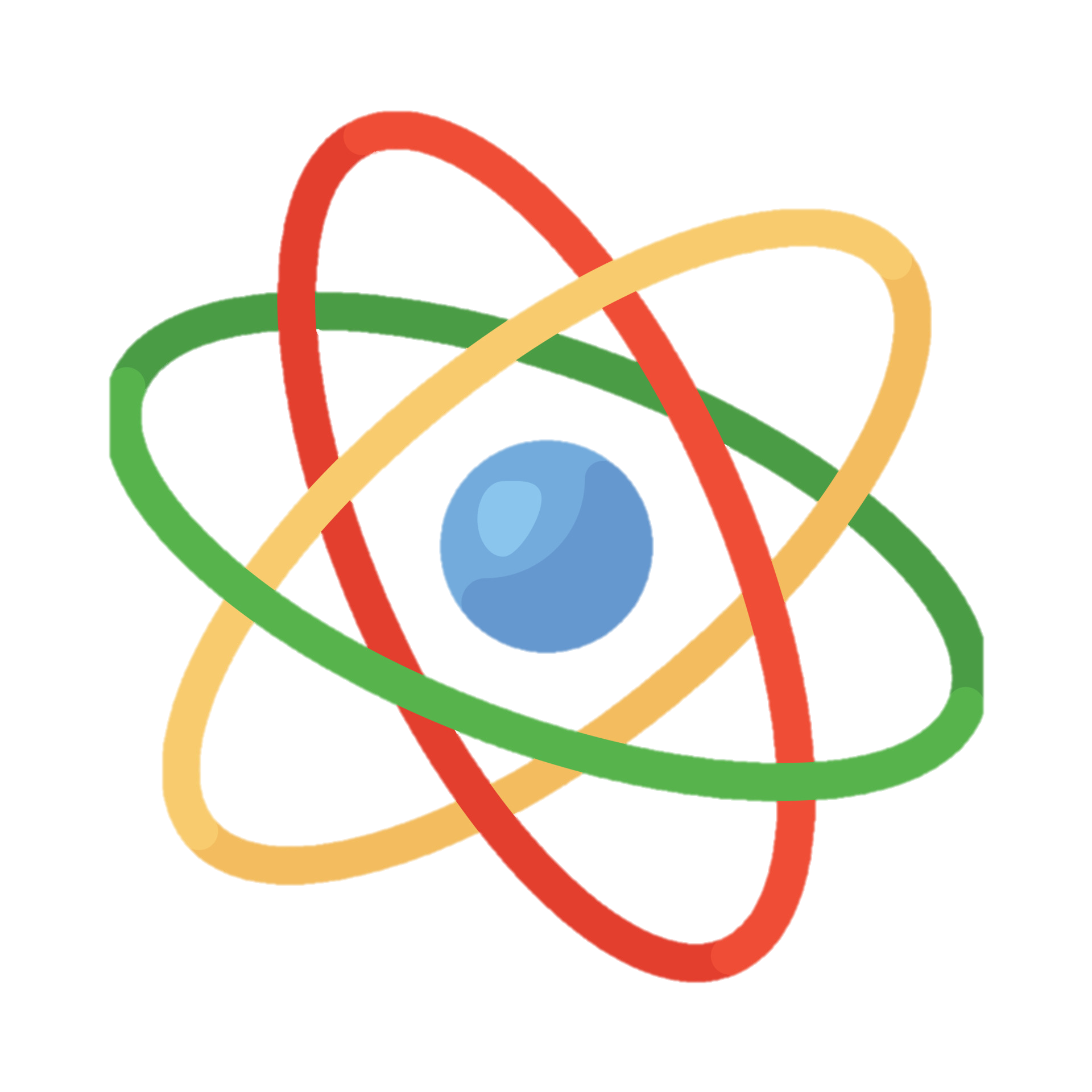 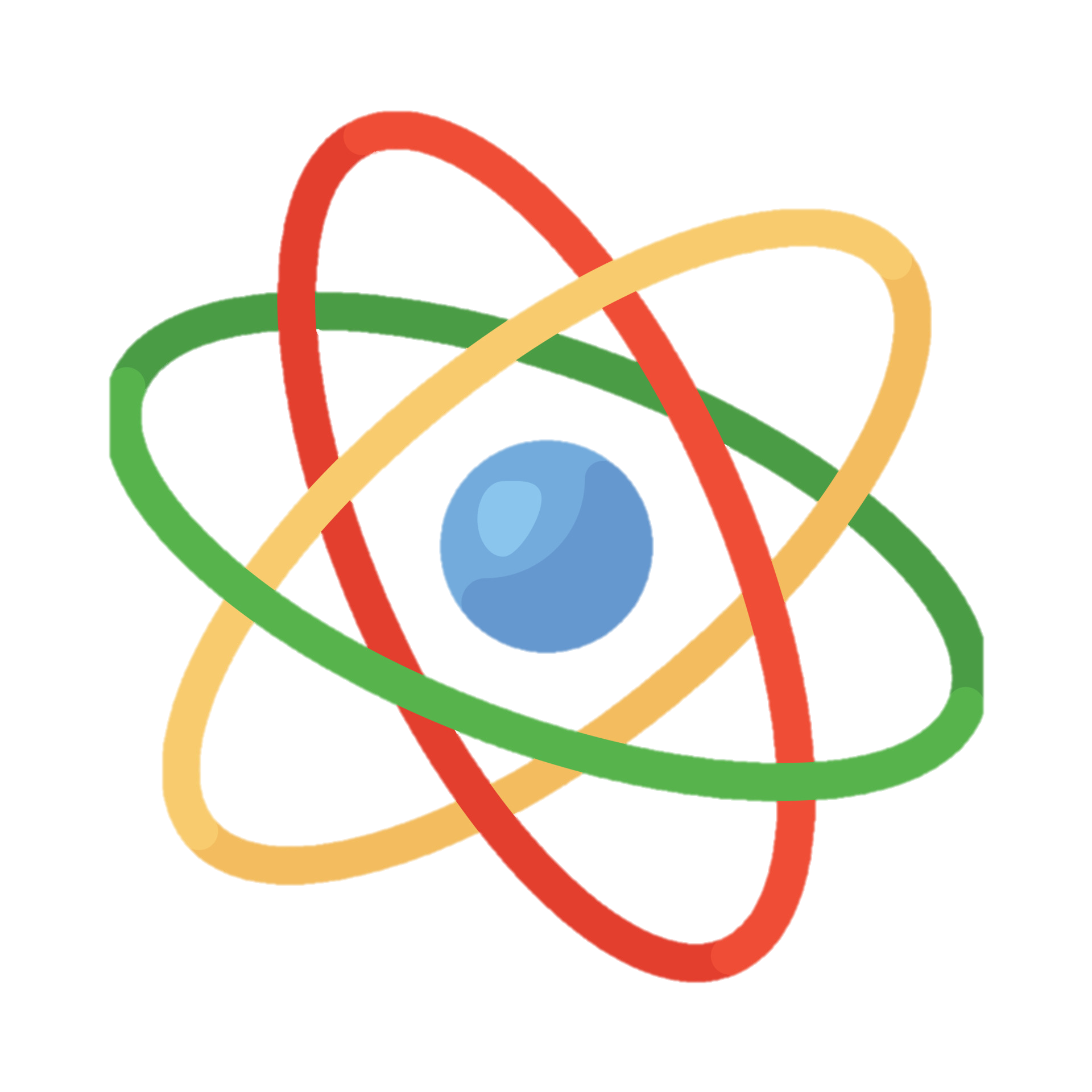 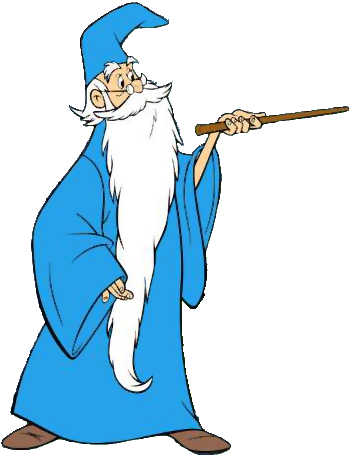 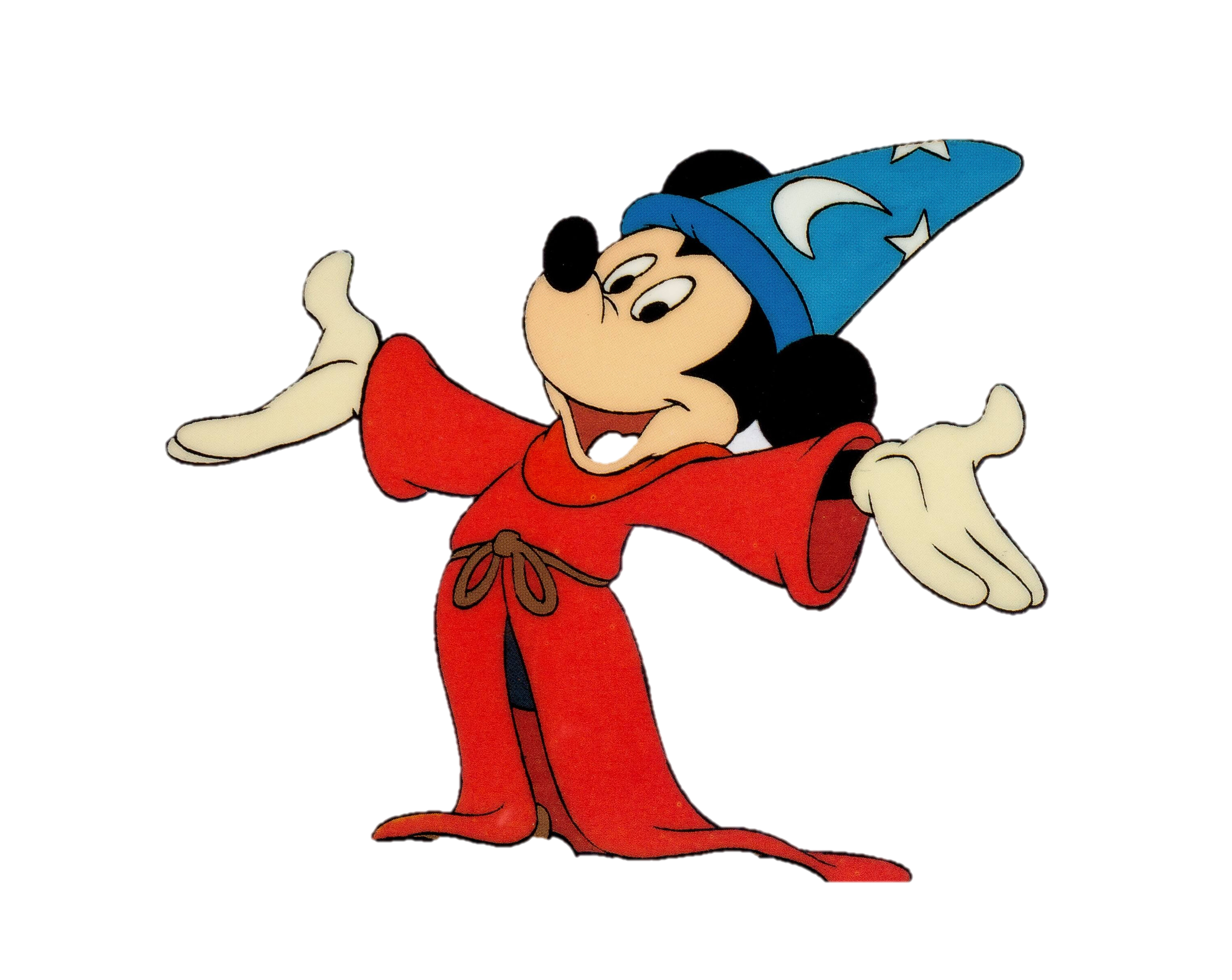 All-powerful,but untrusted prover
Polynomial-time verifier
Interactive proofs for Uhlmann
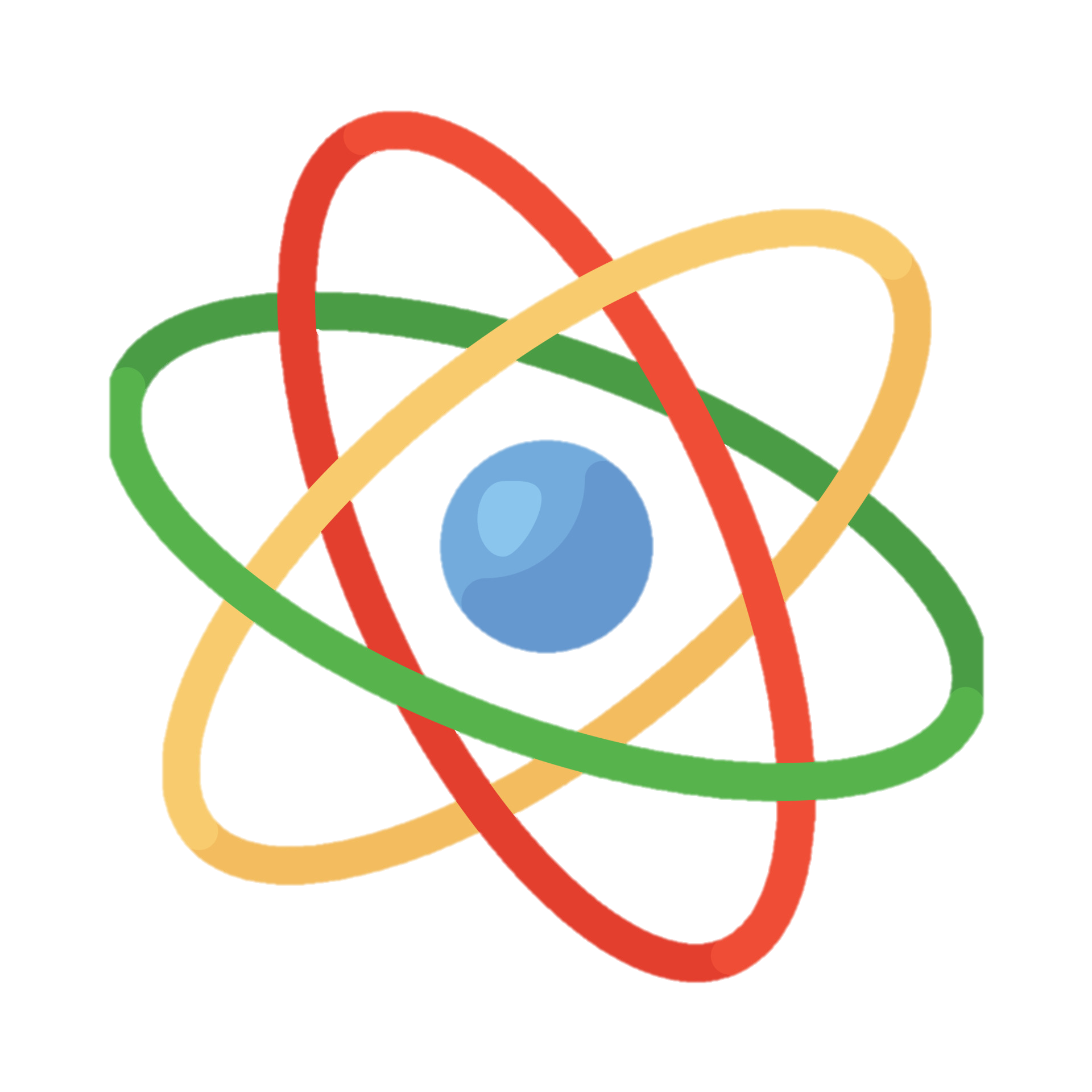 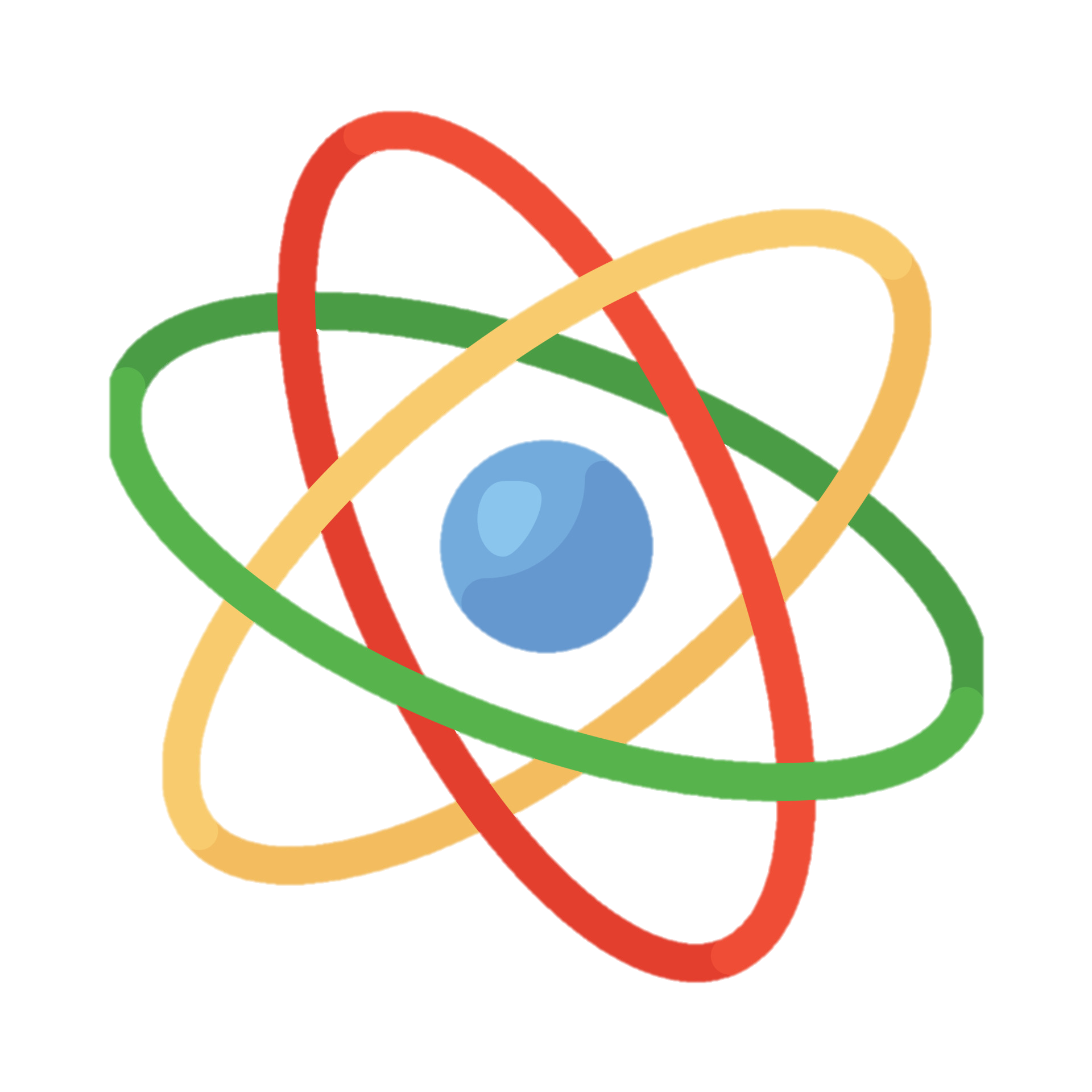 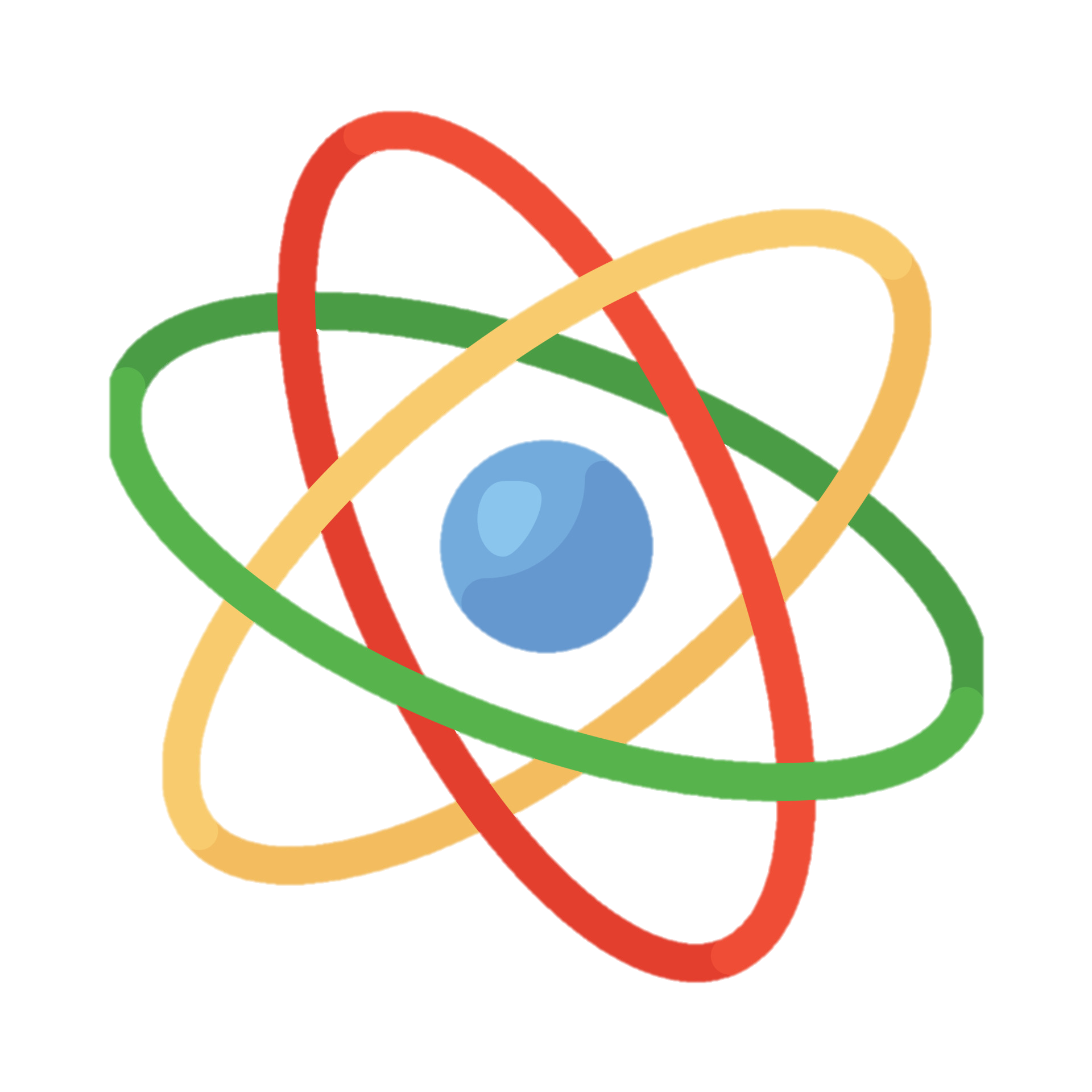 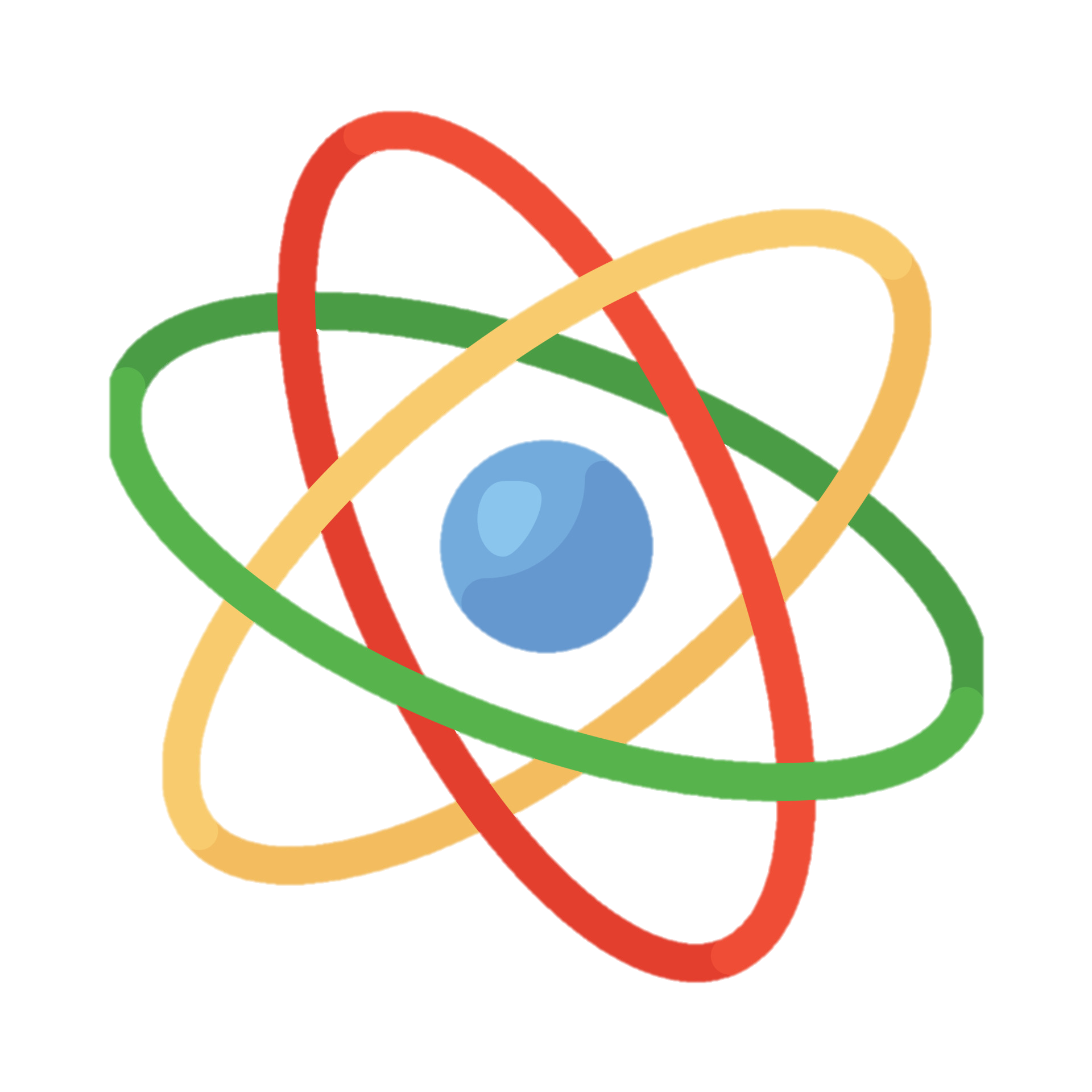 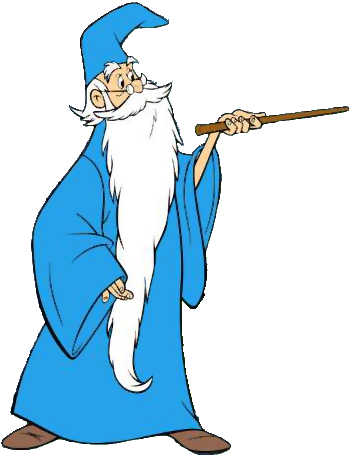 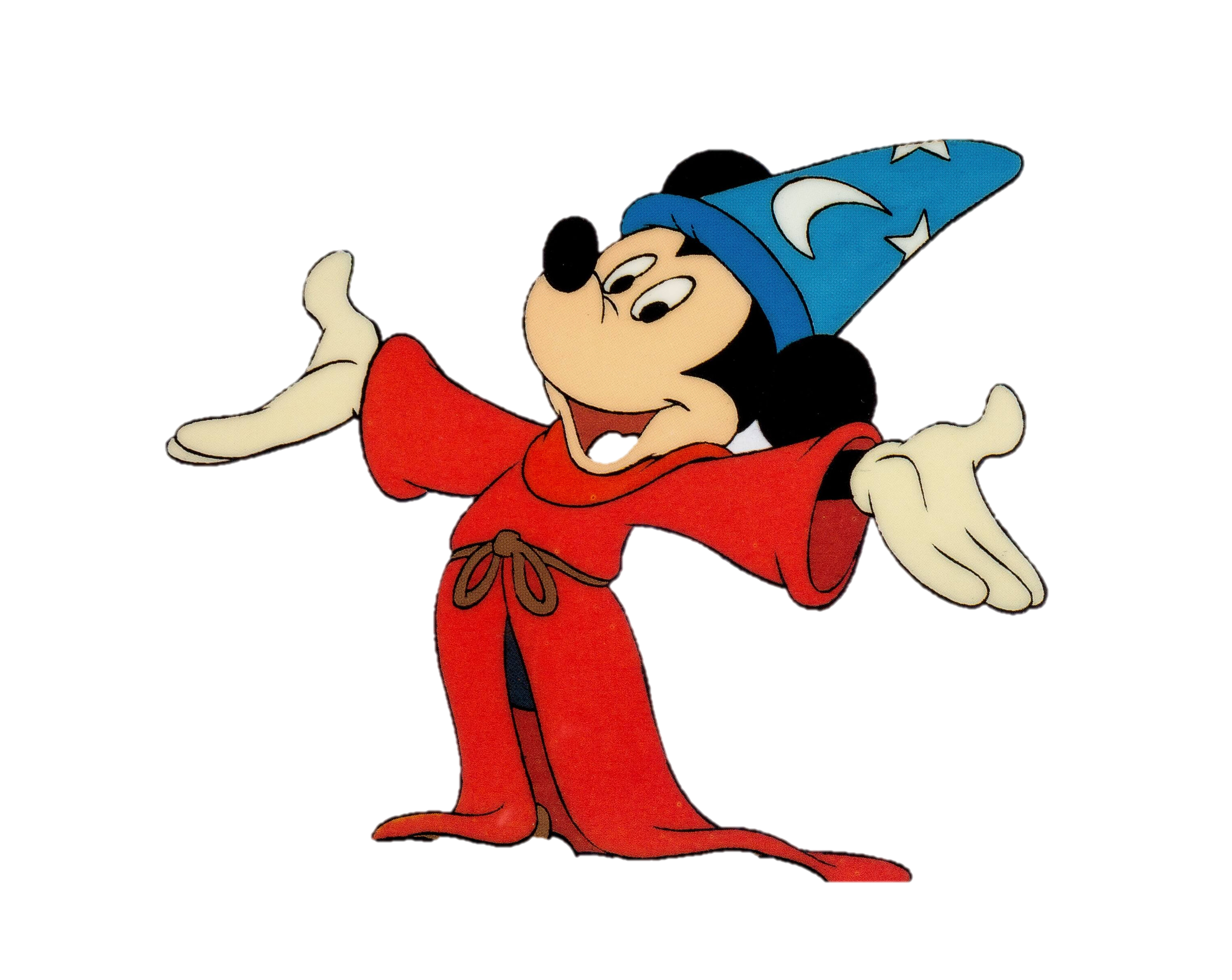 All-powerful,but untrusted prover
Polynomial-time verifier
Interactive proofs for Uhlmann
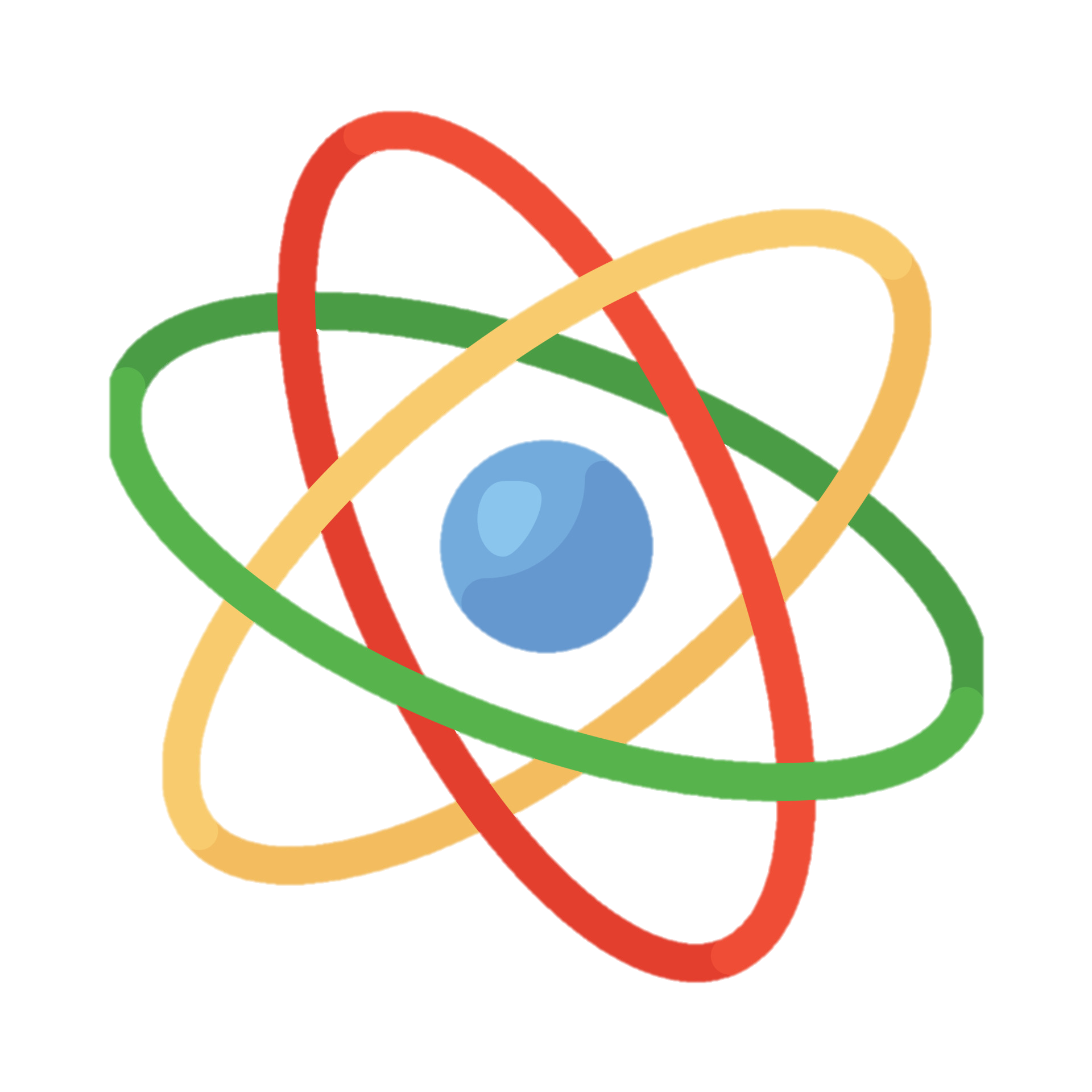 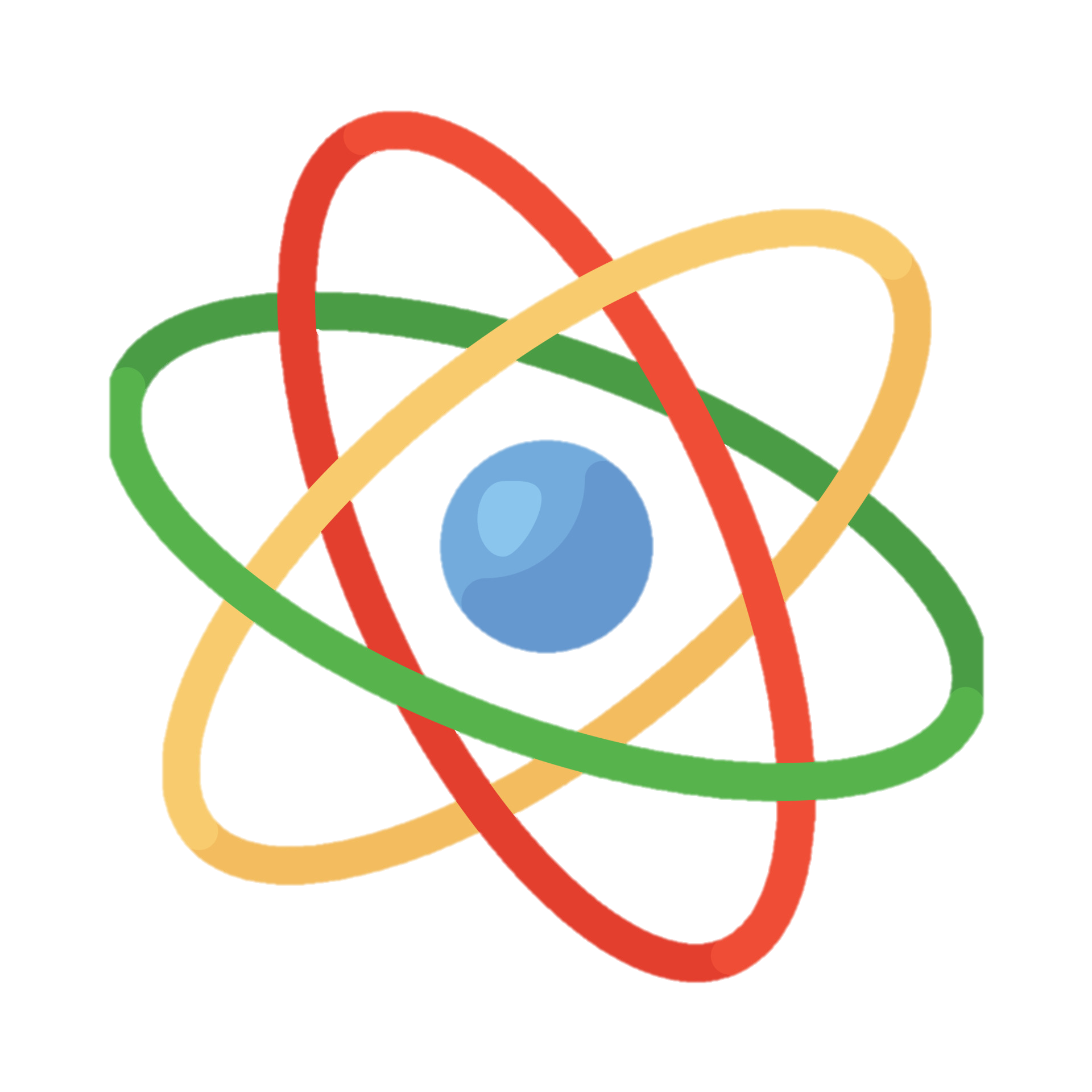 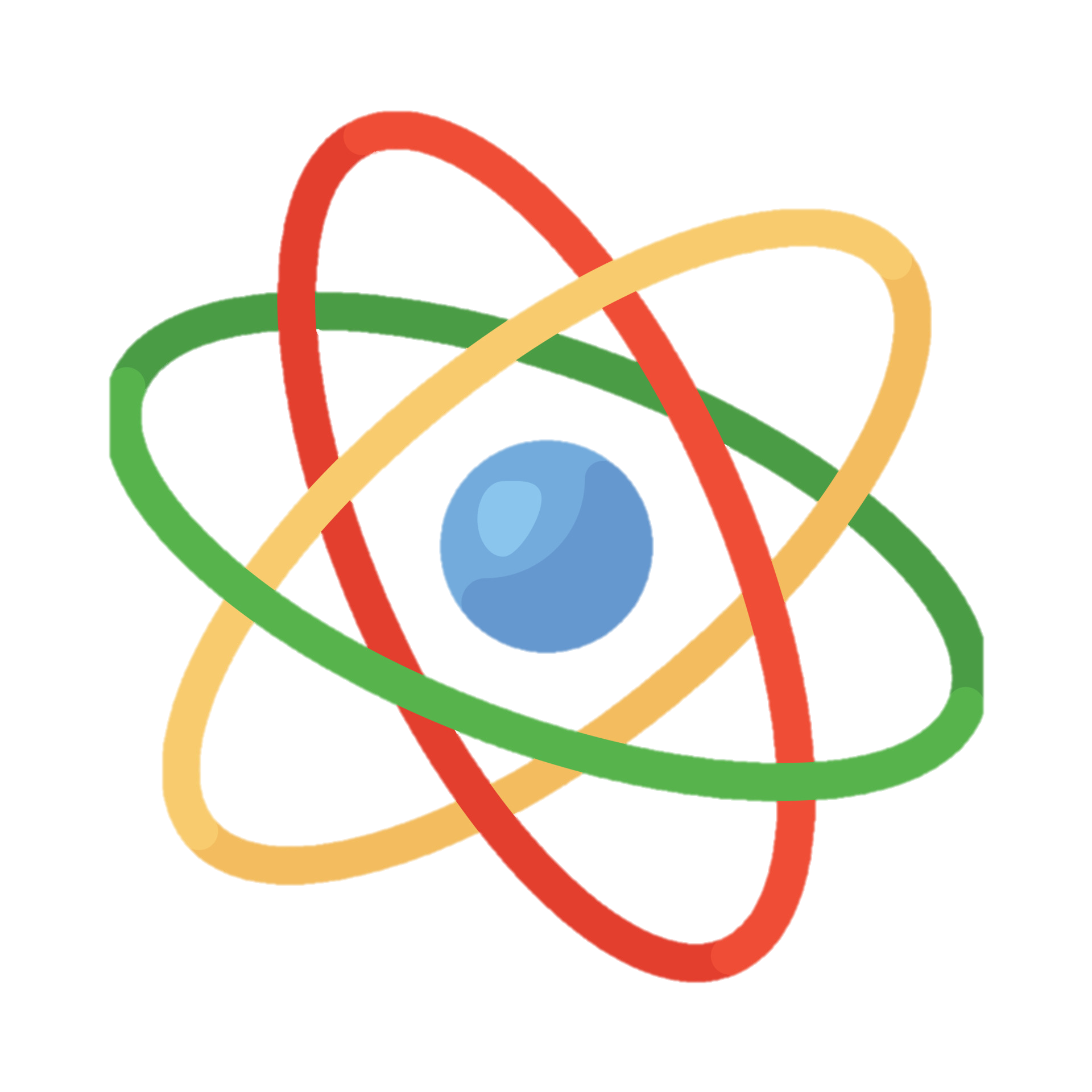 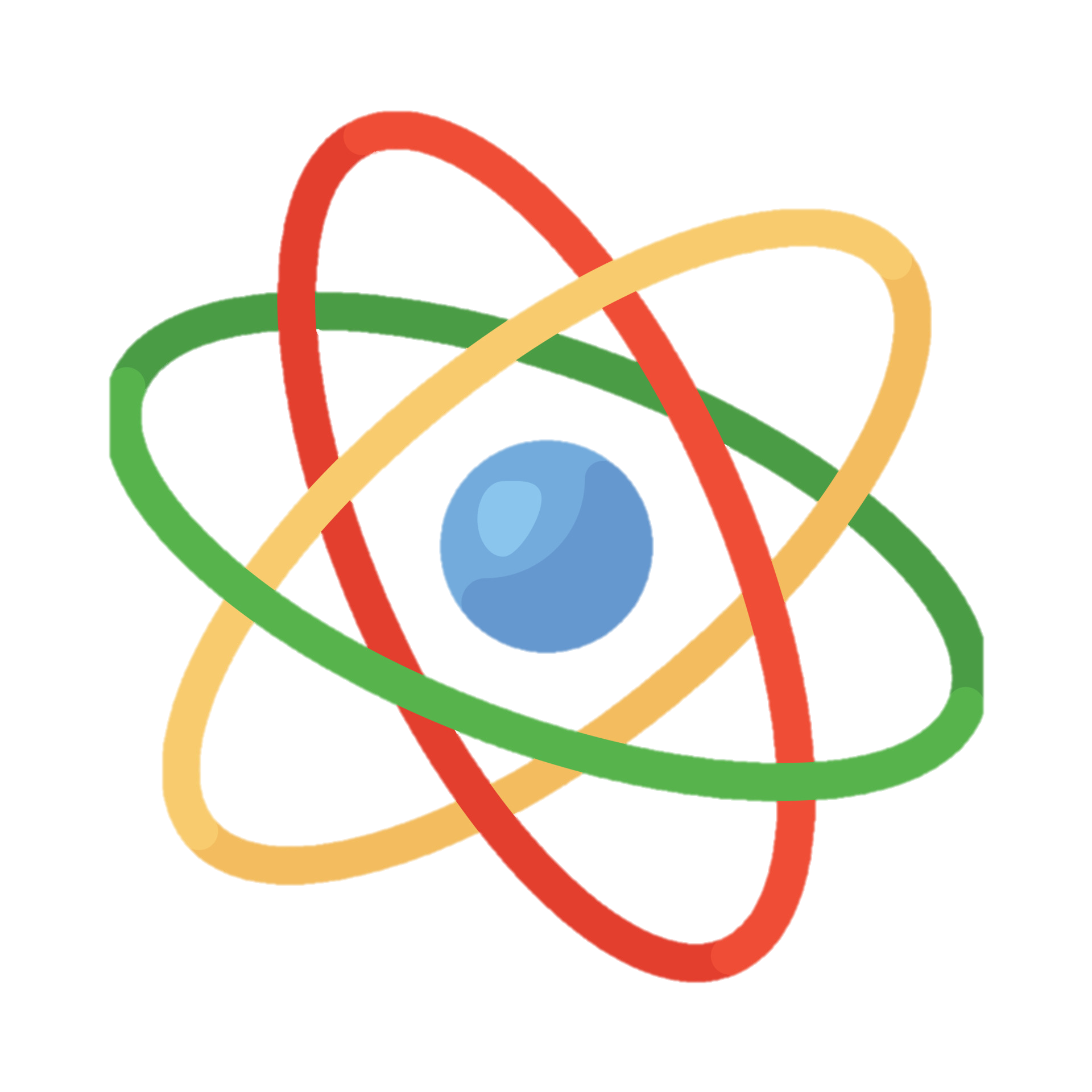 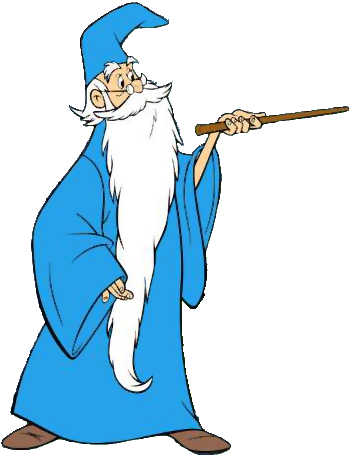 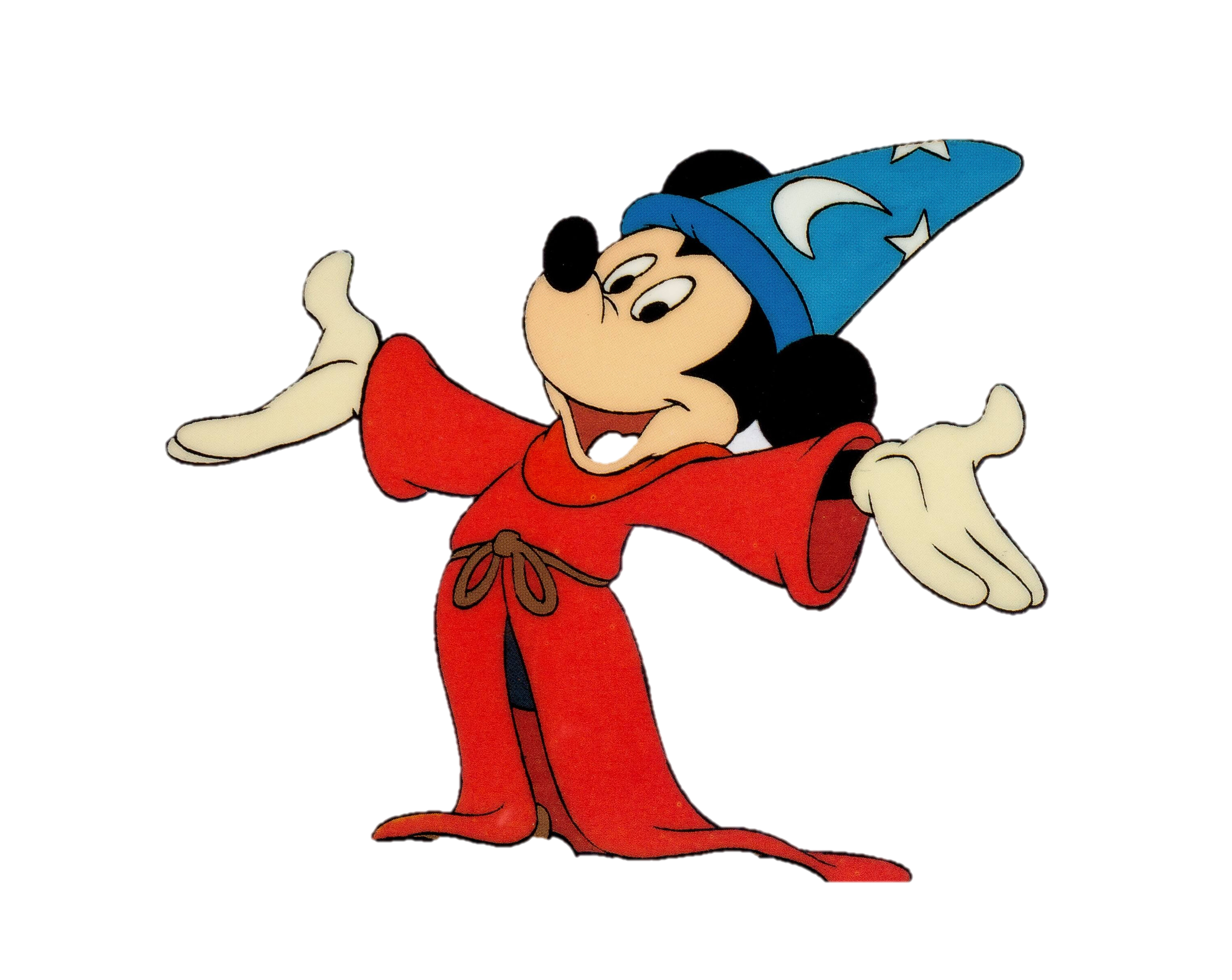 All-powerful,but untrusted prover
Polynomial-time verifier
Interactive proofs for Uhlmann
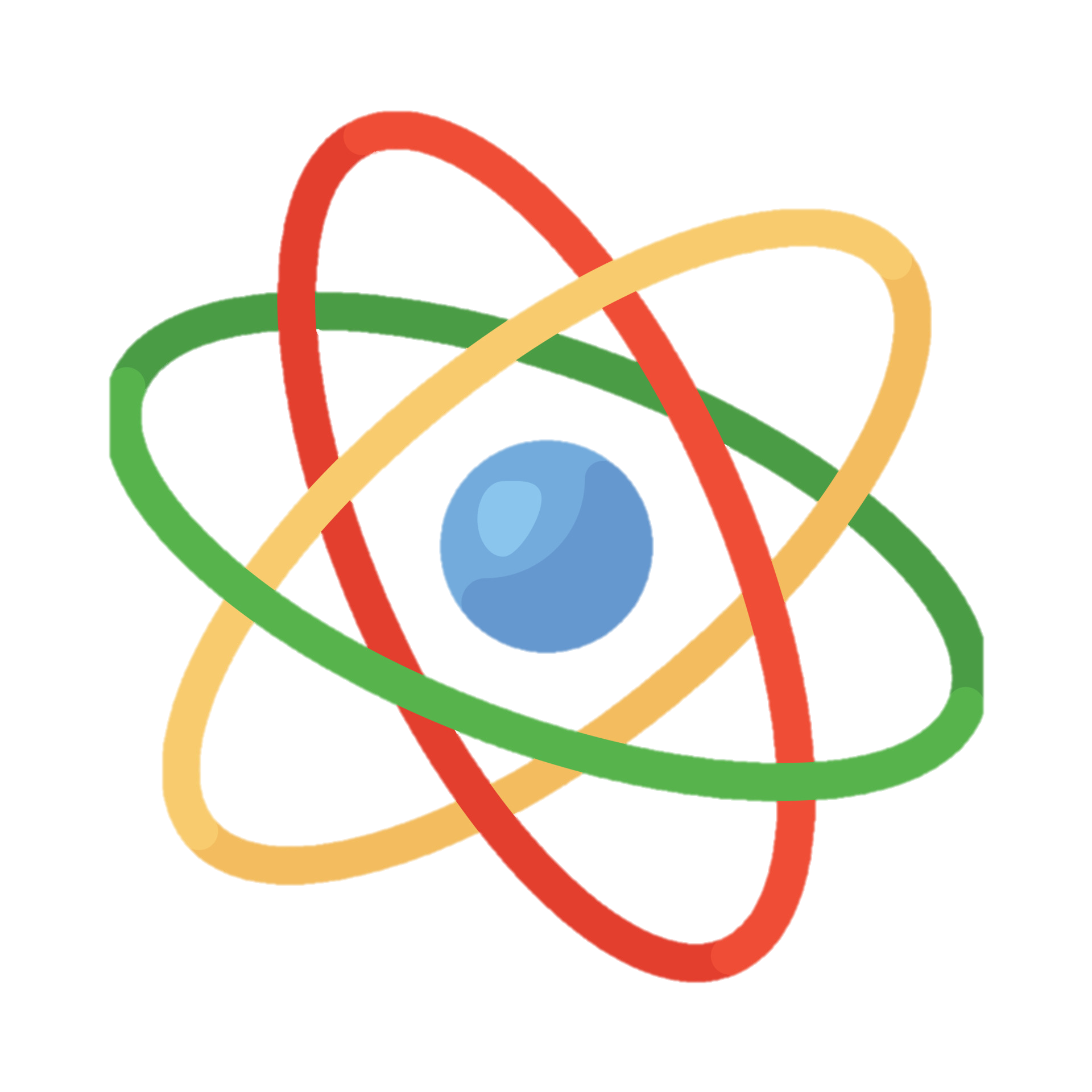 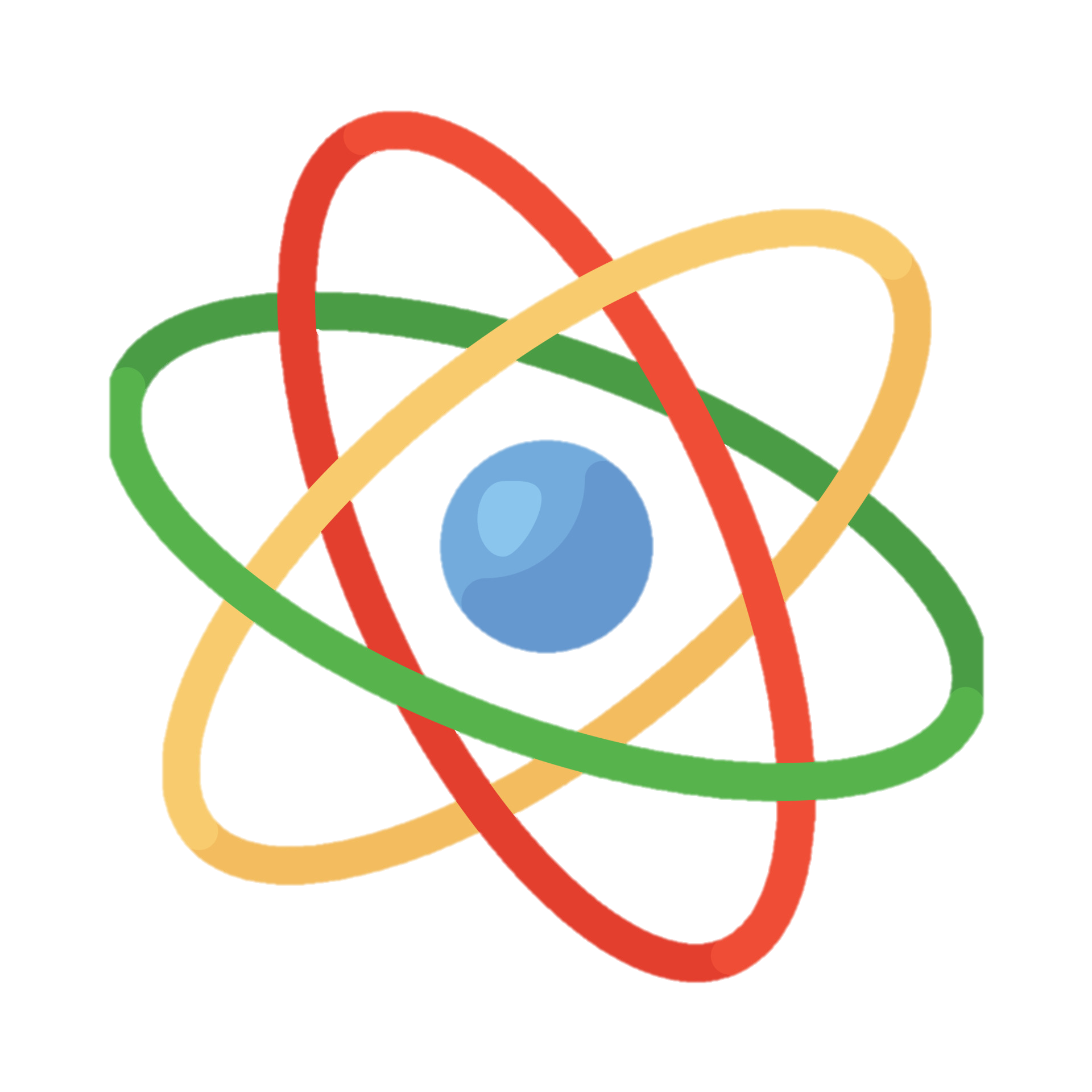 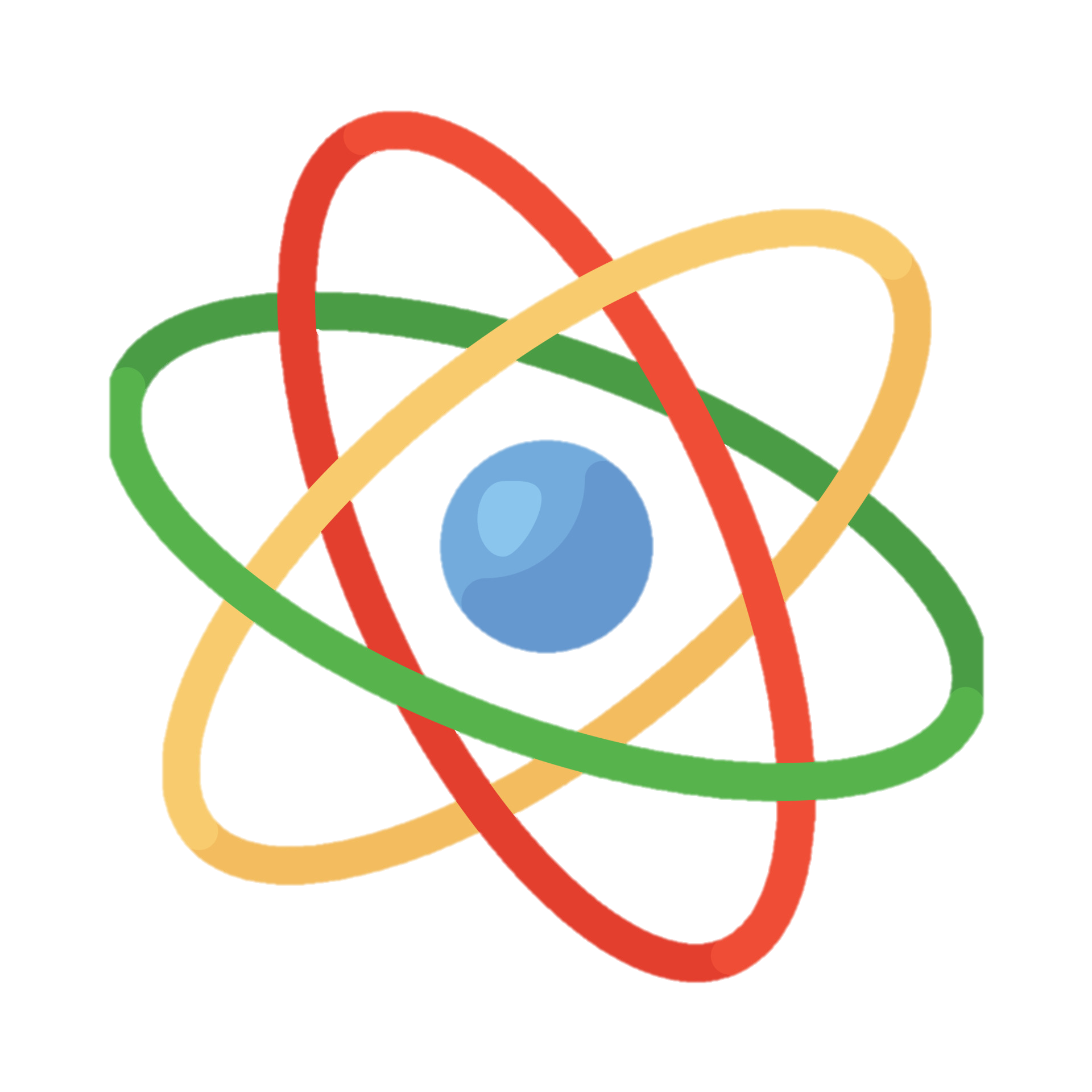 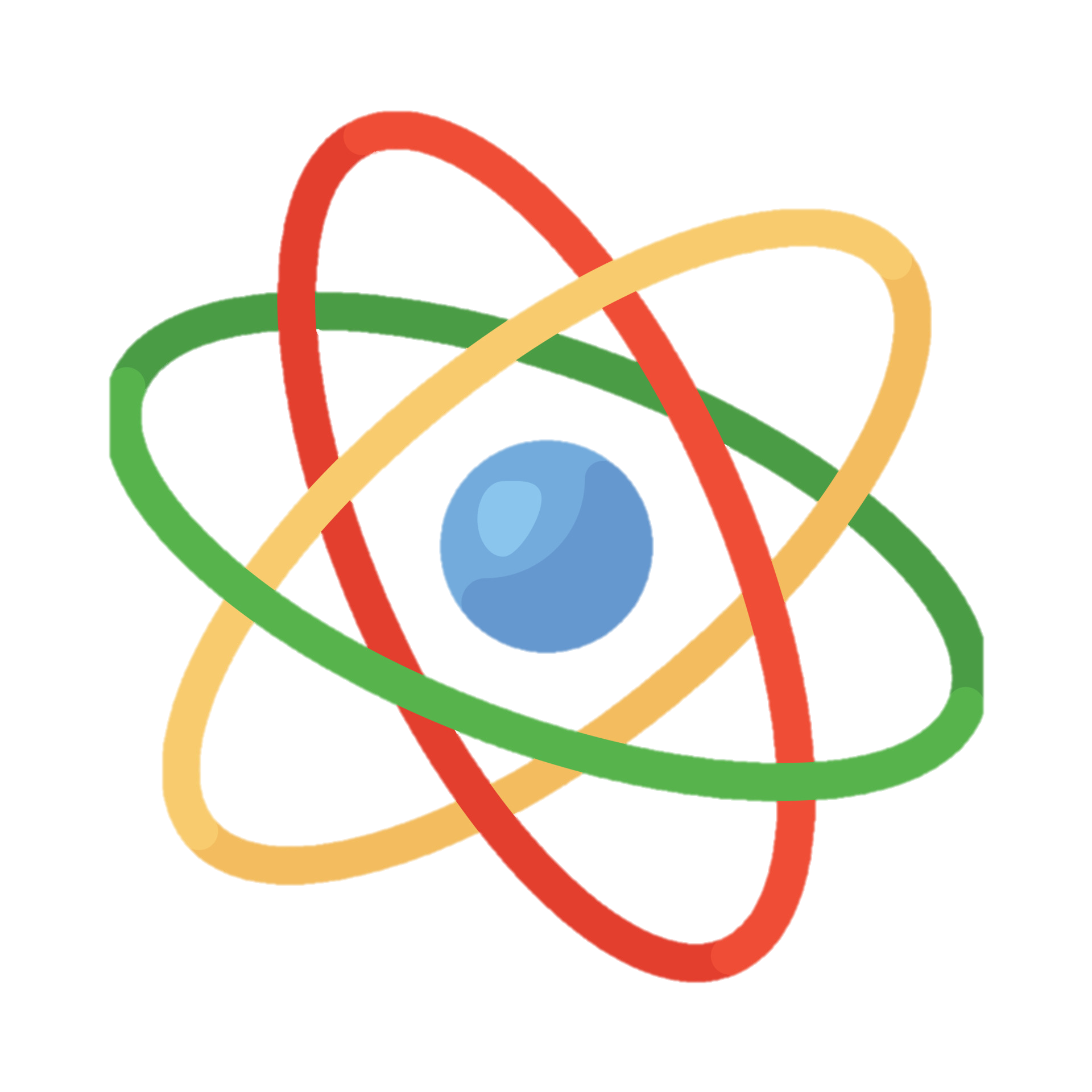 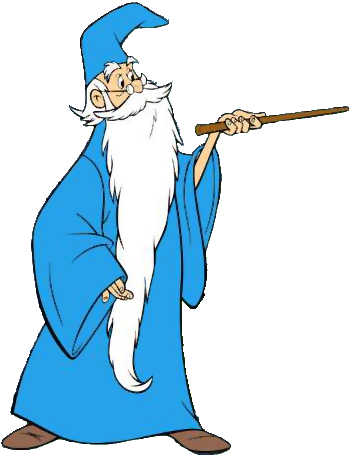 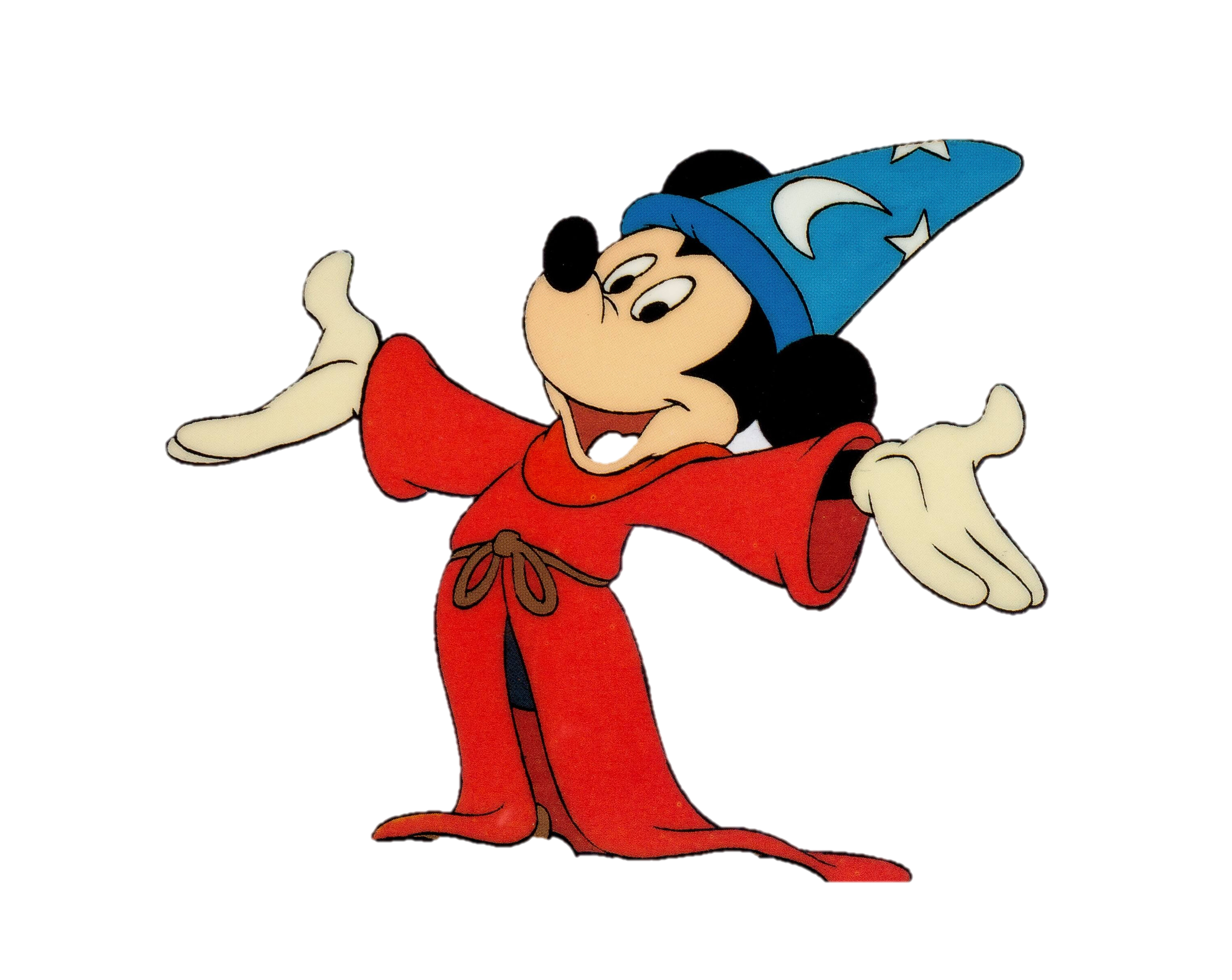 All-powerful,but untrusted prover
Polynomial-time verifier
Interactive proofs for Uhlmann
In fact, the interactive proof for Uhlmann is zero-knowledge, meaning that the verifier can efficiently simulate each step of the protocol (without needing a prover).
Theorem: Uhlmann is a complete problem for unitarySZK, the class of unitaries implementable with statistical zero-knowledge interactive protocols.
Interactive proofs for Uhlmann
Theorem: Succinct-Uhlmann is complete for unitaryQIP.
Theorem: Succinct-Uhlmann is complete for unitaryPSPACE.
Corollary: unitaryQIP = unitaryPSPACE.
The unitary complexitylandscape so far….
unitaryPSPACE = unitaryQIP
Succinct-Uhlmann
Fast-Forwarding Hamiltonian Evolution
unitarySZK
Decodable Channels
Uhlmann
Compression
Breaking Commitments
UnscramblingHawking Radiation
unitaryBQP
Hamiltonian Evolution
Technically, this picture holds for average-case versions of the complexity classes.
Why (unitary) complexity theory?
A great lesson from complexity theory: the computational universe is much richer than just “polynomial time” vs. “non-polynomial time”.
Showing that a computational problem is complete for some natural complexity class (e.g. one defined by a computational model such as limited space, interactive proofs, post-selection, etc) illuminates the essential character of the problem.
Interesting questions
We would like a language to precisely and succinctly ask – and answer – questions about the complexity of Fully Quantum tasks.
e.g. can all quantum Shannon theory protocols be polynomial-time reduced to Uhlmann?

Is Hamiltonian Fast Forwarding complete for unitaryPSPACE?
Interesting questions
We would like a language to precisely and succinctly ask – and answer – questions about the complexity of Fully Quantum tasks.
e.g. a quantitative version of Aaronson and Kuperberg’s Unitary Synthesis Question is 

Does unitaryBQPPSPACE = unitaryPSPACE?
Interesting new models
What is contained in unitaryQMA? What is a complete problem? 

unitaryQMA models the following scenario: the prover sends the verifier a polynomial-size state that helps the verifier implement a complex unitary transform. 

In other words, when can a quantum state “catalyze” a difficult computation?
Interesting new models
Is there an interesting complexity class for “post-selected” unitaries? What is a complete problem? How does it compare to other unitary complexity classes?
The Python’s Lunch (Brown, Gharibyan, Penington, Susskind)
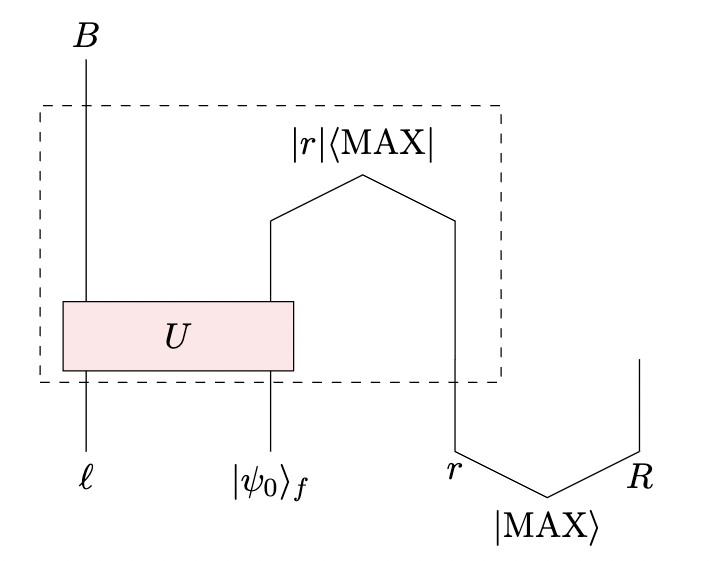 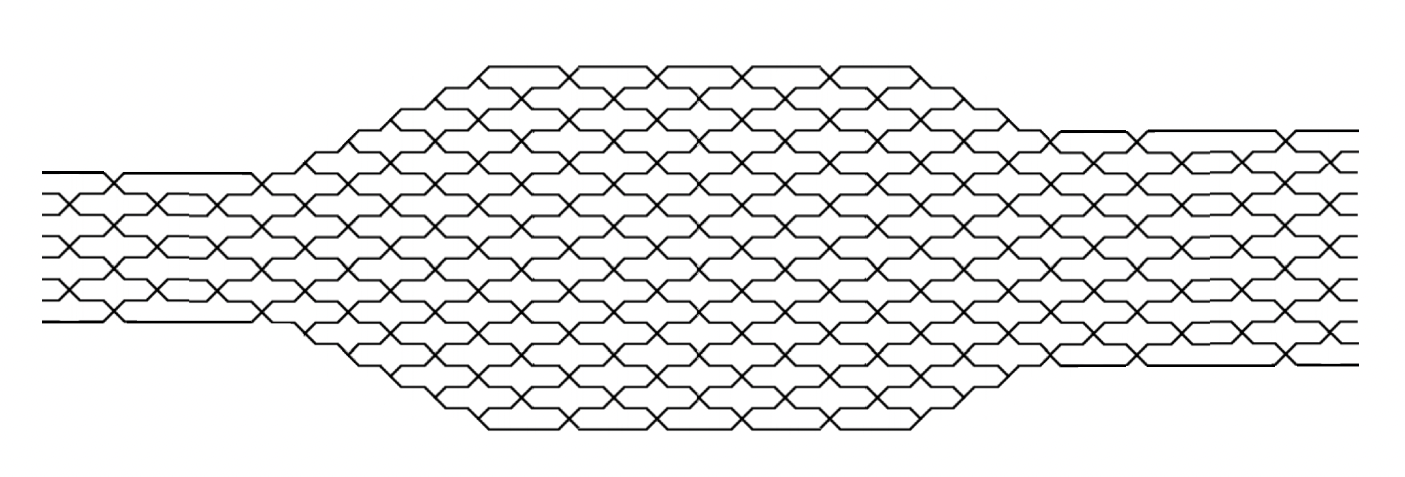 Unitarity of the black-hole S-matrix(Akers, et al. and Kim-Preskill)
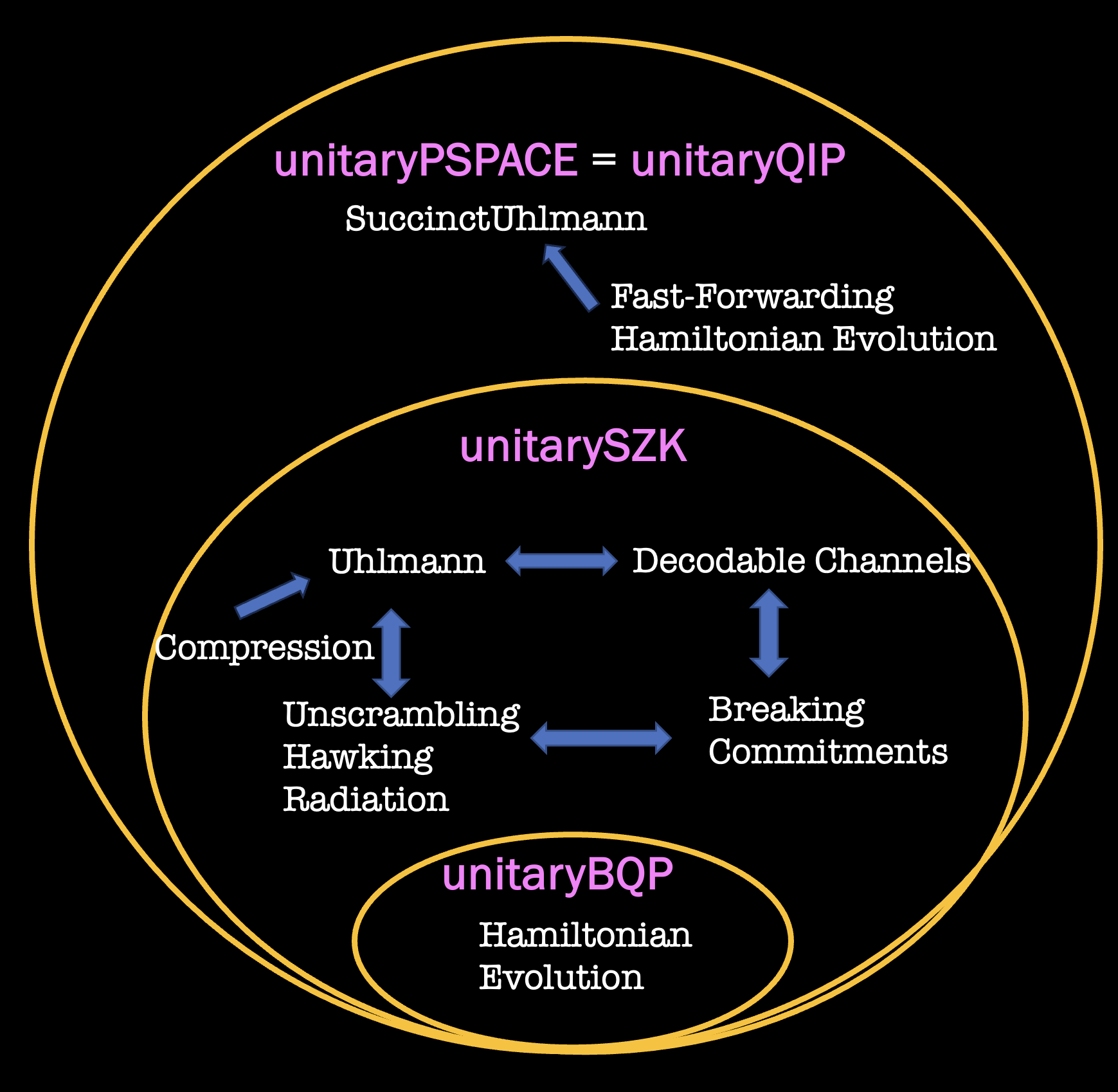 Other future directions
Answer Aaronson, Kuperberg’s Unitary Synthesis Question.

Prove unitary complexity class separations or inclusions that don’t hold (or are not known to hold) in ”decisional” complexity theory.

Develop a complexity-theoretic foundation for quantum cryptography.

Can unitary complexity theory sharpen the use of complexity in high energy physics?
Thank You For Listening!